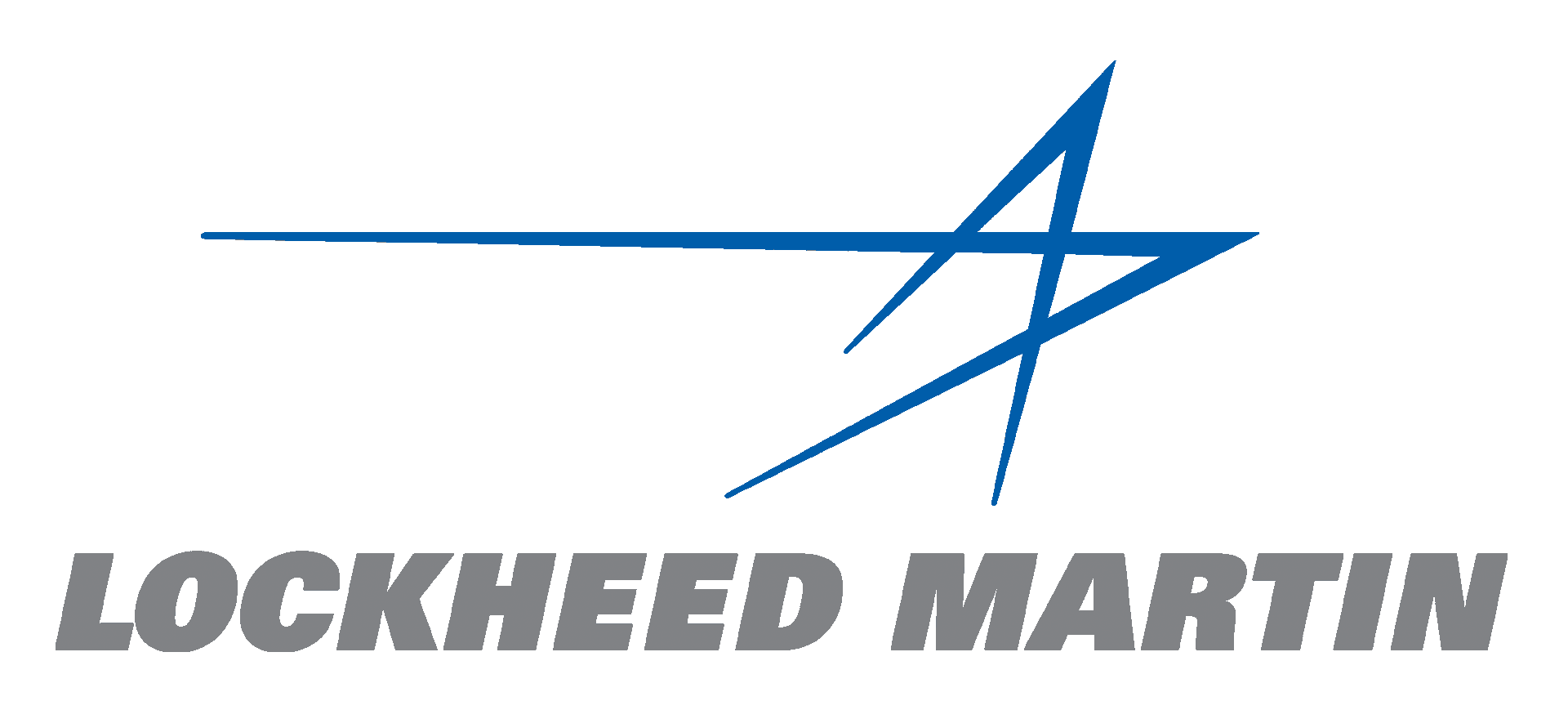 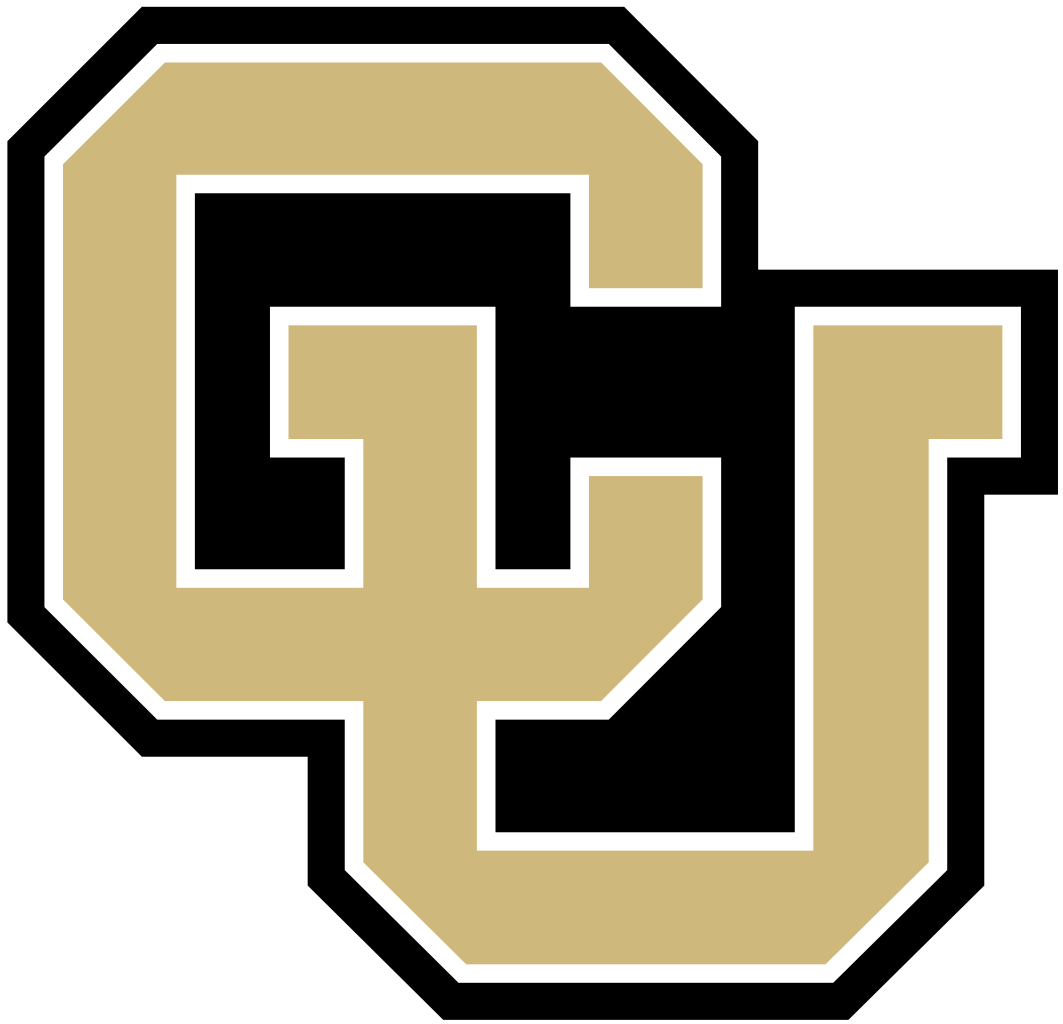 MARCo PoLo
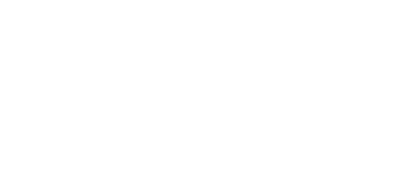 Mobile Astronautic Ranging Computer for Positioning and Localization
Critical Design Review
Presenters:
Kintan Surghani, Brian Byrne,
Nadia Abuharus, Ben Arnold,
Tyler Sterrett, Tyler Candler, 
Jackson DePenning
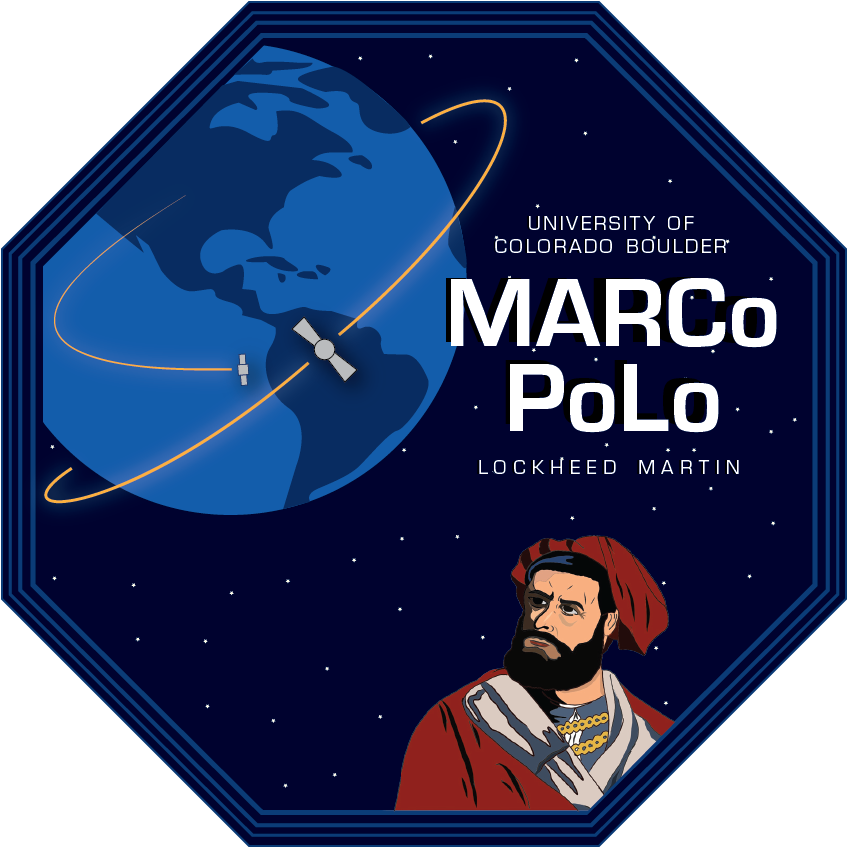 Company Sponsor:
Lockheed Martin - 
Taylor Maurer and 
Josh Nelson
Full Group:
Justin Pedersen, 
Austin Coleman, Matt Davis, 
Ray Stine, Kevin Cook
Faculty Advisor:
Alexandra Le Moine
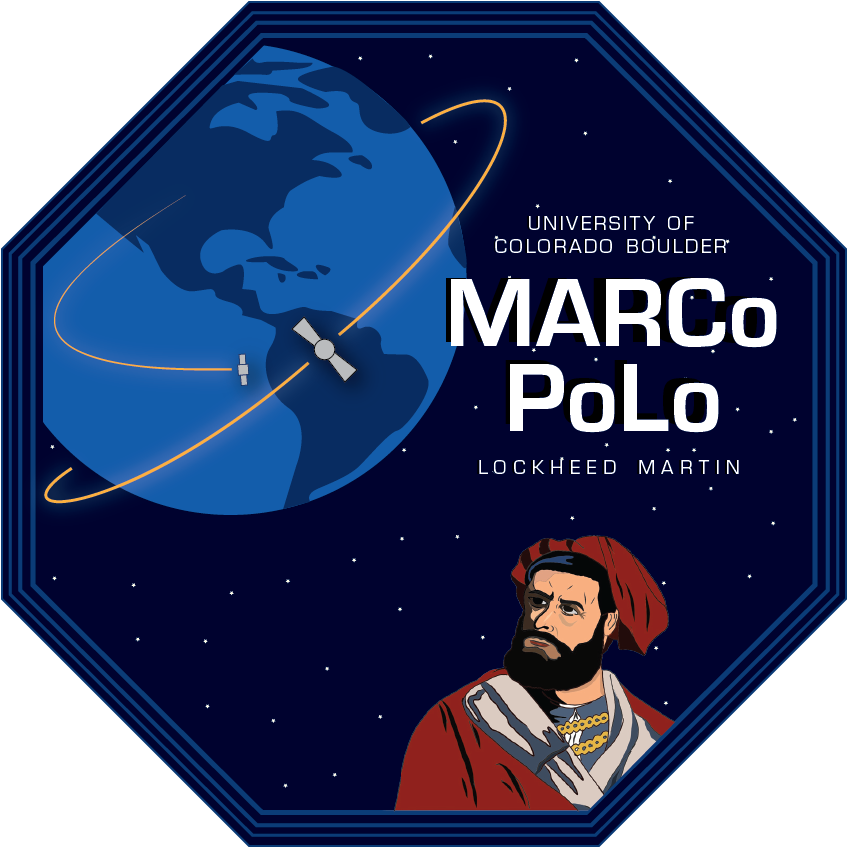 Presentation Agenda
1.0 Purpose and Objectives
2.0 Design Solution
3.0 CPEs and Risk
4.0 Requirements and Satisfaction
5.0 Verification and Validation
6.0 Project Planning
2
[Speaker Notes: KIN]
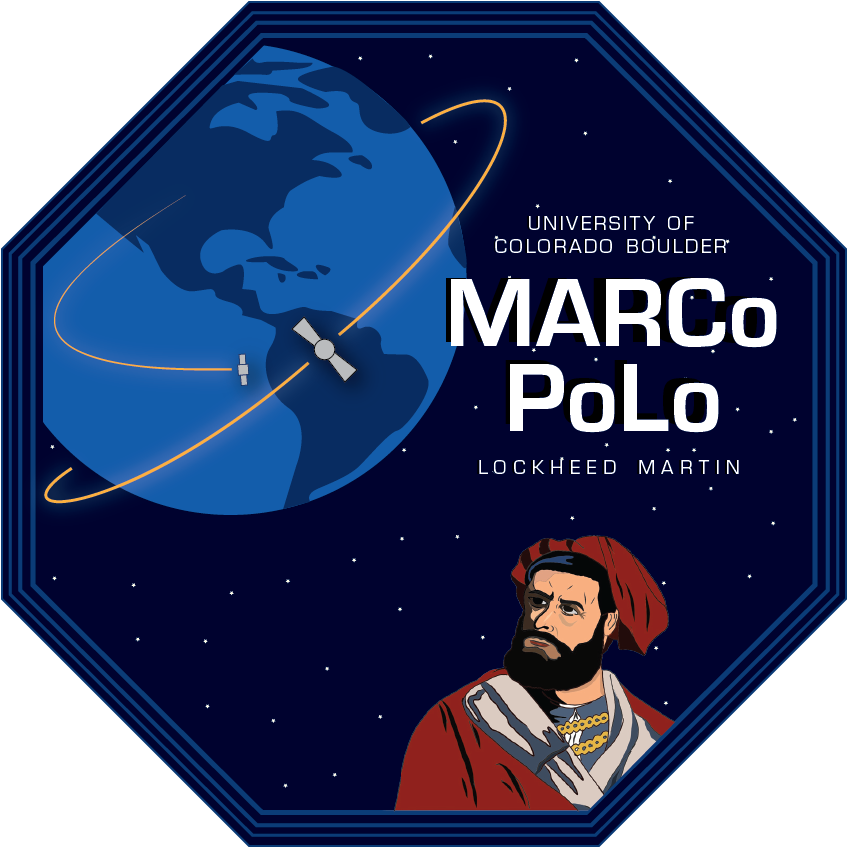 Acronyms/Terminology
3
[Speaker Notes: KIN]
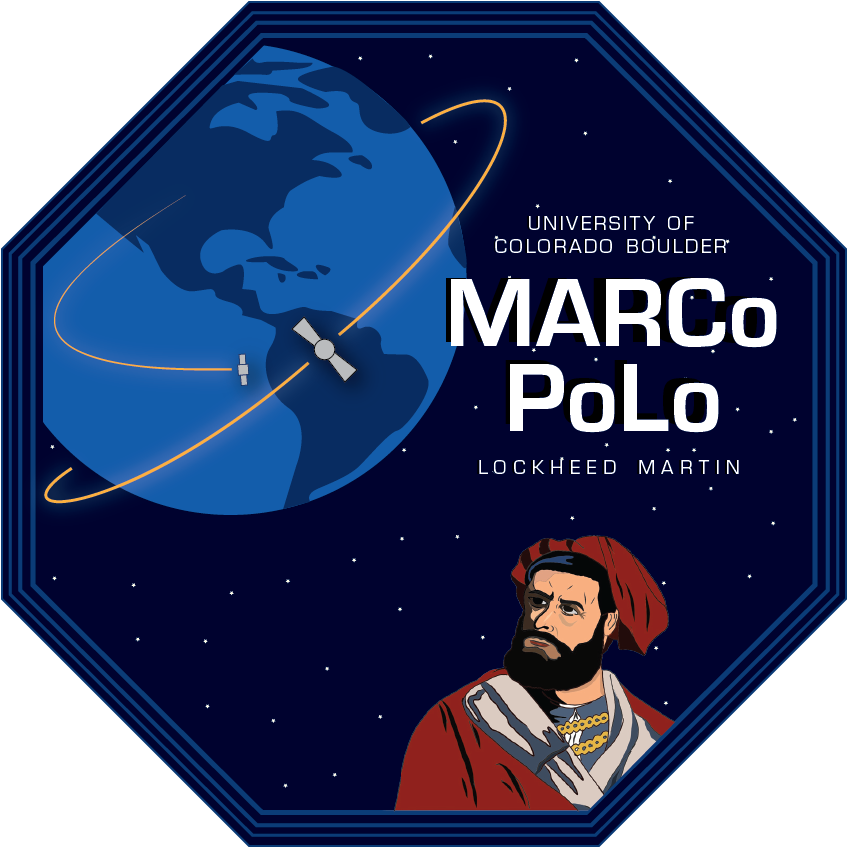 Purpose and Objectives
Project Description
[Speaker Notes: Recap the project descriptions that appeared in the PDD, CDD, and PDR. 
It should be a concise overview that assumes the review board has not just reviewed these earlier documents. 
That is, the CDR should stand alone as a description of the project from concept through design solution.
Typically, this overview will include a CONOPS, updated to help explain the project purpose and specific objectives as quickly and clearly as possible.]
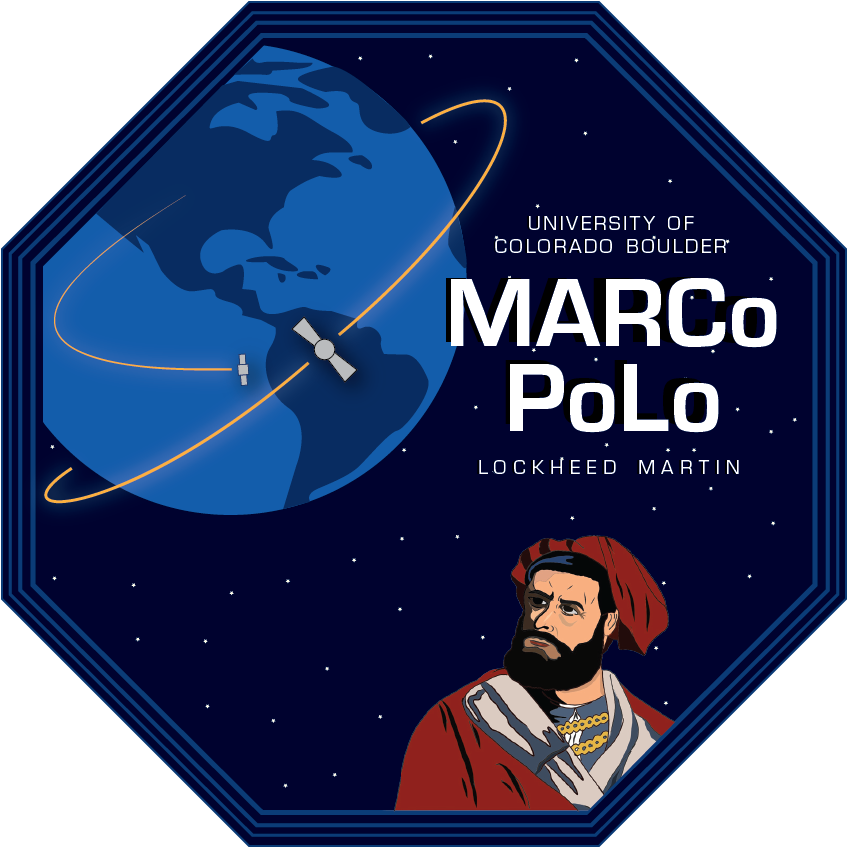 Motivation: On-Orbit Servicing is the Future!
Primary Mission: Extend the design life of on-orbit spacecrafts
Goal: Dock with malfunctioning satellite to perform the needed maintenance or upgrades
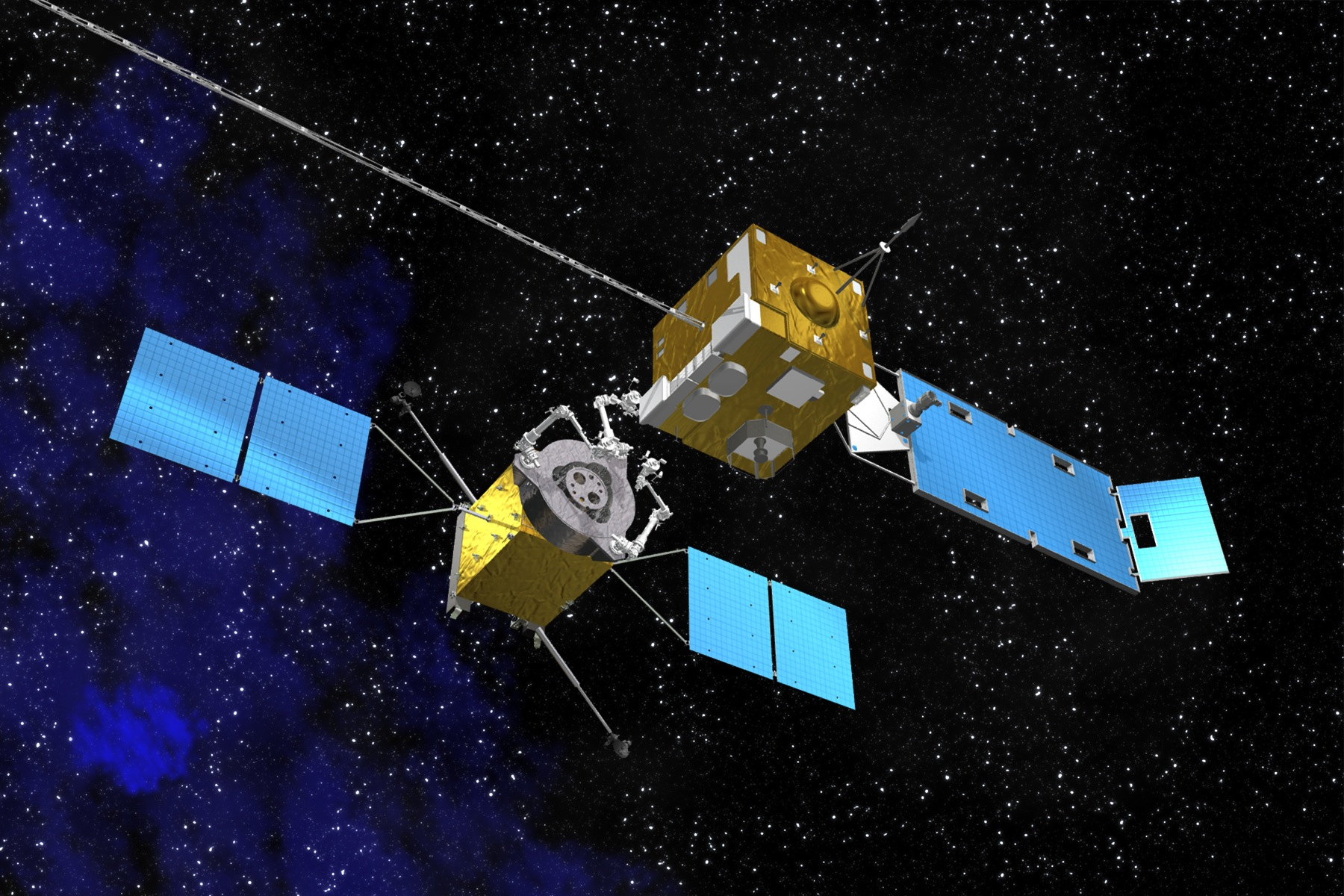 Solution: Low-cost CubeSats equipped to perform satellite servicing
Project Description: To design, build, and test a prototype capable of the relative navigation processing system
1.0 Purpose and Objectives
2.0 Design Solution
3.0 CPEs and Risk
4.0 Requirements and Satisfaction
5.0  Verification and Validation
6.0 Project Planning
5
[Speaker Notes: KIN]
High Level Mission CONOPs
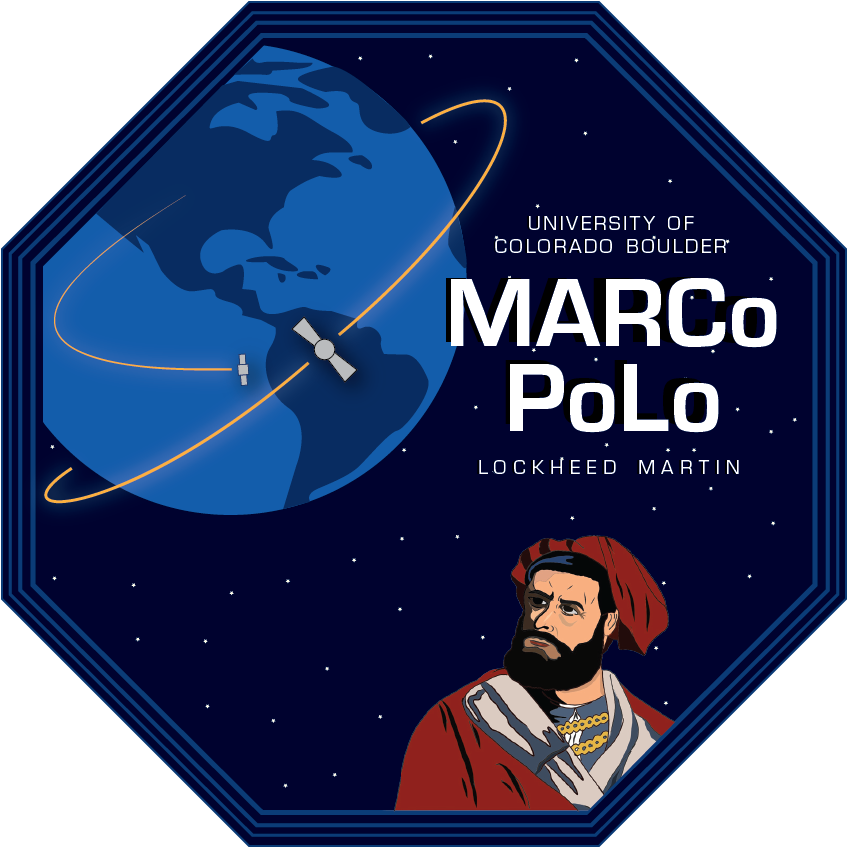 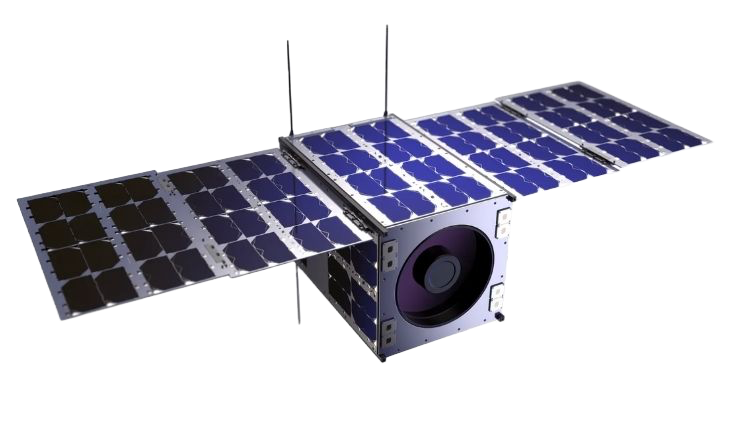 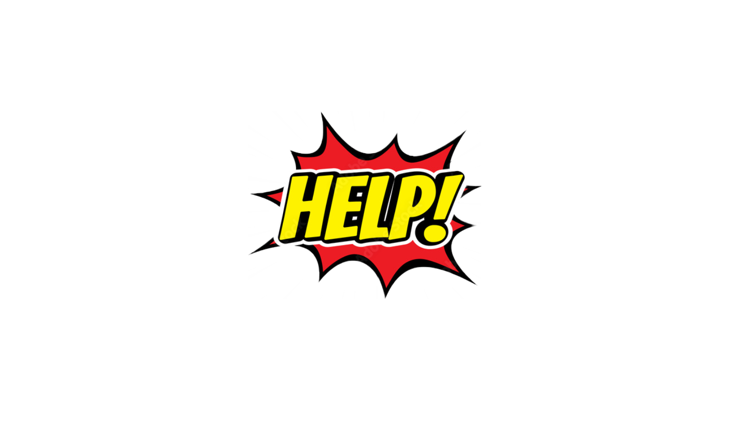 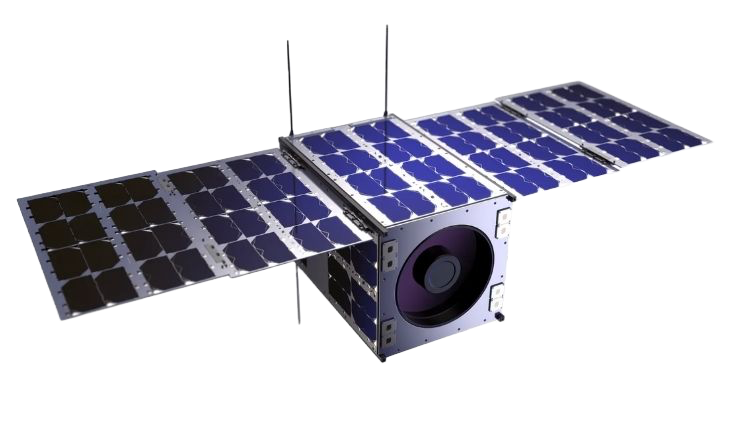 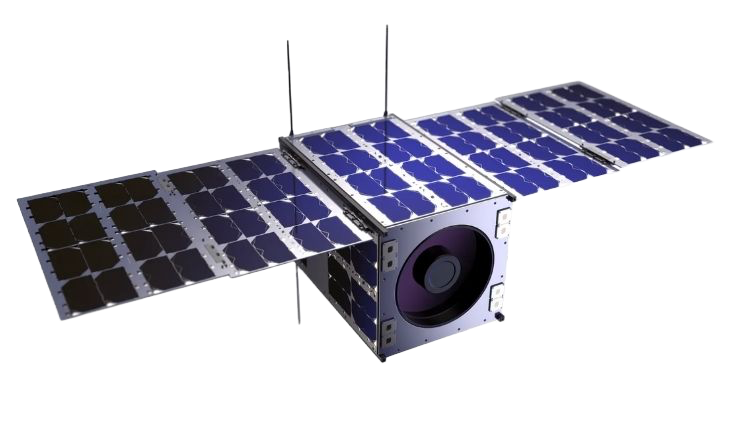 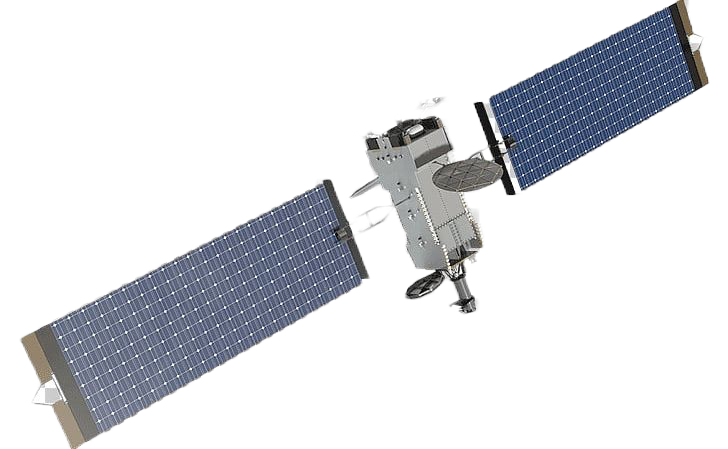 Maintenance request received
2.) Marco placed on orbit
3.) Short range sensing begins
3.) Short range sensing  continues
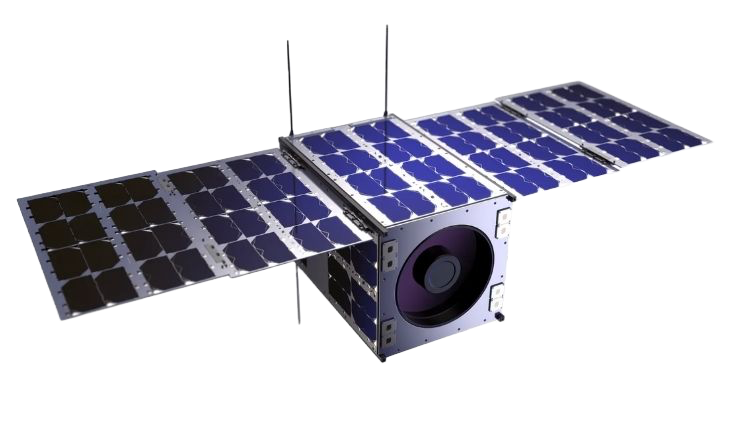 !! This is the MARCo PoLo Focus !!
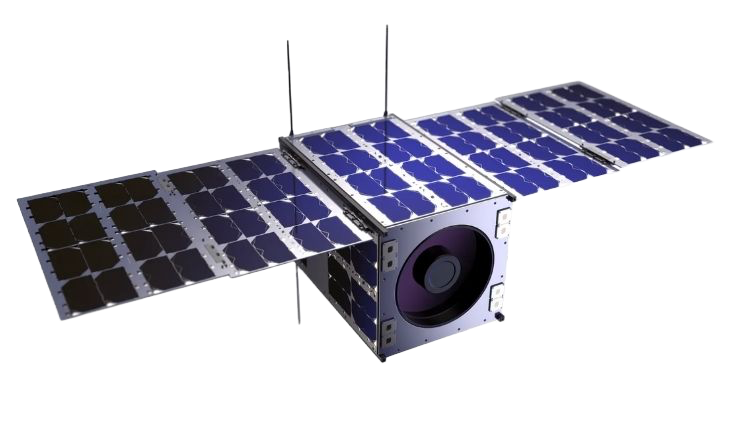 4.) Docking 
and Servicing
1 - 30 meters
6
[Speaker Notes: KIN

During Presentation: Talk about the space environment/what orbit this generally will function at (i.e. GEO and LEO) 
During Presentation: Potentially add future applications/orbits (i.e. MEO, HEO, and CisLunar)]
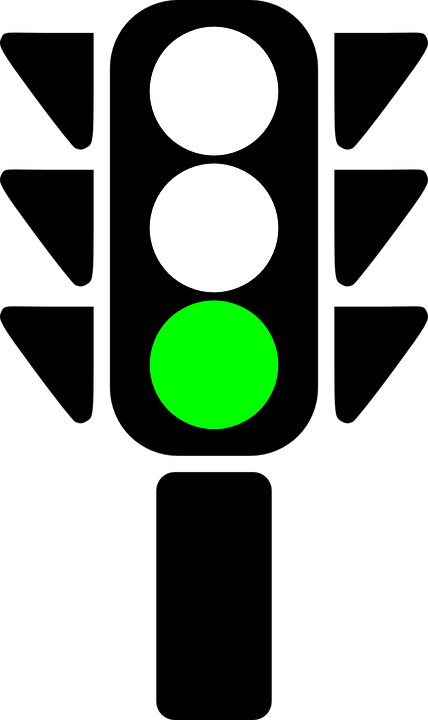 Collect, Process, and Store Necessary Data 
During Marco’s Trajectory
Mount Marco and Polo to respective stands
1
2
3
Activate Marco
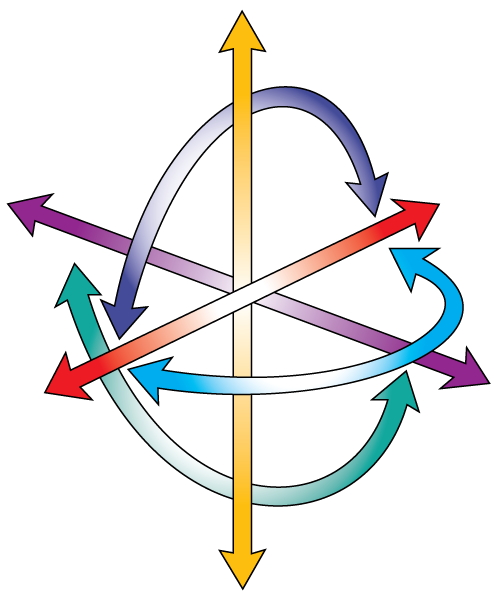 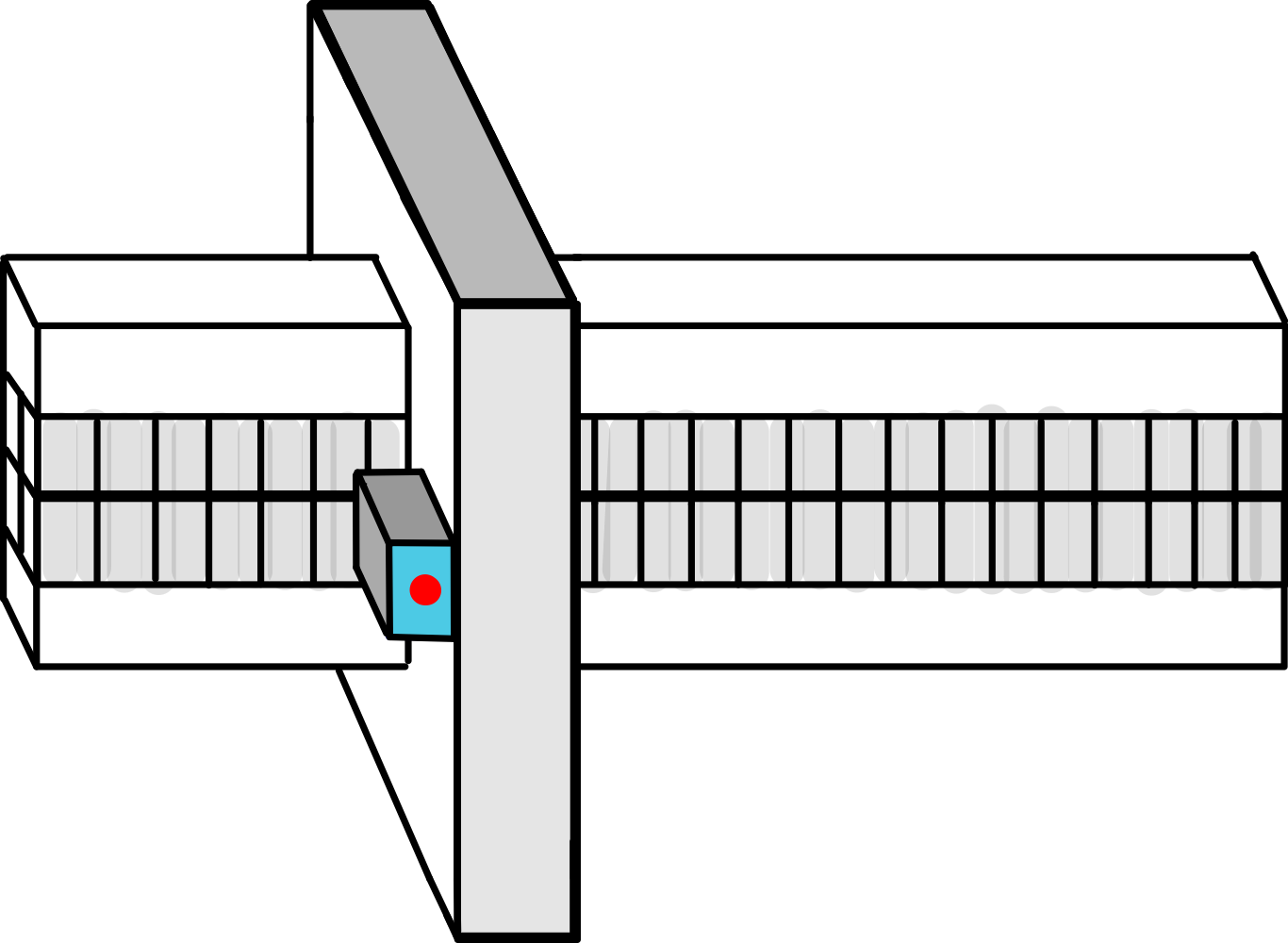 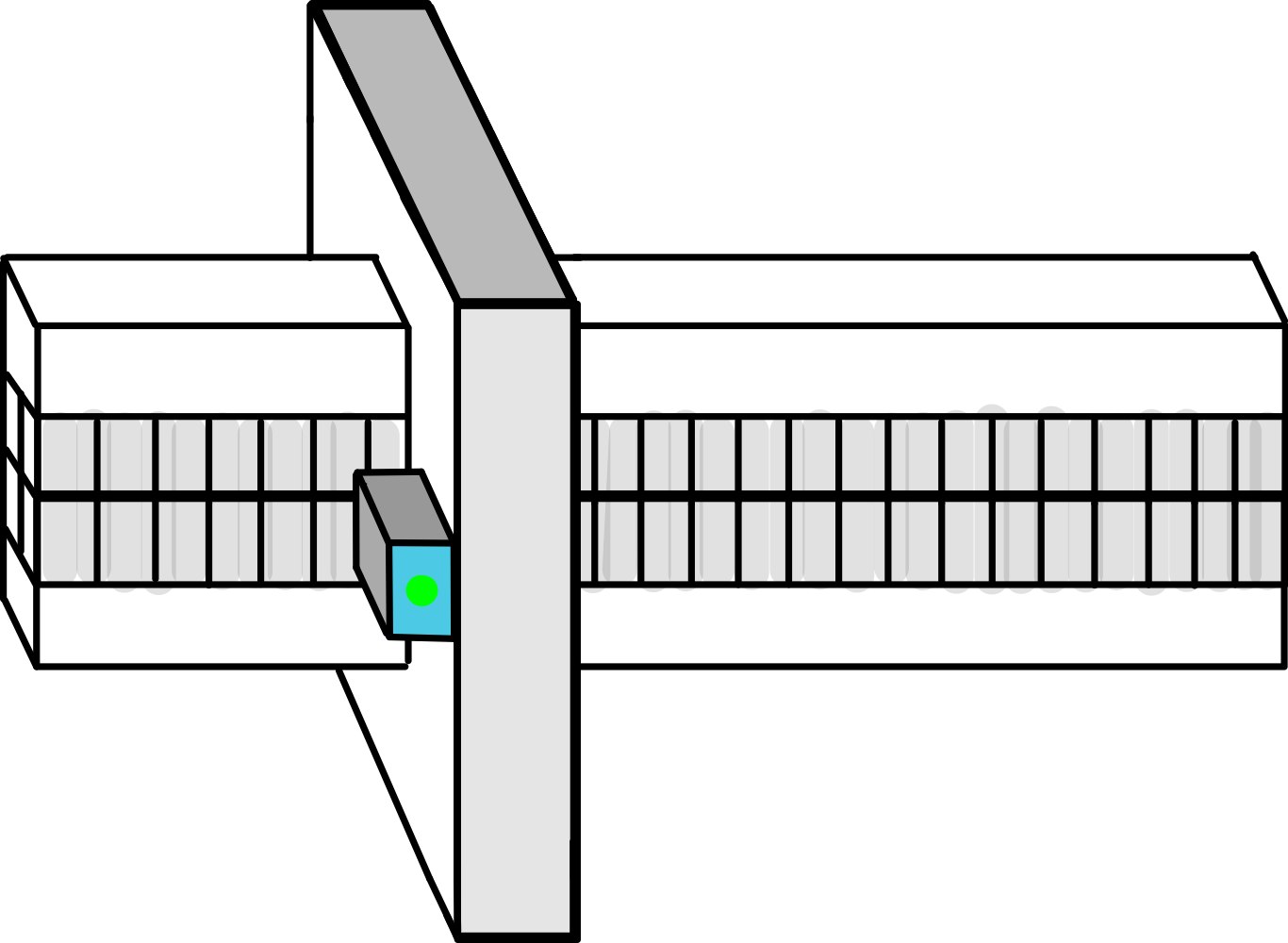 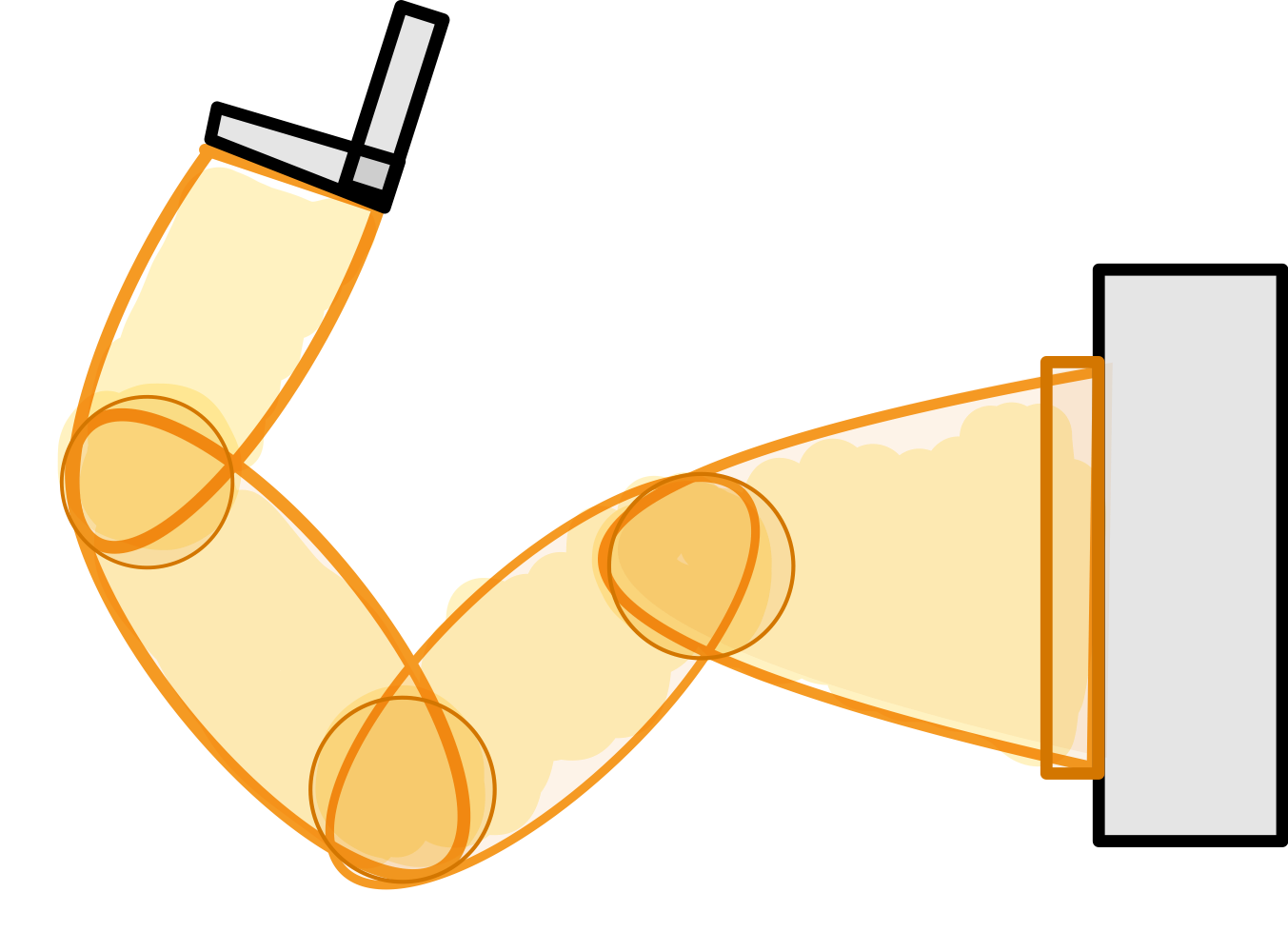 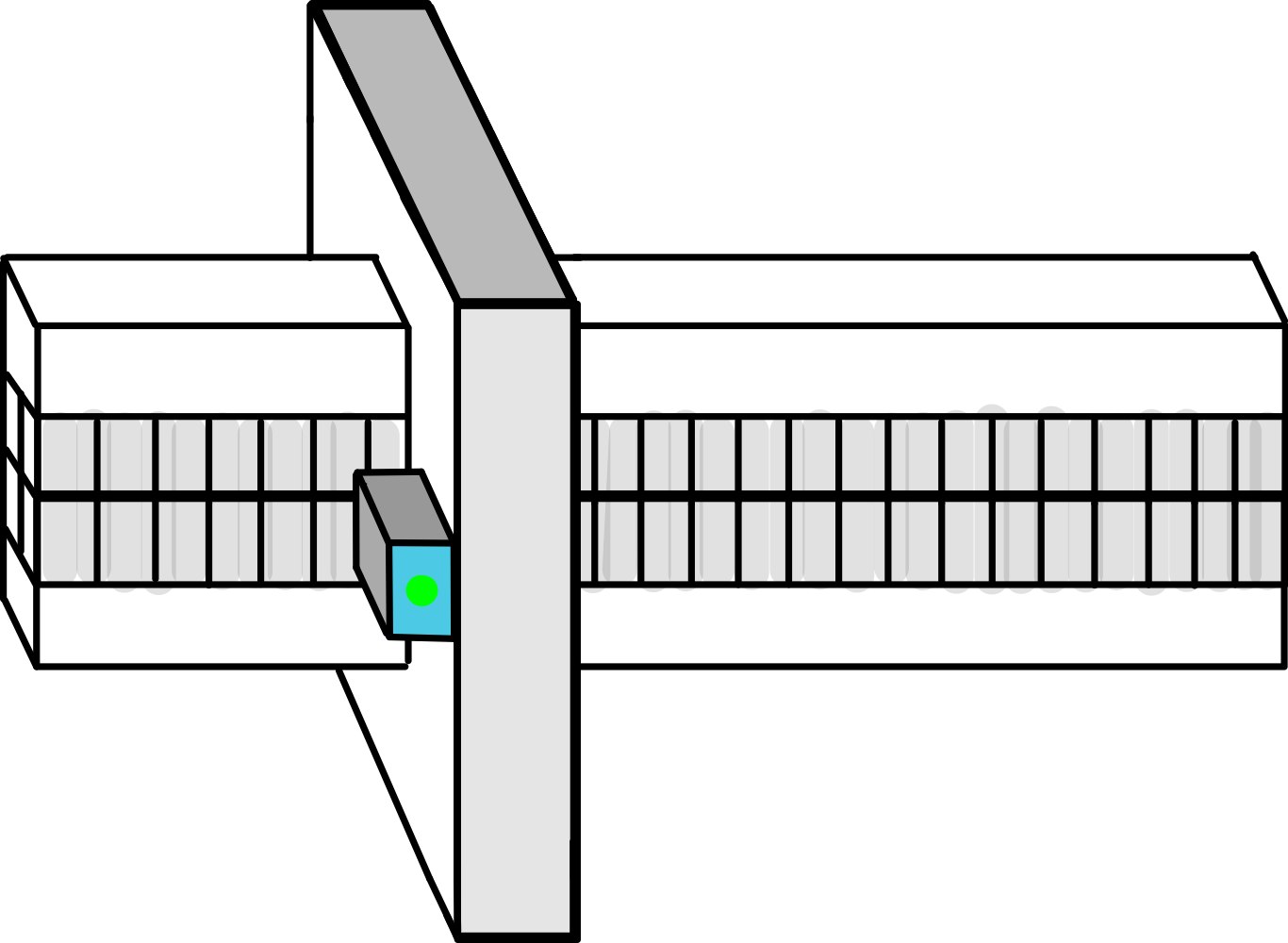 Compare Results with Truth Data
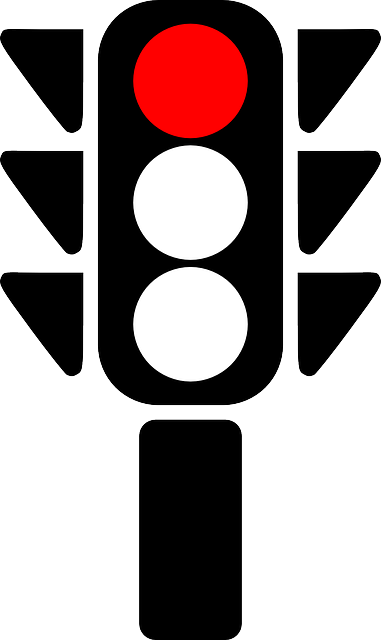 5
4
Deactivate Marco
1 - 30 m
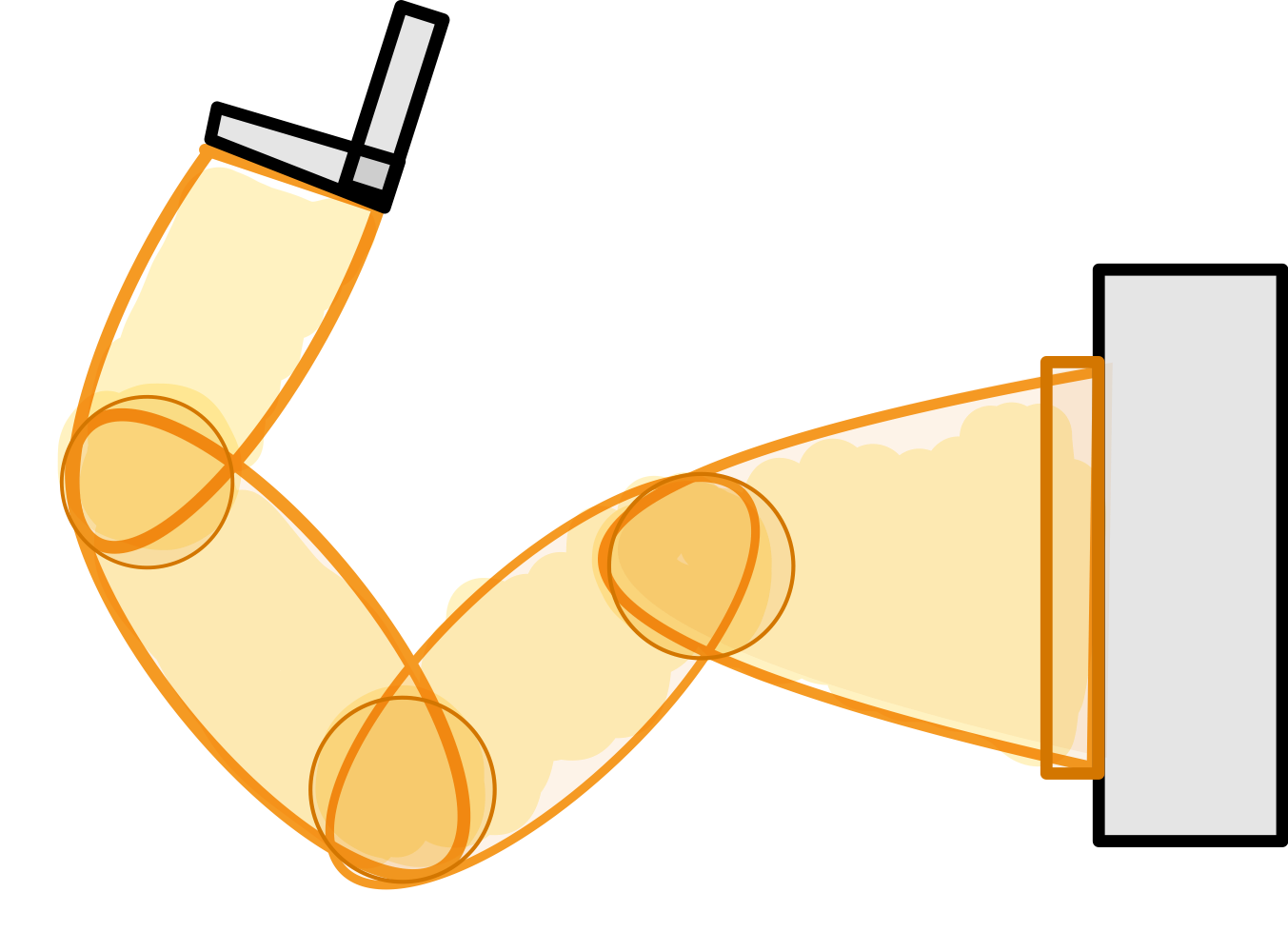 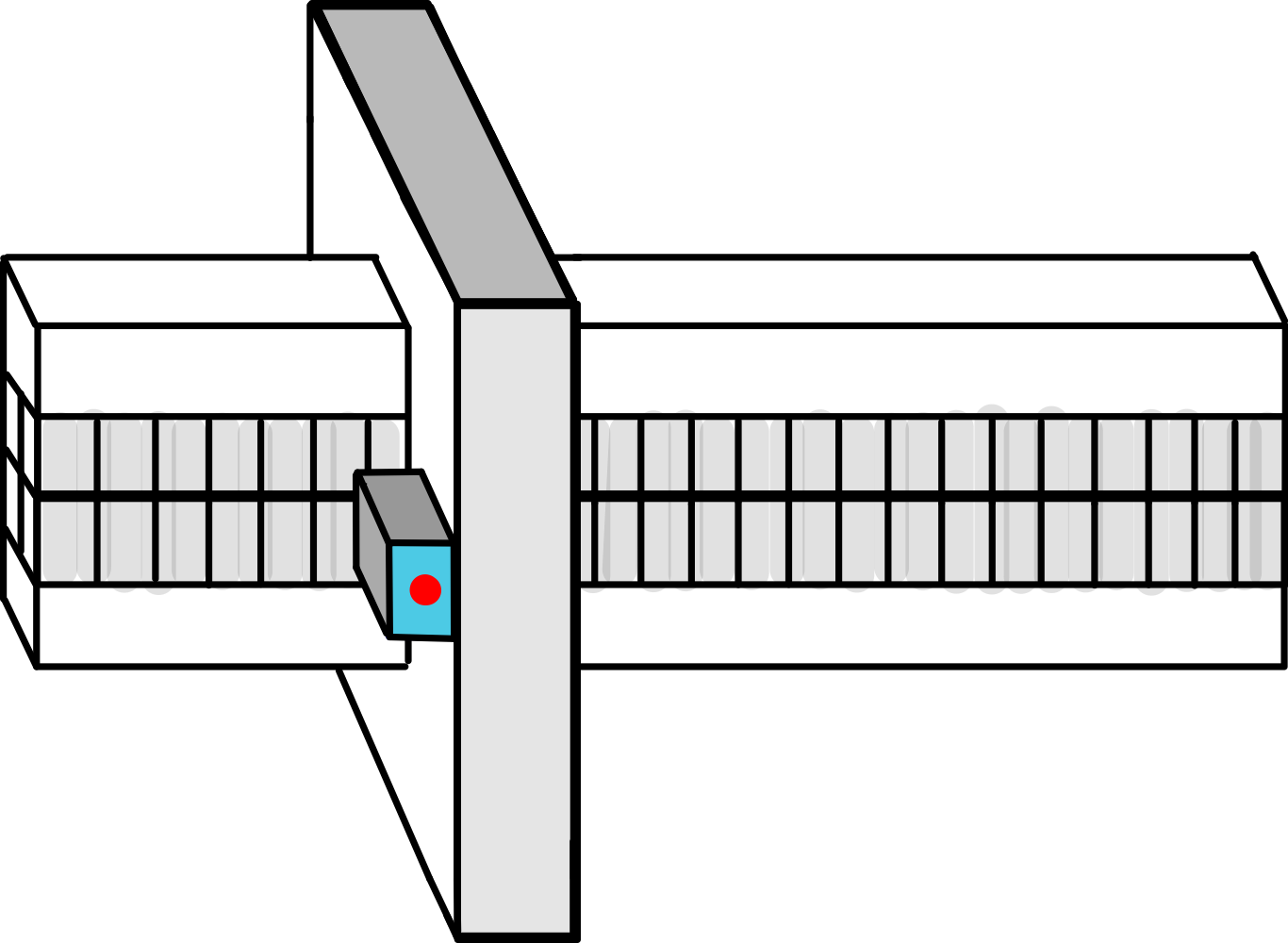 [Speaker Notes: KIN]
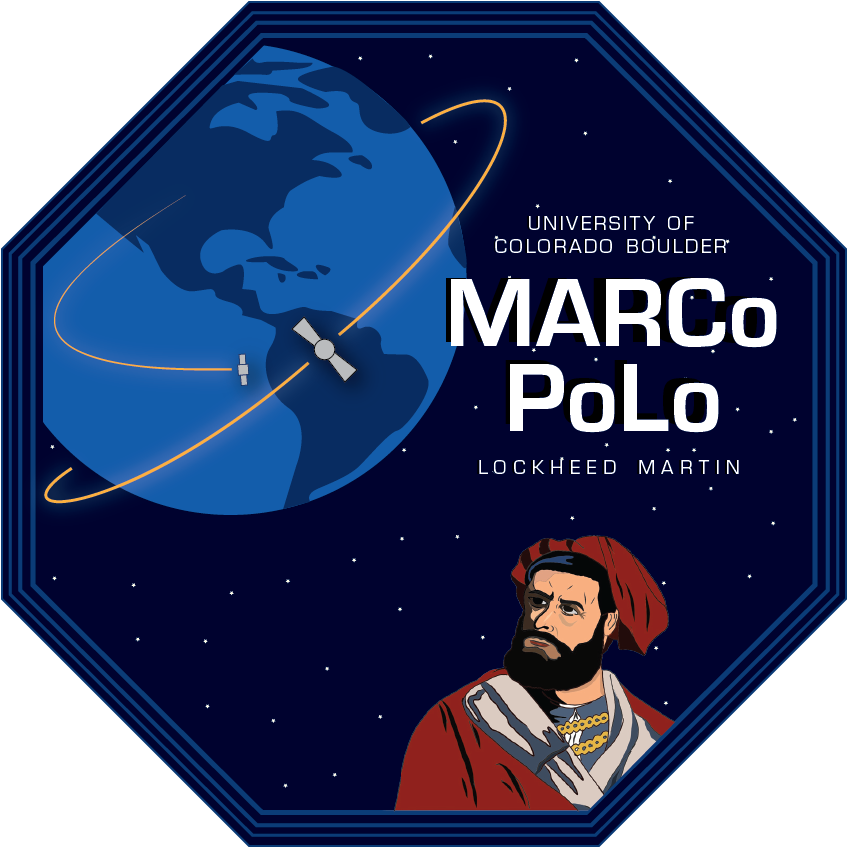 Design Solution
Project Description
[Speaker Notes: This is a top level description of the overall outcome of your design efforts.
It should show what the whole system looks like, its key parameters (dimensions, mass, data rates, etc.), what the major elements or subsystems are, and most importantly, how it works.
Include a functional block diagram. 
This provides the context and terminology for more detailed descriptions later in the presentation.]
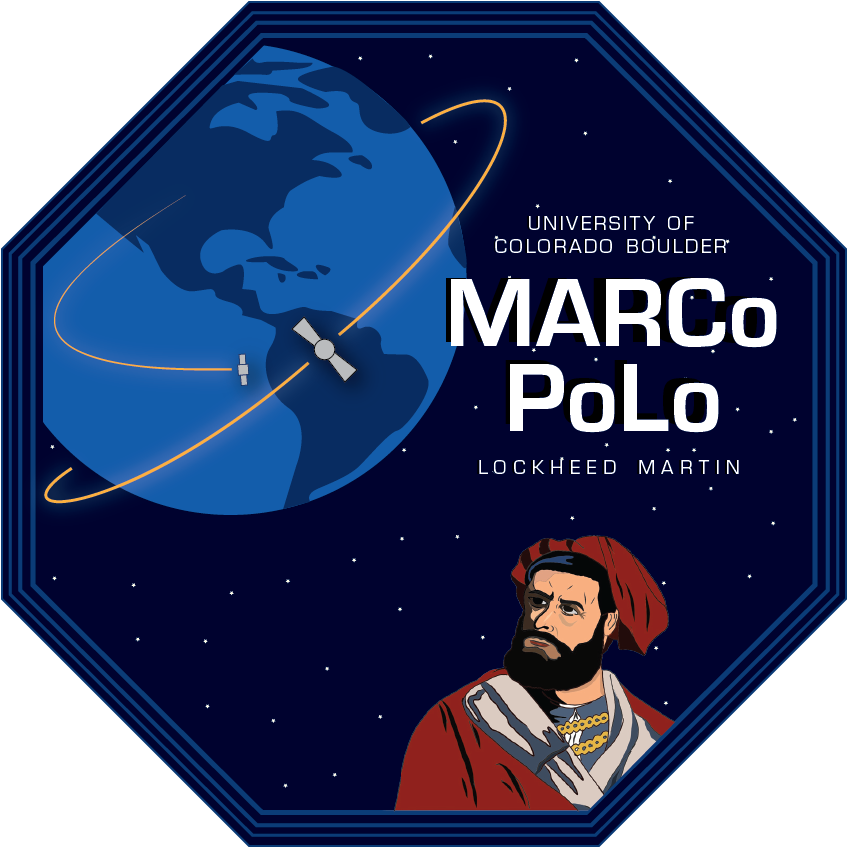 Top Level Design: Marco
Frontplate (3D print)
Processor Regulator
Livox Mid-70 Lidar
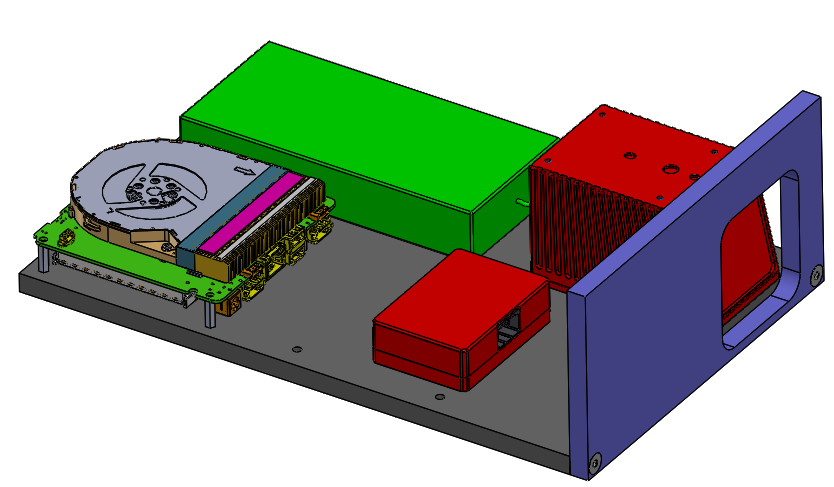 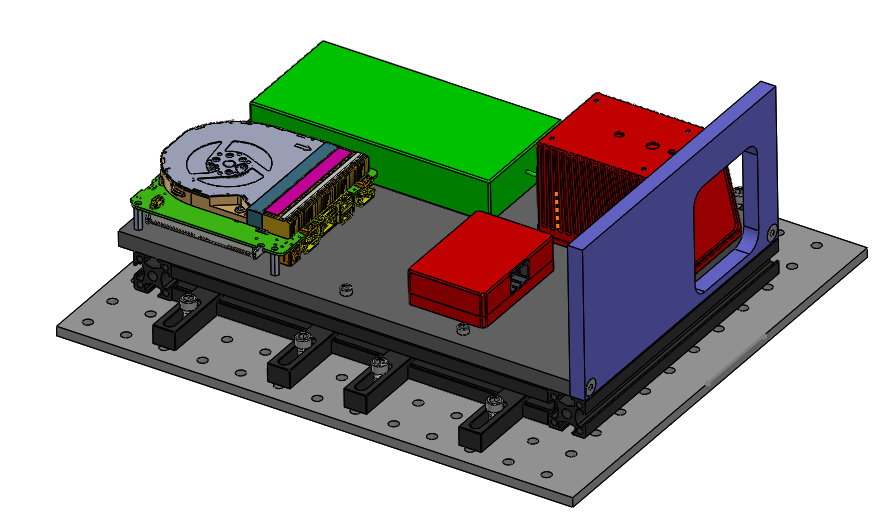 20 cm
30 cm
Mount
Baseplate (Aluminum)
Livox Converter 2.0
Processor NUC Board
1.0 Purpose and Objectives
2.0 Design Solution
3.0 CPEs and Risk
4.0 Requirements and Satisfaction
5.0  Verification and Validation
6.0 Project Planning
9
[Speaker Notes: NADIA
Will go over mount in more detail in a later slide
Each of the components have mounting holes on the bottom
Fits a 12U cubesat (20cm x 20cm x 34.05cm)]
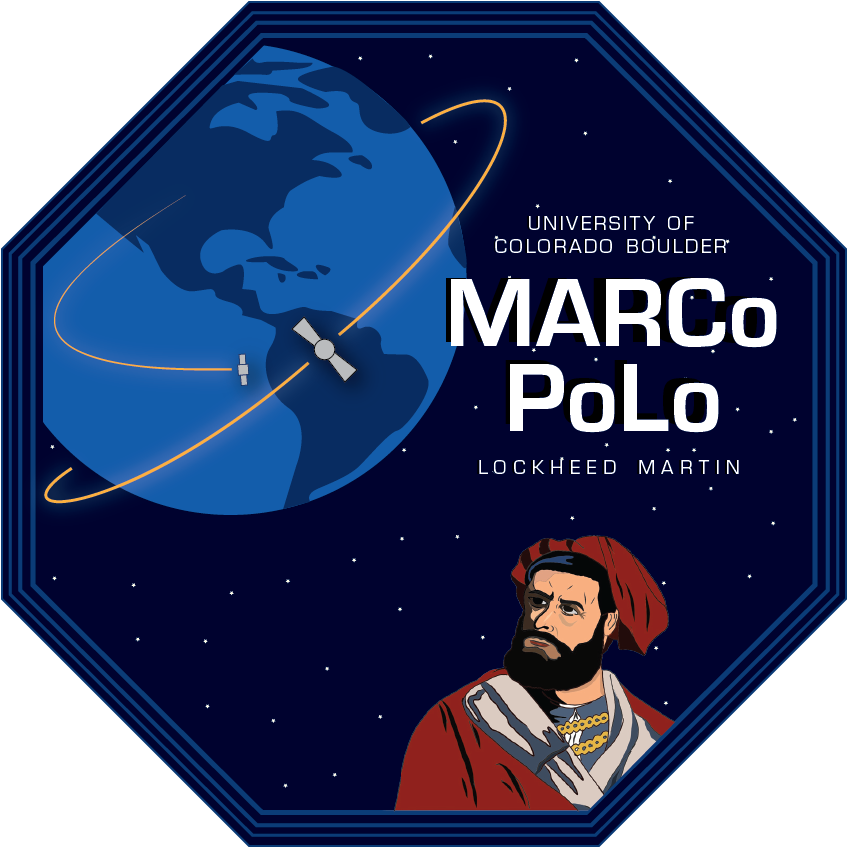 Top Level Design: Polo (Cube)
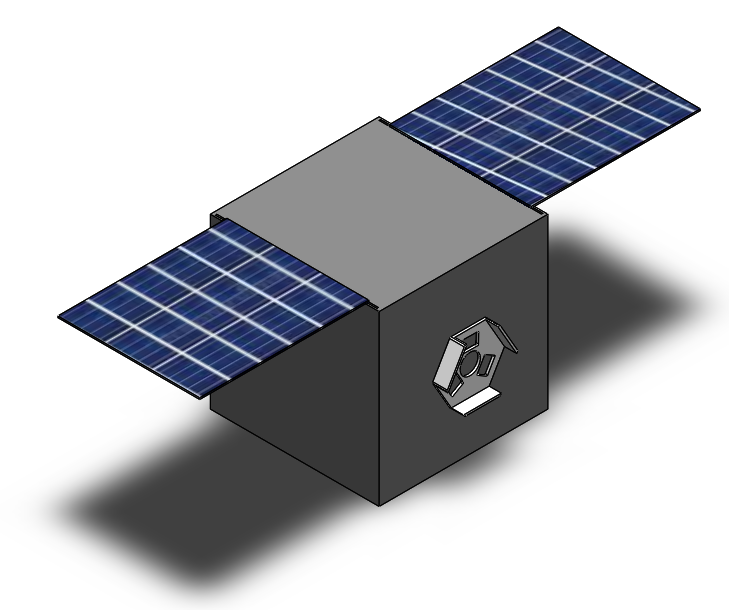 Solar Panels (Foam)
Slots and handles to accommodate add-ons
Satellite Bus (Foam)
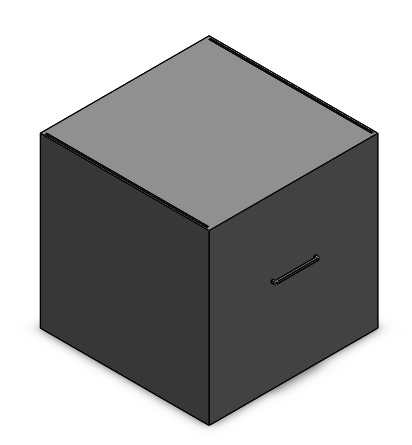 2.56 m / 2.06 m
1.5 m / 1 m
1.5 m / 1 m
ASPIN Docking Port (3D printed)
10
1.0 Purpose and Objectives
2.0 Design Solution
3.0 CPEs and Risk
4.0 Requirements and Satisfaction
5.0  Verification and Validation
6.0 Project Planning
10
[Speaker Notes: NADIA
(Solar panels add 1.06 m to the length)
The larger cube is larger than the FOV at 1m and the smaller one fits right into the FOV at 1 m
This cube design will be made in 2 sizes (larger size/smaller size)
Both the solar panels and the docking port are removable, and attach by hooks/slots
The docking port is a mock up of the LM ASPIN docking system]
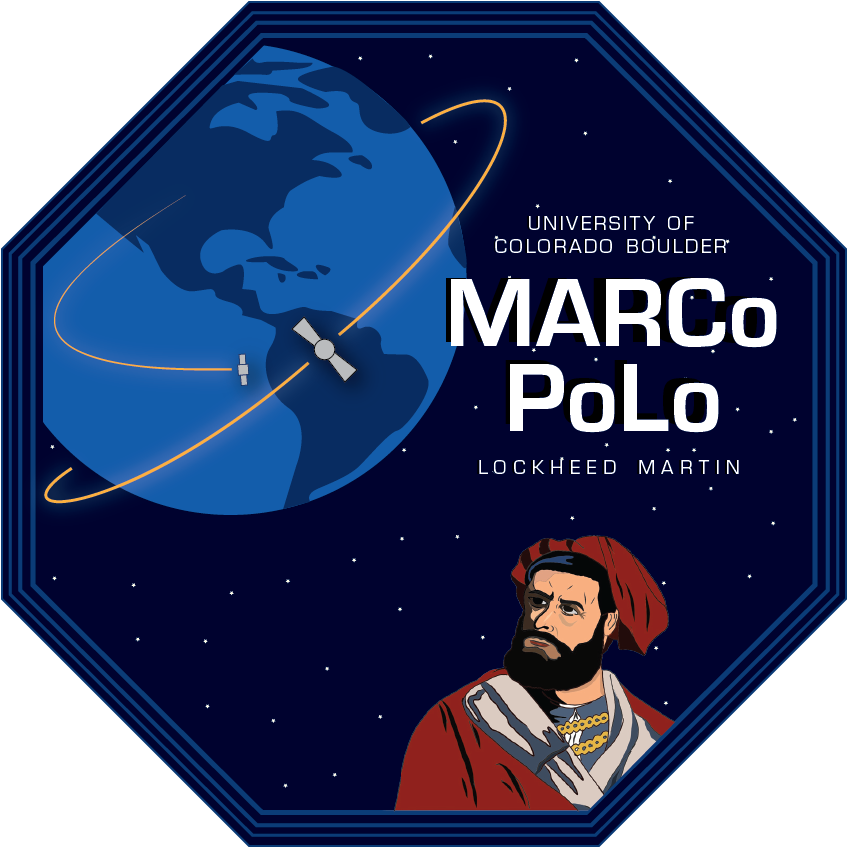 Top Level Design: Polo (LM400)
Solar Panels (Foam)
Slots and handles to accommodate add-ons
Satellite Bus (Foam)
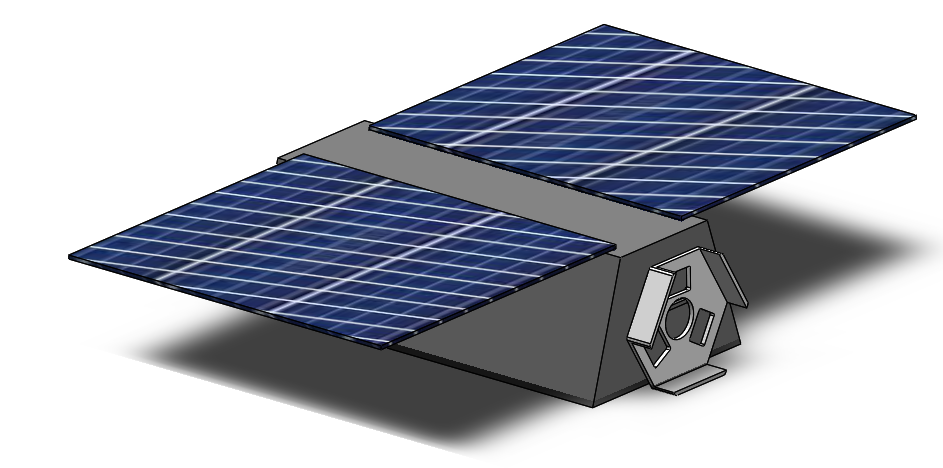 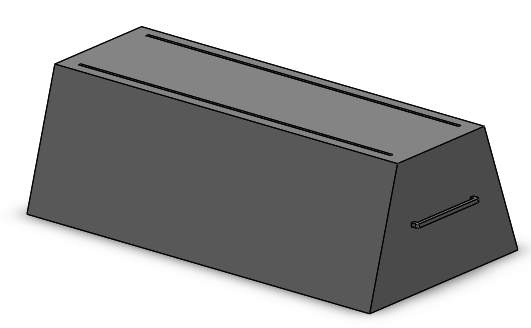 2.4 m
1.34 m
0.67 m
ASPIN Docking Port (3D printed)
11
1.0 Purpose and Objectives
2.0 Design Solution
3.0 CPEs and Risk
4.0 Requirements and Satisfaction
5.0  Verification and Validation
6.0 Project Planning
11
[Speaker Notes: NADIA
We are planning on making 3 Polos: small cube and large cube (previous slide), and a polo that resembles an LM400 sat.
We will test the sensor suite with all three of these designs to better understand the effect of size relative to FOV on the performance, as well as to test different shapes (cube vs more complex,non-symmetrical shape)]
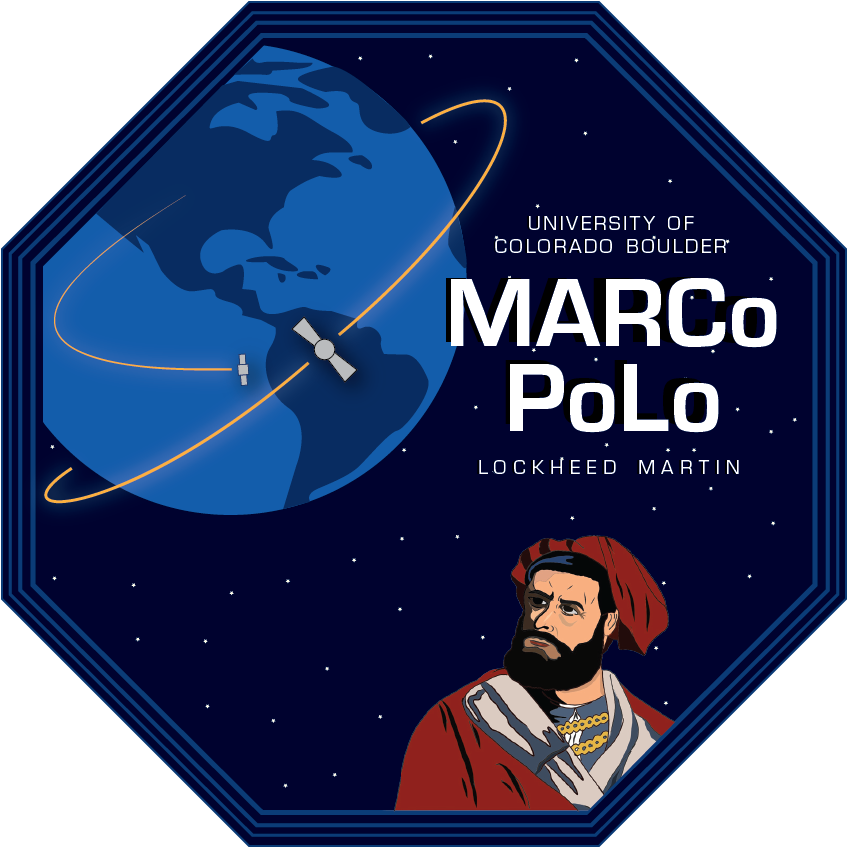 Major Hardware Element: Mounting Bracket
Corner Brackets
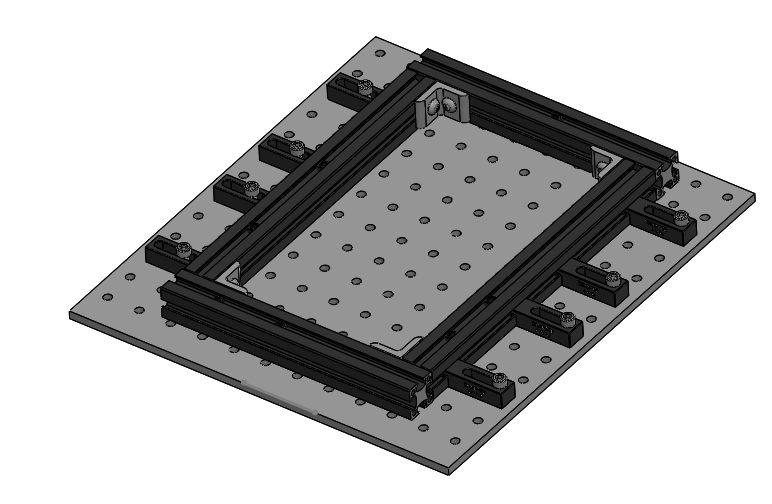 Attached to Marco using T-Nuts (slide into rails)
80-20 construction rails attached together with corner brackets
Mount is attached to optical breadboard using clamps and ¼”-20 fasteners
T-Nuts
80-20 Rails
Clamps
12
1.0 Purpose and Objectives
2.0 Design Solution
3.0 CPEs and Risk
4.0 Requirements and Satisfaction
5.0  Verification and Validation
6.0 Project Planning
12
[Speaker Notes: NADIA

During Presentation: Explain that it fulfills the D.R. of being compatible with the SOSC and that we've already done testing on it during the tour, but due to us not being able to take pictures, we are unable to show it works visually.]
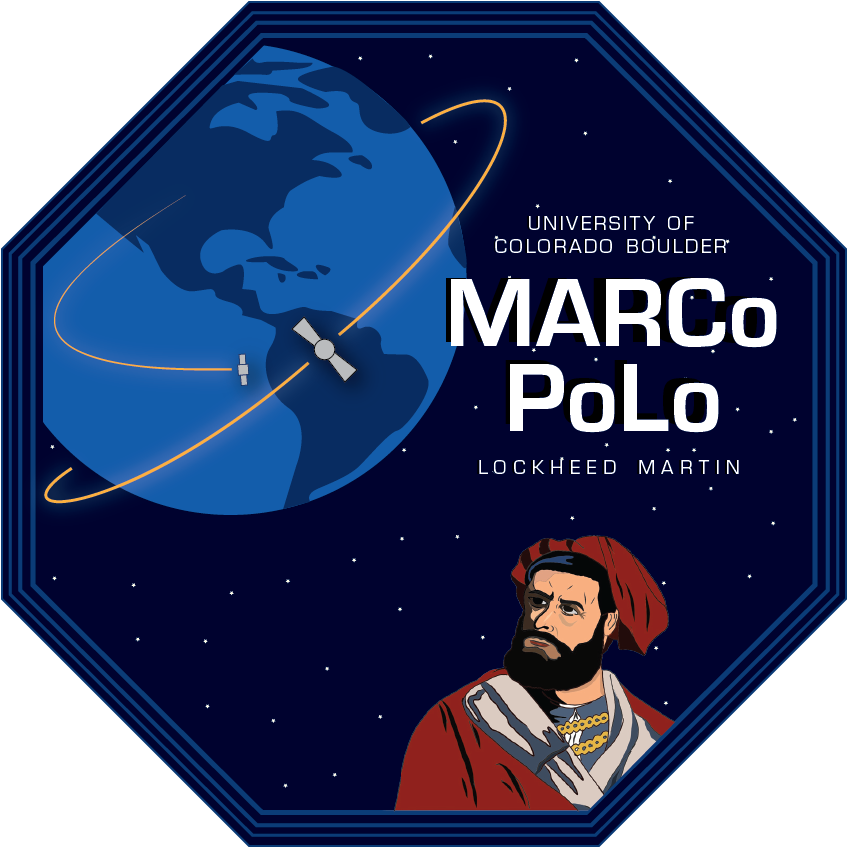 Major Hardware Element: Processor
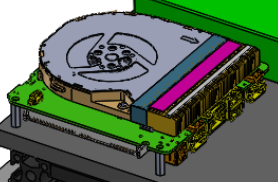 Intel® NUC Board with 11th Generation Intel® Core™ Processors
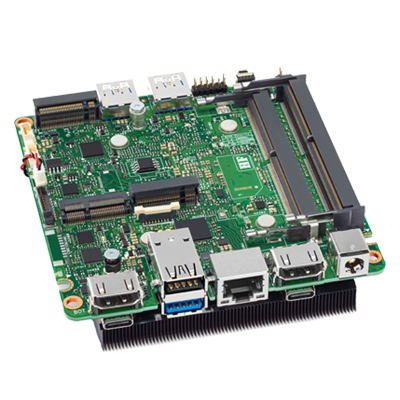 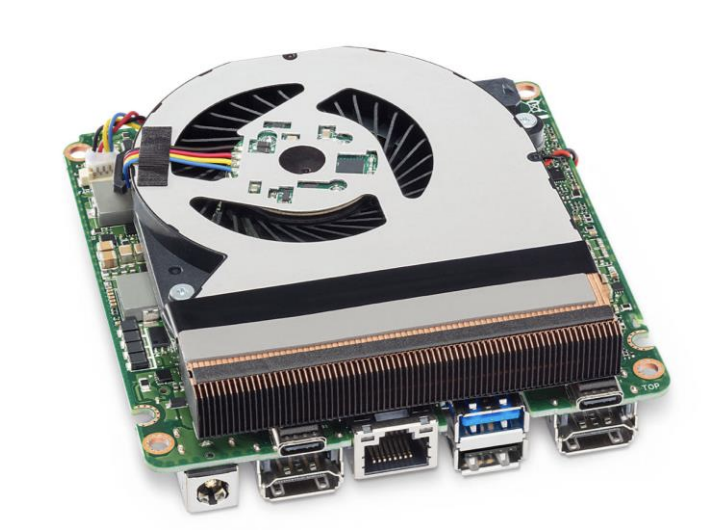 1.0 Purpose and Objectives
2.0 Design Solution
3.0 CPEs and Risk
4.0 Requirements and Satisfaction
5.0  Verification and Validation
6.0 Project Planning
13
[Speaker Notes: JACKSON]
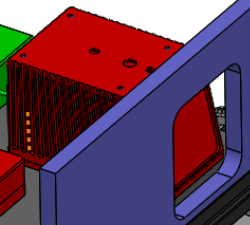 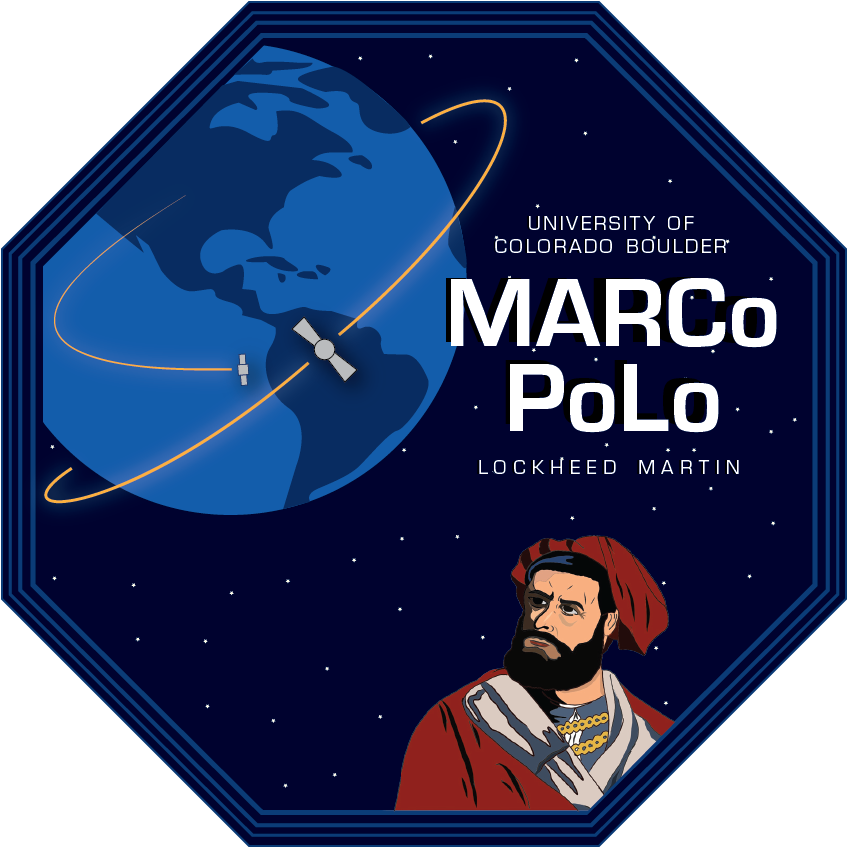 Major Hardware Element: Sensor (LiDAR)
Livox Mid-70
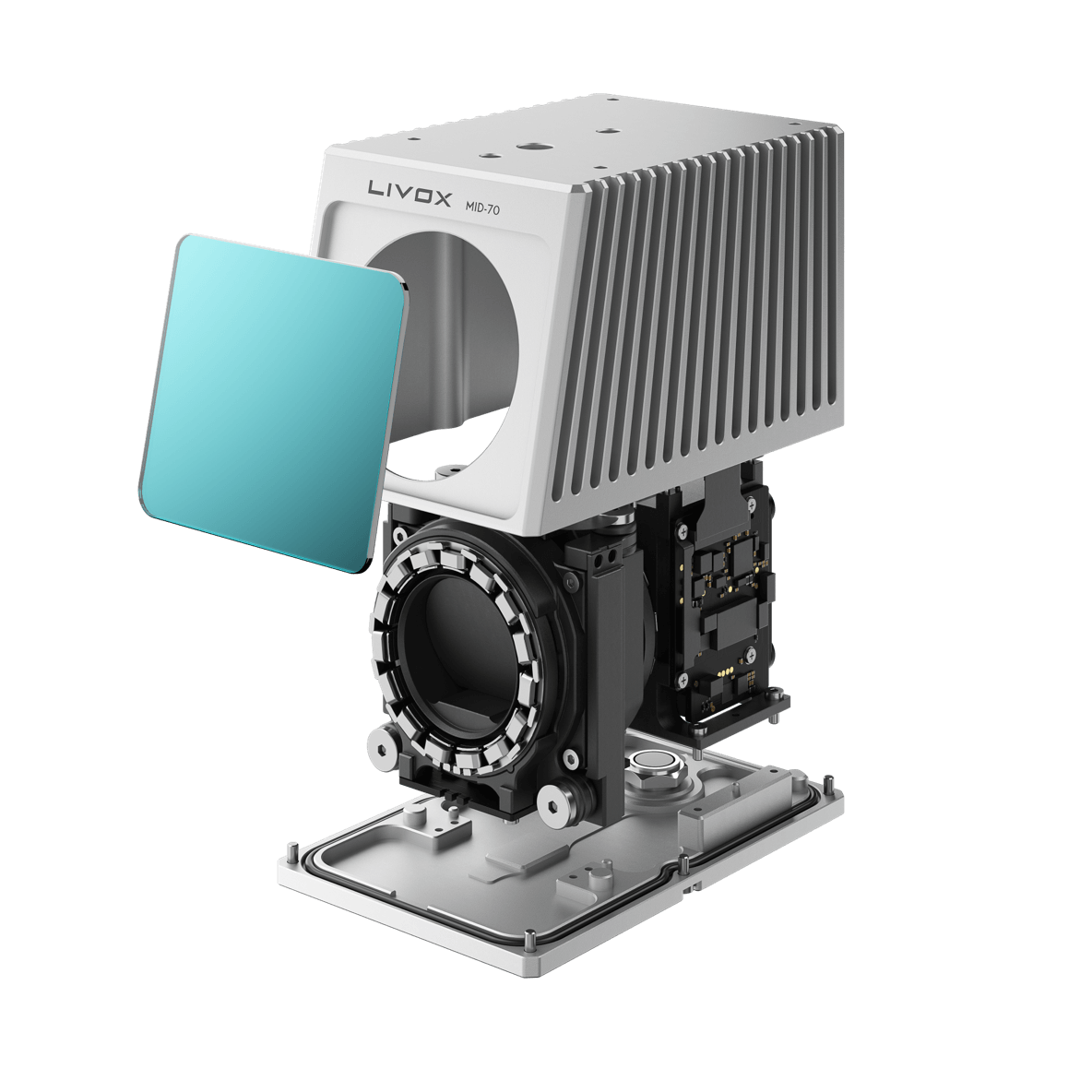 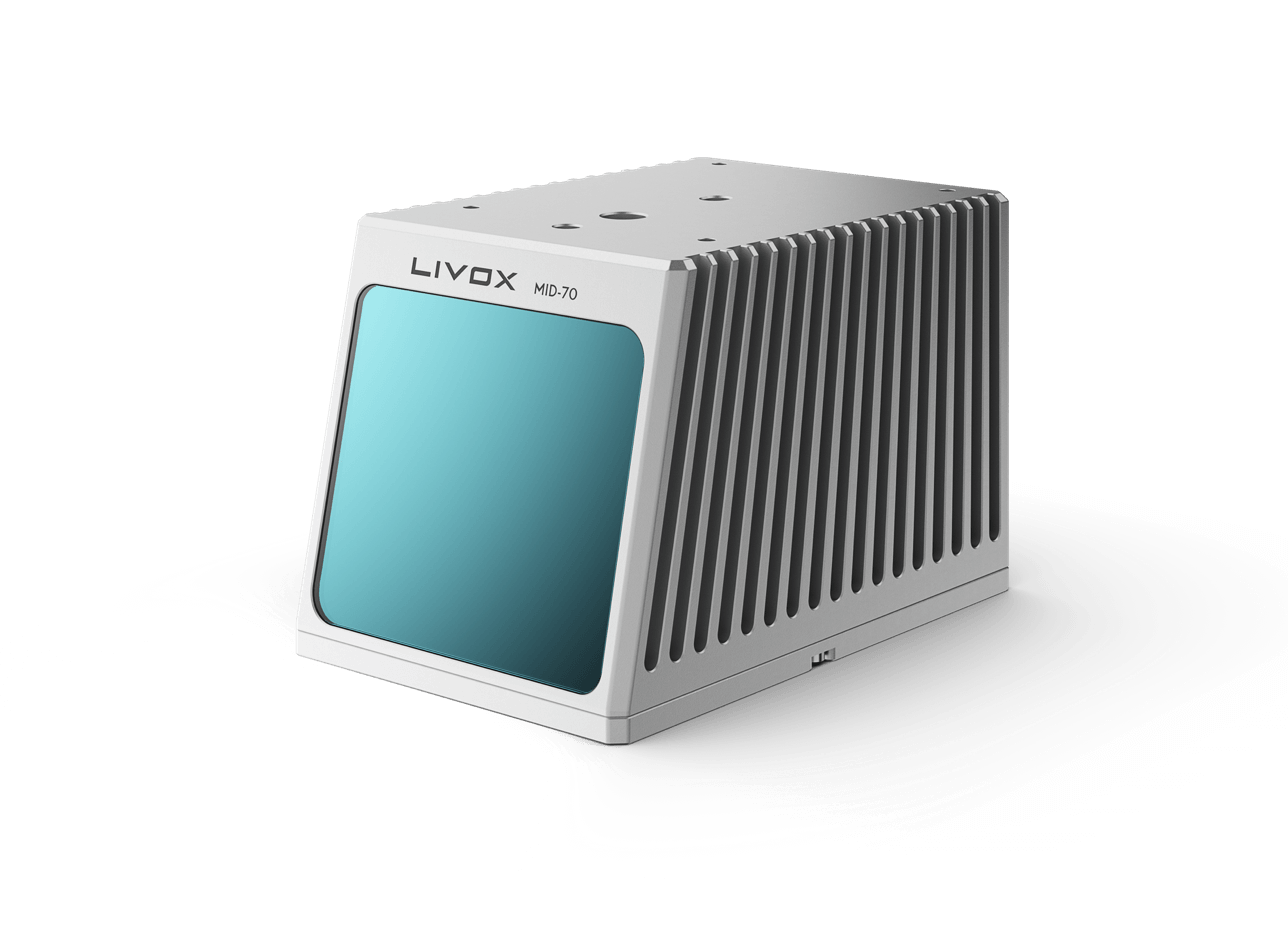 14
1.0 Purpose and Objectives
2.0 Design Solution
3.0 CPEs and Risk
4.0 Requirements and Satisfaction
5.0  Verification and Validation
6.0 Project Planning
14
[Speaker Notes: JACKSON]
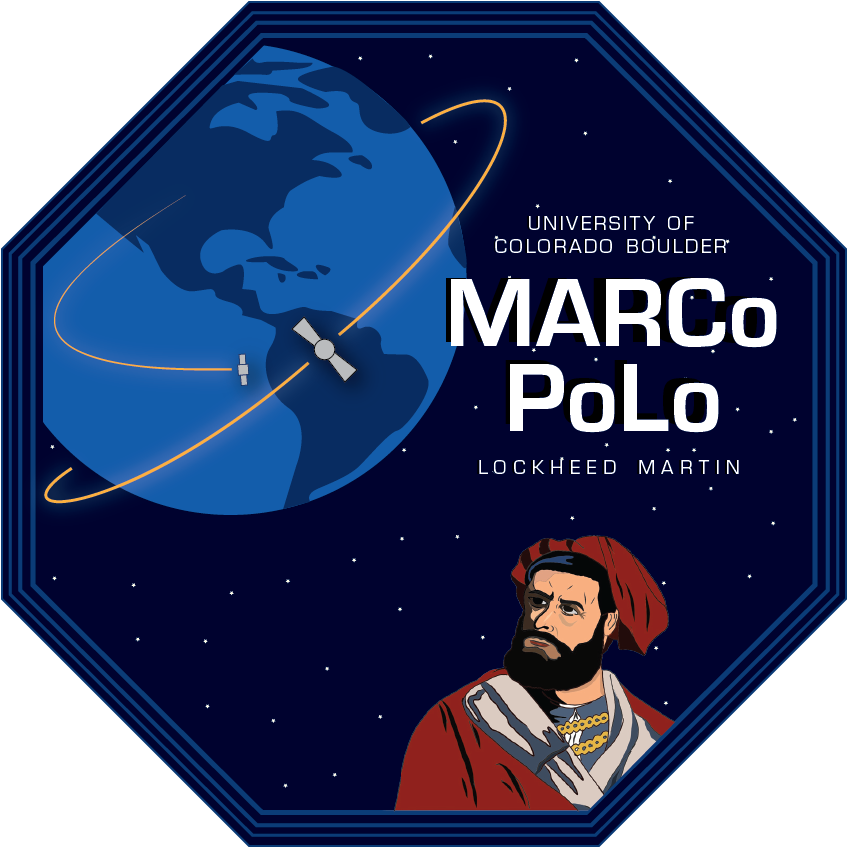 What is LiDAR?
What is a Point Cloud?
LiDAR operates by sending a laser at a target and measuring the time it takes for the reflection of light to return





Exceptional flight heritage 
Capable of developing high resolution 3D point cloud maps
Point clouds are 3D sets of data points that when combined represent an object
Highly detailed
Require hundreds of thousands of points for accurate models
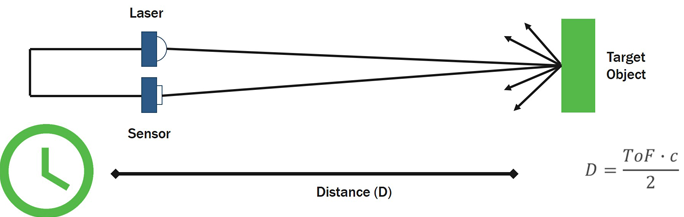 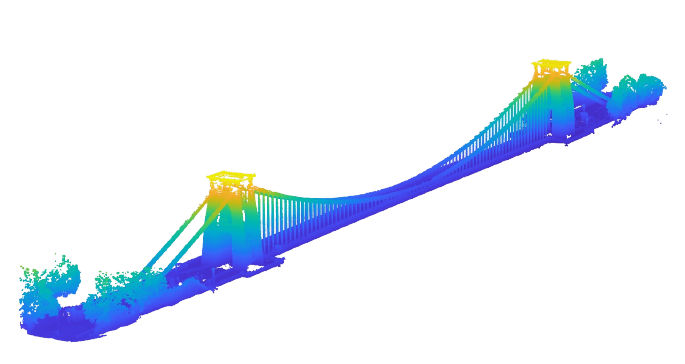 1.0 Purpose and Objectives
2.0 Design Solution
3.0 CPEs and Risk
4.0 Requirements and Satisfaction
5.0  Verification and Validation
6.0 Project Planning
15
[Speaker Notes: JACKSON

Include coloration of the point cloud data

LiDAR, which stands for Light Detection and Ranging, is a range detection method commonly employed by spacecraft. LiDAR operates by sending a laser at a target object and measuring the time it takes for that light to reflect back to the equipment. LiDAR is reliable and has a long flight heritage on spacecraft. For our project, it will be used to develop high resolution 3D point cloud maps of our target object. Point clouds are 3D sets of data points that when combined represent an object. They can be highly detailed and represent even minute details on an object, which is useful for identifying specific parts of a spacecraft. This detail comes at a significant computational cost that we have accounted for, in order to model a 3D object with point clouds hundreds of thousands of individual points are often necessary.]
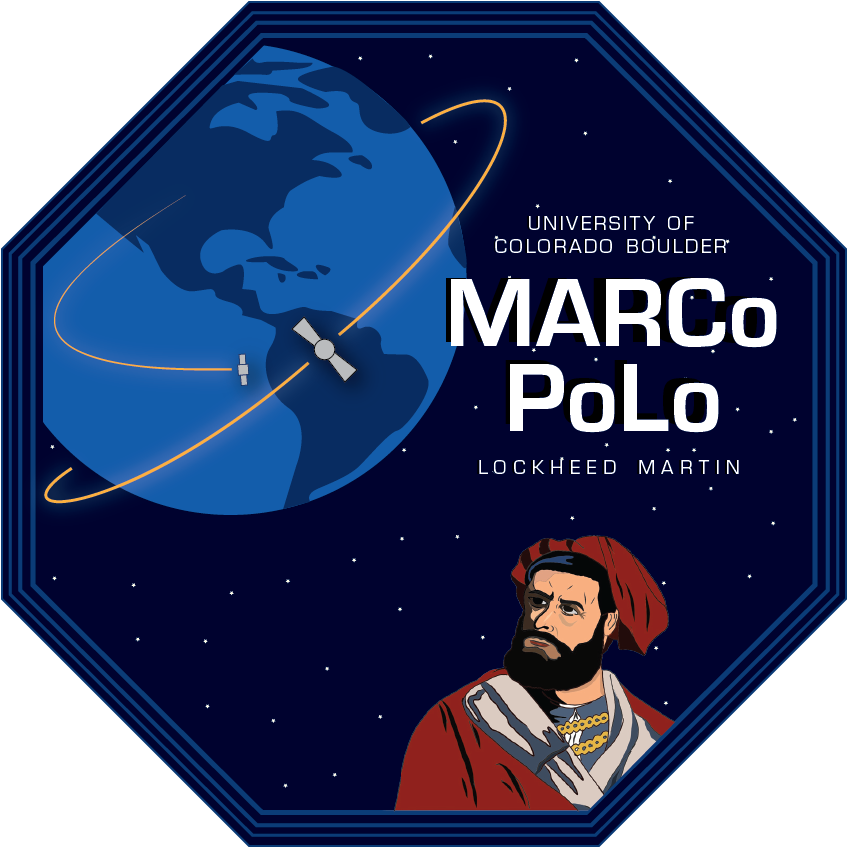 Major Software Element: Point Cloud Filtering
Downsample Filter
Reduces the density of the point cloud in a regular fashion
Used at close ranges, where Polo takes up most of the FOV
Radial Filter
Only keeps points in point cloud within dictated radius of a specified point
Used with object detection at long ranges to reduce point cloud size (FOV shaving)
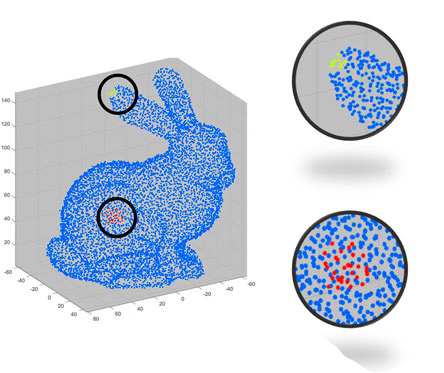 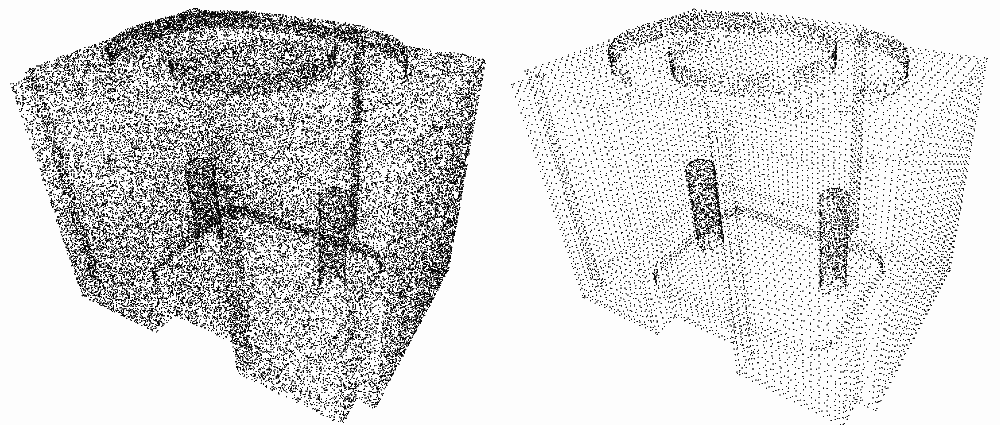 Goal: Reduce point cloud size to decrease computational load
1.0 Purpose and Objectives
2.0 Design Solution
3.0 CPEs and Risk
4.0 Requirements and Satisfaction
5.0  Verification and Validation
6.0 Project Planning
16
[Speaker Notes: TYLER S]
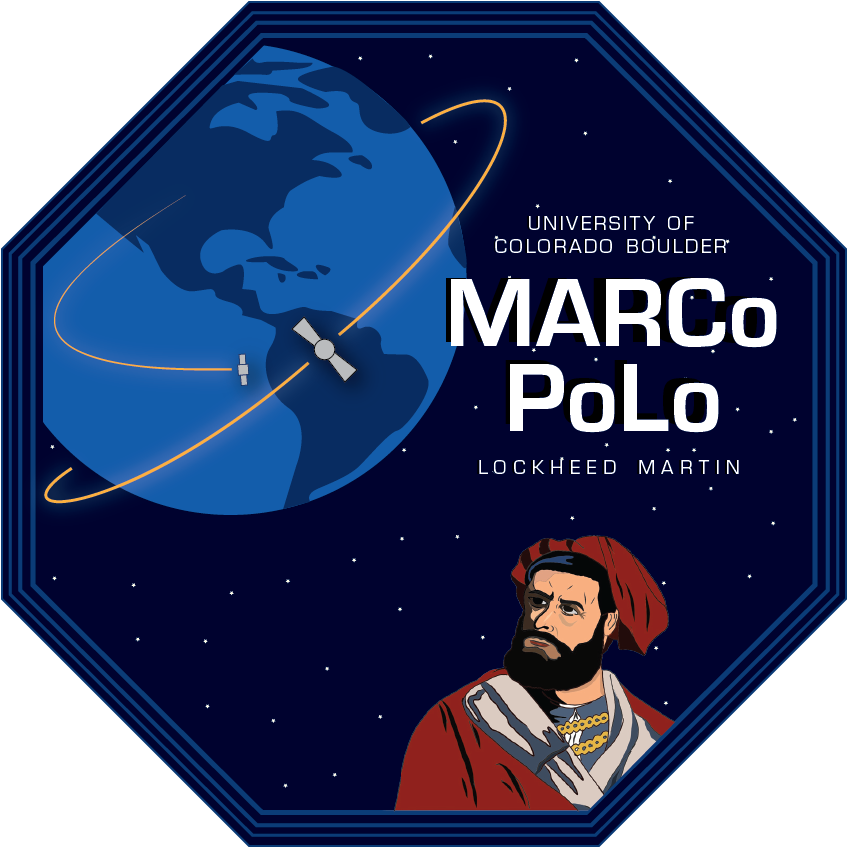 Major Software Element: I.C.P. Algorithm
Output will be the transformation matrix between inputted point cloud states
An Iterative Closest Point algorithm finds the transformation necessary to best align two data sets
Efficient when movements in data sets are small
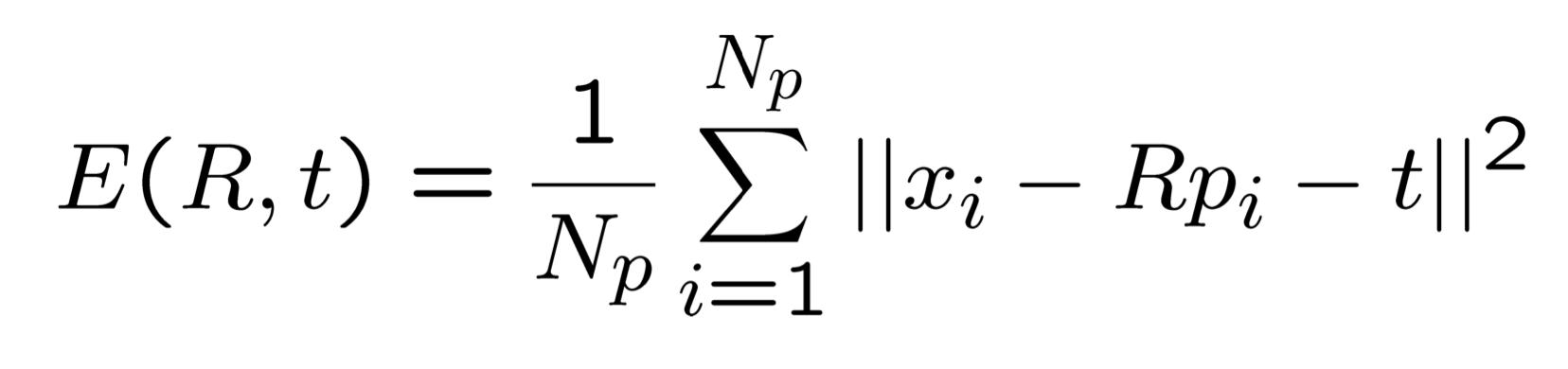 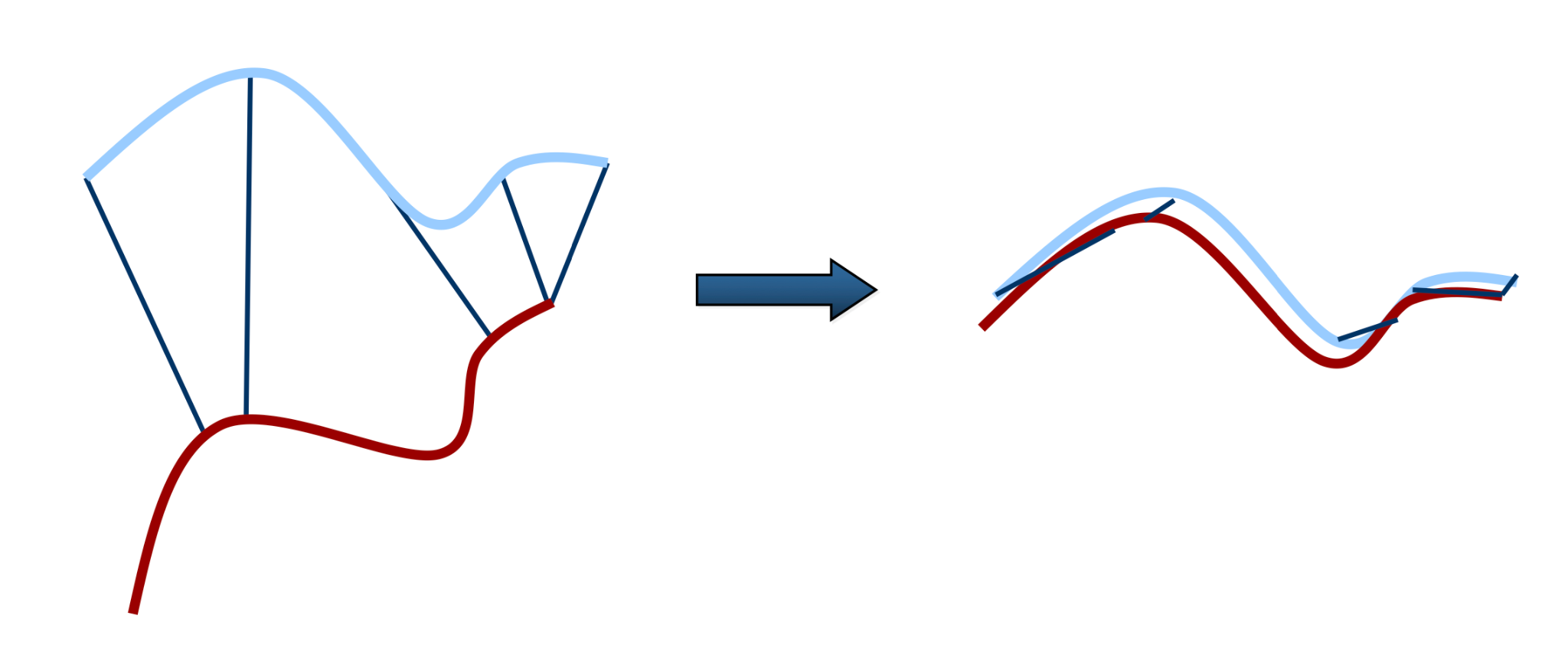 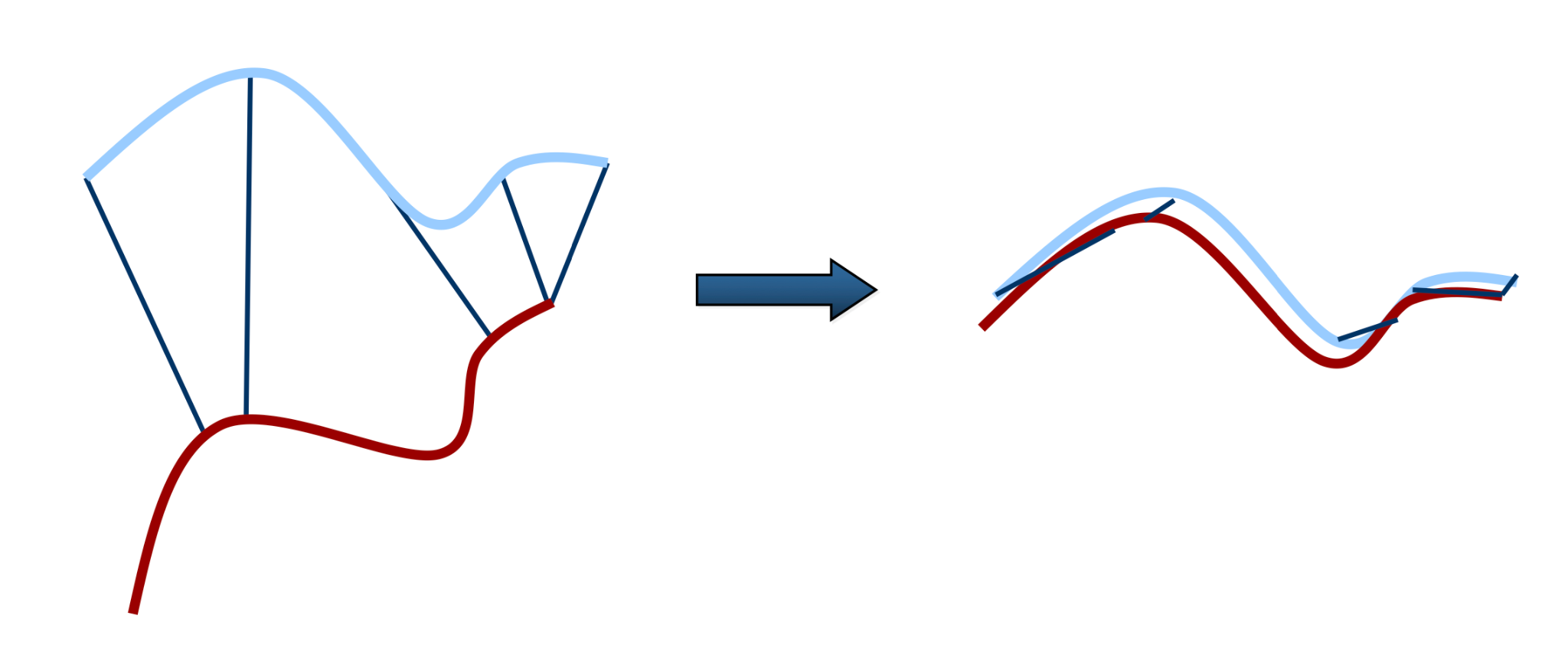 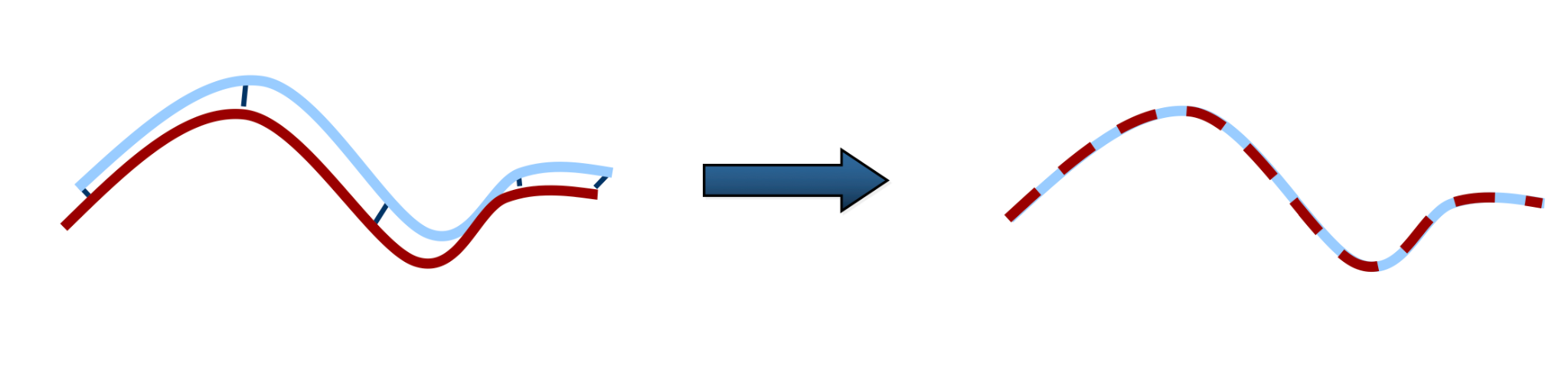 1.0 Purpose and Objectives
2.0 Design Solution
3.0 CPEs and Risk
4.0 Requirements and Satisfaction
5.0  Verification and Validation
6.0 Project Planning
17
[Speaker Notes: TYLER S

I.C.P. minimizes the sum of the squared error as a function of rotation (R) and translation (t) for corresponding data sets (x and p), each with N data points
This is the main means of converting LIDAR data to useful coordinate frame information
Make sure to mention the equation
Don’t say DCM Matrix
We expect our object to move at 1 cm/s which is ideal for ICP



https://cs.gmu.edu/~kosecka/cs685/cs685-icp.pdf]
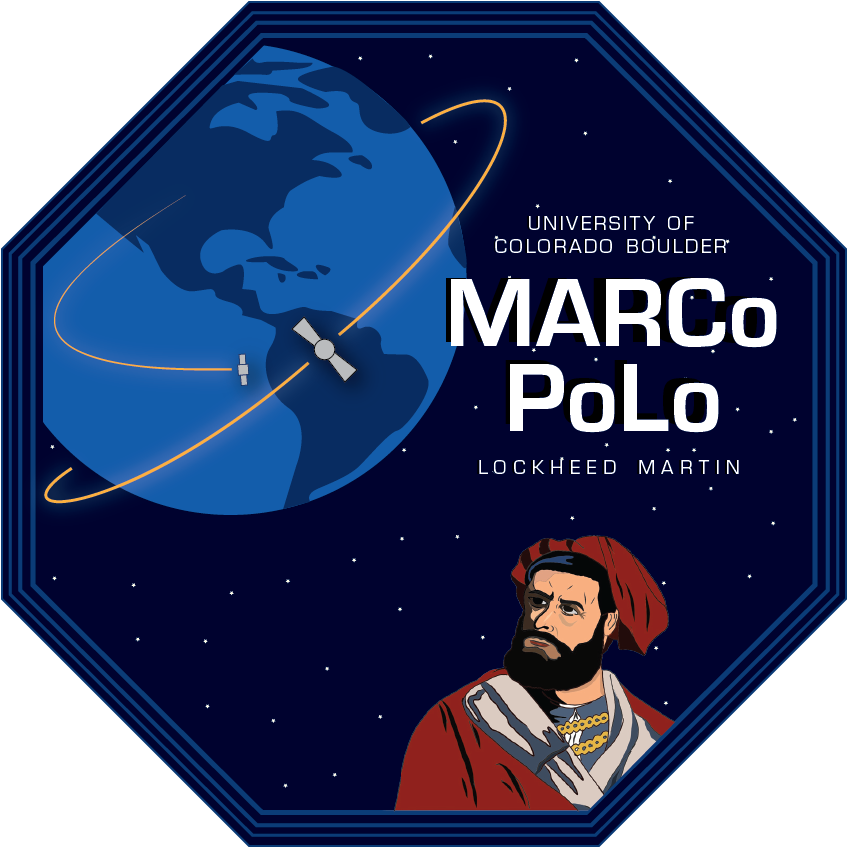 Software Progression
1. Familiar with Language
3. I.C.P. Algorithm
4. Optimize Code
2. Point Cloud Filtering
MatLab
ROS
Future
18
1.0 Purpose and Objectives
2.0 Design Solution
3.0 CPEs and Risk
4.0 Requirements and Satisfaction
5.0  Verification and Validation
6.0 Project Planning
18
[Speaker Notes: BRIAN]
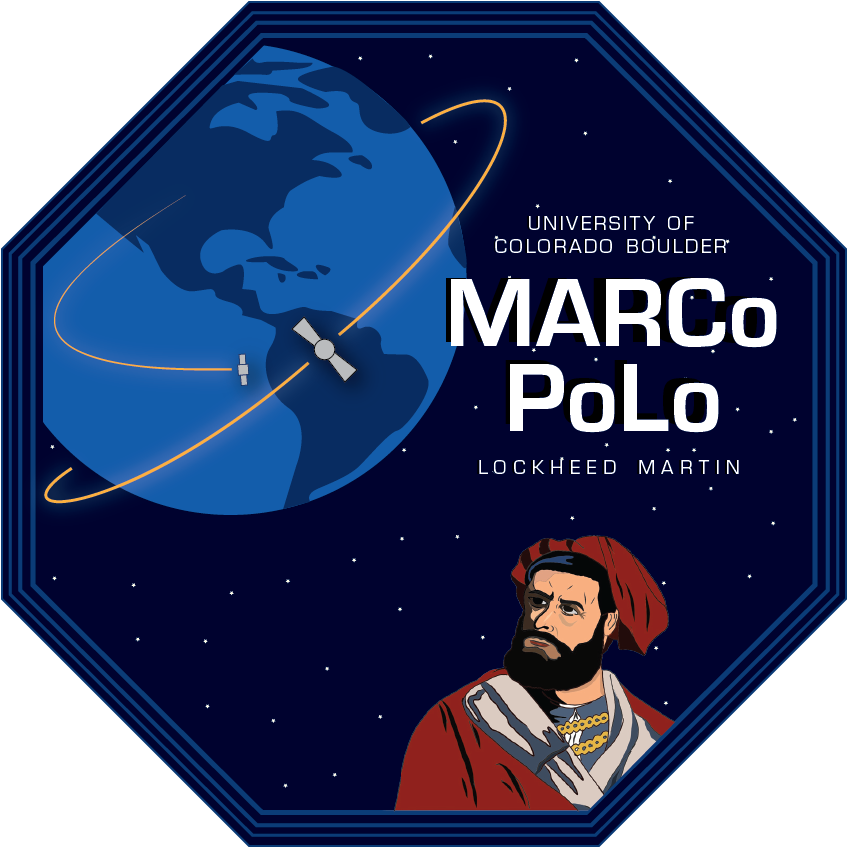 Functional Block Diagram
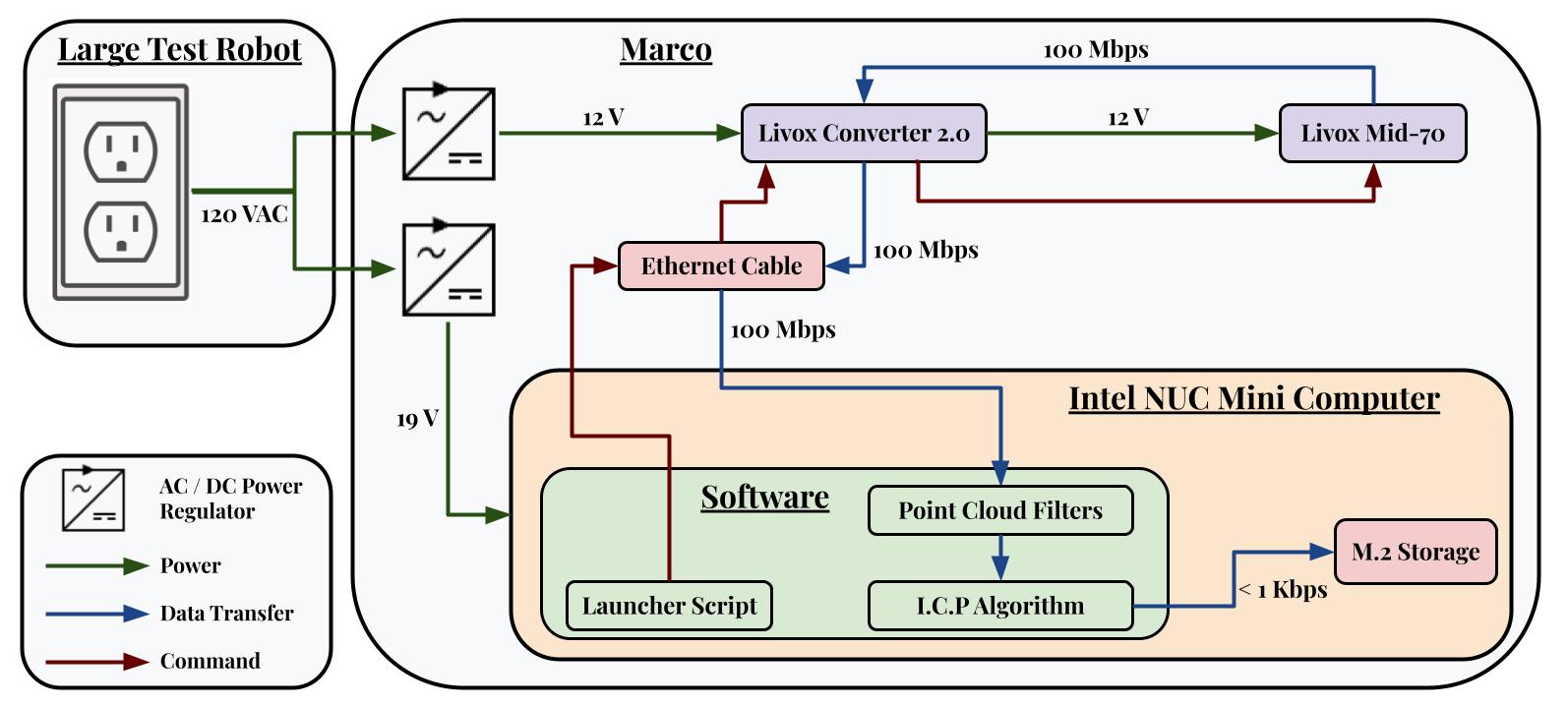 19
1.0 Purpose and Objectives
2.0 Design Solution
3.0 CPEs and Risk
4.0 Requirements and Satisfaction
5.0  Verification and Validation
6.0 Project Planning
19
[Speaker Notes: BRIAN]
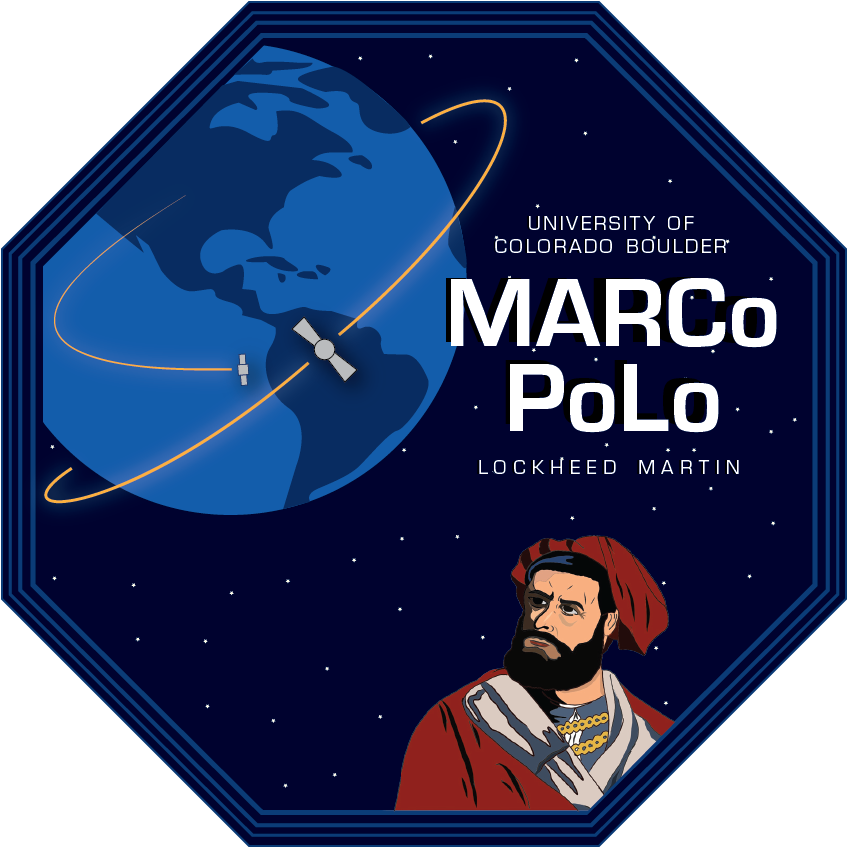 Critical Project
 Elements and Risks
Project Description
[Speaker Notes: This is a description of what is most important to success of the project, and why these elements were chosen to focus on in this presentation. This discussion should convey your understanding of how the system works and what design features, attributes, or characteristics are most important to that functionality. Provide a risk matrix, showing identified risks and an assessment of their likelihood and severity of consequences to the success of the project. These risks must be credible and specific to your project. An cogent discussion of risks is one of the ways that your understanding of the project and how it works is conveyed to the review board.]
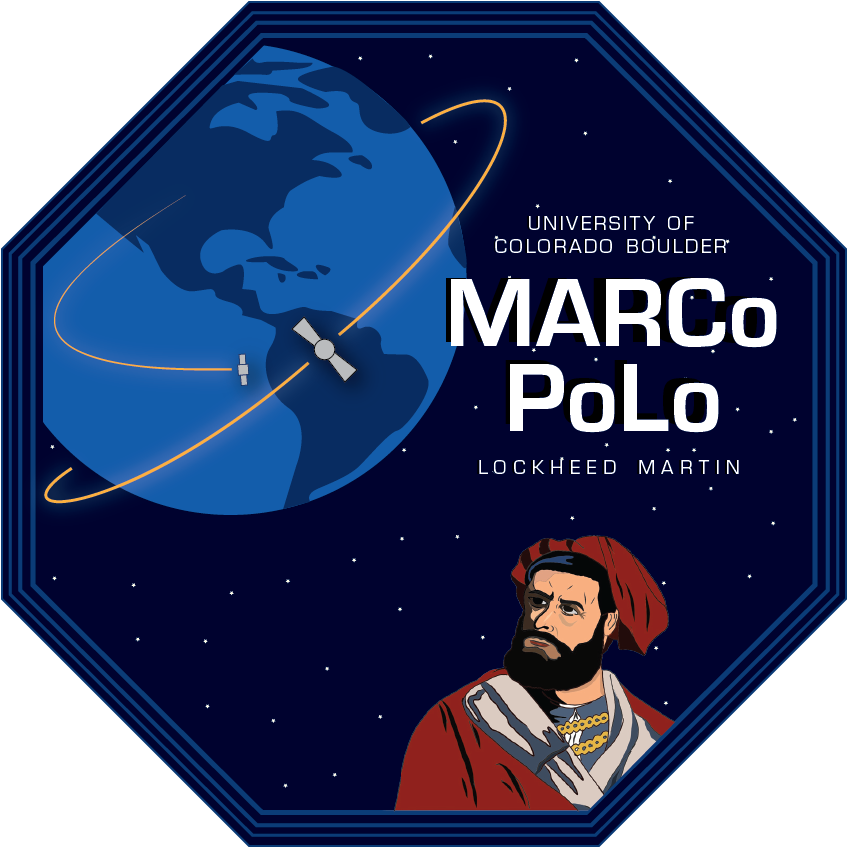 CPEs
1.0 Purpose and Objectives
2.0 Design Solution
3.0 CPEs and Risk
4.0 Requirements and Satisfaction
5.0  Verification and Validation
6.0 Project Planning
21
[Speaker Notes: BEN

Dont read through all of these. Highlight the important ones that we are modeling

These are the critical project elements and design requirements of our project. In order, the chosen sensor must operate at a maximum range of 30 meters and a minimum range of 1 meter. The system as a whole must maintain acceptable accuracy within 1 meter and 15 degrees. The onboard computer must provide an interface between the sensor and algorithm for data analysis. Software must be able to produce a filtered data set from raw data, and an algorithm will be able to produce relative measurements from that data. The system has be able to process data at at least 1 Hz, and be able to store 3 hours worth of processed data. Finally, the system will operate with a 120 VAC power supply and overall be capable of interfacing with the SOSC test environment.]
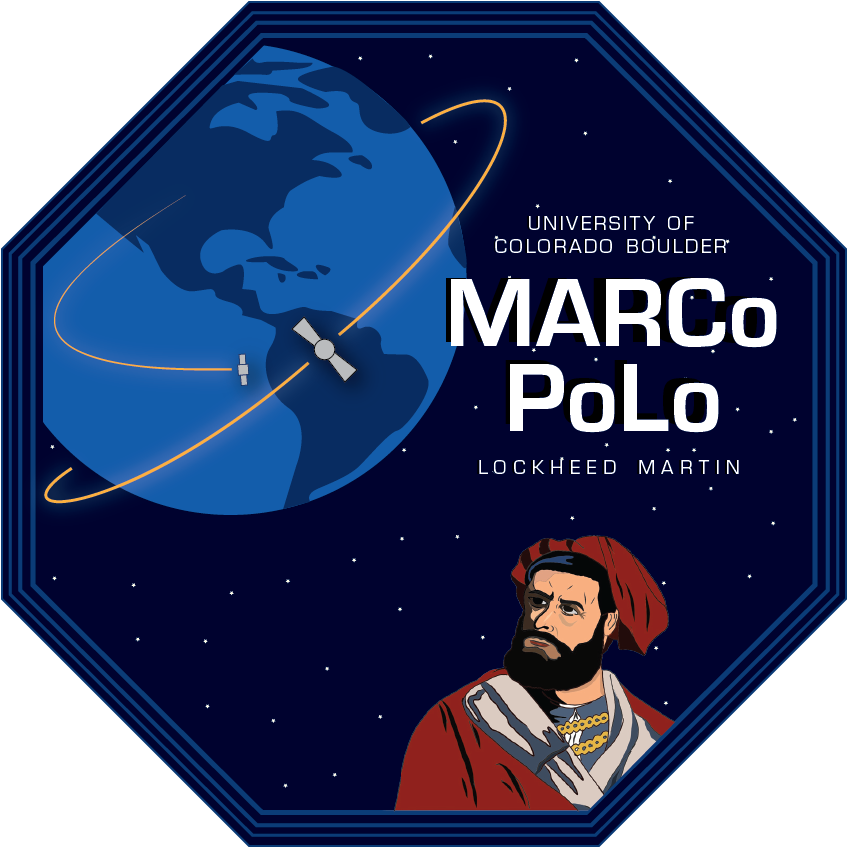 Key Risk Matrix
LIKELIHOOD
R.3
R.5
R.2, R.4
R.1
1.0 Purpose and Objectives
2.0 Design Solution
3.0 CPEs and Risk
4.0 Requirements and Satisfaction
5.0  Verification and Validation
6.0 Project Planning
22
[Speaker Notes: BEN

Revisit the movement into Likelihood.  Optimistic vs. Reality]
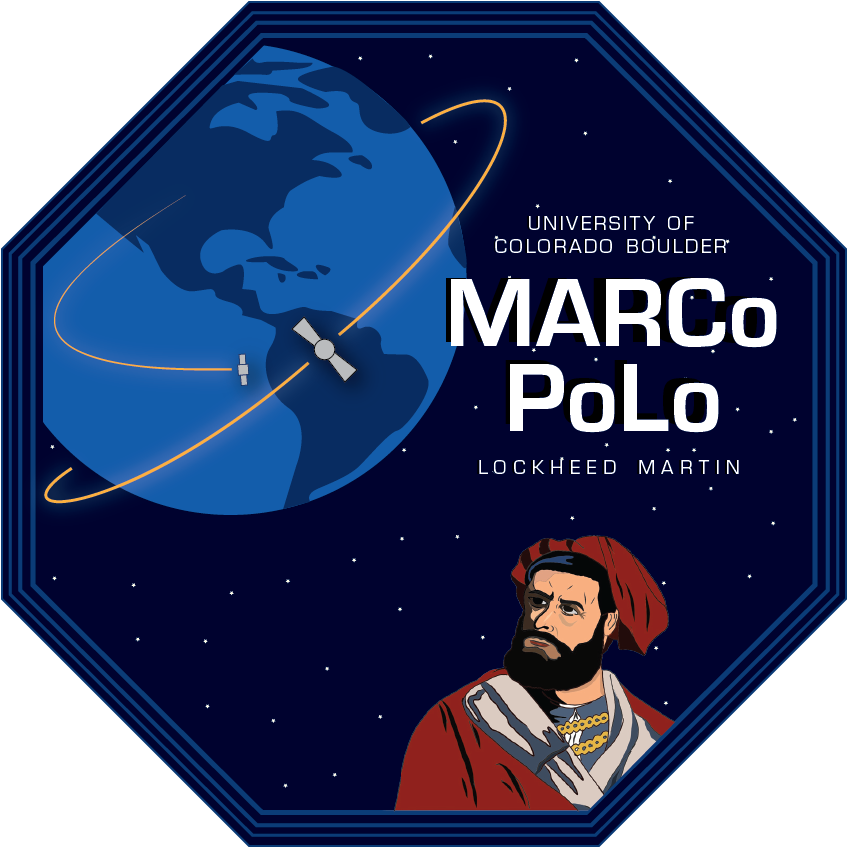 Key Risk Analysis
1.0 Purpose and Objectives
2.0 Design Solution
3.0 CPEs and Risk
4.0 Requirements and Satisfaction
5.0  Verification and Validation
6.0 Project Planning
23
[Speaker Notes: BEN

Also don’t read all of these, R2 and 3 are important]
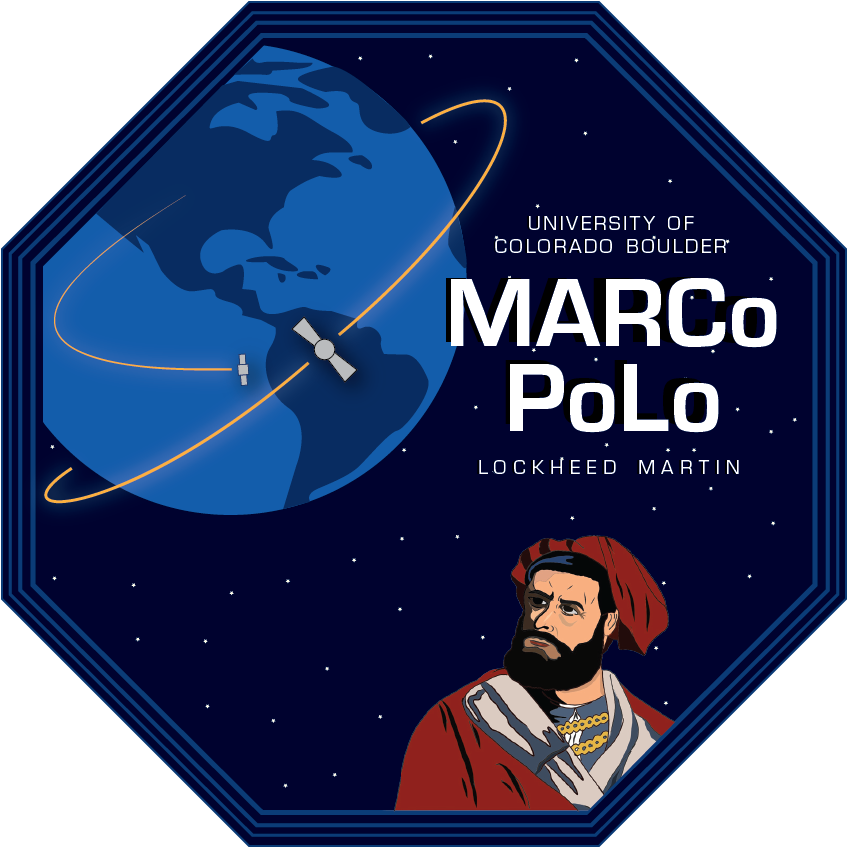 Design Requirements 
and Satisfaction
Project Description
[Speaker Notes: Building off your CPEs, explain the key requirements which are driving the design, and how the current design satisfies them. Note at this point detailed requirements should have discrete values. You must present two to three engineering predictive models that demonstrate the system will work to satisfy the functional and detailed requirements. Your team may utilize drawings, diagrams, schematics, flow charts, etc. that come from research, analyses, simulations, prototyping, and precursor experiments. A good overview of the design (2.2) and a good discussion of critical elements (2.3) will enable you to focus on a few most important design issues here with your limited presentation time.]
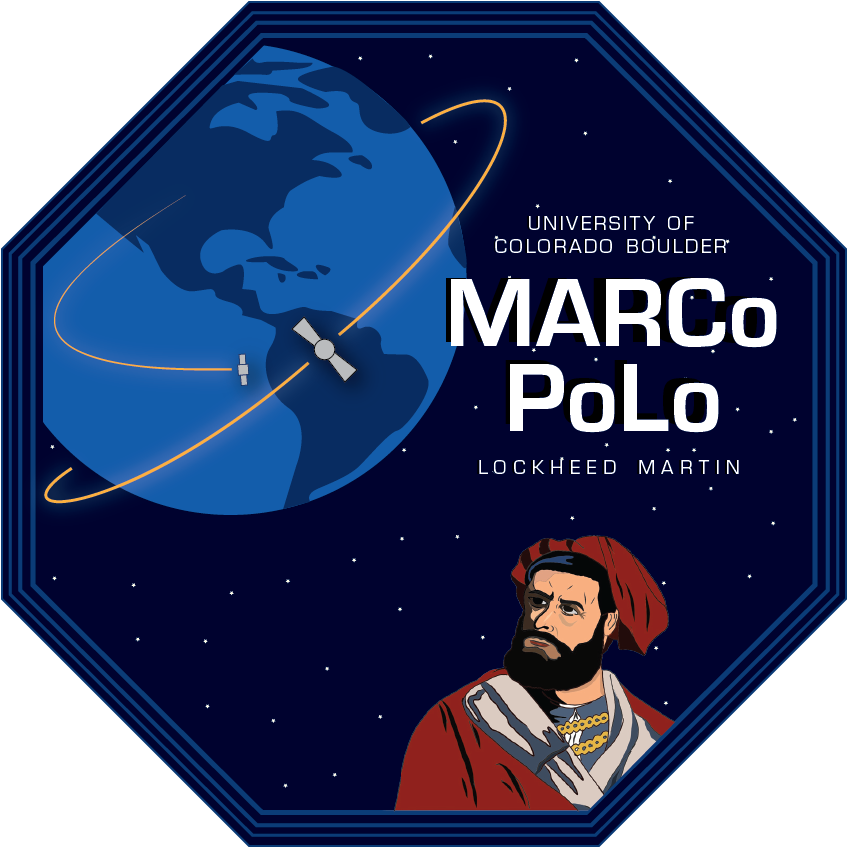 Driving Design Requirements
1.0 Purpose and Objectives
2.0 Design Solution
3.0 CPEs and Risk
4.0 Requirements and Satisfaction
4.0 Requirements and Satisfaction
5.0  Verification and Validation
6.0 Project Planning
25
[Speaker Notes: BRIAN]
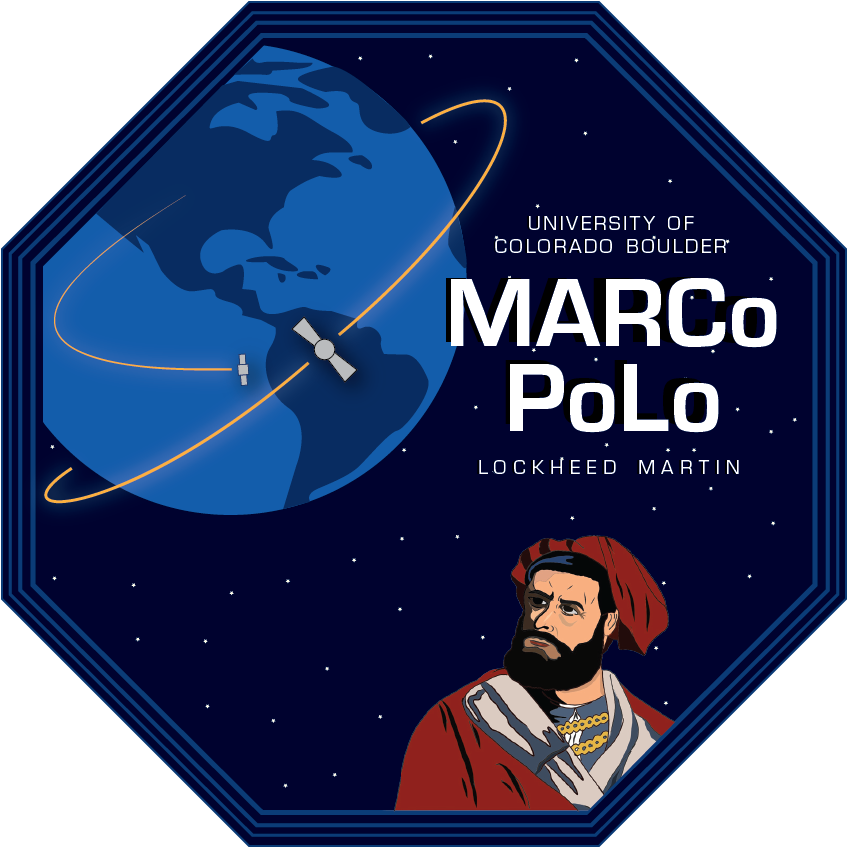 Software Model: Point Cloud Downsample Filter
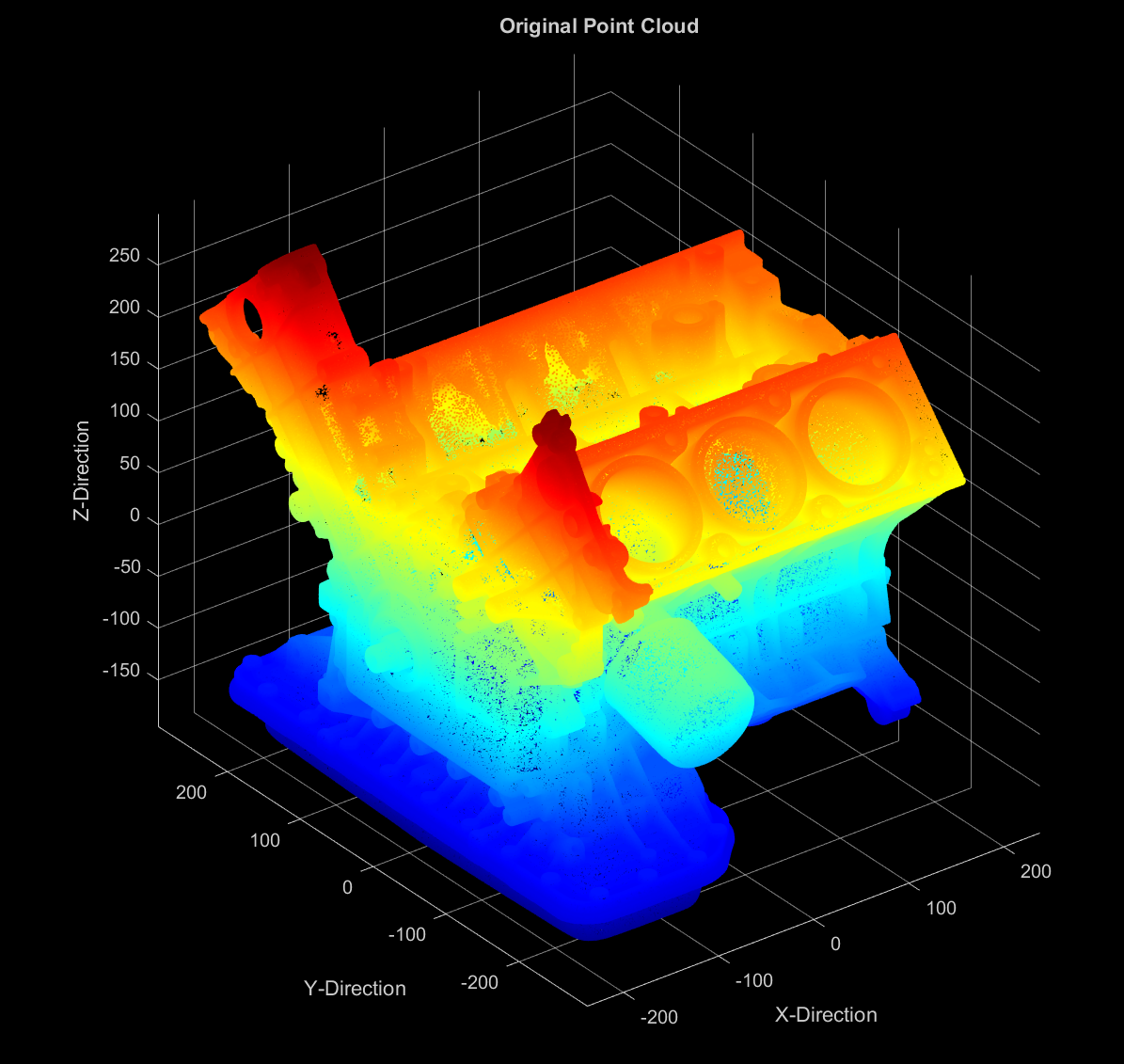 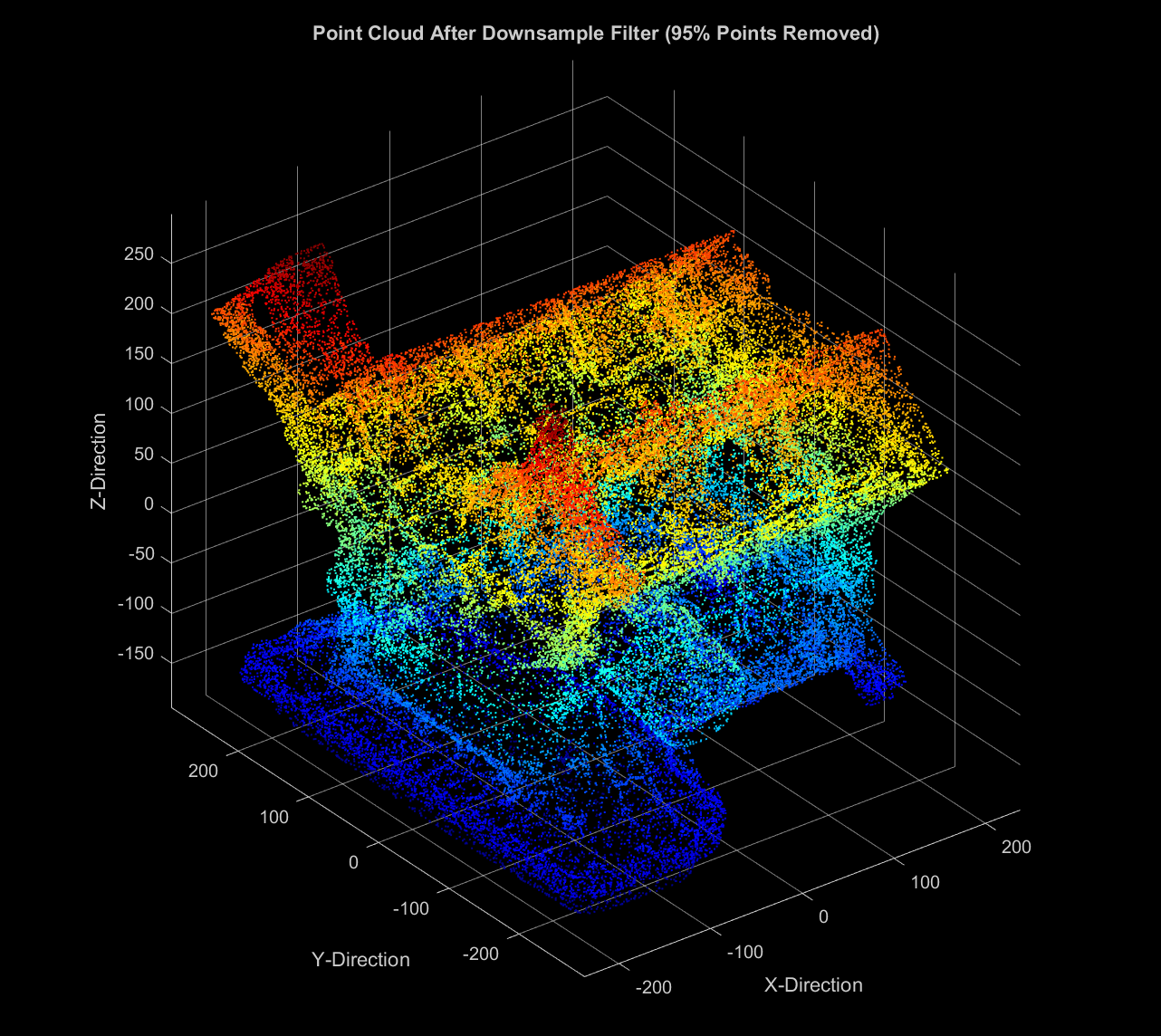 1.0 Purpose and Objectives
2.0 Design Solution
3.0 CPEs and Risk
4.0 Requirements and Satisfaction
5.0  Verification and Validation
6.0 Project Planning
26
26
[Speaker Notes: BRIAN]
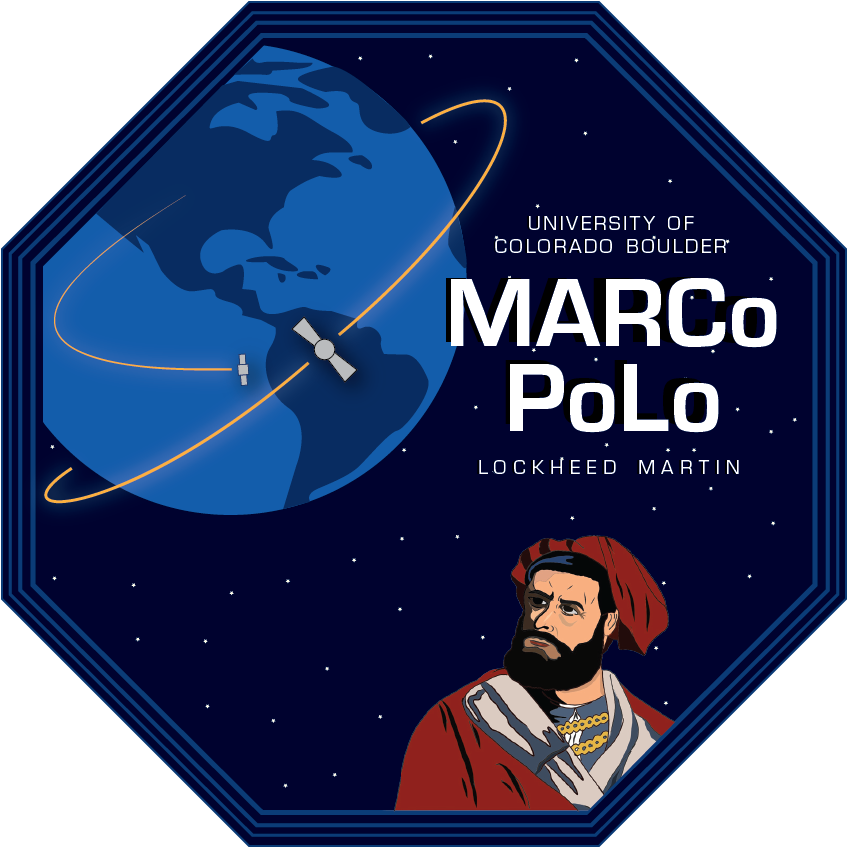 Software Model: Point Cloud Radial Filter
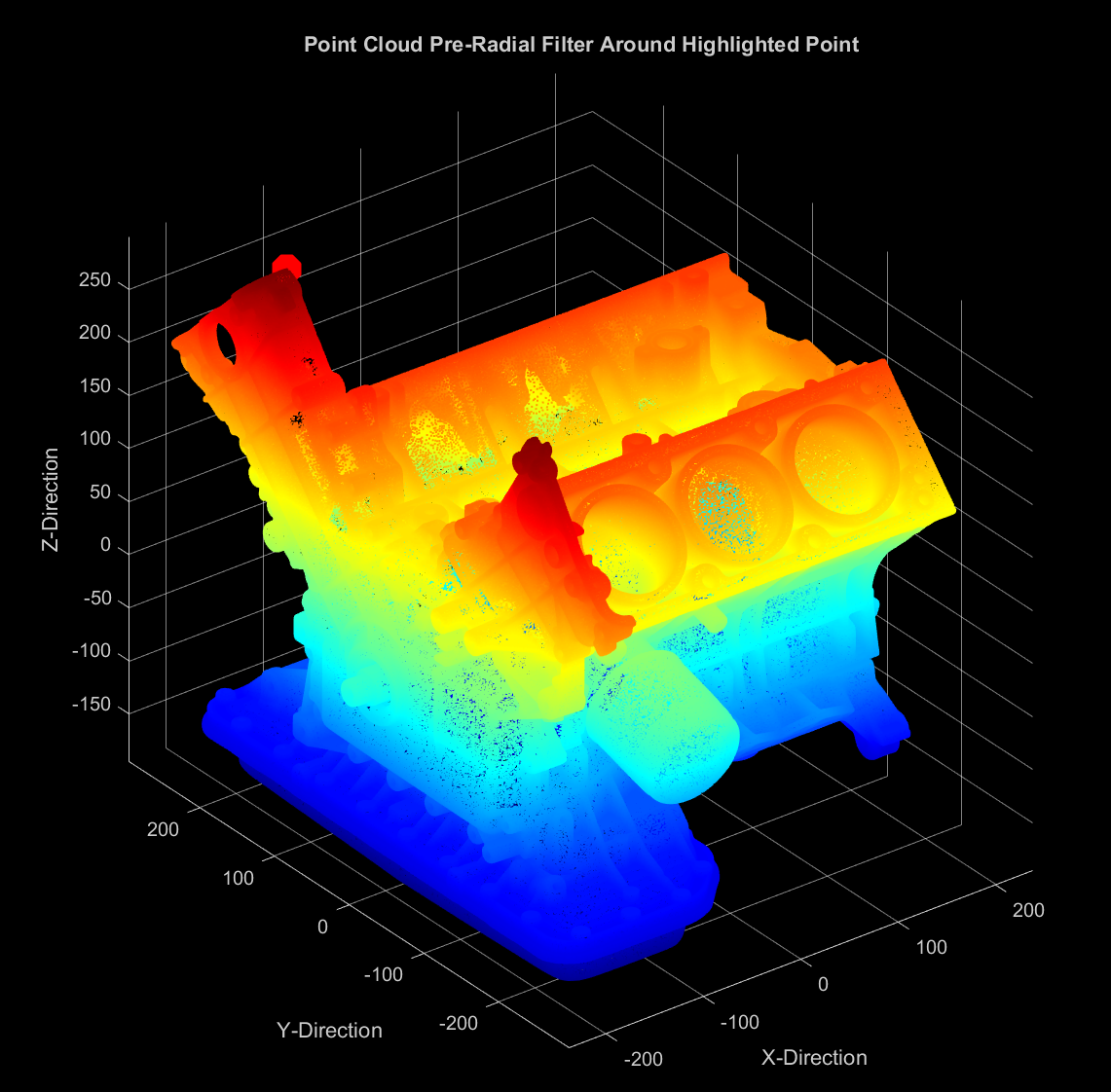 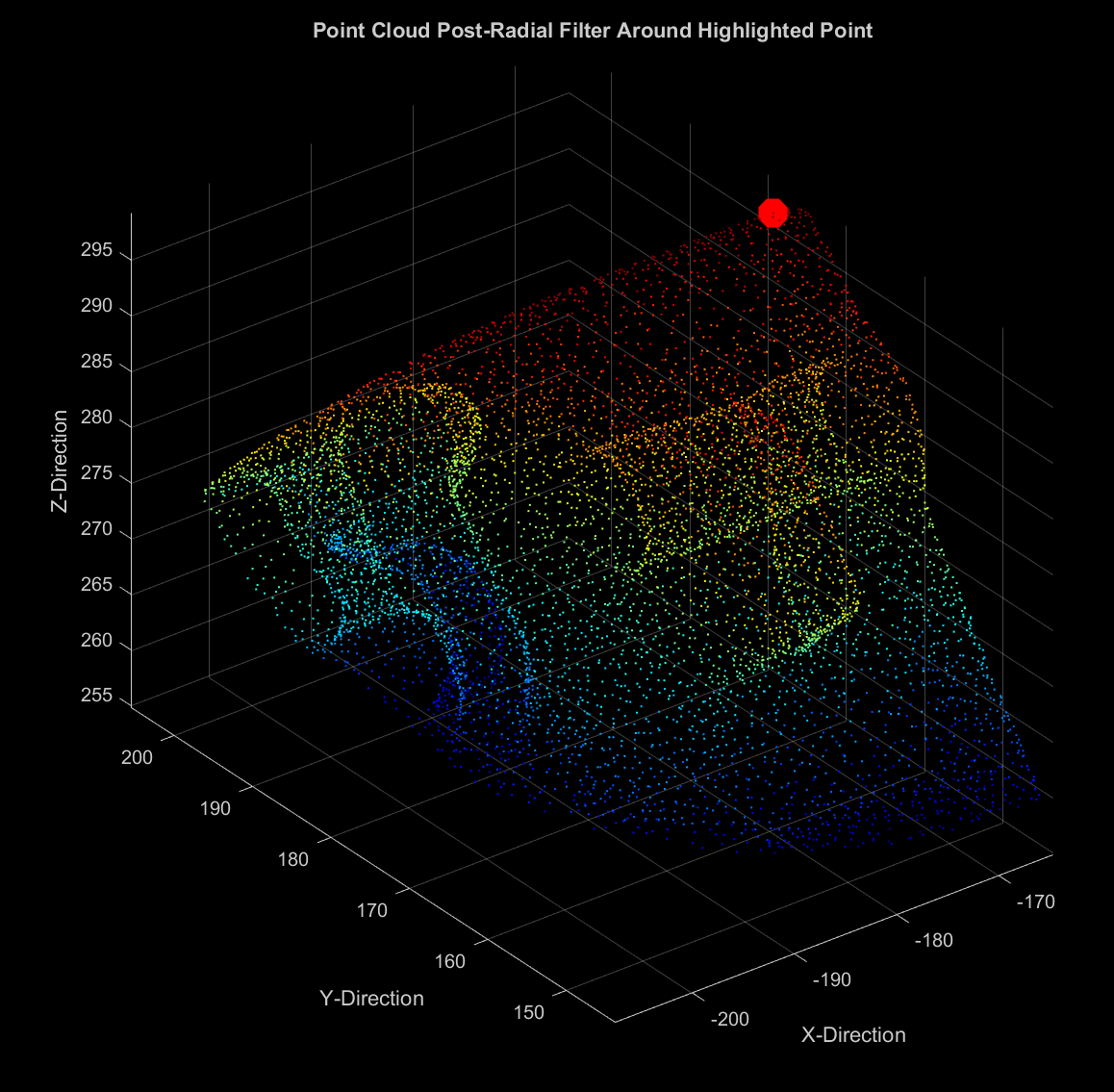 1.0 Purpose and Objectives
2.0 Design Solution
3.0 CPEs and Risk
4.0 Requirements and Satisfaction
5.0  Verification and Validation
6.0 Project Planning
27
[Speaker Notes: BRIAN]
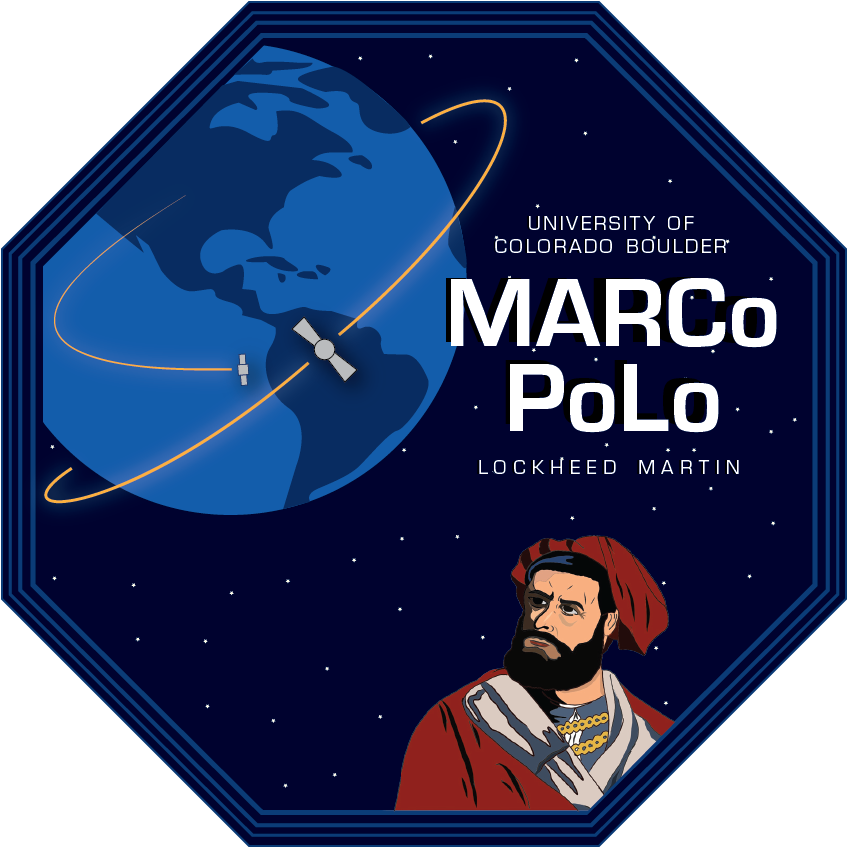 Software Model: I.C.P. Algorithm
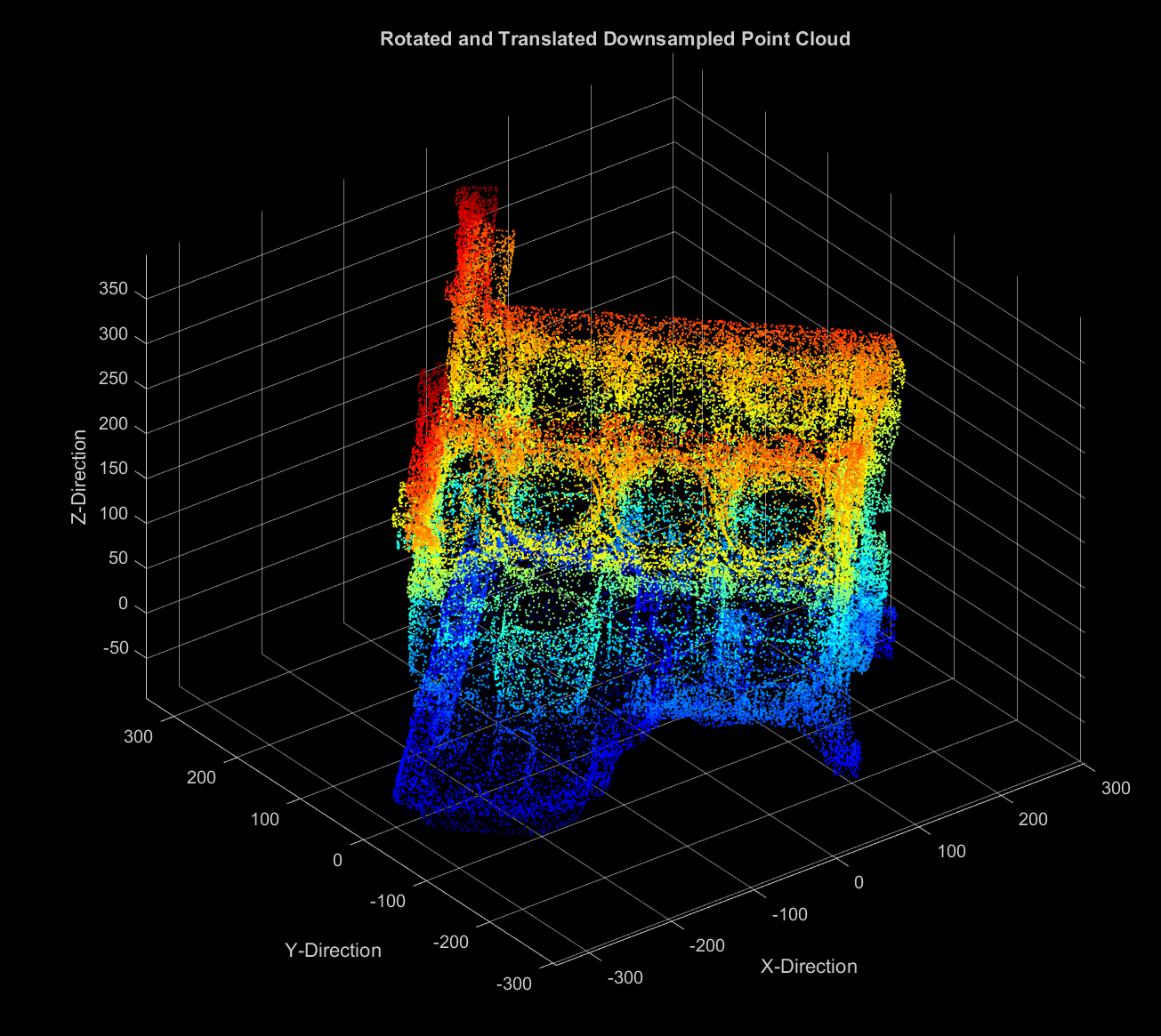 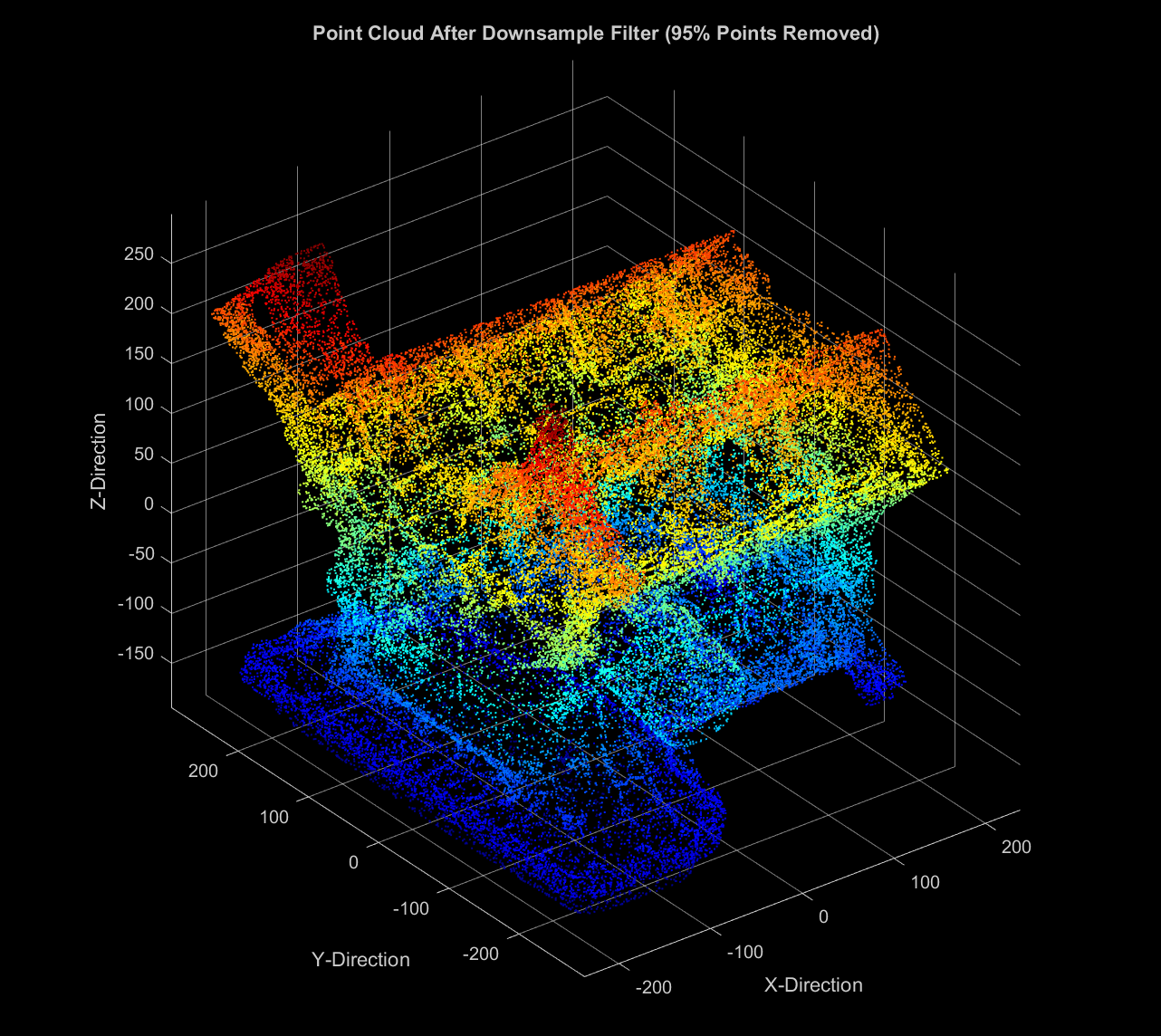 1.0 Purpose and Objectives
2.0 Design Solution
3.0 CPEs and Risk
4.0 Requirements and Satisfaction
5.0  Verification and Validation
6.0 Project Planning
28
[Speaker Notes: BRIAN

Use blender to show the change of]
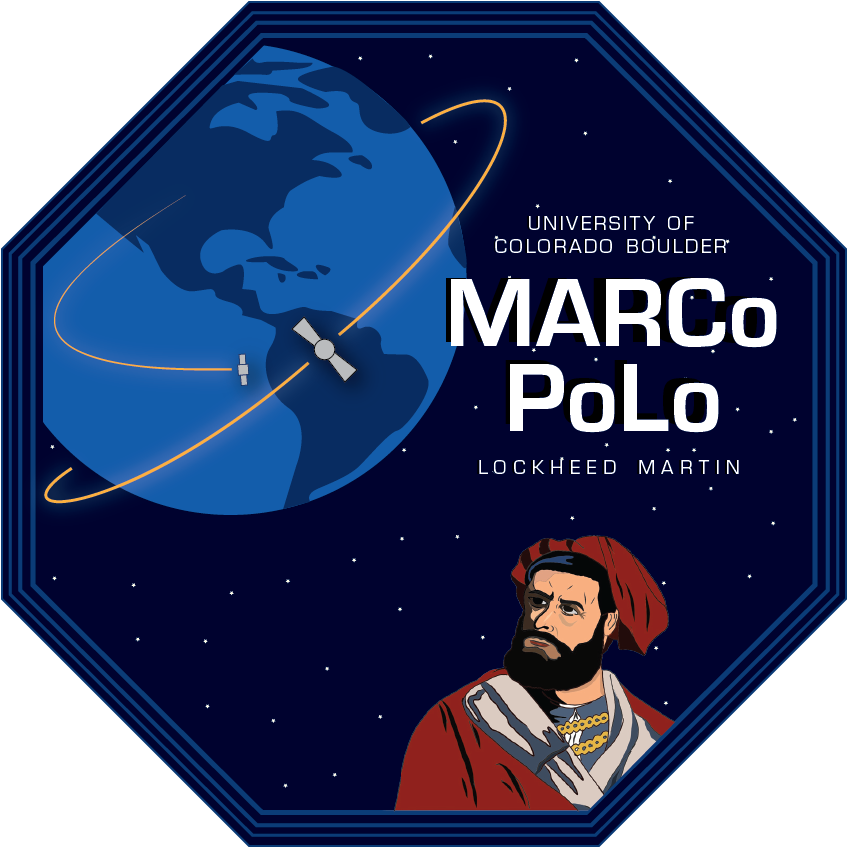 Software Model: I.C.P. Algorithm
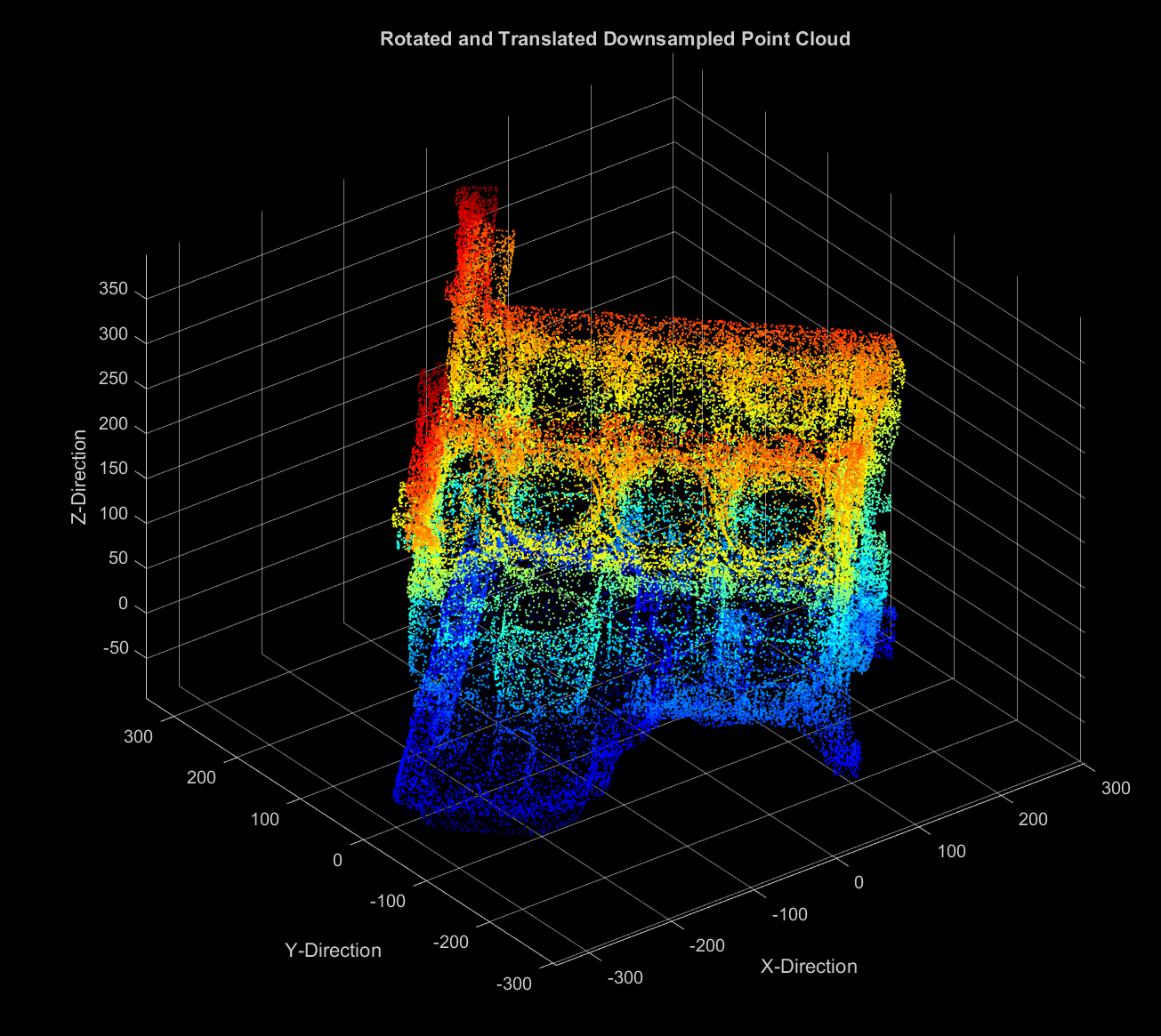 1.0 Purpose and Objectives
2.0 Design Solution
3.0 CPEs and Risk
4.0 Requirements and Satisfaction
5.0  Verification and Validation
6.0 Project Planning
29
[Speaker Notes: BRIAN

Use blender to show the change of]
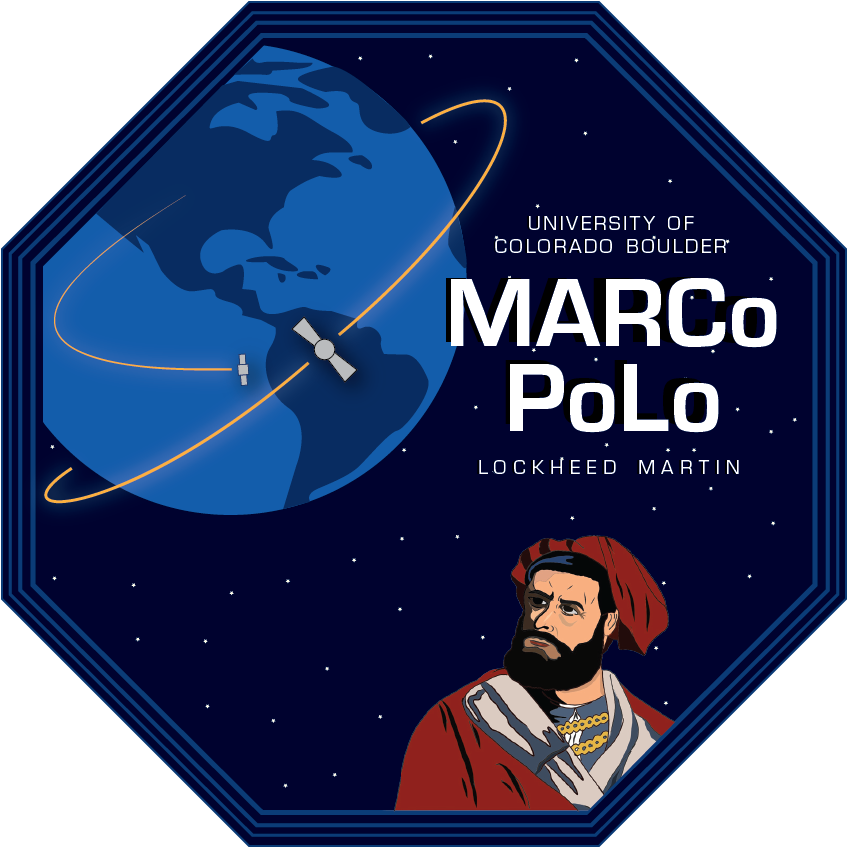 Hardware Model: Polo Detection at 1 meter
Point of View of Camera at 1m
Small Test Object
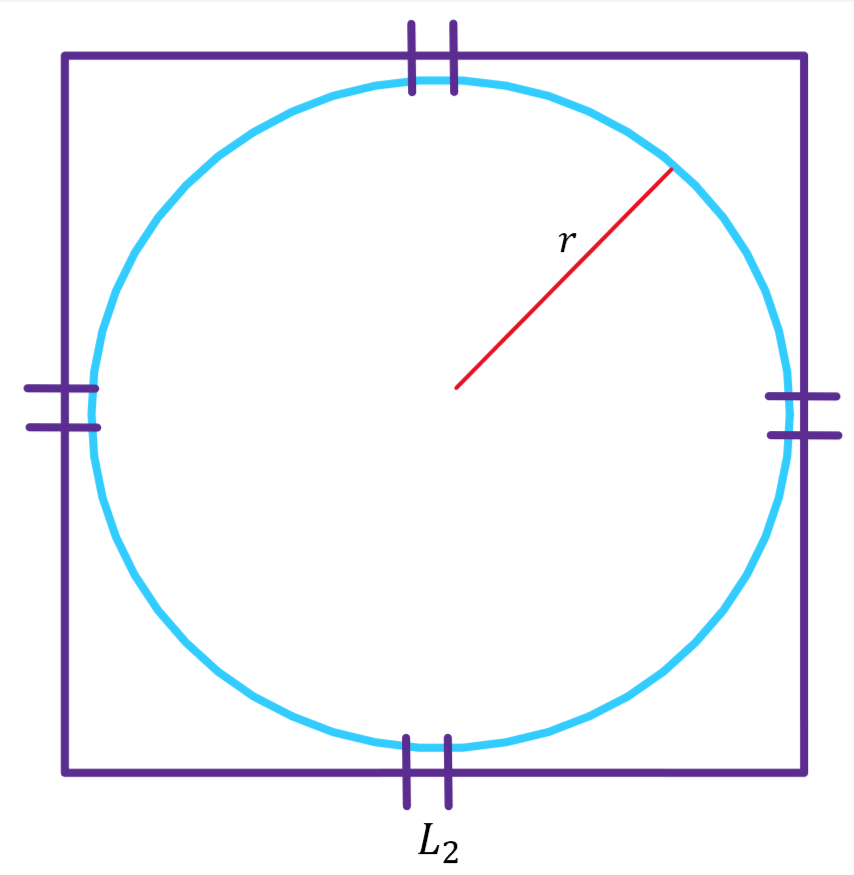 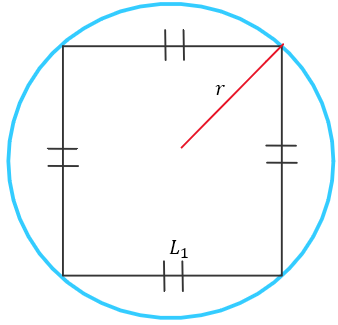 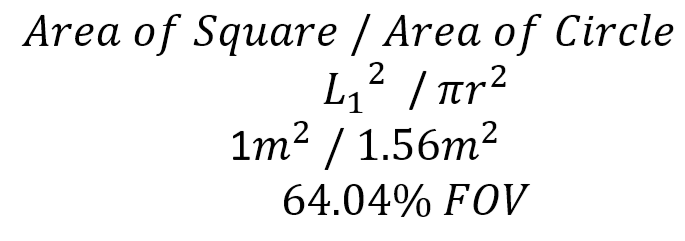 Large Test Object
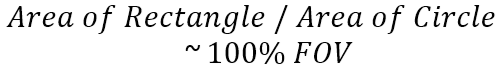 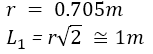 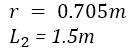 1.0 Purpose and Objectives
2.0 Design Solution
3.0 CPEs and Risk
4.0 Requirements and Satisfaction
5.0  Verification and Validation
6.0 Project Planning
30
[Speaker Notes: TYLER  C
Combine with slide after

FoV: Have notes on Worst case scenario (close up, we can’t get a full view of the craft), model in progress 
ADD rotated close range FOV
ADD the longest range distance case as well]
Hardware Model: Polo Detection at 30 meters
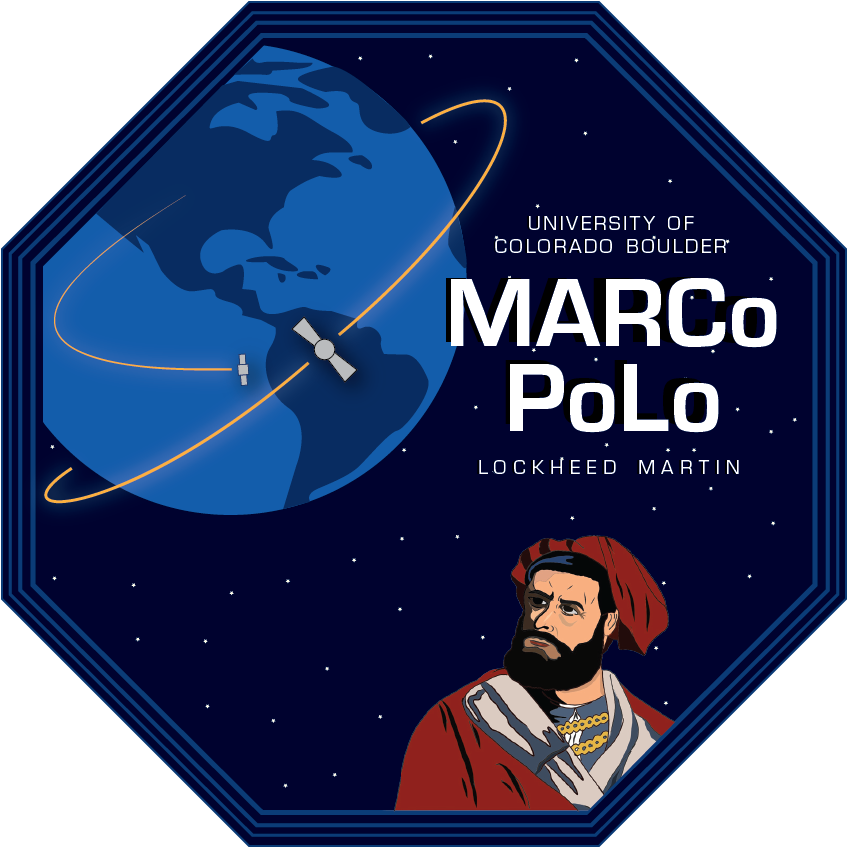 Point of View of Camera at 30m
Small Test Object
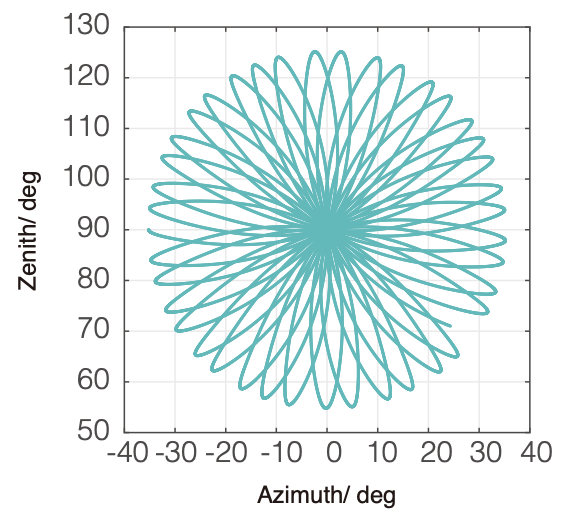 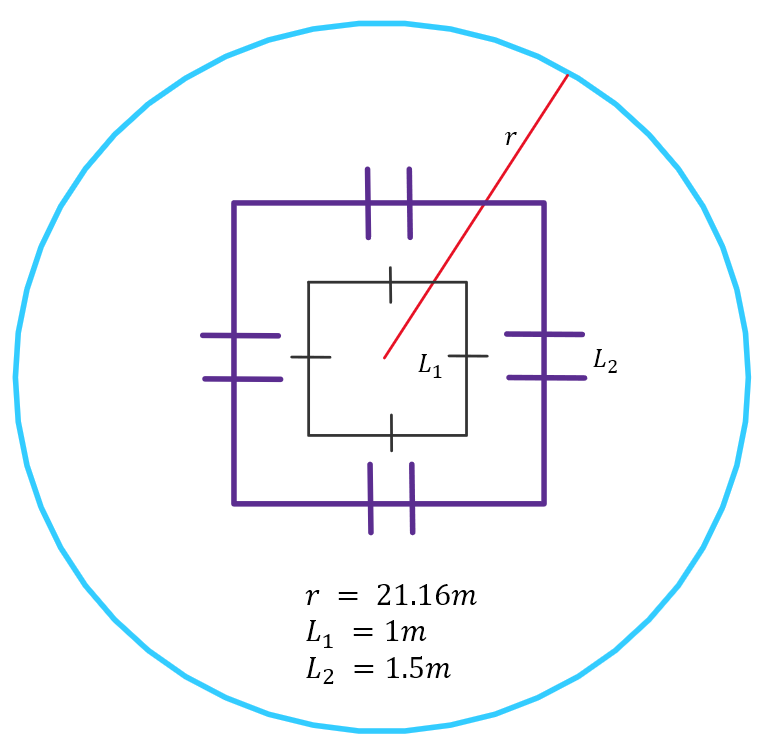 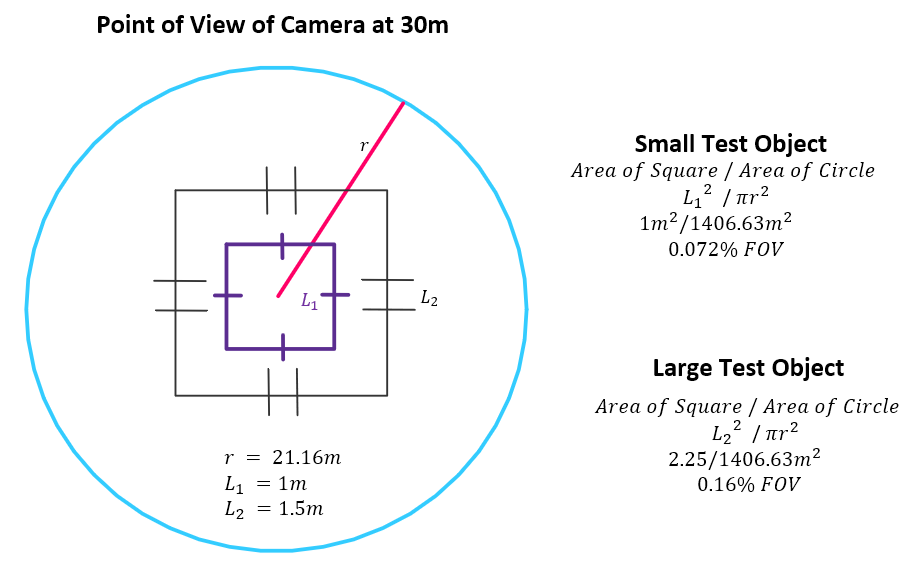 Large Test Object
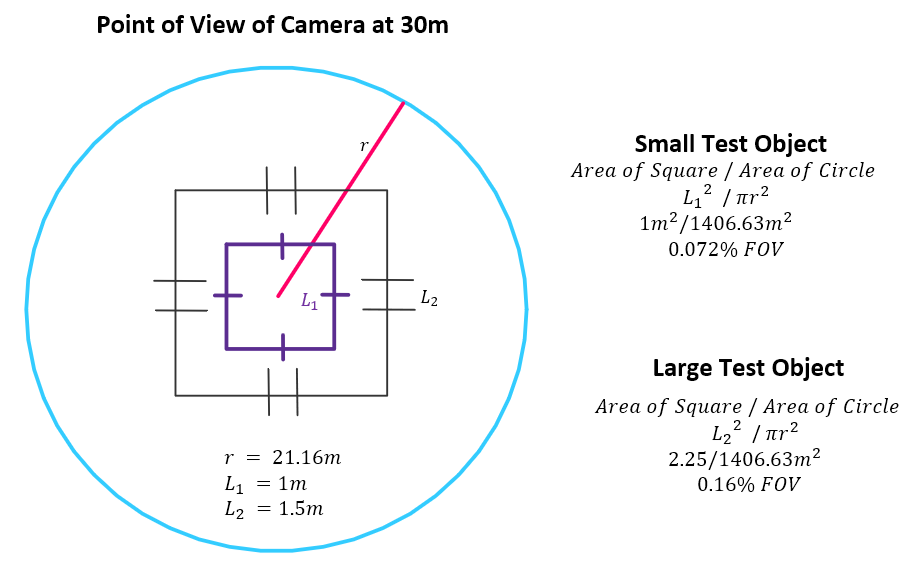 1.0 Purpose and Objectives
2.0 Design Solution
3.0 CPEs and Risk
4.0 Requirements and Satisfaction
5.0  Verification and Validation
6.0 Project Planning
31
[Speaker Notes: TYLER C
Combine with slide after

FoV: Have notes on Worst case scenario (close up, we can’t get a full view of the craft), model in progress]
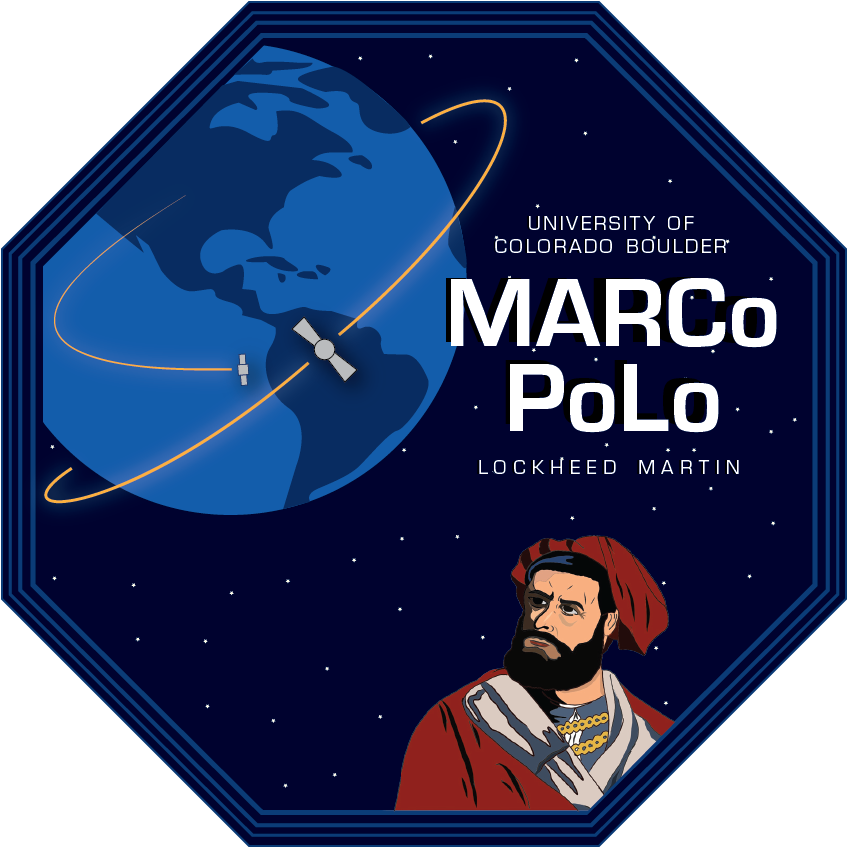 Verification and Validation
Project Description
[Speaker Notes: Describe how the design will be validated against functional requirements and overall project success criteria. 
Give two or more examples of how the design will be verified against predictive models through characterization testing.
Use diagrams to convey the test set up,The facilities and equipment needed, and how the test works. 
Describe the measurements to be made, and key measurement issues (resolution, sampling rate, etc.) 
Show how the selected sensors, instruments, data acquisition, test fixtures, etc. provide the required capabilities. 
Identify if any testing may result in safety risks.]
Polo Detection
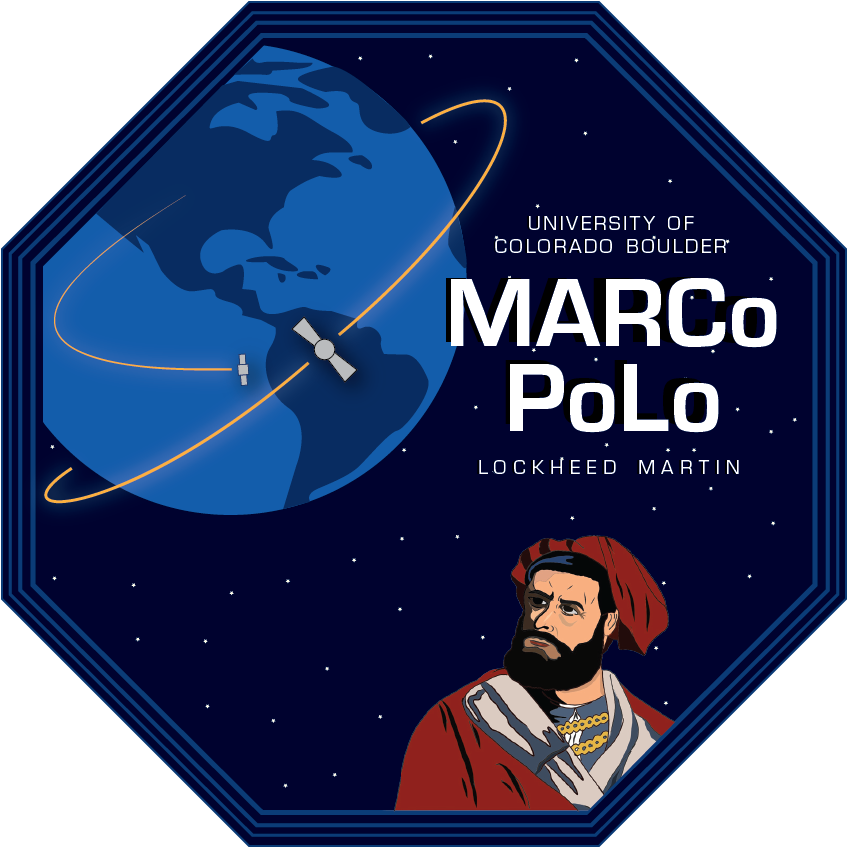 Objective:
Verify identifiability of various Polo designs at varying distances 
Validation Plan:
Test Polo distinguishability at a 1 m distance
Test Polo distinguishability at a 30 m distance
Repeat with varying Polo designs
Driving Requirements:
DR.1 (1->30 m Range)
DR.2 (1 m Accuracy)  
DR.3 (150 Accuracy)  
DR.10 (SOSC)
P
P
M
1 meter
30 meters
1.0 Purpose and Objectives
2.0 Design Solution
3.0 CPEs and Risk
4.0 Requirements and Satisfaction
5.0  Verification and Validation
6.0 Project Planning
33
[Speaker Notes: TYLER C

Essentially checking to see if algorithm can pick up on key features of Polo at distance limits with different Polo sizes

Check LiDAR image at a measured 1 meter from the center
Check LiDAR image at a measured 30 meters from the center
Perform these tests with the larger and smaller Polo]
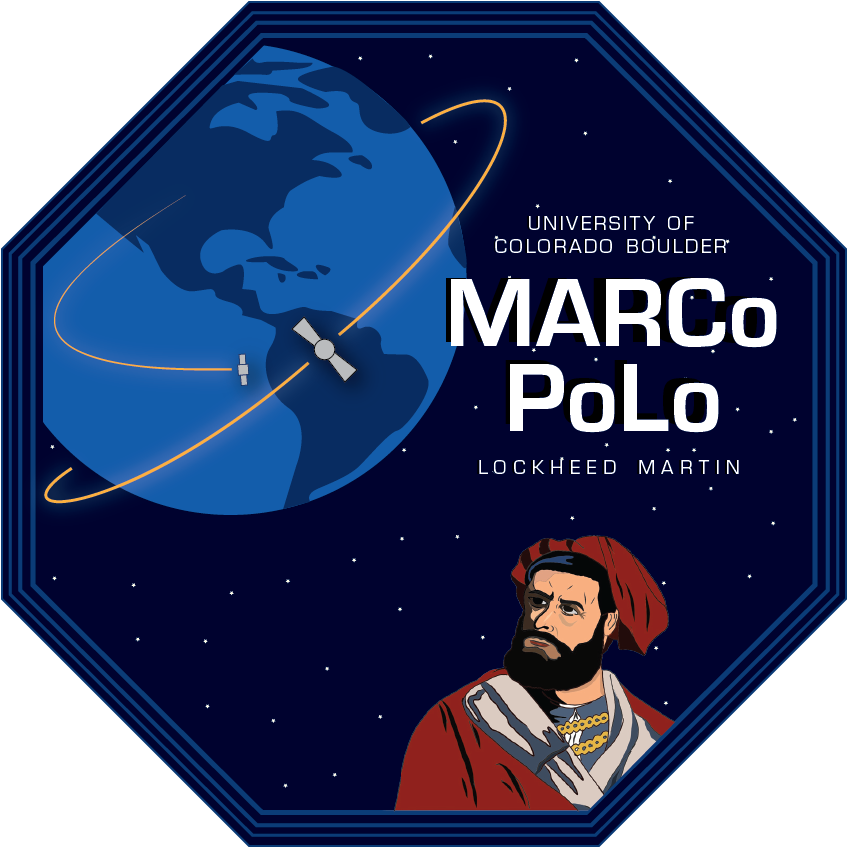 Software in the Loop
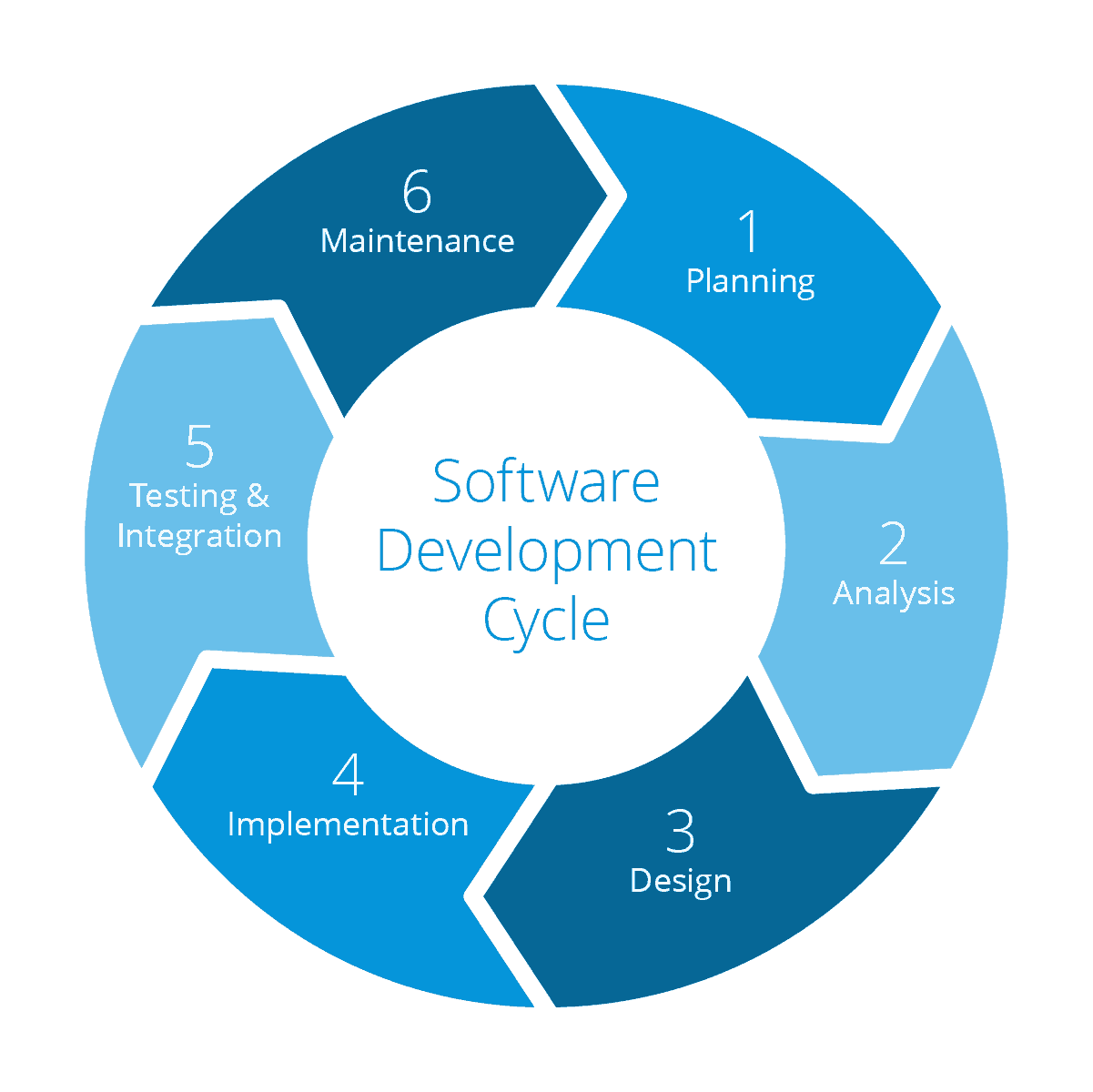 Objective:
Verify software produces relative position and attitude measurements with optimal accuracy and frequency
Validation Plan:
Refine algorithm input standards via pre-processing 
FOV shaving
Point cloud sizing/density
Refine I.C.P. algorithm
Driving Requirements:
DR.2 (1 m Accuracy)  
DR.3 (150 Accuracy) 
DR.4 (Software Interface)
DR. 5 (Filtered Data Set)  
DR.6 (I.C.P. Algorithm)
1.0 Purpose and Objectives
2.0 Design Solution
3.0 CPEs and Risk
4.0 Requirements and Satisfaction
5.0  Verification and Validation
6.0 Project Planning
34
[Speaker Notes: TYLER S
Add Image?
Less wordy

Find optimal LiDAR data points/s, find best algorithm, etc.]
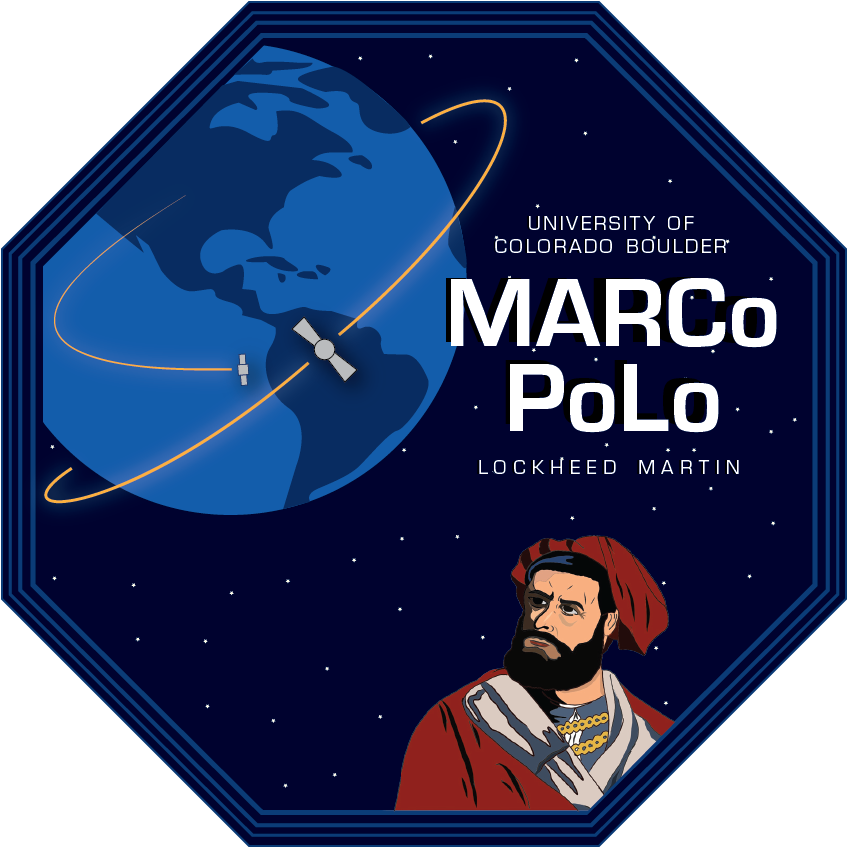 System Accuracy
Objective:
Verify system resolves relative position measurements to within 1 meter, and relative attitude measurements to within 15 degrees
Validation Plan:
Test system accuracy via comparison against Truth Data
ASPEN Lab Vicon Suite -> Michael Rhodes 
IMU
Predetermined Stopping Points
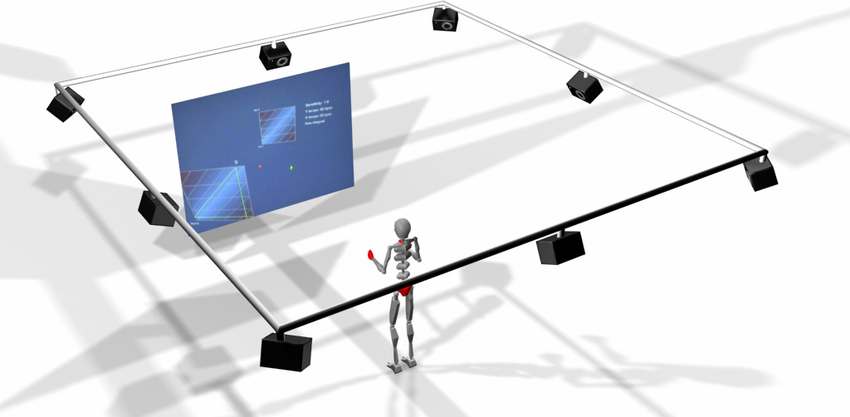 Driving Requirements:
DR.2 (1 m Accuracy)  
DR.3 (150 Accuracy)
Vicon Motion Camera Tracking Suite
1.0 Purpose and Objectives
2.0 Design Solution
3.0 CPEs and Risk
4.0 Requirements and Satisfaction
5.0  Verification and Validation
6.0 Project Planning
35
[Speaker Notes: TYLER S
Add Image?
Less wordy

Find optimal LiDAR data points/s, find best algorithm, etc.]
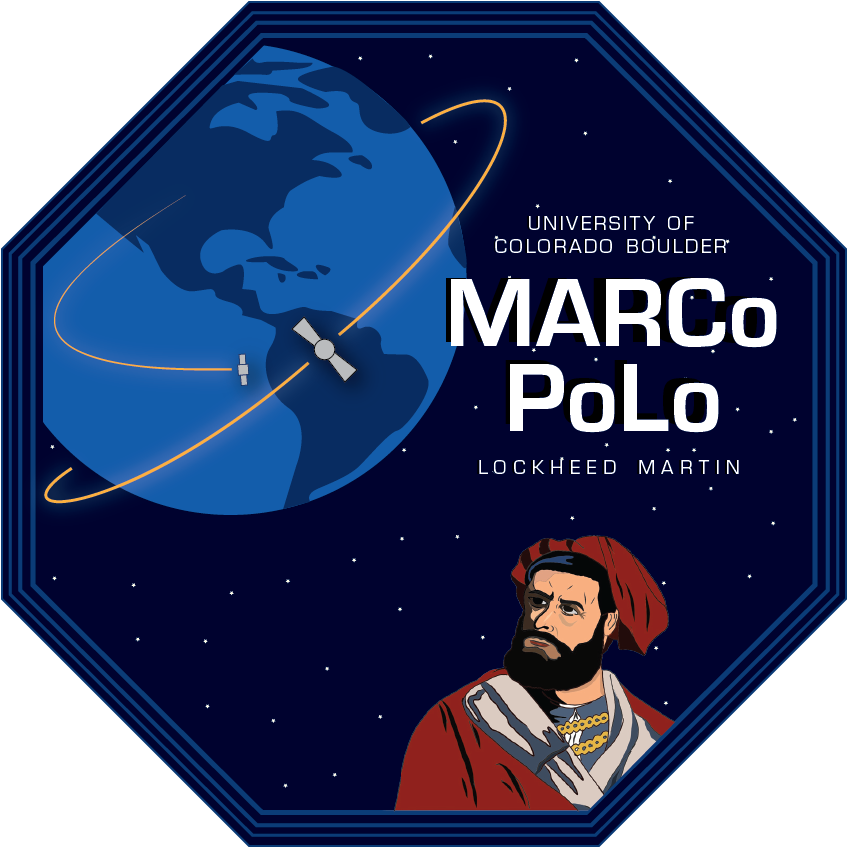 System Accuracy Testing Plans
1.0 Purpose and Objectives
2.0 Design Solution
3.0 CPEs and Risk
4.0 Requirements and Satisfaction
5.0  Verification and Validation
6.0 Project Planning
36
[Speaker Notes: TYLER S.

Reach out to ASPEN Lab Vicon Suite

Test output state accuracies over a 30 minute test window with Marco moving around at a constant distance of 30 meters from Polo (possible worst case scenario)
Test output state accuracies over a 30 minute test window with Marco moving around at a constant distance of 1 meter from Polo (possible worst case scenario)
Test output state accuracies over a short 20 second test with Marco’s movement being measured by an IMU for comparison
Test output state accuracies over a 30 minute test window with Marco moving around at variable distances from 1 to 30 meters from Polo]
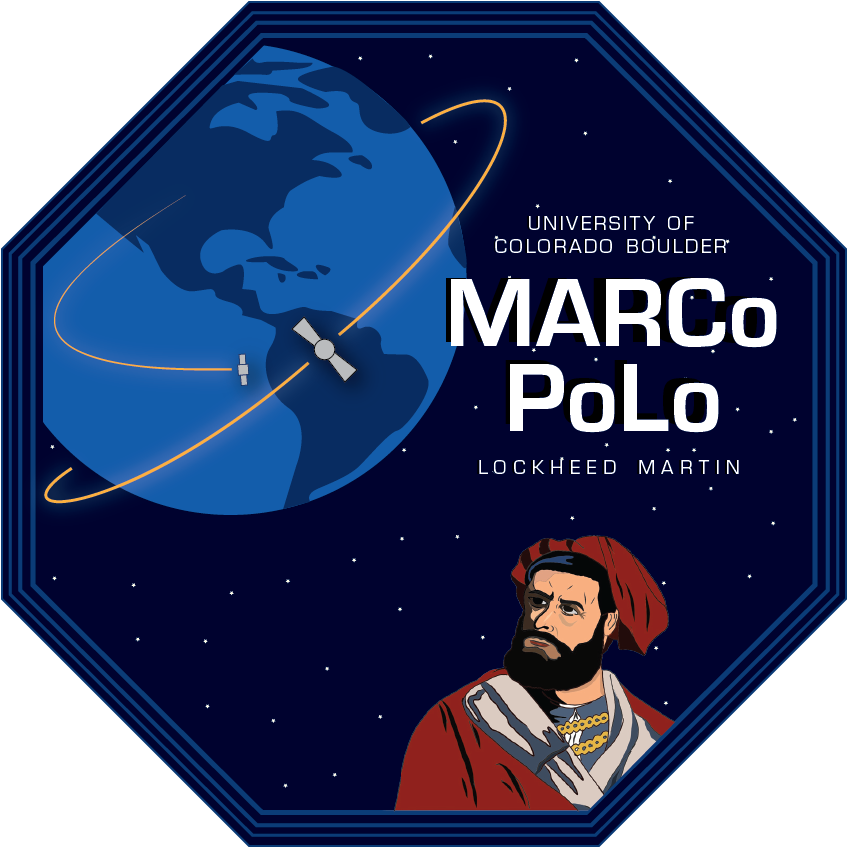 Project Planning
Project Description
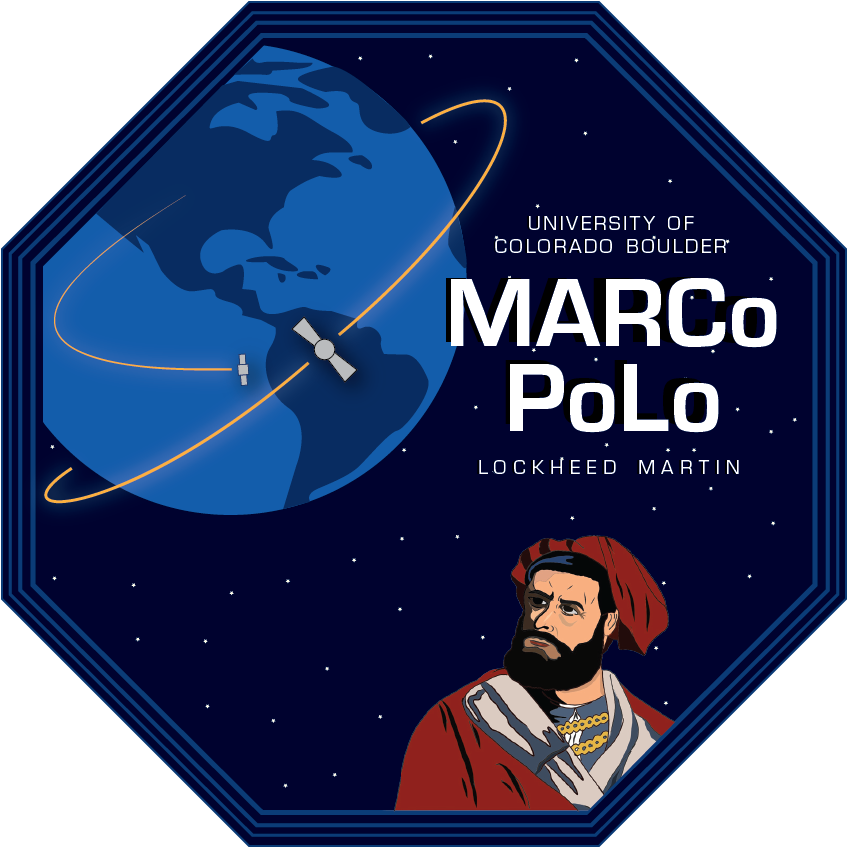 Major Tests
1.0 Purpose and Objectives
2.0 Design Solution
3.0 CPEs and Risk
4.0 Requirements and Satisfaction
5.0  Verification and Validation
6.0 Project Planning
38
[Speaker Notes: KIN

Major component, subsystem, and system level

TESTS

Software: Throw largest (200,000 points per second) and smallest (100,000 points per second) file sizes and see the extremes and how it functions. Full 30 minute run test. Unit level tests, for software are we able to take in data and have in function, can we modify data rate, are our Hz requirements. Maybe have a backup slide for less significant tests]
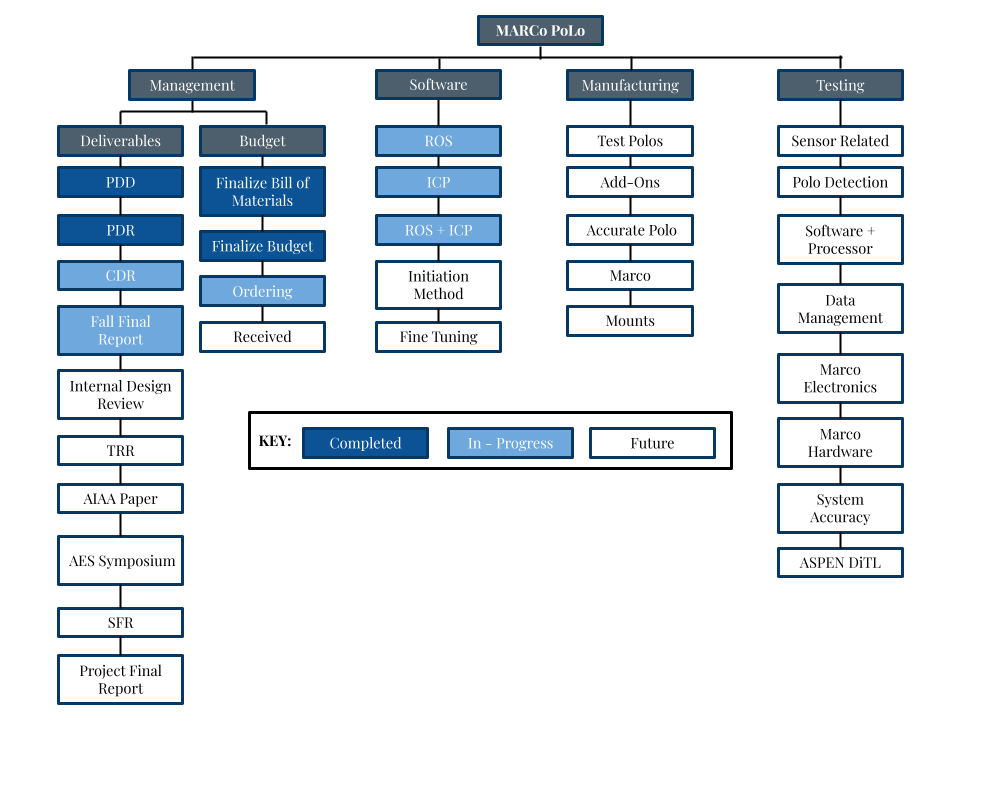 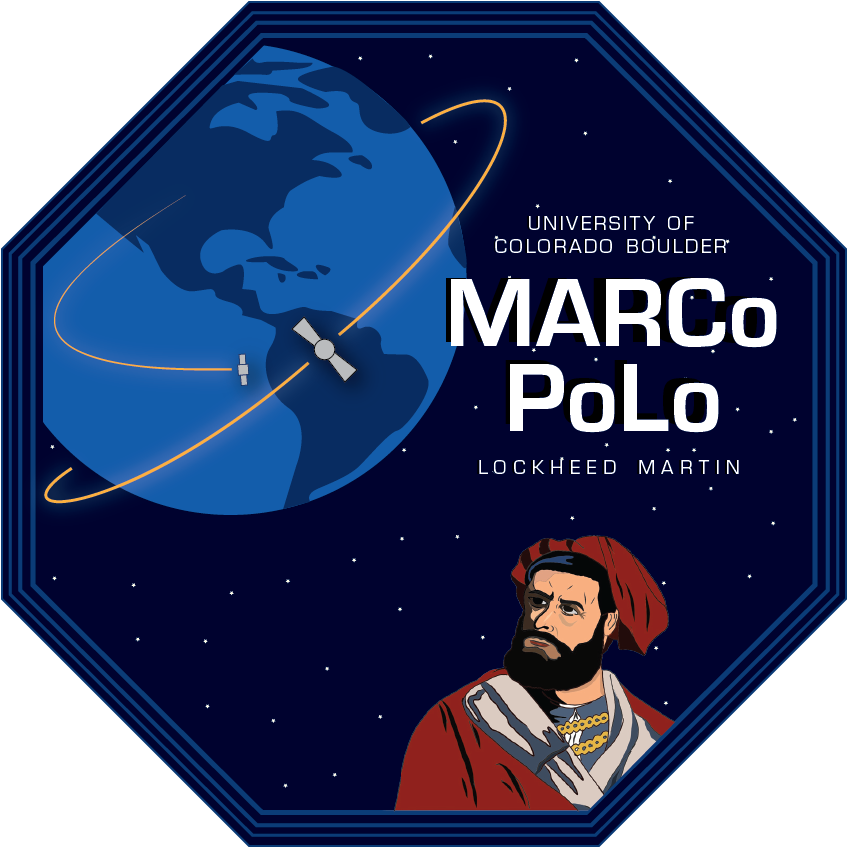 WBS
1.0 Purpose and Objectives
2.0 Design Solution
3.0 CPEs and Risk
4.0 Requirements and Satisfaction
5.0  Verification and Validation
6.0 Project Planning
39
[Speaker Notes: KIN]
Work Plan
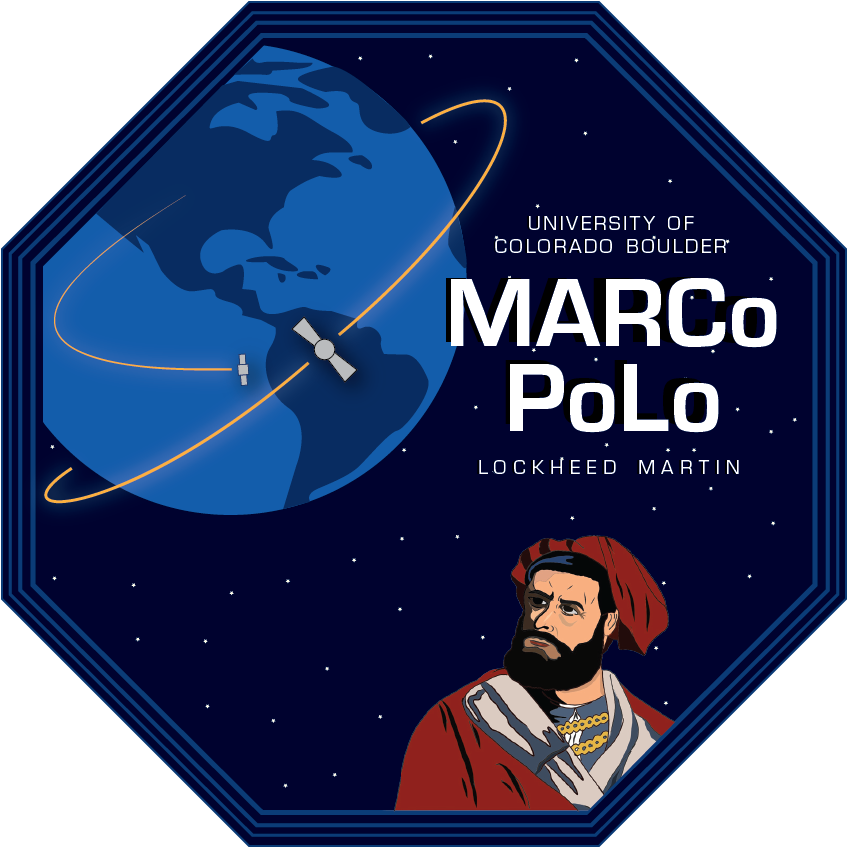 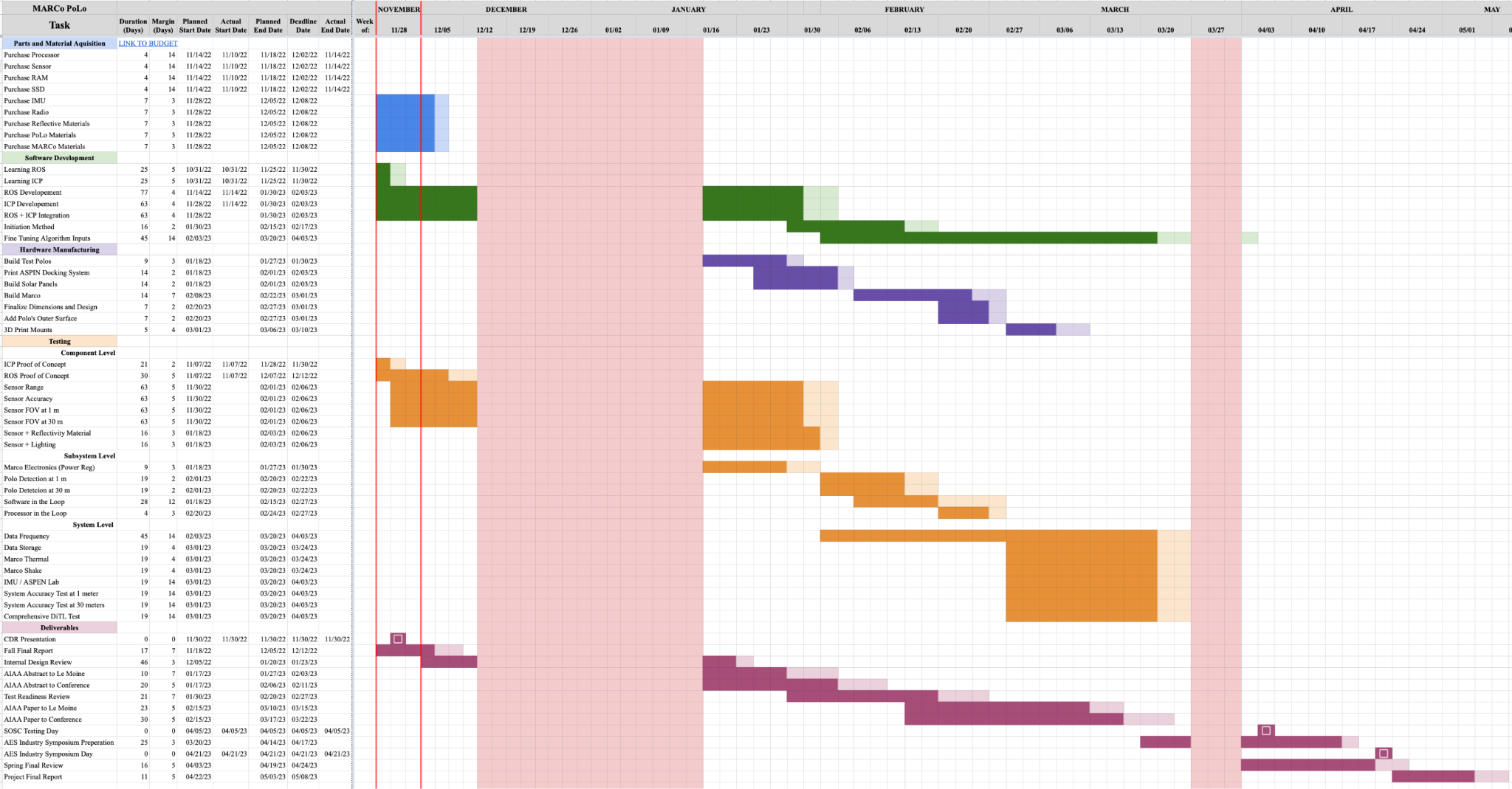 Component Testing
Subsystem Testing
System Testing
SOSC Test
40
[Speaker Notes: KIN
Milestones, critical path, margin, parallel or series]
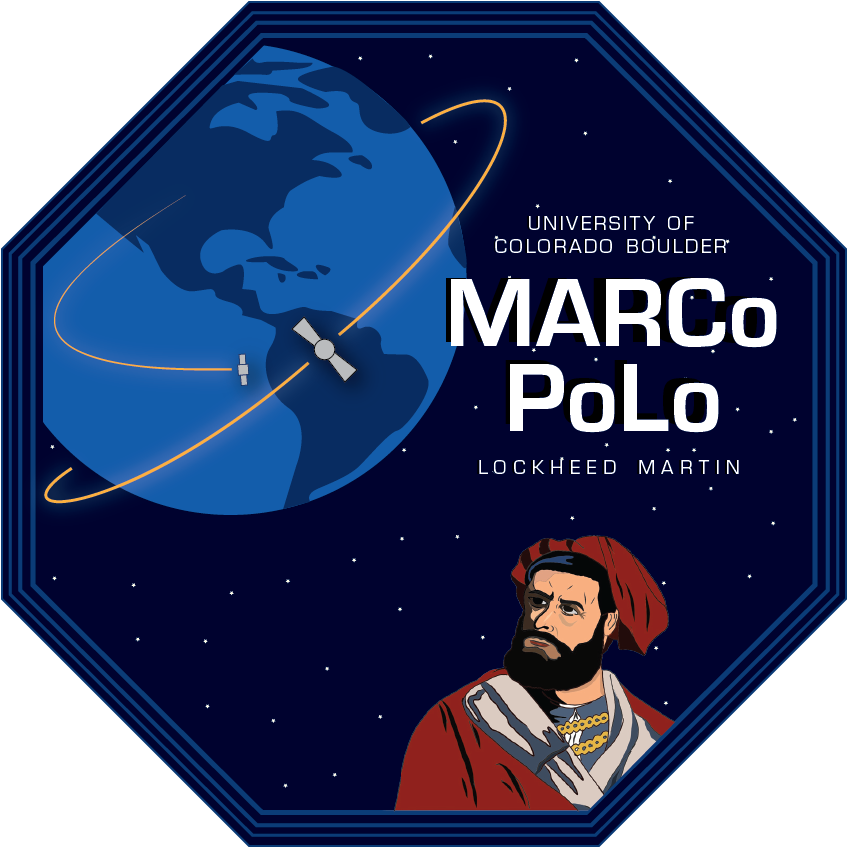 Cost Plan
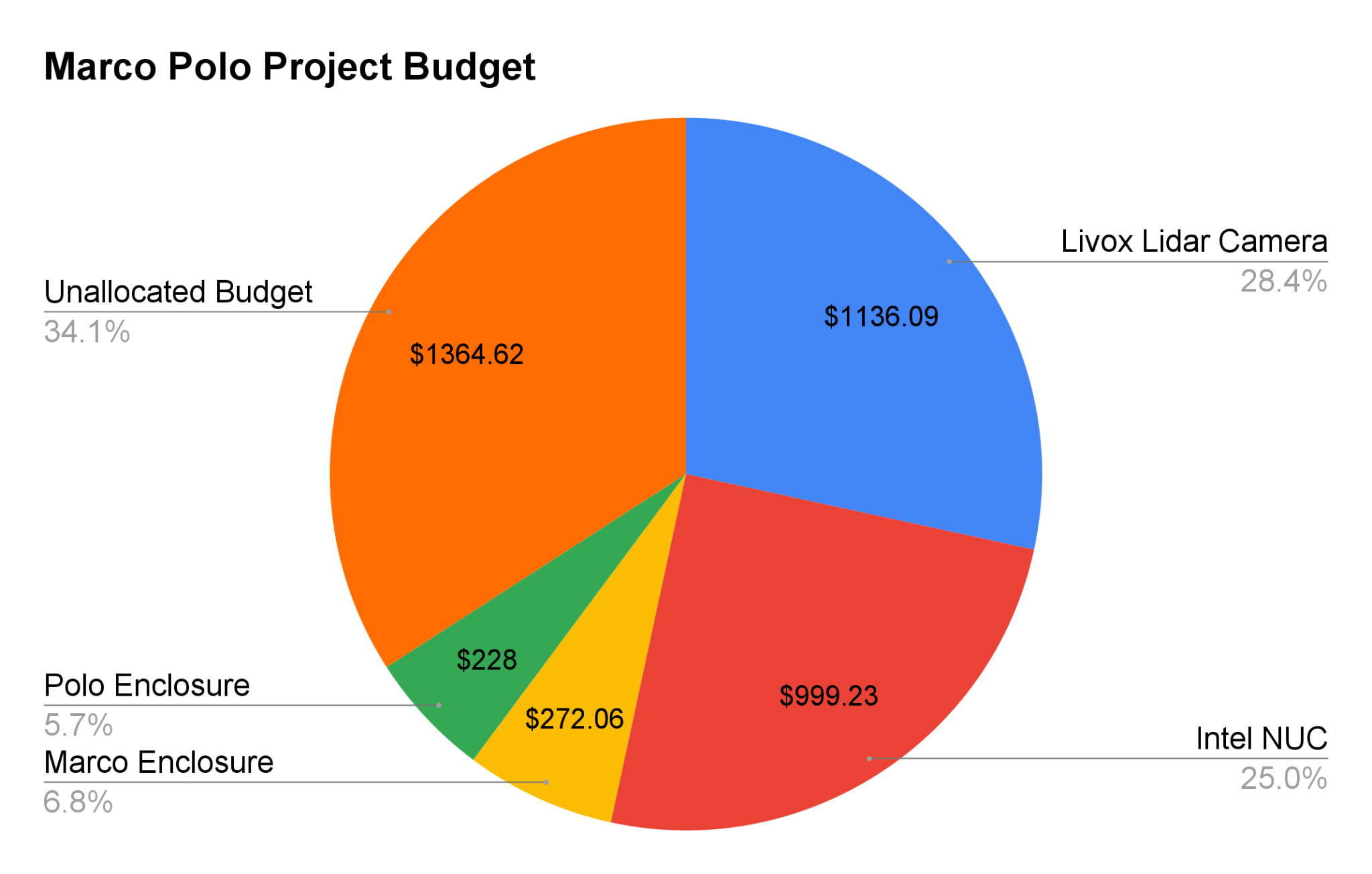 Components Remaining:
Mechanical Components for Marco
Enclosure materials for Polo
Testing apparatus and IMU
1.0 Purpose and Objectives
2.0 Design Solution
3.0 CPEs and Risk
4.0 Requirements and Satisfaction
5.0  Verification and Validation
6.0 Project Planning
41
[Speaker Notes: TYLER C.

Talk about the what if the lidar camera breaks
Talk about budget margins (could we still succeed if camera broke)

Pie Chart]
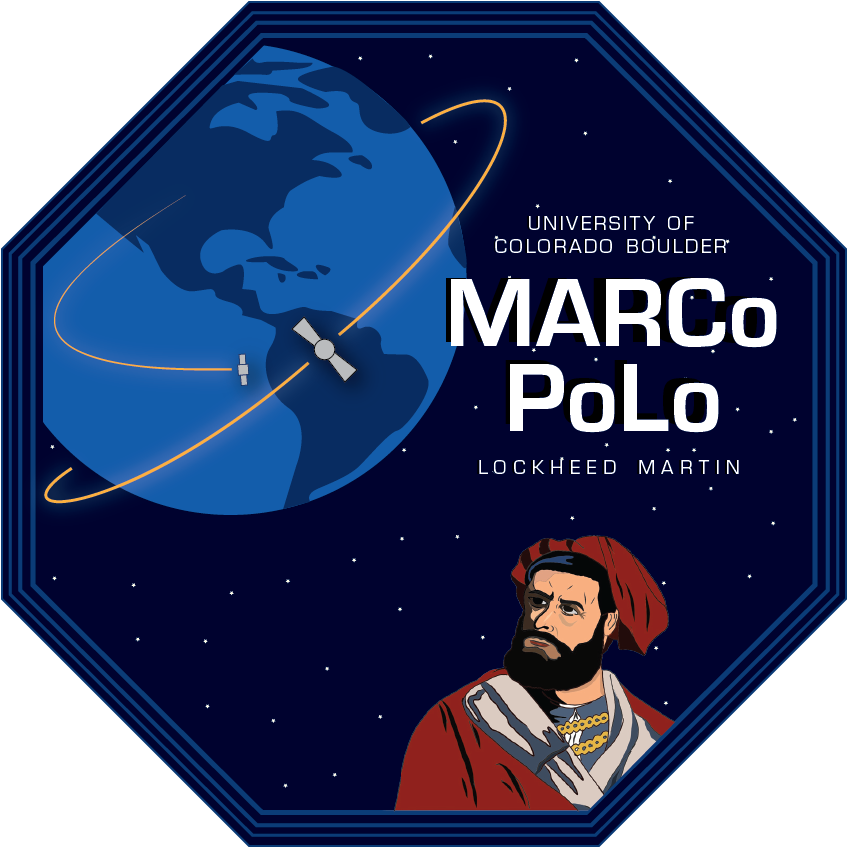 Questions
Project Description
Backup Slides
[Speaker Notes: HYPERLINKED TABLE OF CONTENTS]
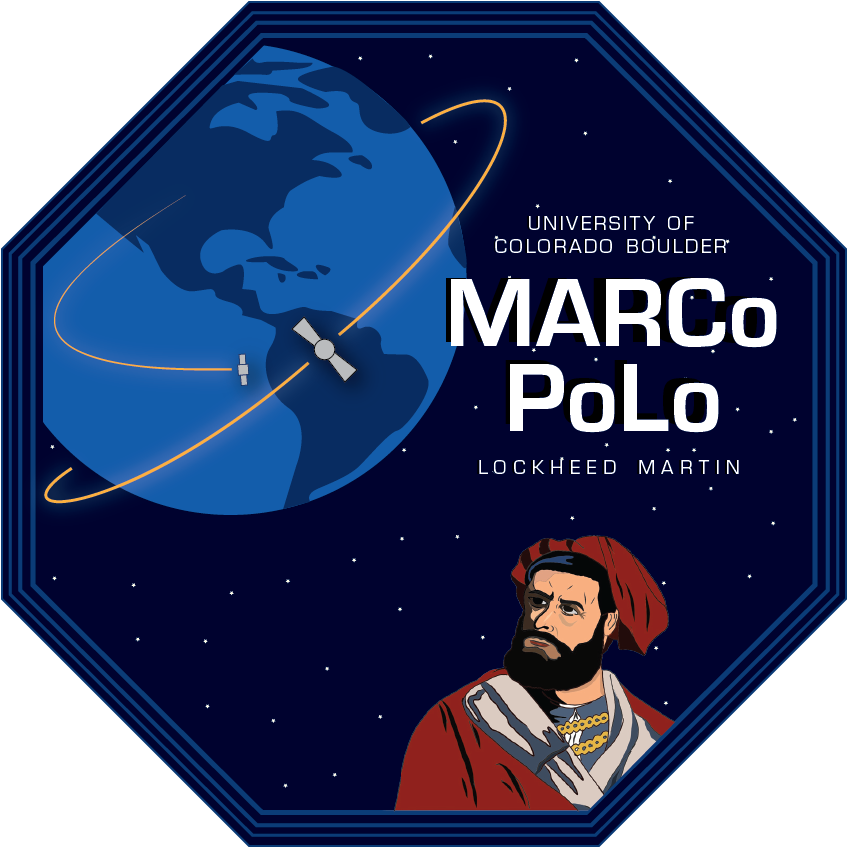 Table of Contents
Acknowledgements/References
Administrative
Models / Verification & Validation
Trade Studies
44
Acknowledgements/
References
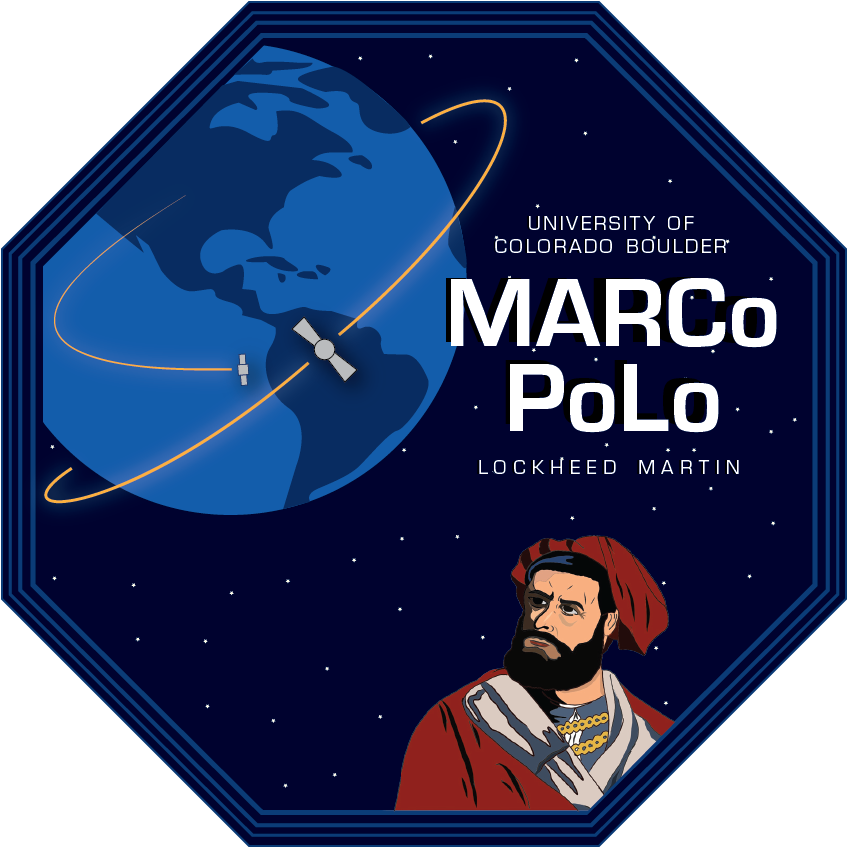 Acknowledgements
Taylor Mauer (LM)
Josh Nelson (LM)
Jeffrey Thayer
Alexandra Le Moine
Bobby Hodgkinson
Trudy Schwartz
Kathryn Wingate 
Scott Palo
Jasmin Chadha
Andreas Brecl
Chris Muldrow
Matt Rhodes
Samia Juras
Shakeeb Ahmad
Sean Humbert
46
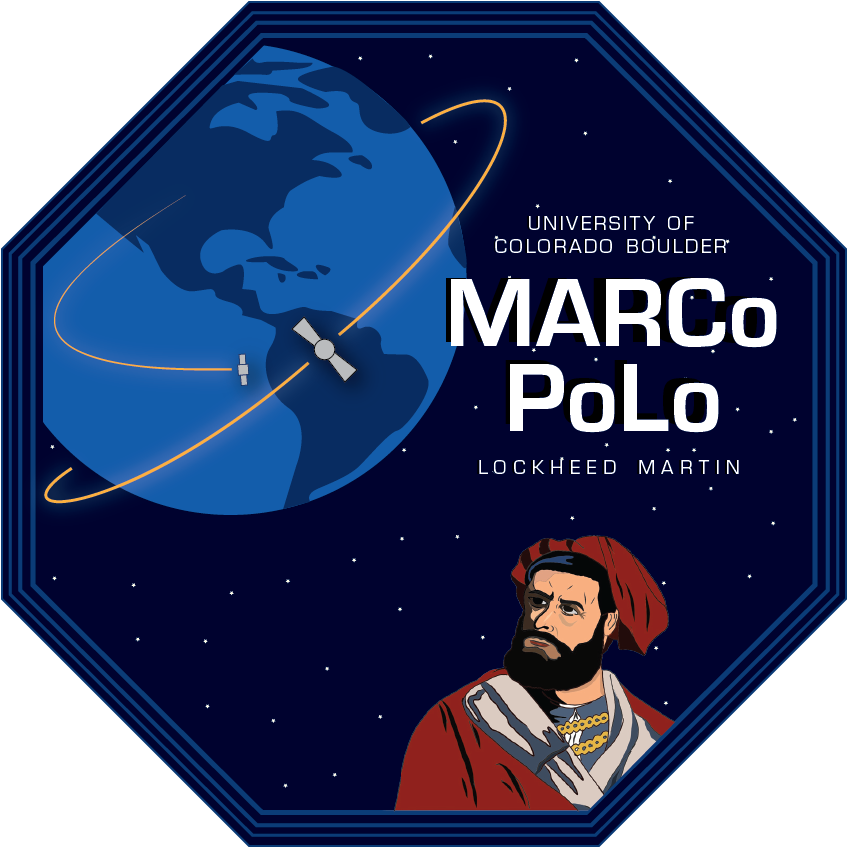 References
Jung, S., Park, S.-Y., Park, H.-E., Park, C.-D., Kim, S.-W., and Jang, Y.-S., “Real-time determination of relative position       between satellites using Laser Ranging,” Journal of Astronomy and Space Sciences, vol. 29, 2012, pp. 351–362. 
Langer, D., “An Integrated MMW Radar System for Outdoor Navigation,” Proceedings of IEEE International Conference on Robotics and Automation, Jan. 1997. 
Opromolla, R., and Nocerino, A., “Uncooperative spacecraft relative navigation with lidar-based unscented Kalman filter,” IEEE Access, vol. 7, 2019, pp. 180012–180026. 
Roos, F., Kellner, D., Klappstein, J., Dickmann, J., Dietmayer, K., Muller-Glaser, K. D., and Waldschmidt, C., “Estimation of the orientation of vehicles in high-resolution radar images,” 2015 IEEE MTT-S International Conference on Microwaves for Intelligent Mobility (ICMIM), 2015. 
Sherer, T. P., Martin, S. M., and Bevly, D. M., “Keynote: Radar Probabilistic Data Association filter with GPS aiding for target selection and relative position determination,” ION Pacific PNT, 2017. 
Zhang, Y., Han, Y., Yu, R., Yang, Z., Wang, Z., and Zhang, J., “Pose measurement and motion estimation of space on-orbit CubeSats based on micro-doppler effect using laser coherent radar,” Applied Sciences, vol. 12, 2022, p. 4021.
47
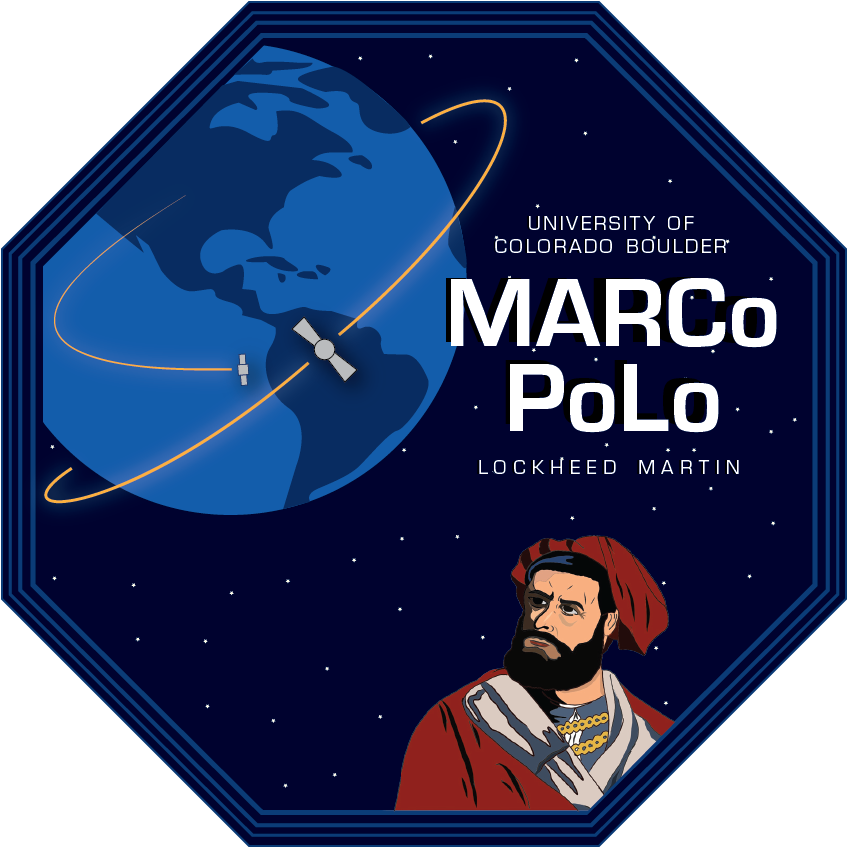 References
Wa̧sik Alicja, Ventura, R., Pereira, J. N., Lima, P. U., and Martinoli, A., “Lidar-based relative position estimation and tracking for Multi-robot systems,” Advances in Intelligent Systems and Computing, 2015, pp. 3–16. 
Lotti, A., Modenini, D., Tortora, P., Saponara, M., and Perino, M. A., “Deep Learning for Real Time Satellite Pose Estimation on Low Power Edge TPU,” arXiv. 
Kisantal, M., Sharma, S., Park, T. H., Izzo, D., Martens, M., and D'Amico, S., “Satellite Pose Estimation Challenge: Dataset, Competition Design, and results,” IEEE Transactions on Aerospace and Electronic Systems, vol. 56, 2020, pp. 4083–4098. 
Montella, C., “The Kalman filter and related algorithms: A literature review” Available: https://www.researchgate.net/publication/236897001_The_Kalman_Filter_and_Related_Algorithms_A_Literature_Review. 
“Satellite Solutions,” Lockheed Martin Available: https://www.lockheedmartin.com/en-us/products/satellite.html.
48
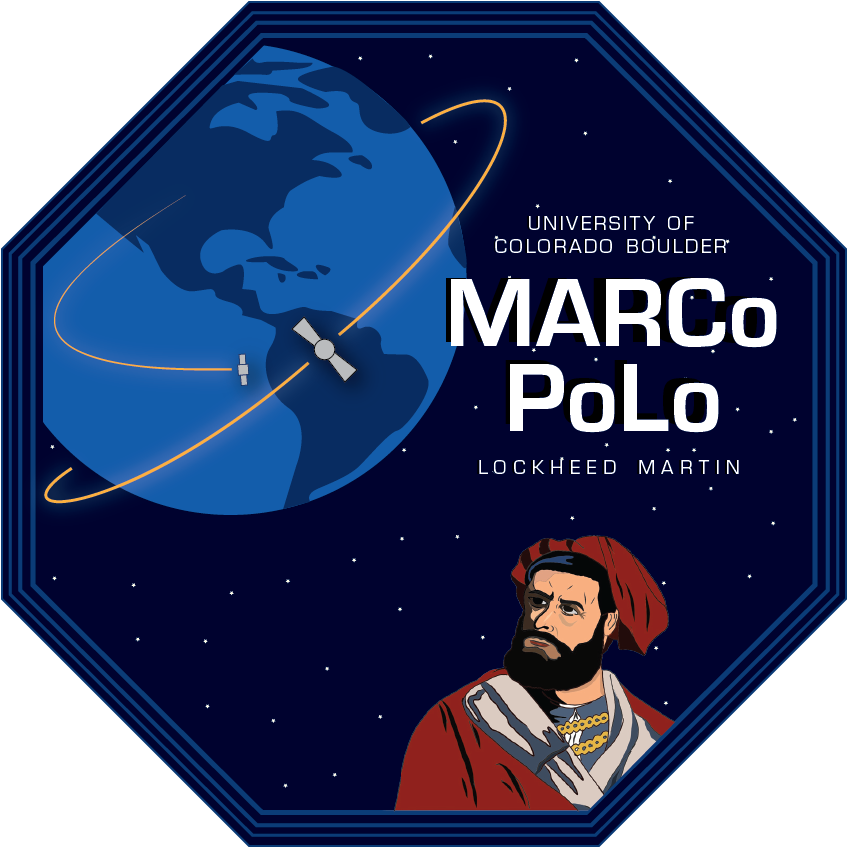 References
Zhao, G., 2018. LiDAR-Based Non-Cooperative Tumbling Spacecraft Pose Tracking by Fusing Depth Maps and Point Clouds. MDPI, [online] Available: https://o365coloradoedu.sharepoint.com/:b:/r/sites/AEROENGR-MARCoPoLo/Shared%20Documents/Software/LiDAR%20Research%20Papers%20%26%20Resources/Zhao%20et%20al.%20Pose%20using%20LiDAR%20Point%20Clouds.pdf?csf=1&web=1&e=vvaAPG
Galante, J. et. al, n. d. Pose Measurement Performance of the Argon Relative Navigation Sensor Suite in Simulated Flight Conditions. [online] Available at: https://scholar.google.com/scholar_url?url=https://ntrs.nasa.gov/api/citations/20120013578/downloads/20120013578.pdf&hl=en&sa=X&ei=RU0vY-ODGe2KywTYs7iICQ&scisig=AAGBfm01u0YB6vqBNuYvUHORj9_wGF5TiA&oi=scholarr. 
Petrick, D. et. al, n.d. Adapting the Reconfigurable SpaceCube Processing System for Multiple Mission Applications. [online] Zenodo.org. Available at: https://zenodo.org/record/1263941/files/article.pdf 
Lidar, “Lidar technology explained at the electronics level,” In the Scan Available: https://blog.lidarnews.com/lidar-technology-explained-at-the-electronics-level/
49
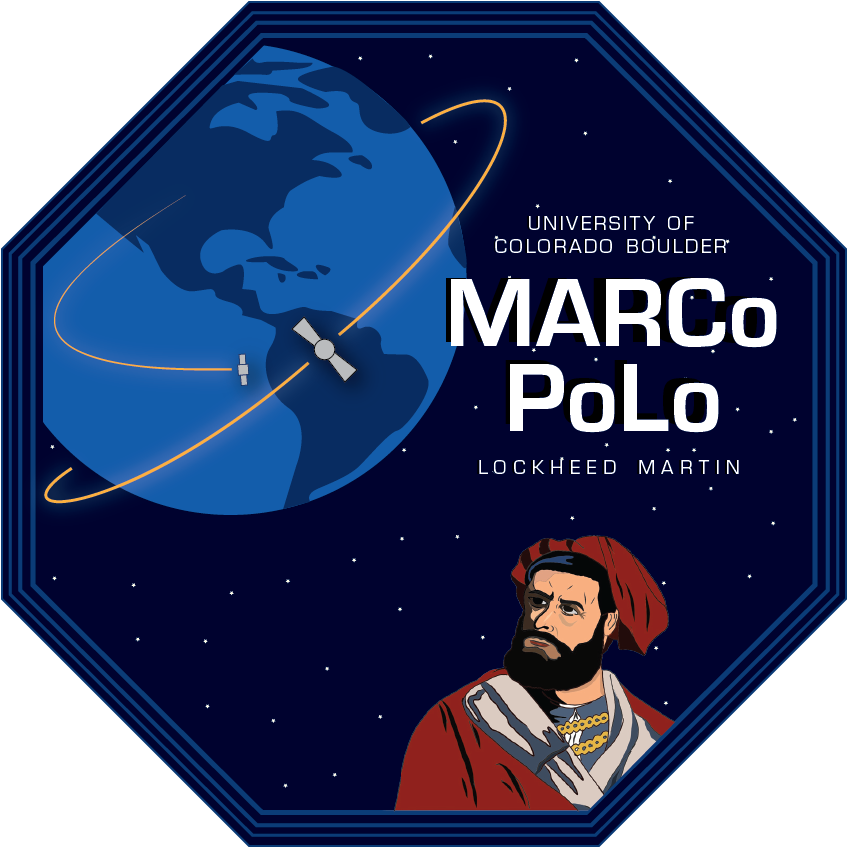 References
“Neuvition's high-resolution solid-state lidar boosts surveillance applications - neuvition: Solid-state lidar,LIDAR sensor suppliers, Lidar Technology, Lidar Sensor,” Neuvition Available: https://www.neuvition.com/industries/survellience/neuvitions-high-resolution-solid-state-lidar-boosts-surveillance-applications.html.
50
Administrative
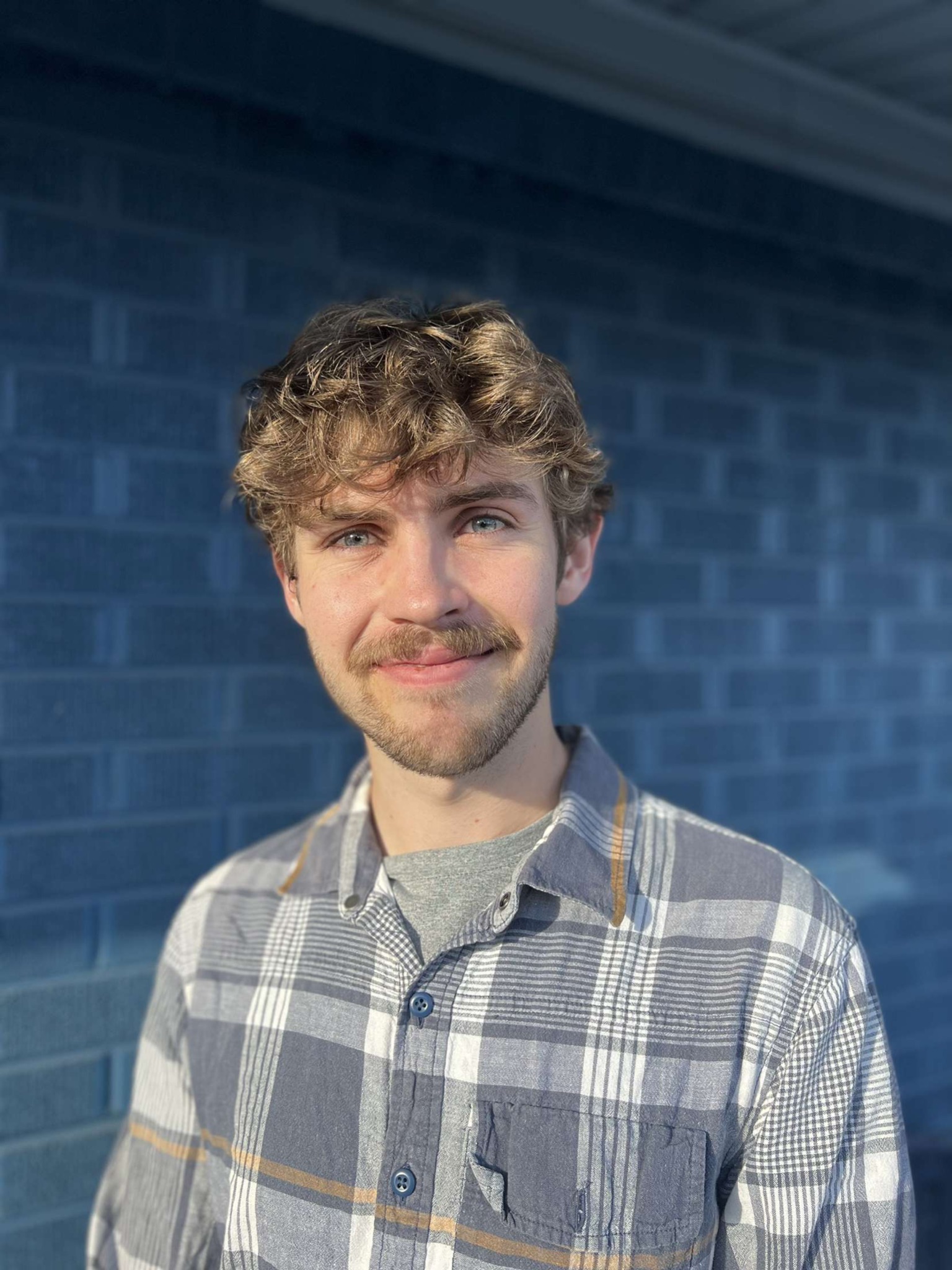 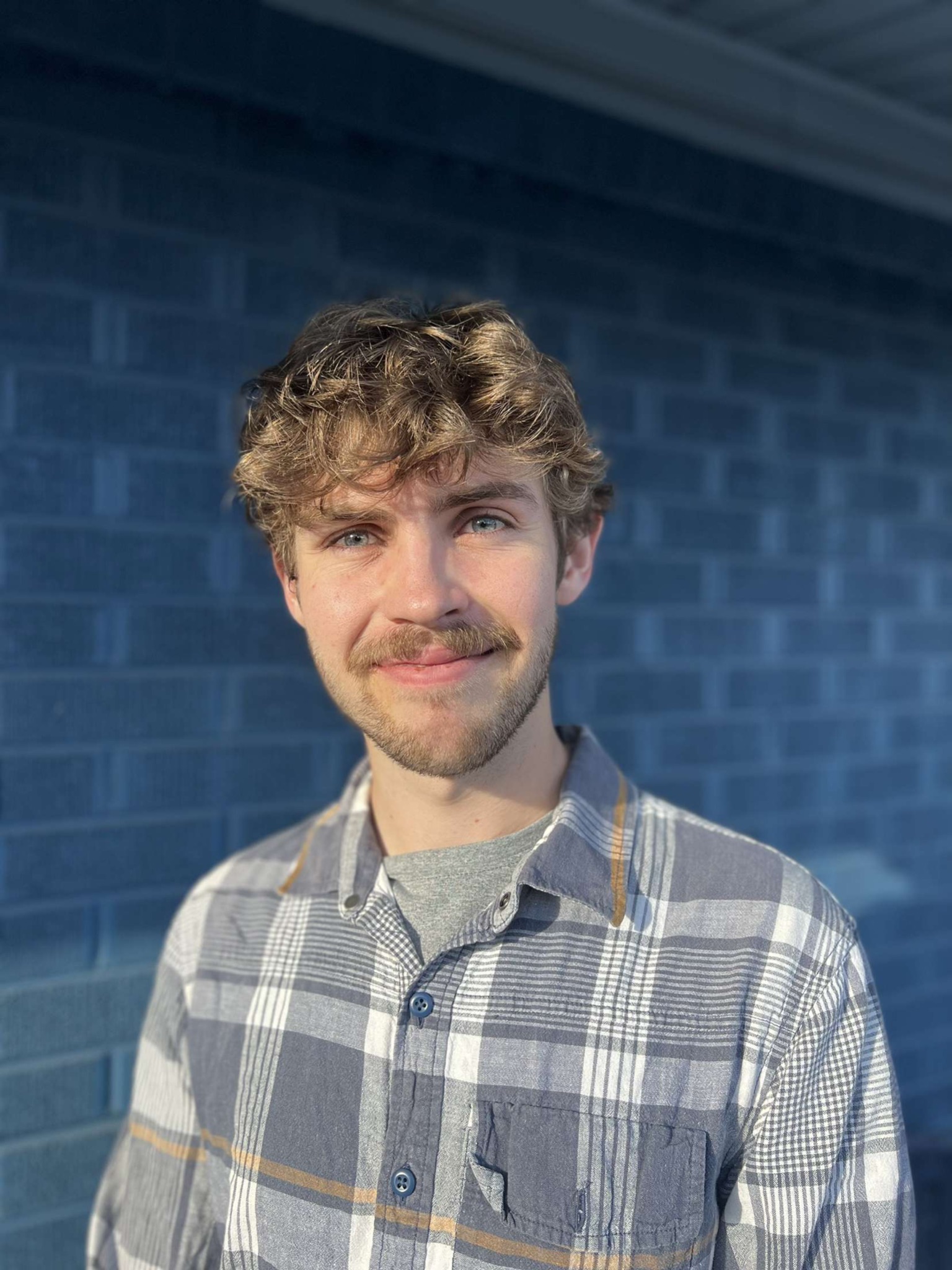 Organization Chart
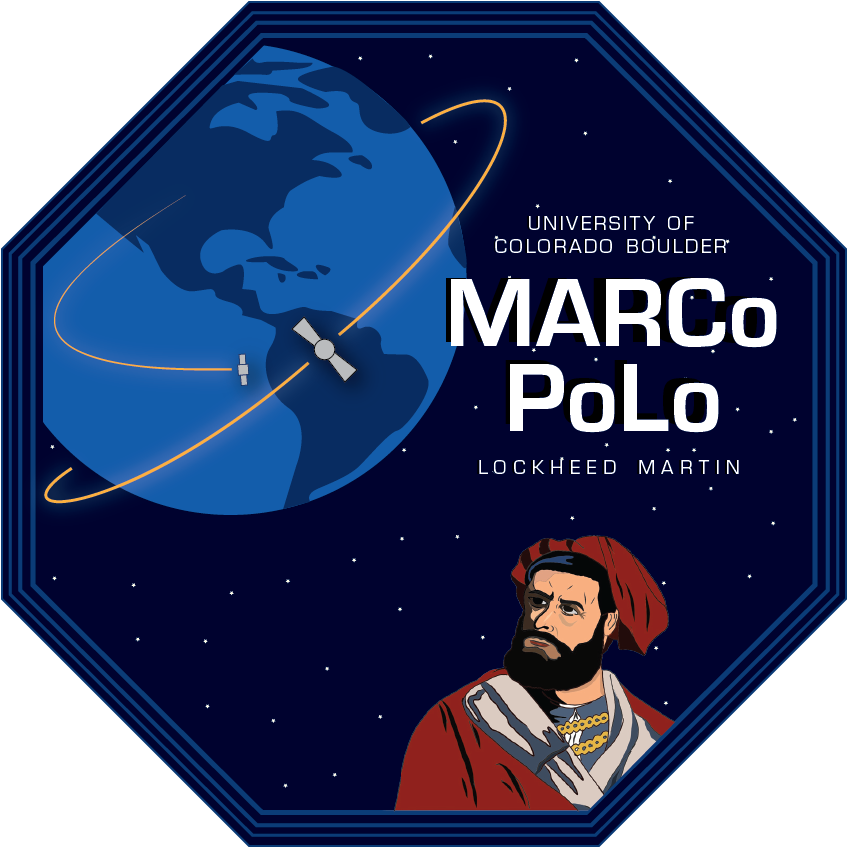 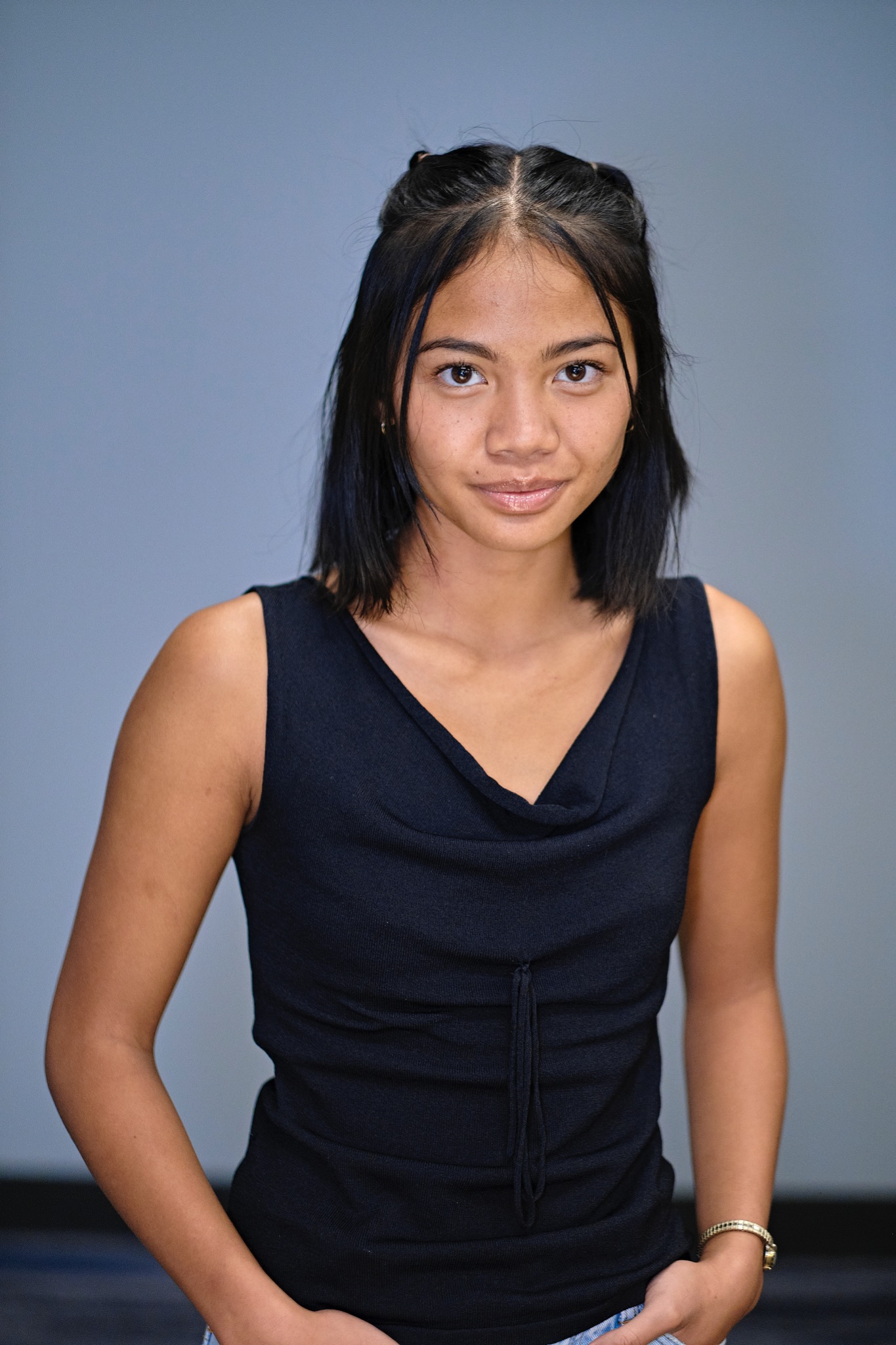 Tyler Candler
Mechanical
Tyler Candler
CFO
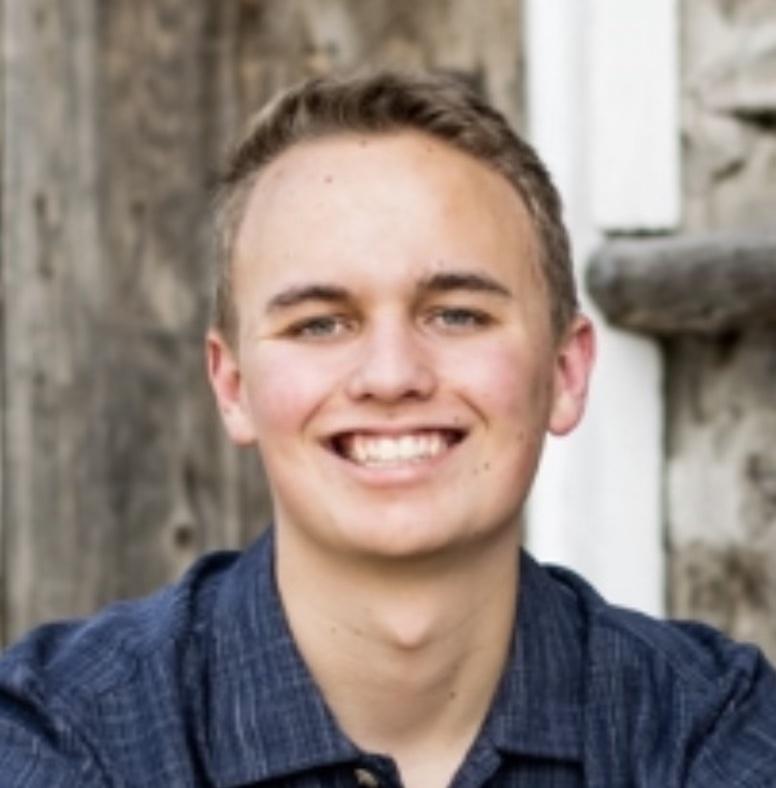 Kintan Surghani
Project Manager
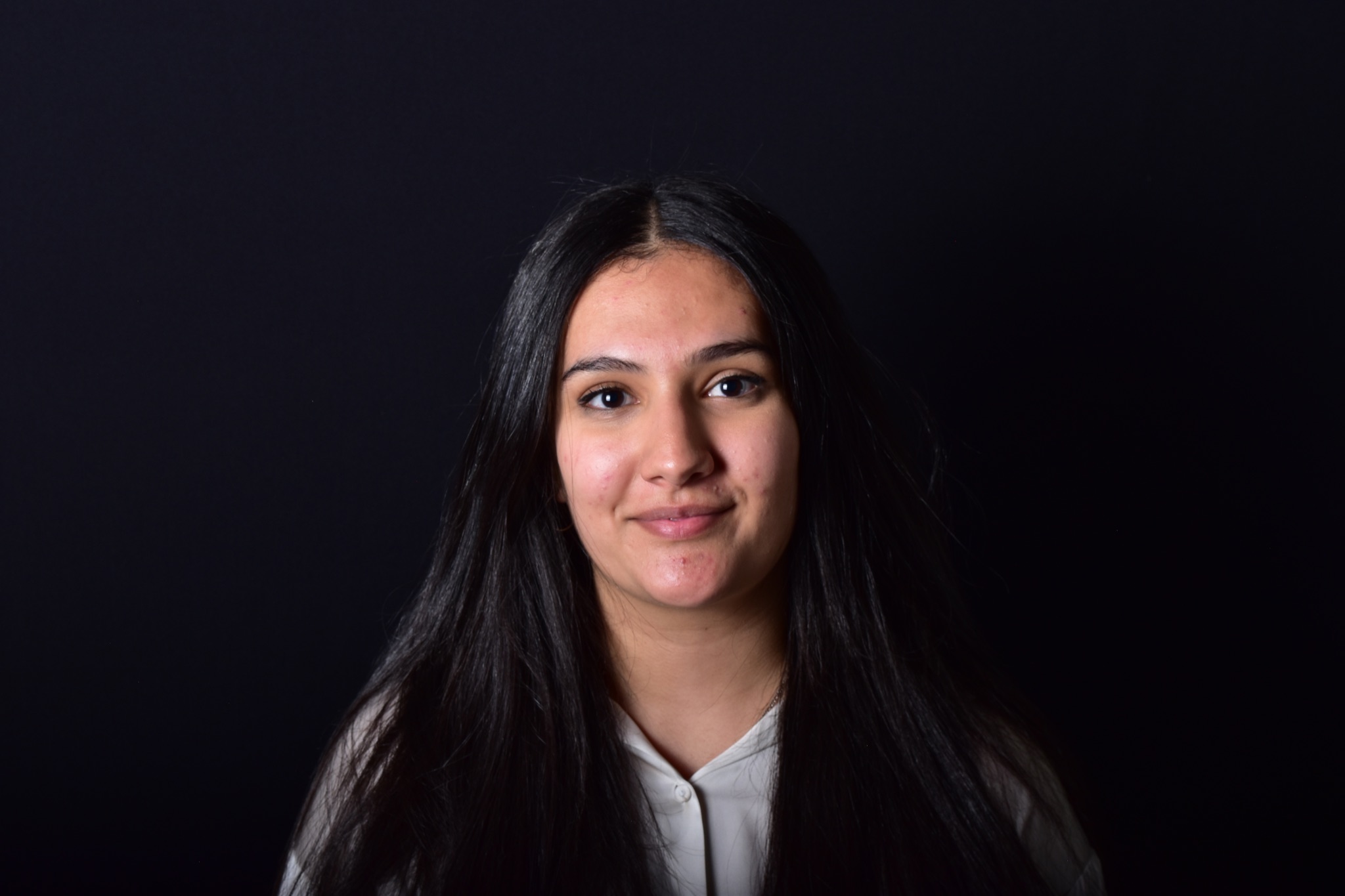 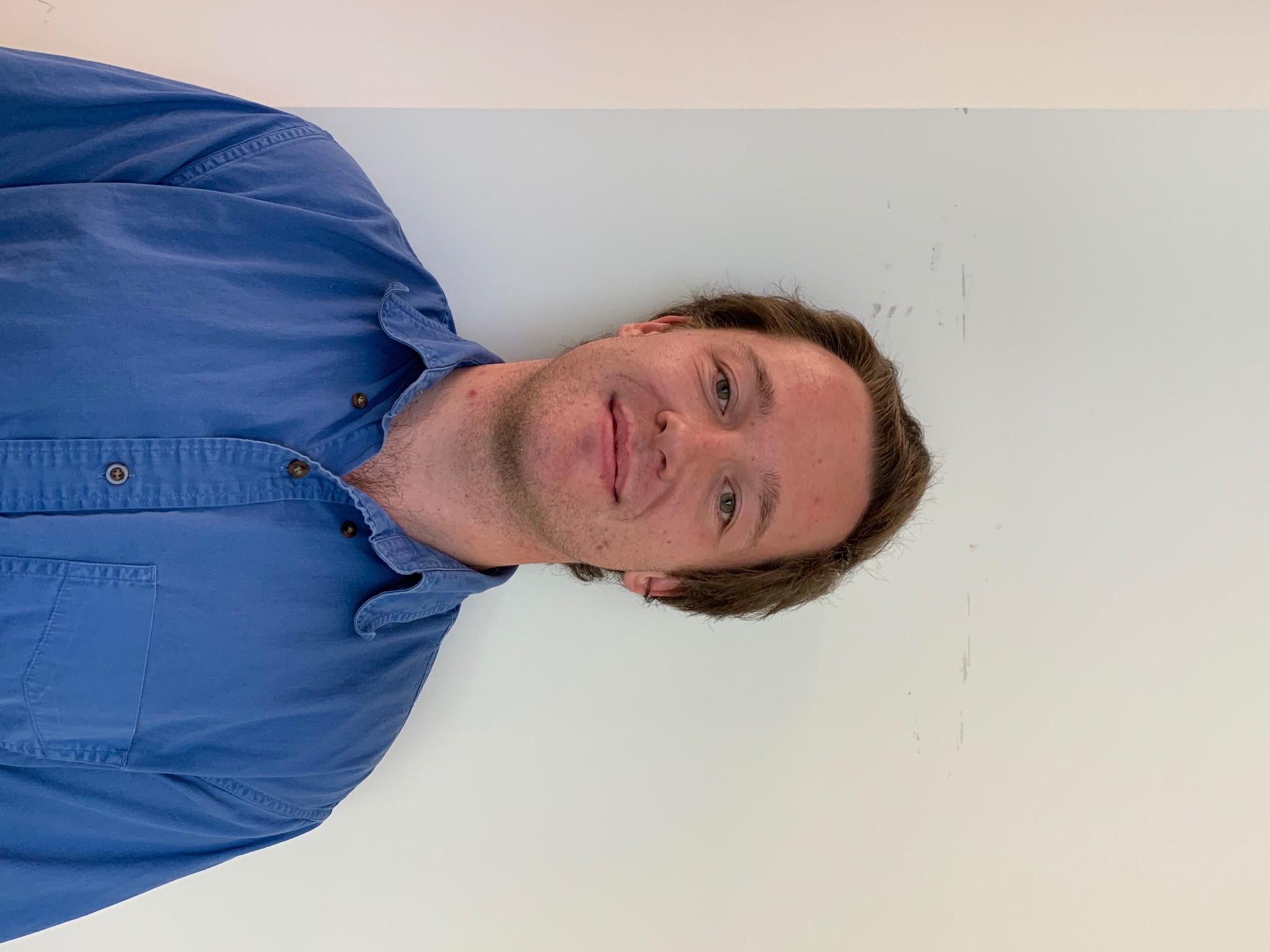 Tyler Sterrett
Software
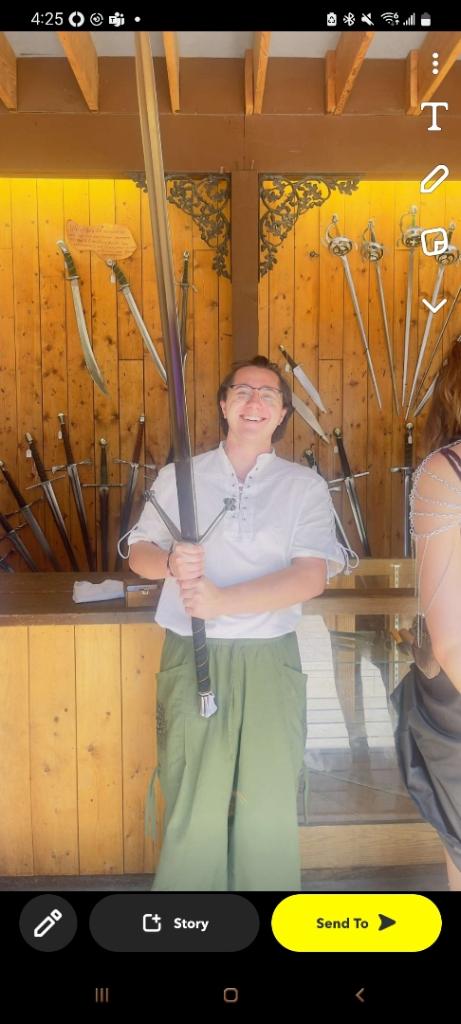 Nadia Abuharus
Mechanical Lead
Ray Stine
Software
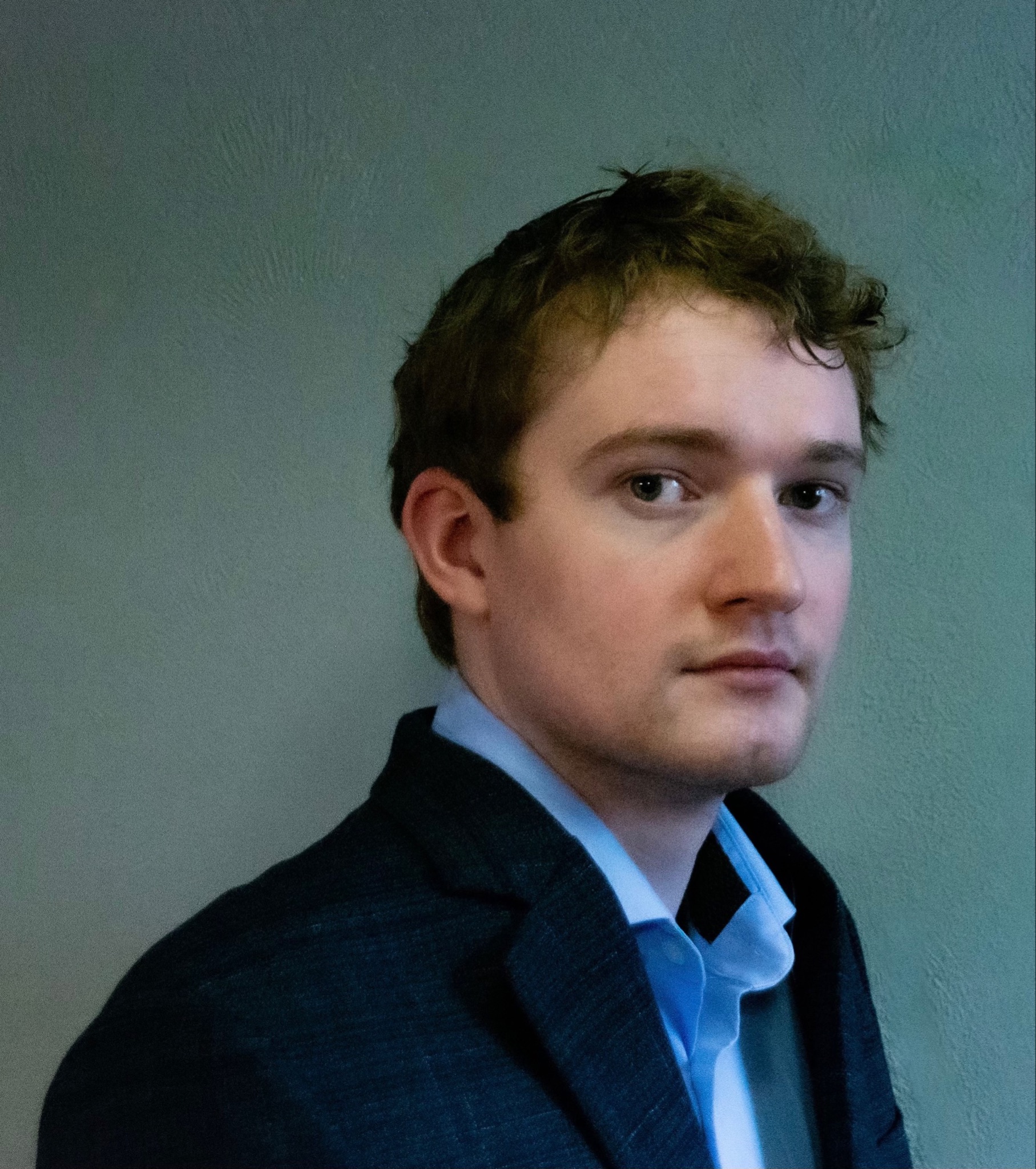 Brian Byrne
Systems Engineer
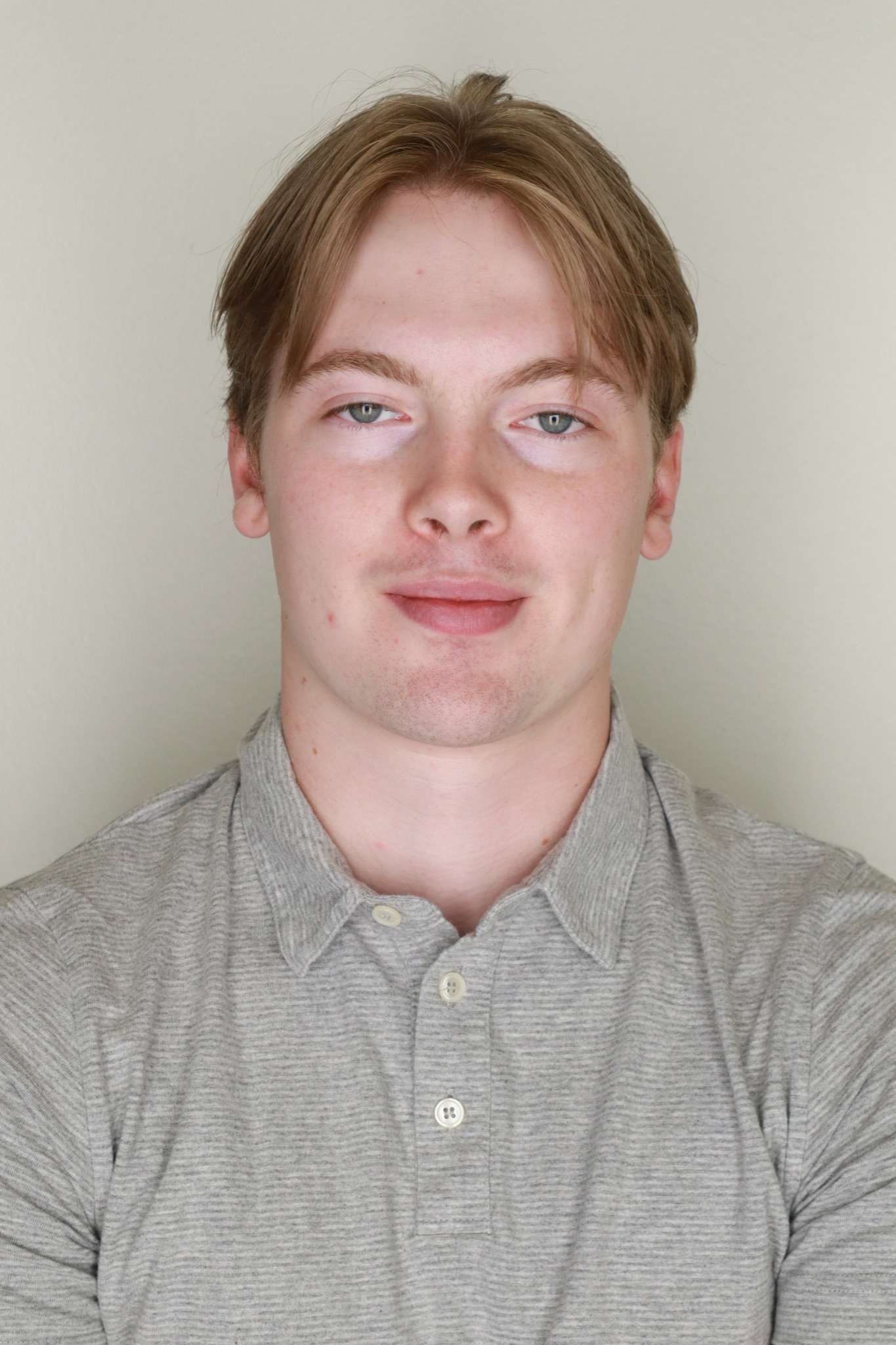 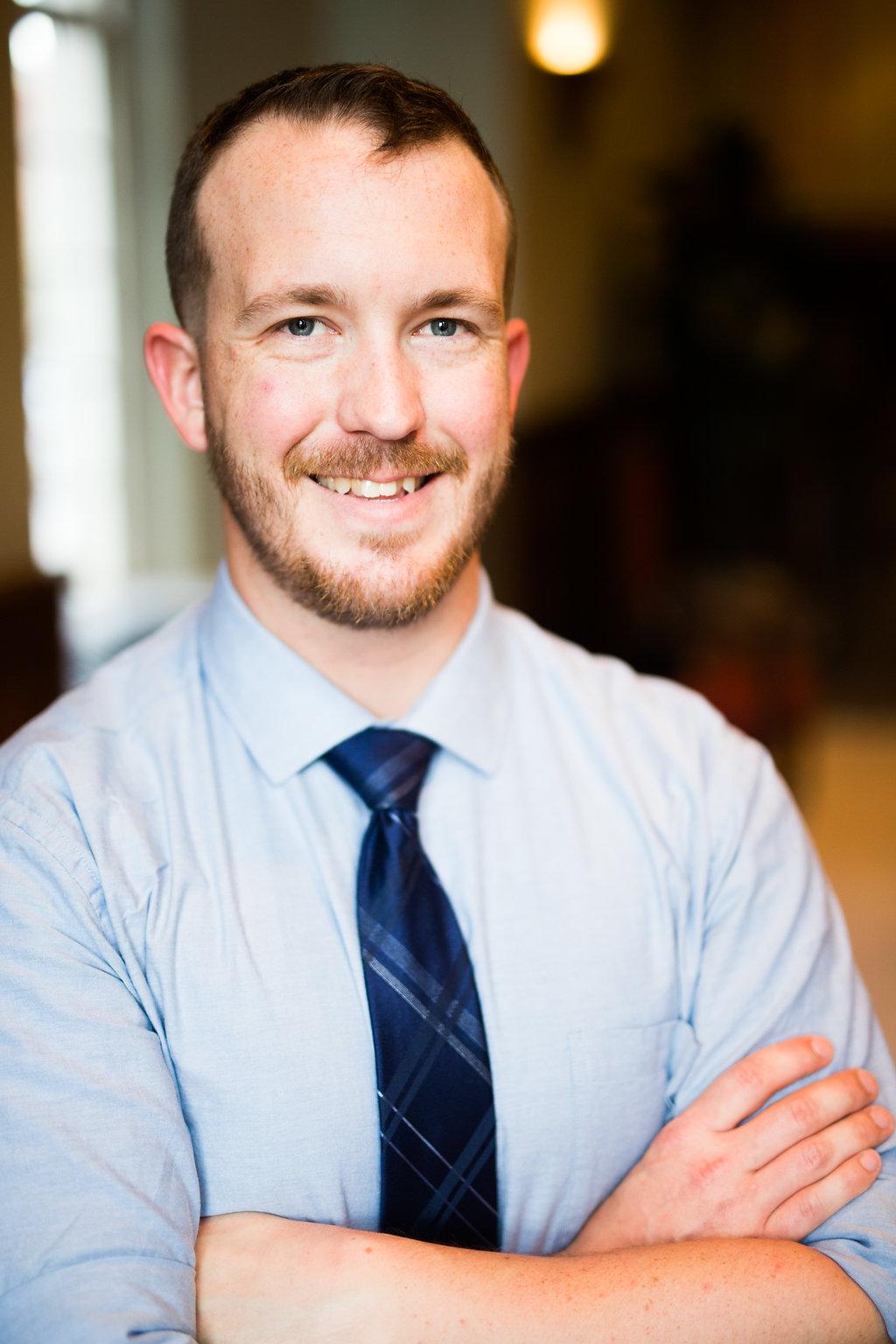 Jackson DePenning
Software
Ben Arnold
Electrical Lead
Kevin Cook
Mechanical
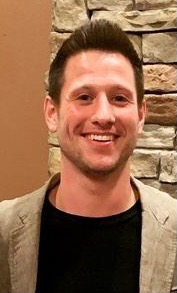 52
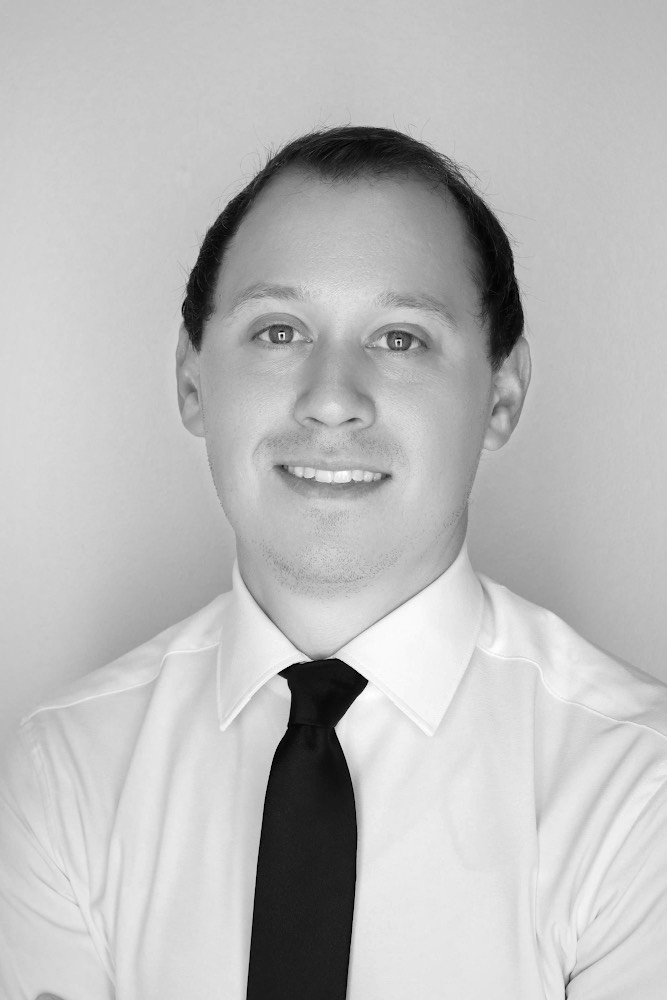 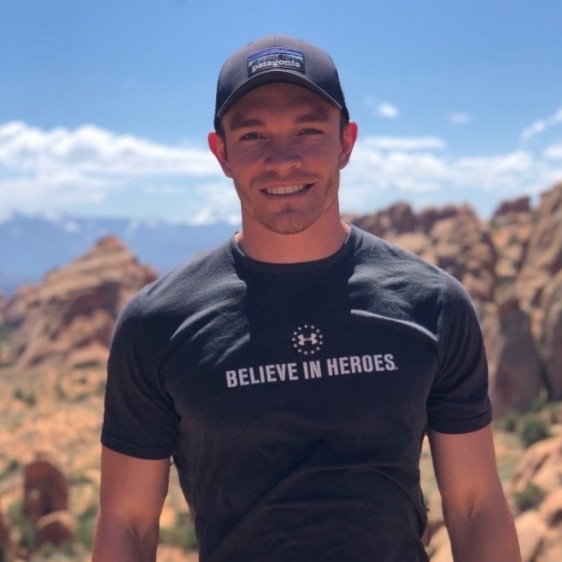 Austin Coleman
Software Lead
Justin Pedersen
Electrical
Matt Davis
Electrical
Requirements
Requirements (LVL 0)
Requirements (LVL 1)
Requirements (LVL 2)
Requirements (LVL 3)
[Speaker Notes: HYPERLINKED TABLE OF CONTENTS]
Requirements (LVL 0)
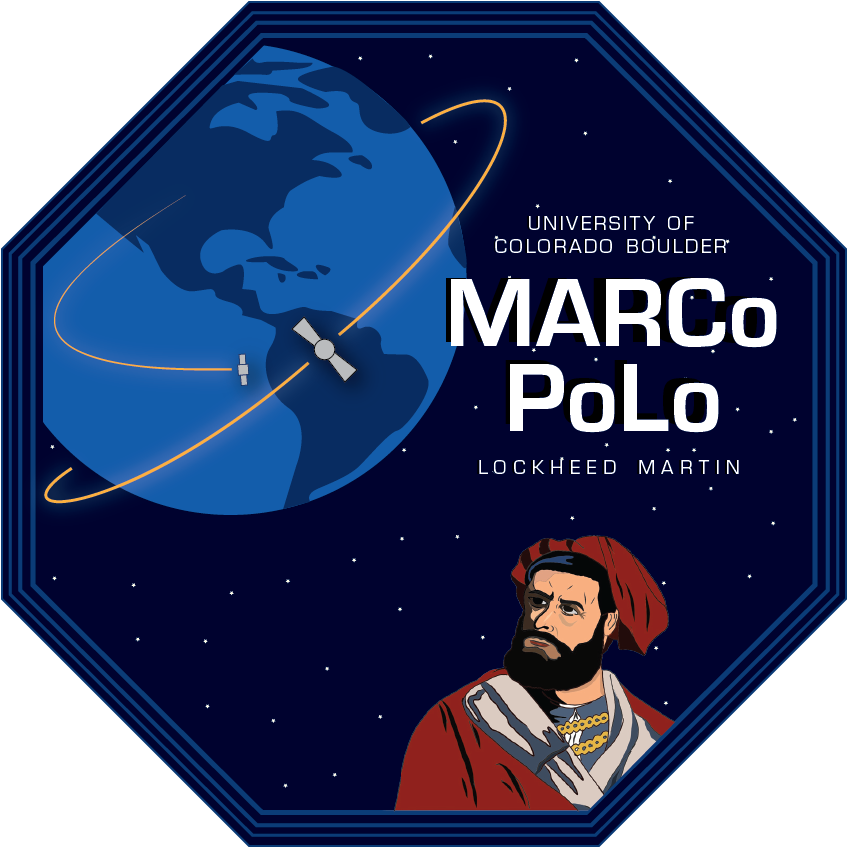 54
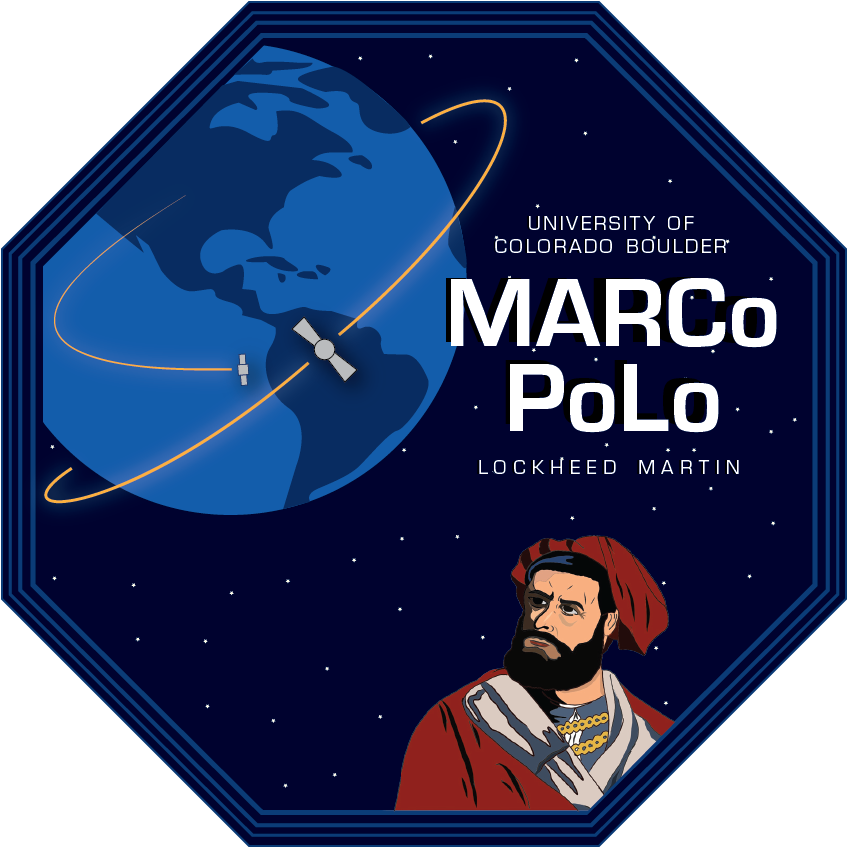 Requirements (LVL 1)
55
[Speaker Notes: DO NOT USE! GET UPDATED SPREADSHEET!!]
Requirements (LVL 2)
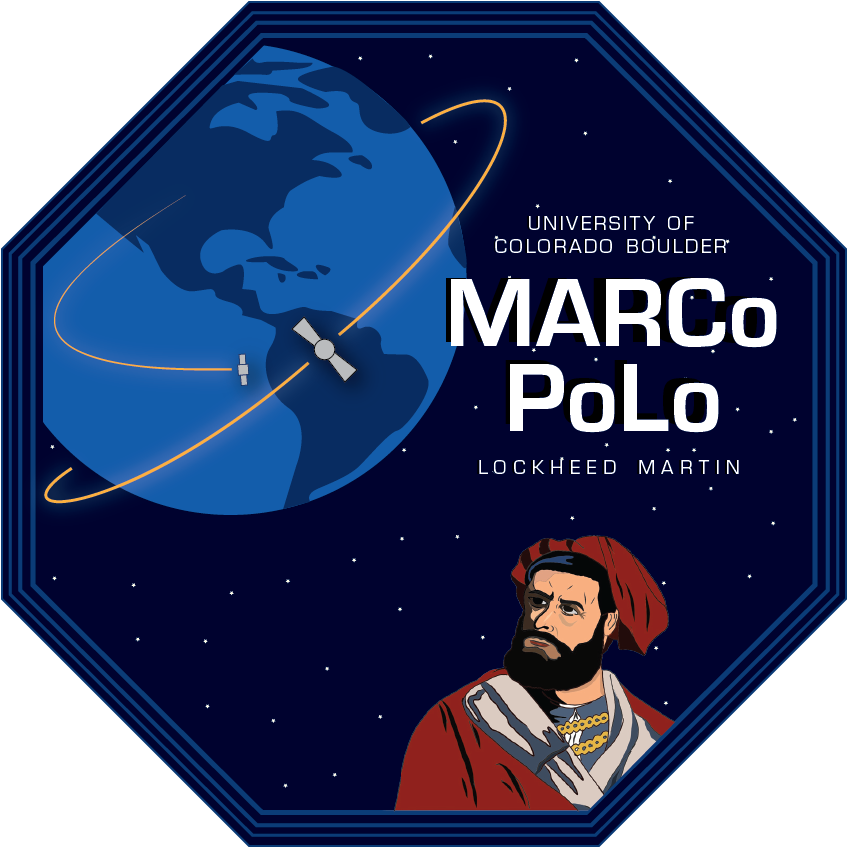 56
Requirements (LVL 3)
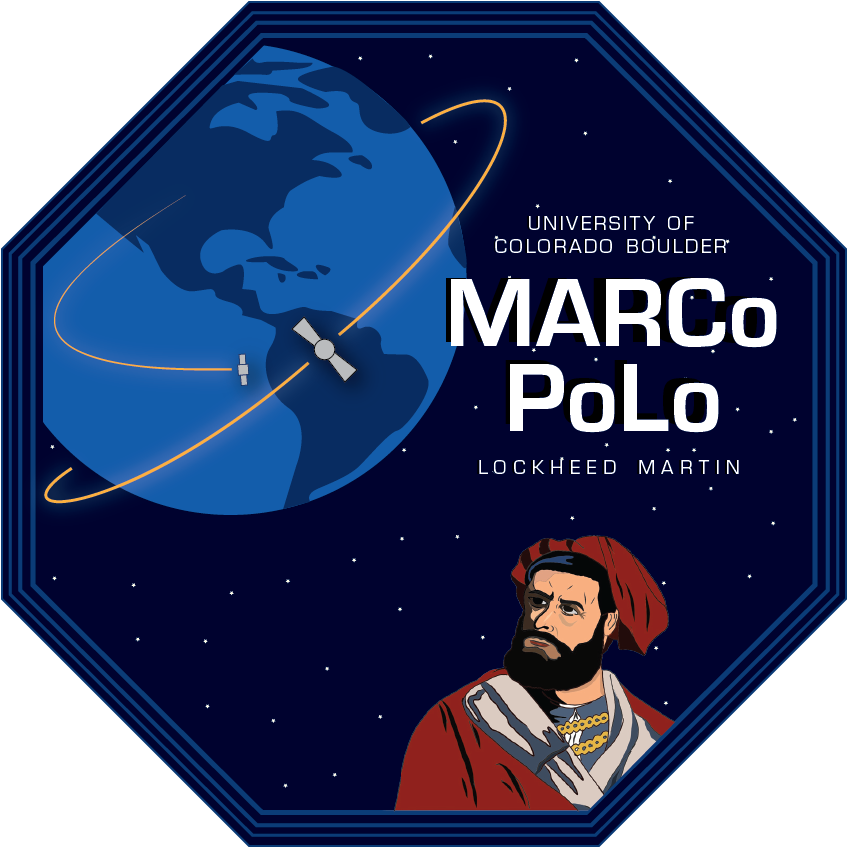 57
Models / Verification & Validation
FOV
Sensor Accuracy
Sensor Range
CPU in the Loop
ROS
ICP
Power Regulation
Data Storage
Data Frequency
Initiation Method
Material Reflectivity
Thermal
Lighting 
Random Vibration
[Speaker Notes: HYPERLINKED TABLE OF CONTENTS]
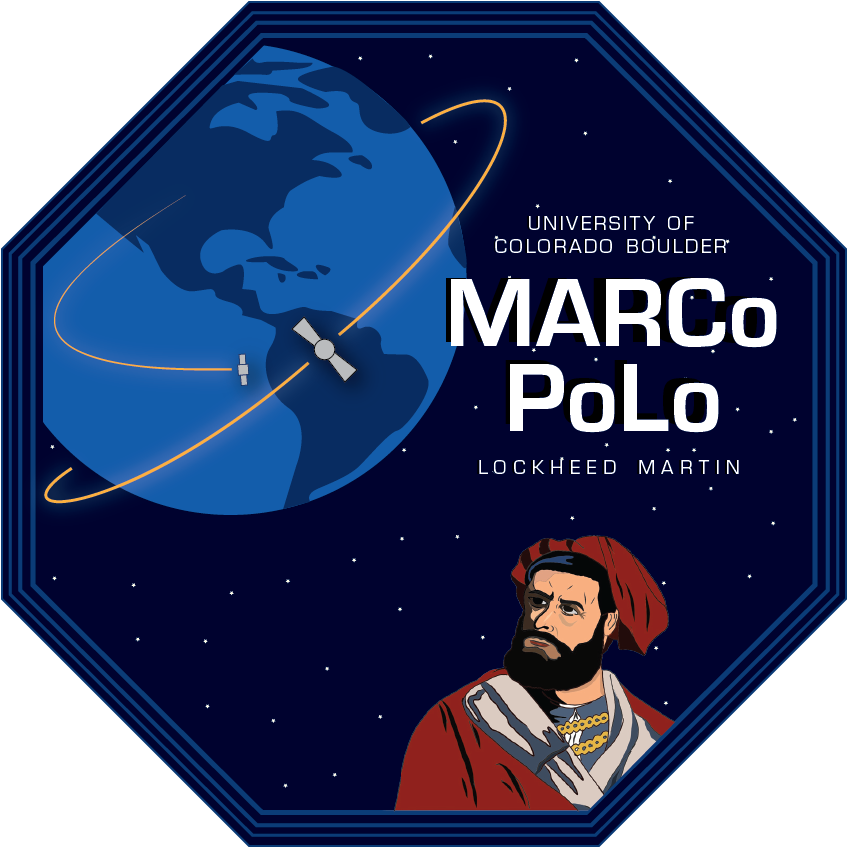 Model: FOV at 1 meter
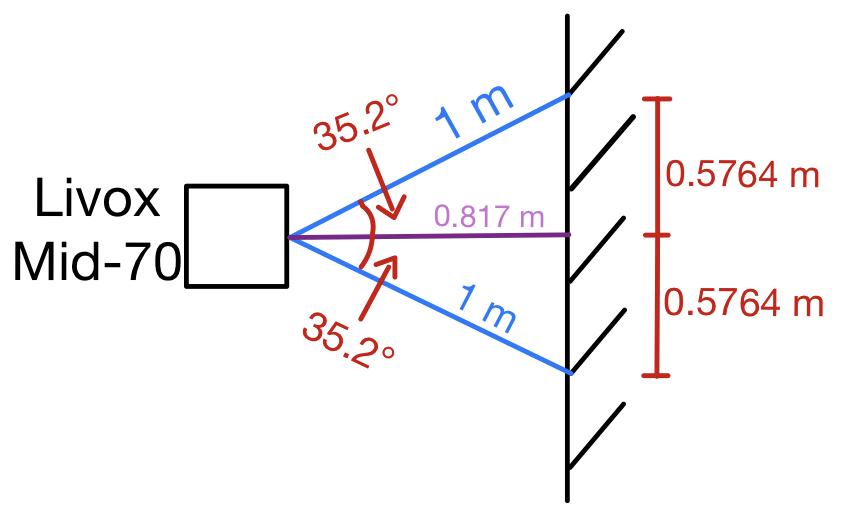 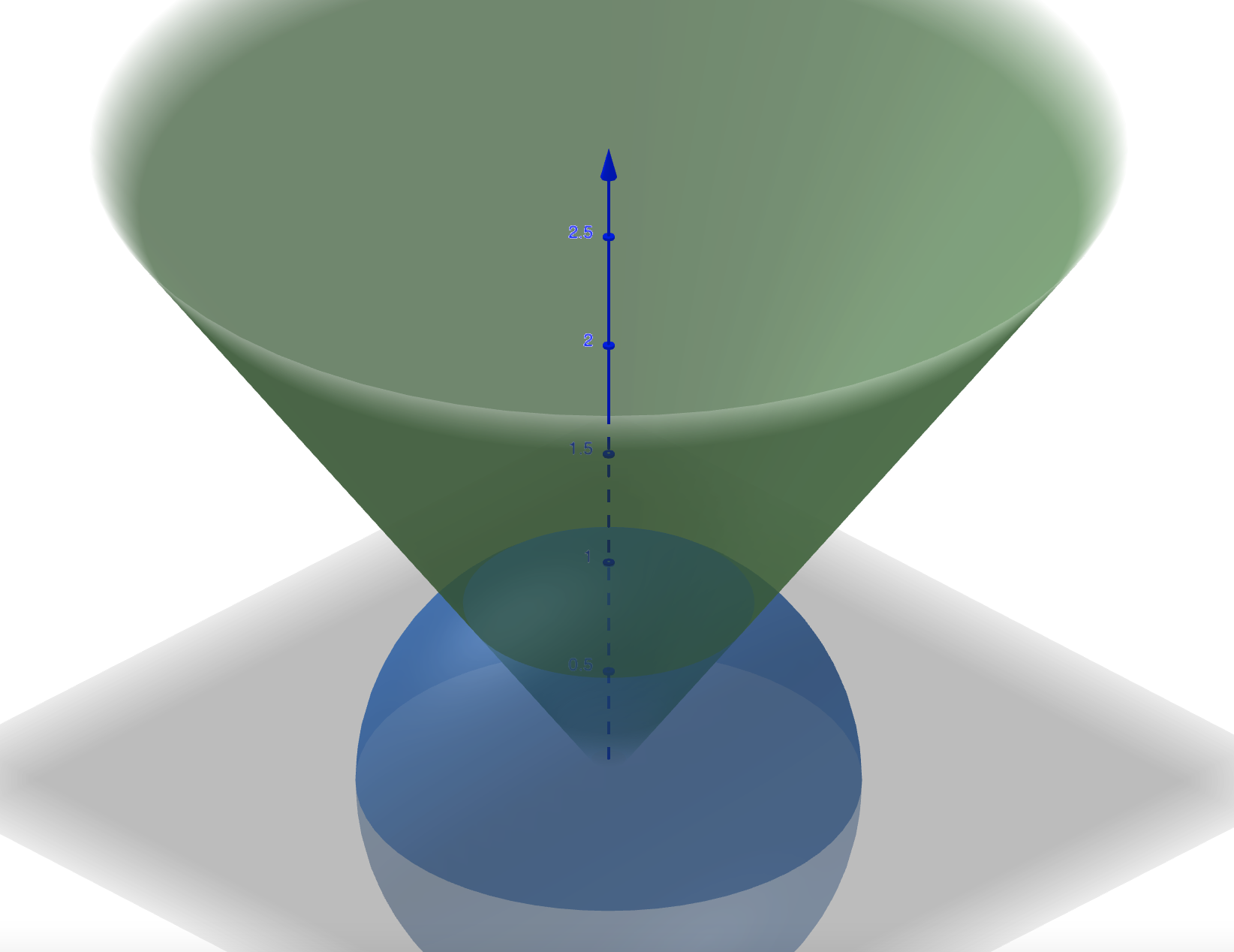 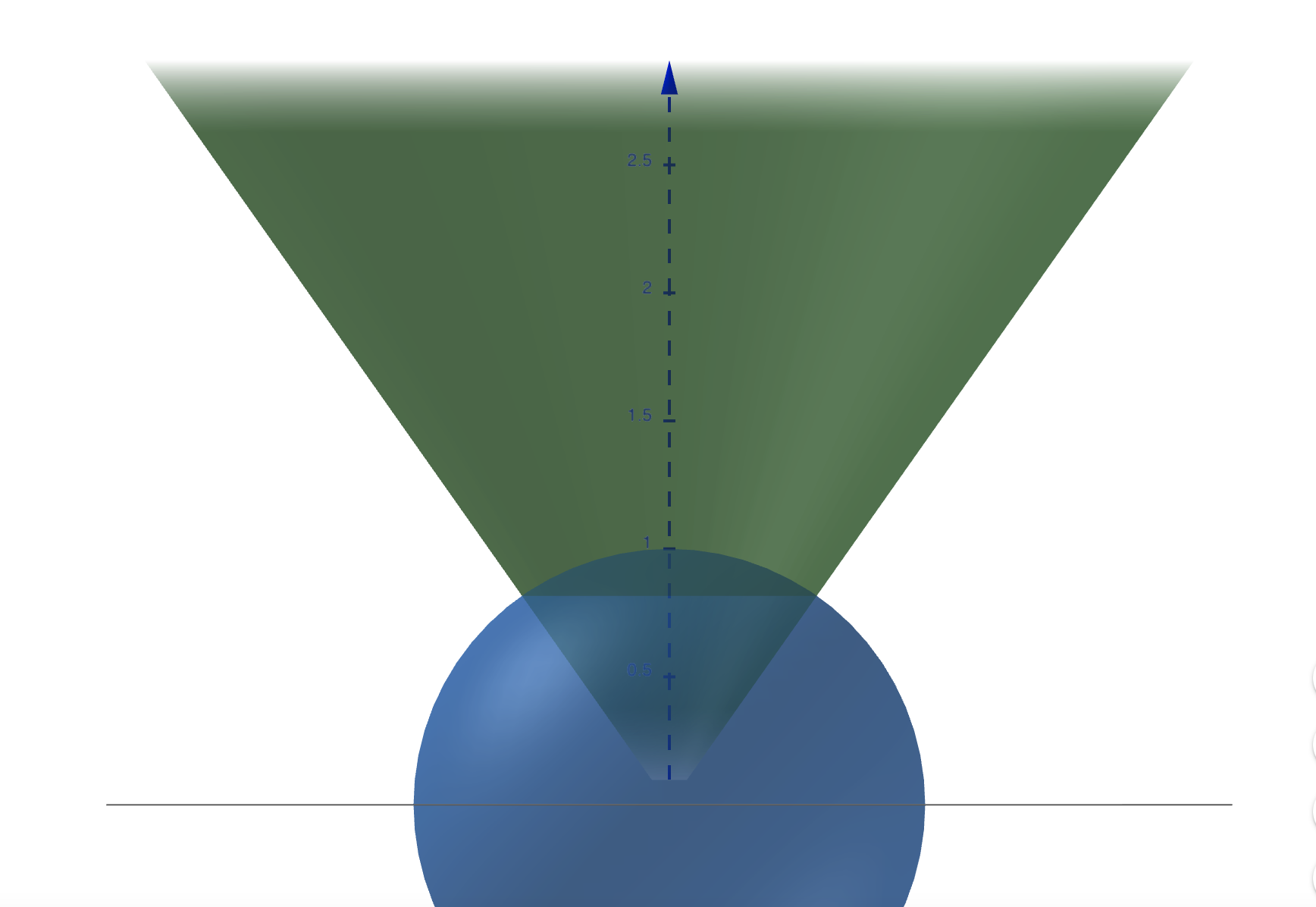 59
[Speaker Notes: FoV: Have notes on Worst case scenario (close up, we can’t get a full view of the craft), model in progress 
ADD rotated close range FOV
ADD the longest range distance case as well]
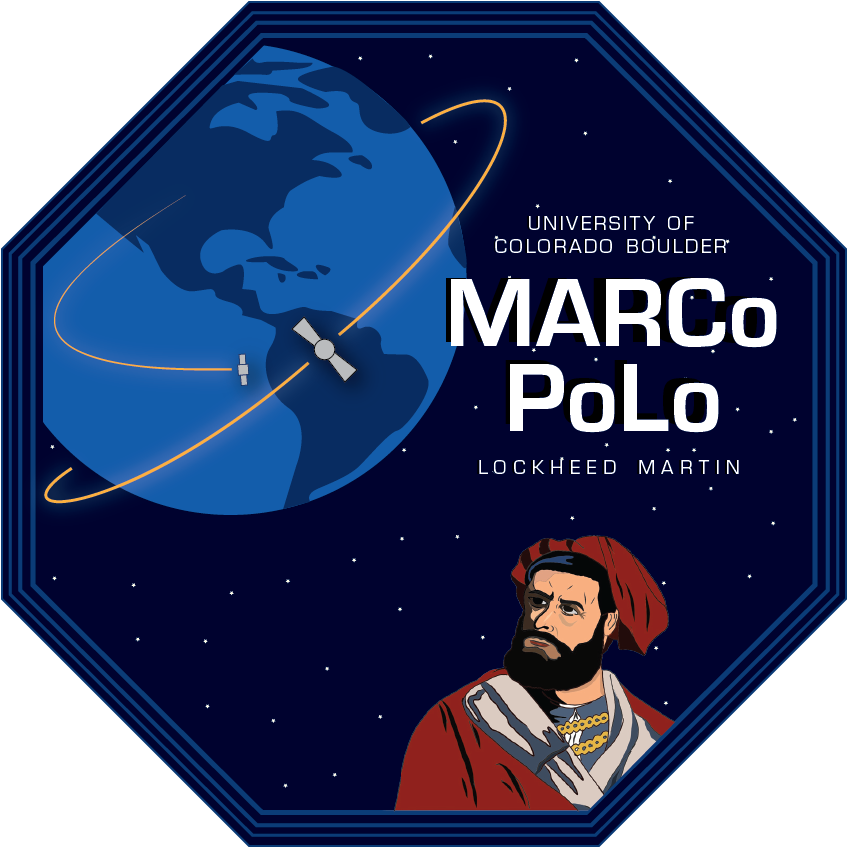 Model: FOV at 30 meters
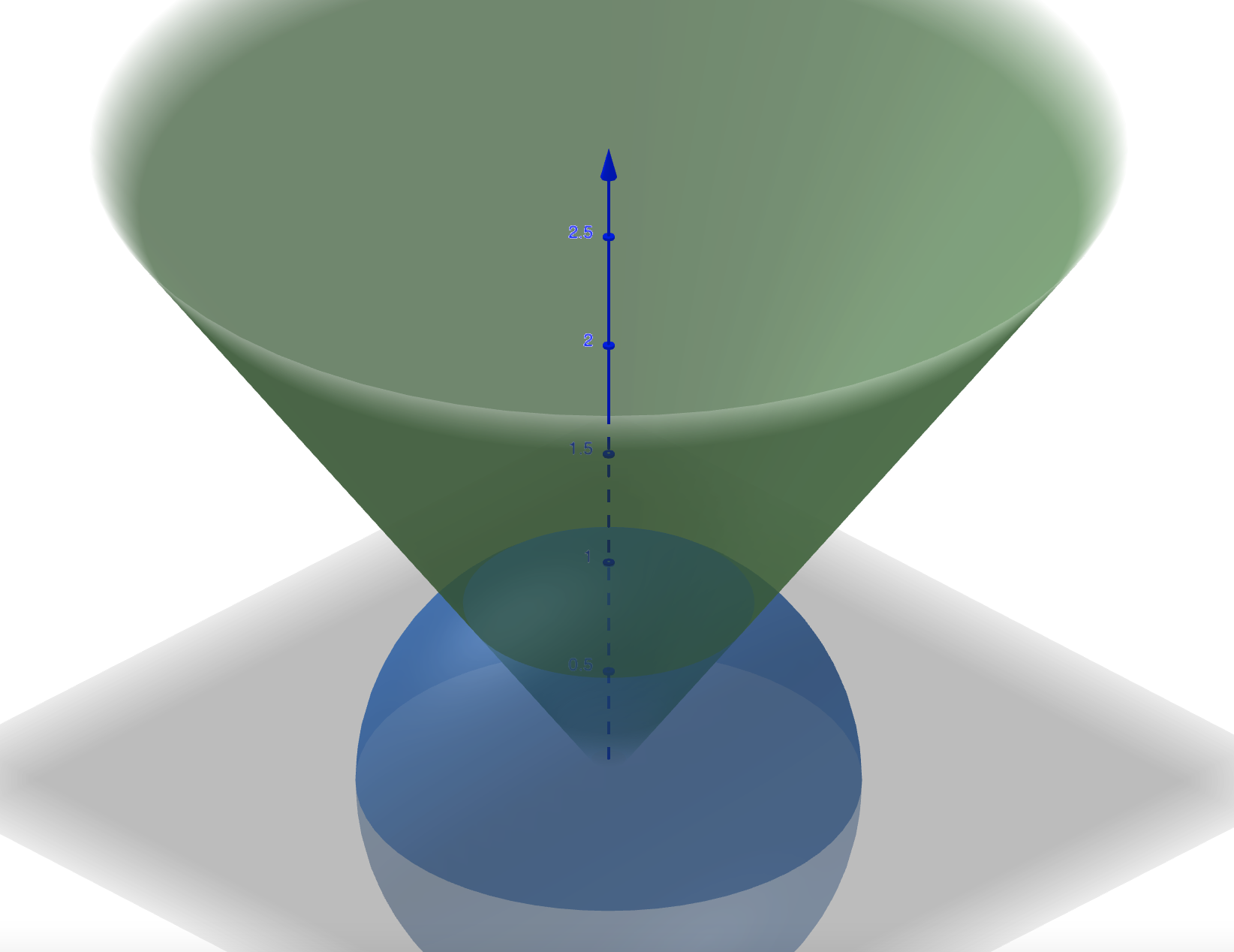 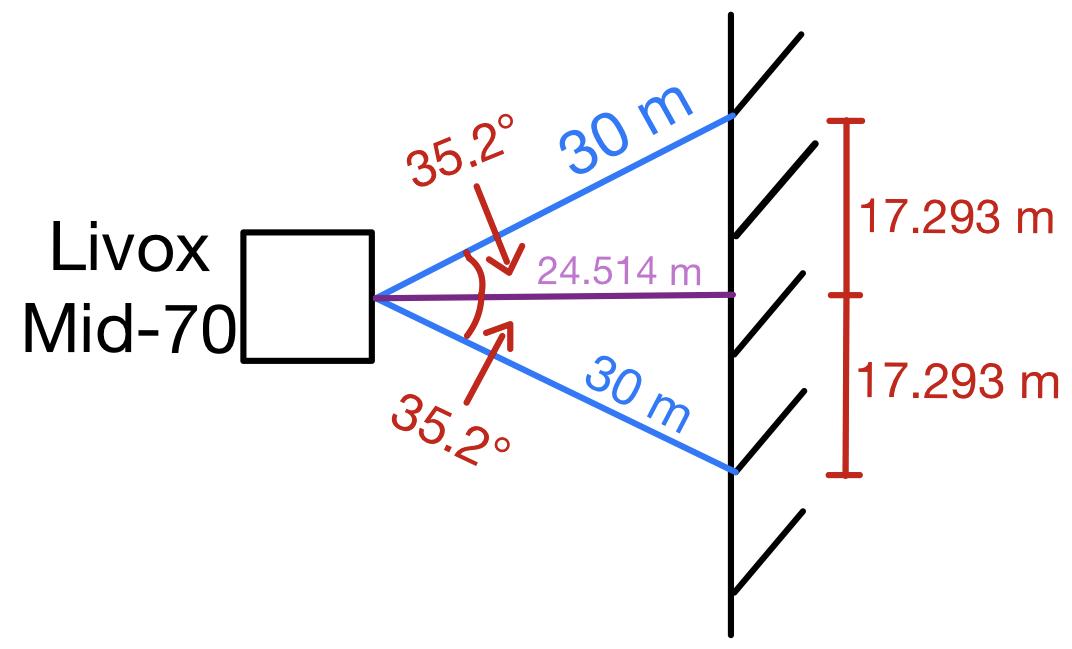 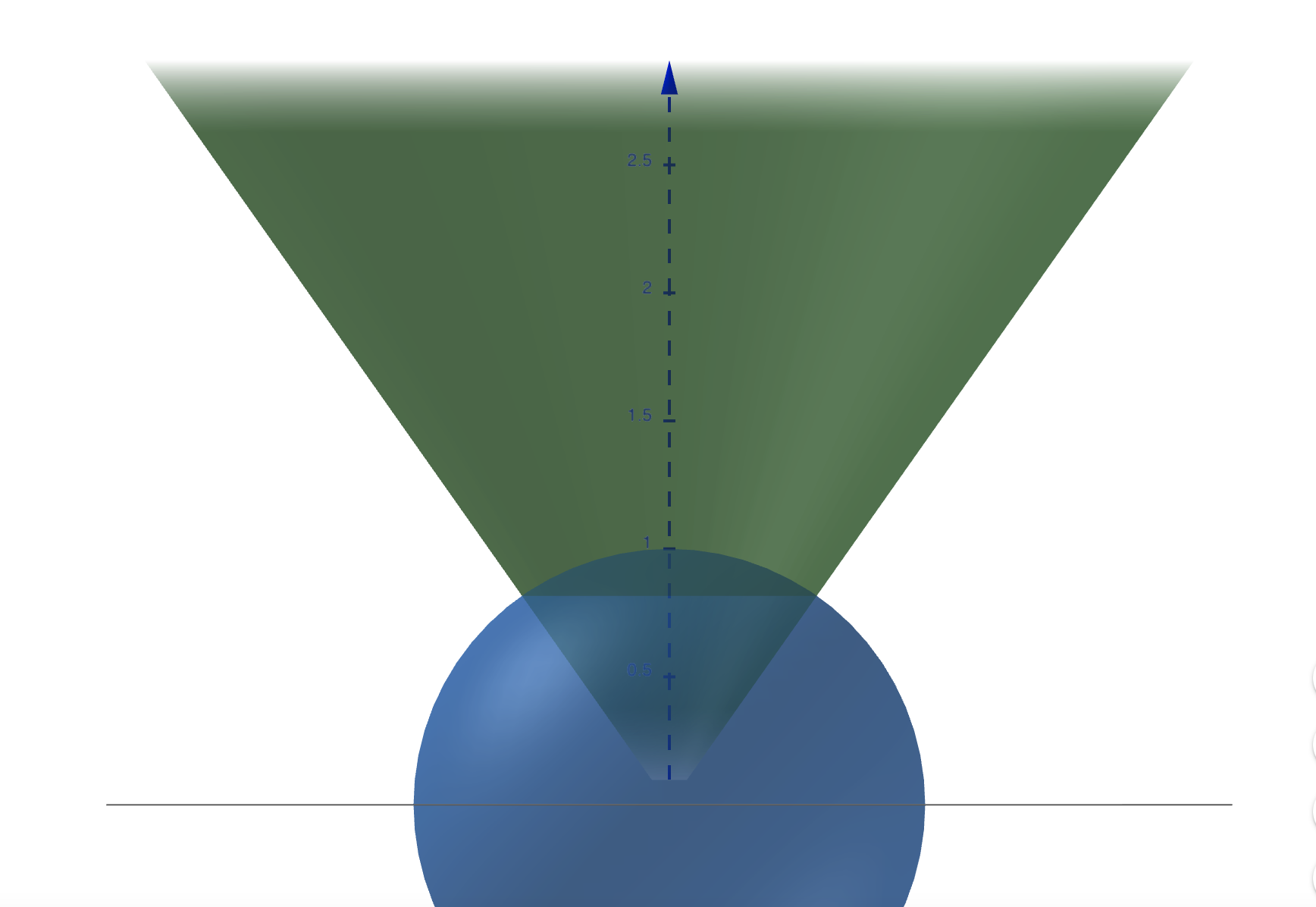 60
[Speaker Notes: FoV: Have notes on Worst case scenario (close up, we can’t get a full view of the craft), model in progress 
ADD rotated close range FOV
ADD the longest range distance case as well]
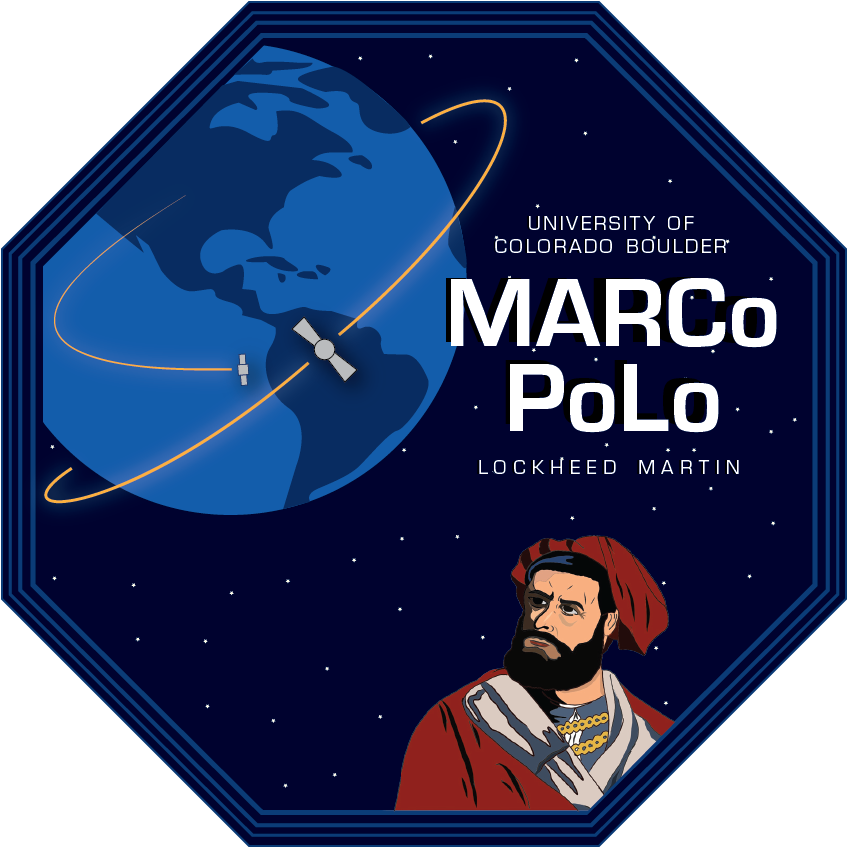 Verification Plan: Sensor FOV at 1 meter
Objective
Verify the provided field of view is accurate at the closest possible distance of 1 meter
Testing Plan
Mark expected FOV area on a wall 1 meter from stationary LiDAR sensor
Space 1 cm strips of reflective tape across the diameter of the expected FOV
Capture LiDAR picture of reflective tape on wall and measure the FOV diameter using reflective tape
Compare measured FOV diameter to expected FOV diameter
Driving Requirement(s)
DR.2: The system shall have a range measurement accuracy of at least 1 meter
DR.3: The system shall have an attitude measurement accuracy of at least 15 degrees
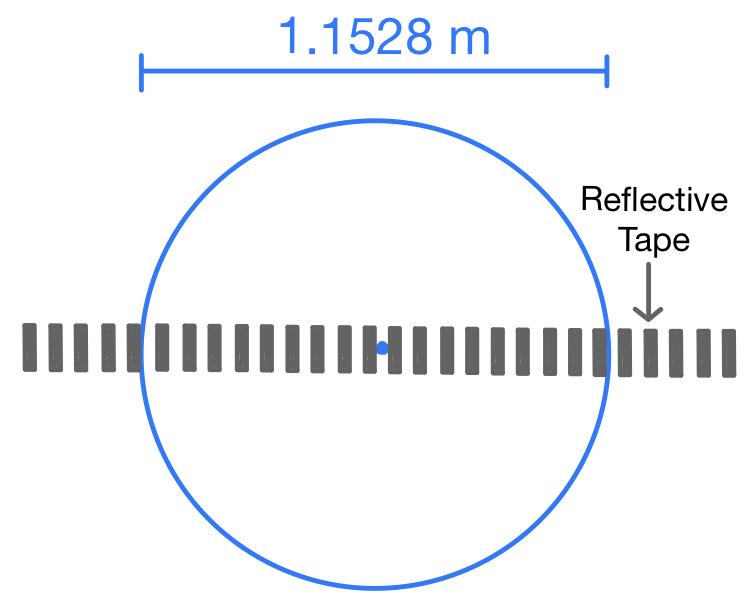 61
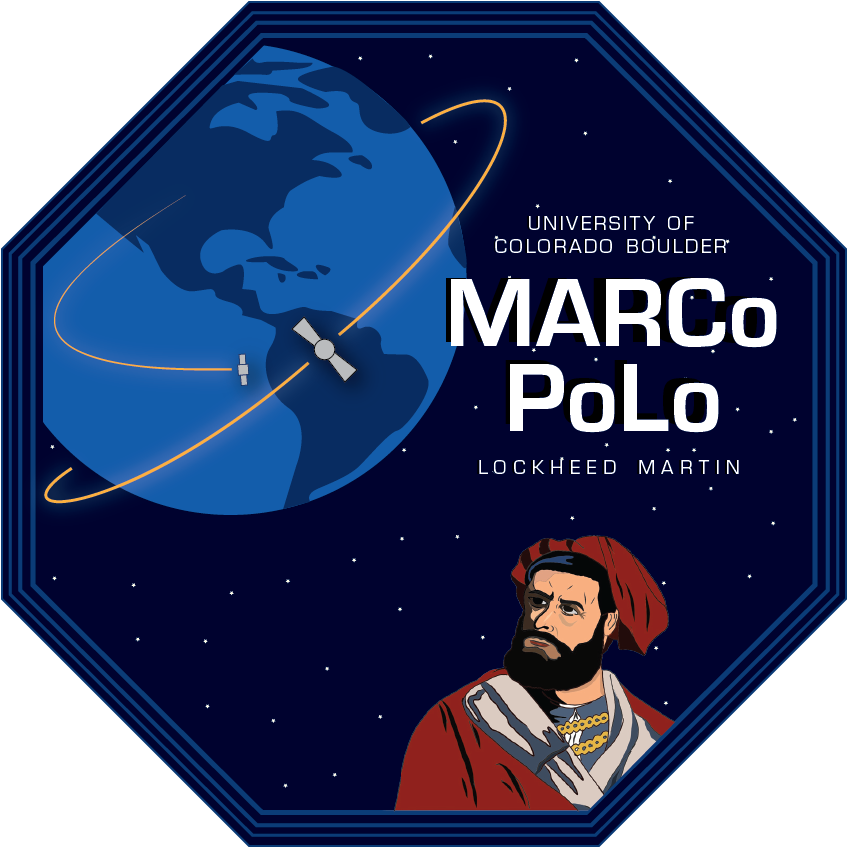 Verification Plan: Sensor FOV at 30 meters
Objective
Verify the provided field of view is accurate at the furthest possible distance of 30 meters
Testing Plan
Measure the expected FOV a distance of 30 meters from the sensor (2D arc, no FOV height)
Place a person on each edge of the FOV a distance of 30 meters from the sensor
Capture a LiDAR image of the actual FOV
Ensure both people are on the very outside edges of the produced image
Driving Requirement(s)
DR.2: The system shall have a range measurement accuracy of at least 1 meter
DR.3: The system shall have an attitude measurement accuracy of at least 15 degrees
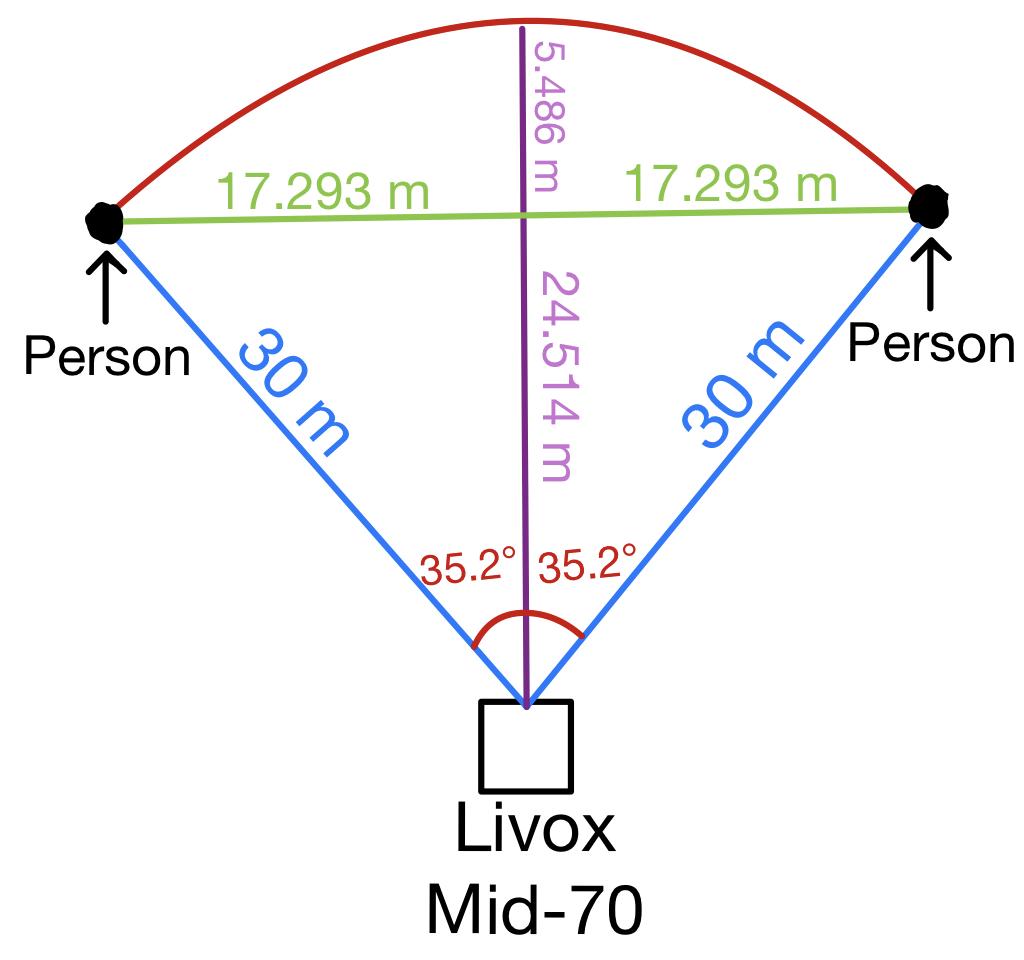 62
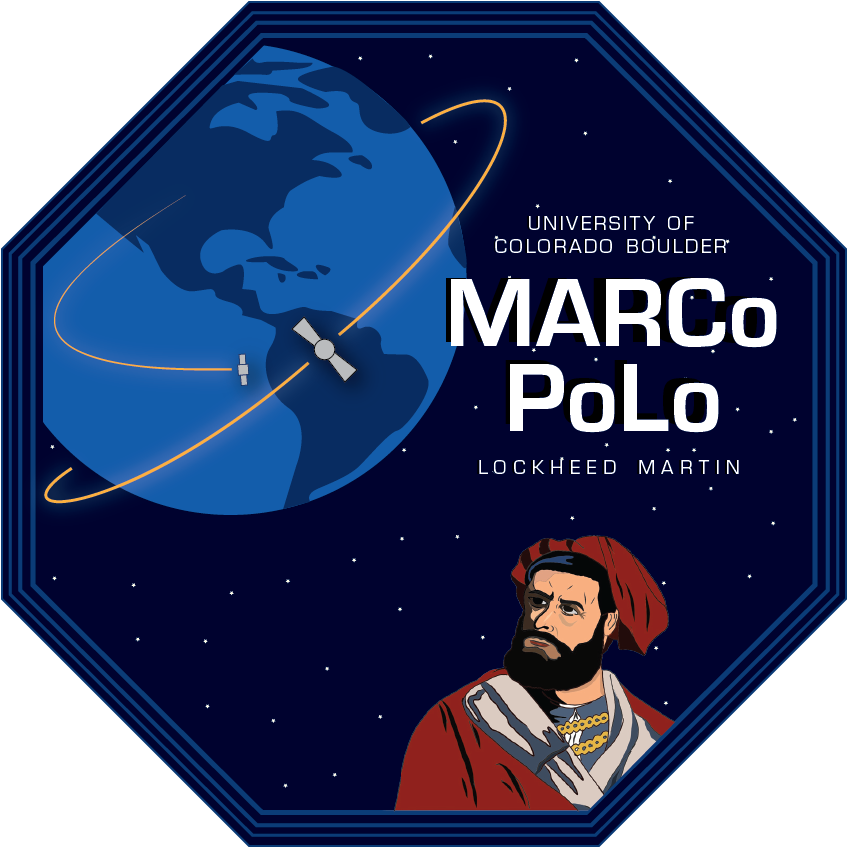 Validation Plan: Sensor Accuracy
Objective
Verify LiDAR sensor resolves relative position measurements to within 1 meter, and at a maximum distance of 30 meters
Testing Plan
Verify output data matches object position at a distance of 30 meters
Verify output data matches object position at a distance of 1 meter
Driving Requirement(s)
DR.2: The sensor shall have a range measurement accuracy of at least 1 meter
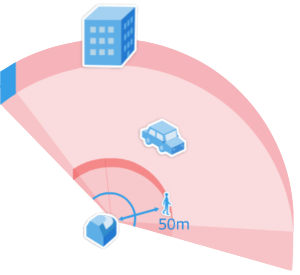 63
[Speaker Notes: Translational accuracy specs. The main objective of this validation test is to verify that the LiDAR sensor operates within acceptable parameters at the minimum/maximum ranges of 1 meter and 30 meters. This can be achieved fairly simply by measuring distance from LiDAR to an object and verifying that it is reliably able to detect the object at that range.]
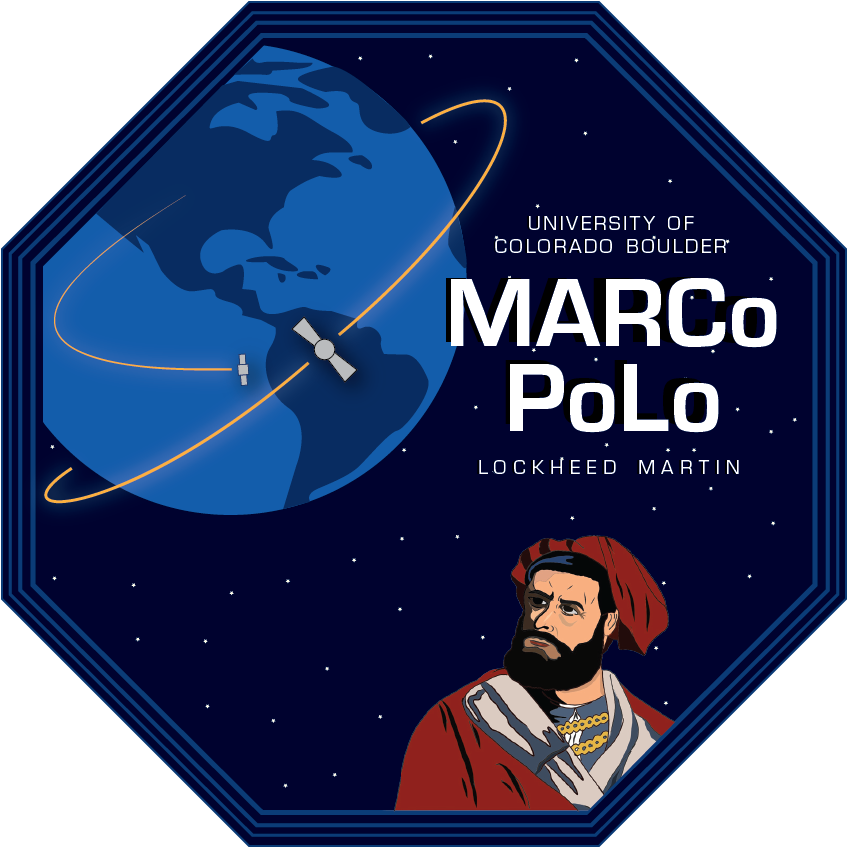 Verification Plan: Sensor Range
Objective
Verify that our LiDAR is able to measure objects in our required range
Testing Plan
While measuring with our LiDAR and a rangefinder or reference, have a group member holding a Polo-sized object walk away starting from 1 m to over 30 m
Verify that point cloud shows person/test object at least up to 30 m
Driving Requirement(s)
DR.1: The sensor shall have a measurement range from 1 to 30 meters
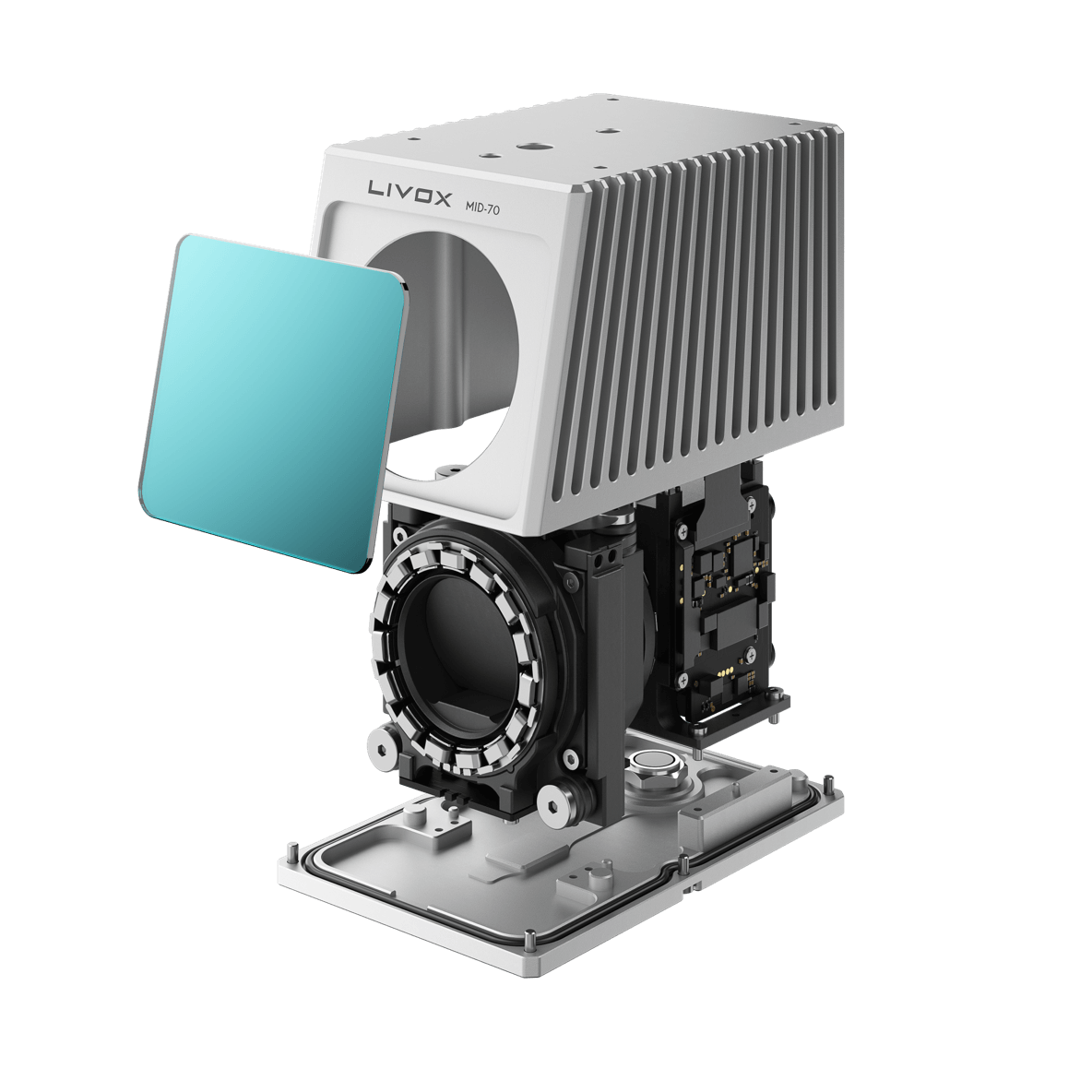 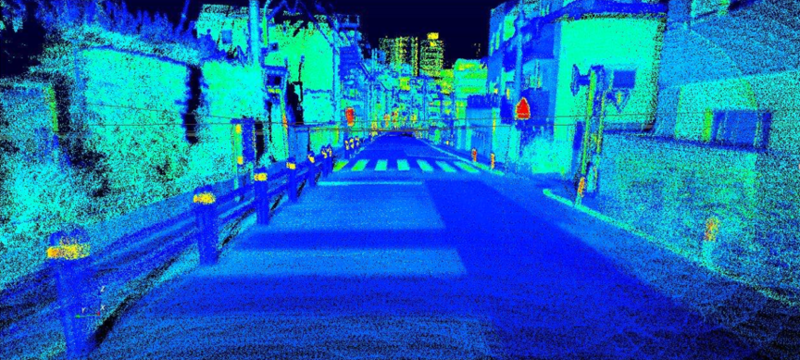 64
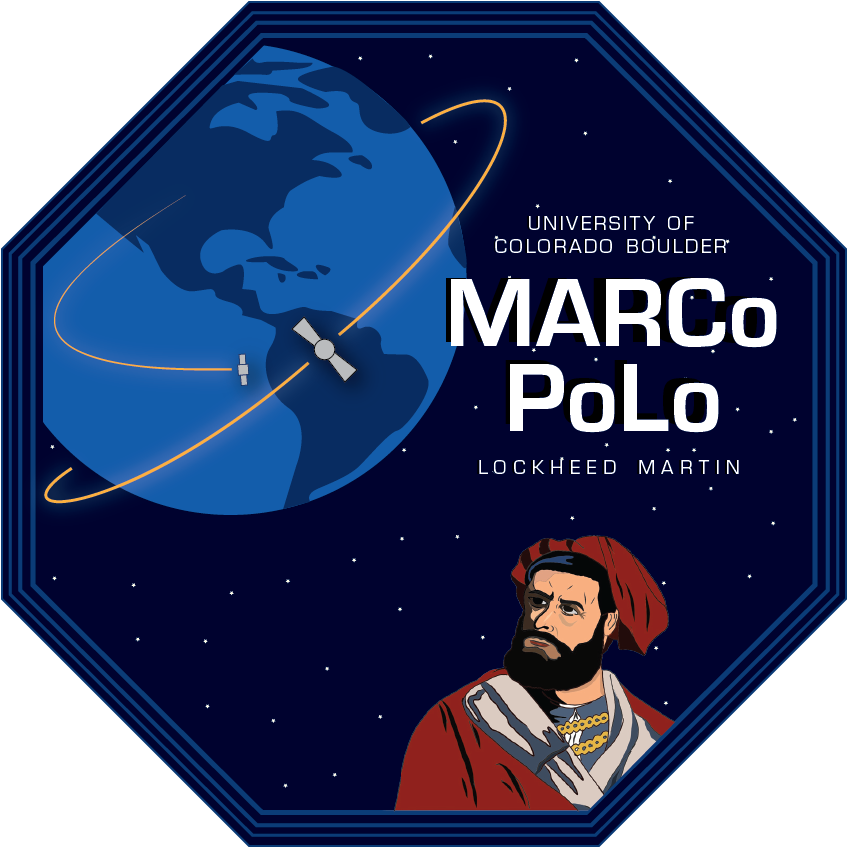 Verification Plan: CPU in the Loop
Objective
Verify that processor system can run our code
Testing Plan
Install code on the NUC and run with mock data to ensure our program works on embedded device
Iterate as needed to fix/improve code for NUC system
Driving Requirement(s)
DR.4: The onboard computer shall provide an interface between the sensor and algorithm for data analysis
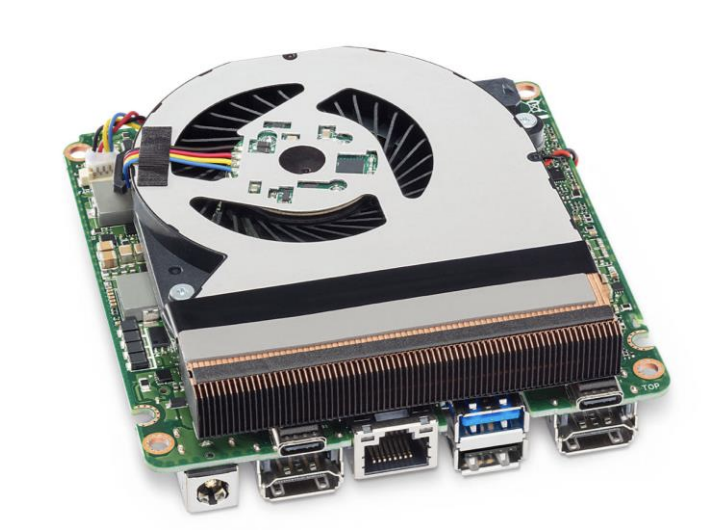 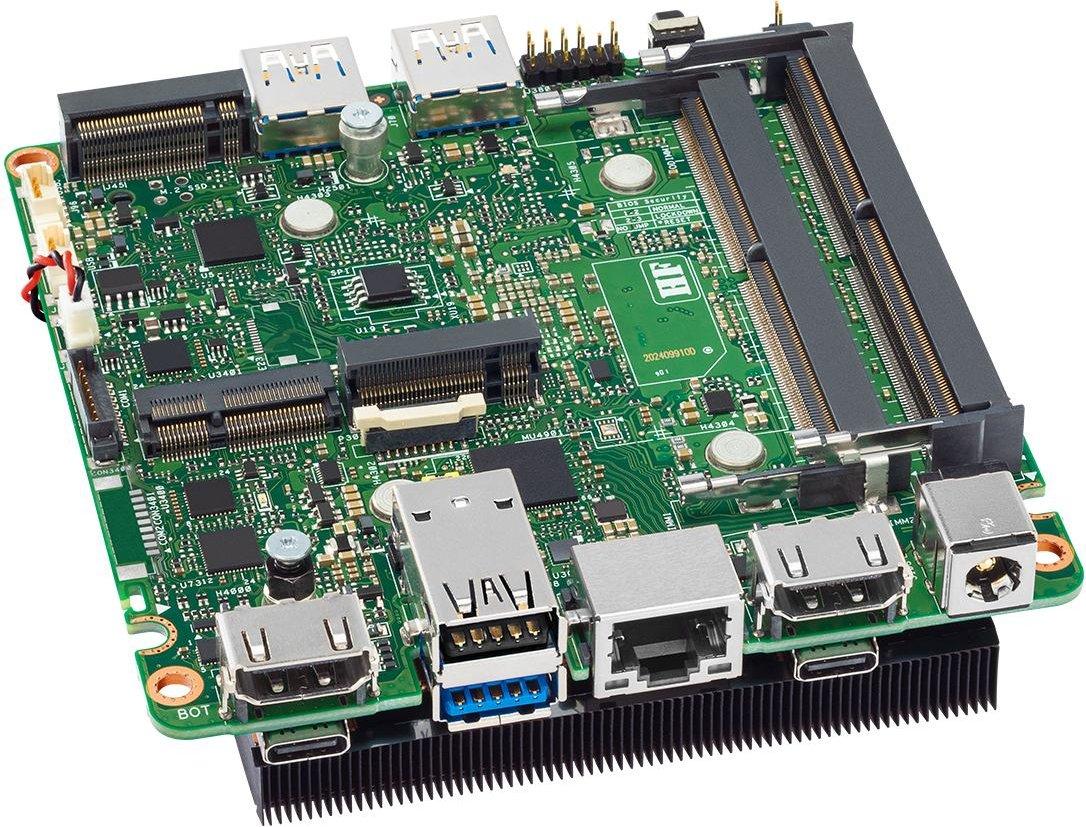 65
[Speaker Notes: With processor. NO sensor data just fake data]
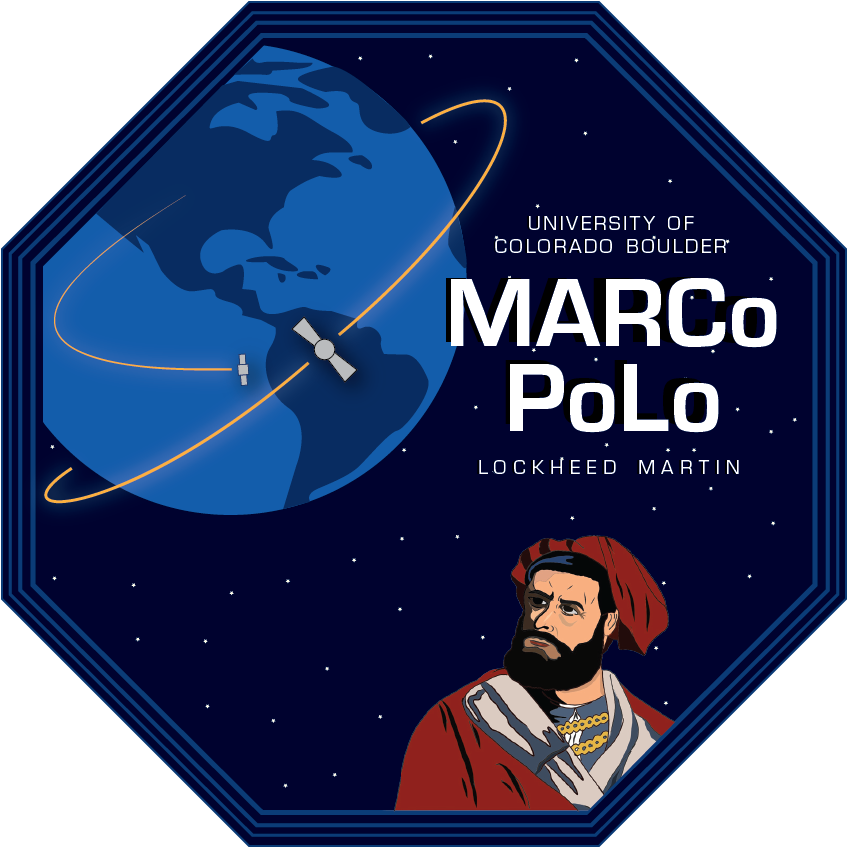 Software - R.O.S.
Our Project:
ROS master node
Sensor node (pub)
Driver node (pub)
Filter node (sub)
ICP node (sub)
Data distribution service
Nodes (devices and executables)
Language agnostic
Plug and Play Libraries
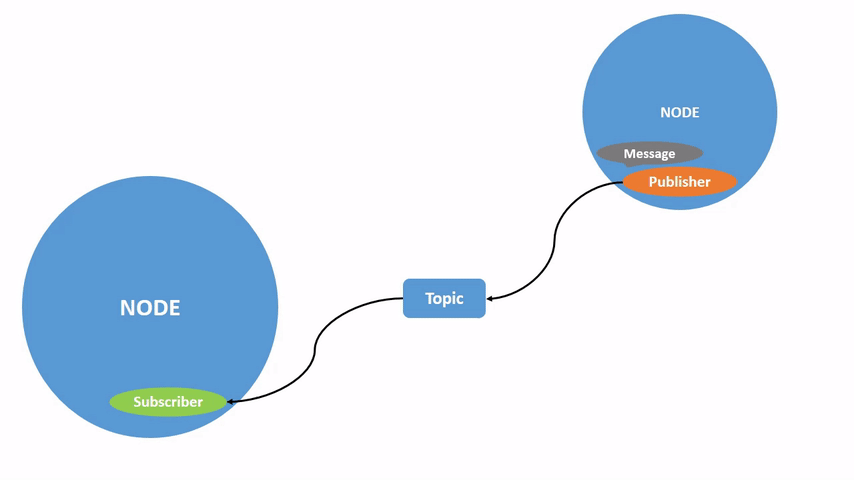 66
[Speaker Notes: BEN
Our NUC computer will be running linux, with the OS extension ROS (Robotic Operating System). ROS is an open source program developed for robotic applications made for robotics developers to be able to share the solutions they come up with for various coding problems, such that engineers can avoid reinventing the wheel and instead focus on applications. It is by far the favorite program for driving and processing the data from LiDARs, and our sensor has a ROS driver linked on the manufacturer’s website. ROS works by distributing data to and from various nodes in a language agnostic way; the nodes can be sensors or executables. A huge thing that comes along with using ROS is a vast catalog of plug and play libraries, from which we will pull algorithms for filtering and subsequently processing our data. We can find solutions for each of the individual coding problems in whatever programming language we want, and allow ROS to connect these “nodes” without having to worry about compatibility. For our project we will have the ROS master node which handles everything under the hood when it comes to connecting the separate nodes, as well as our driver node which will publish instructions to the sensor node, which then publishes its data. The filter node will subscribe to this point cloud data message and output a filtered point cloud, to which our ICP node will subscribe and turn this point cloud into the 6DOF coordinates, our final output. Now for a look at the key component, ICP:]
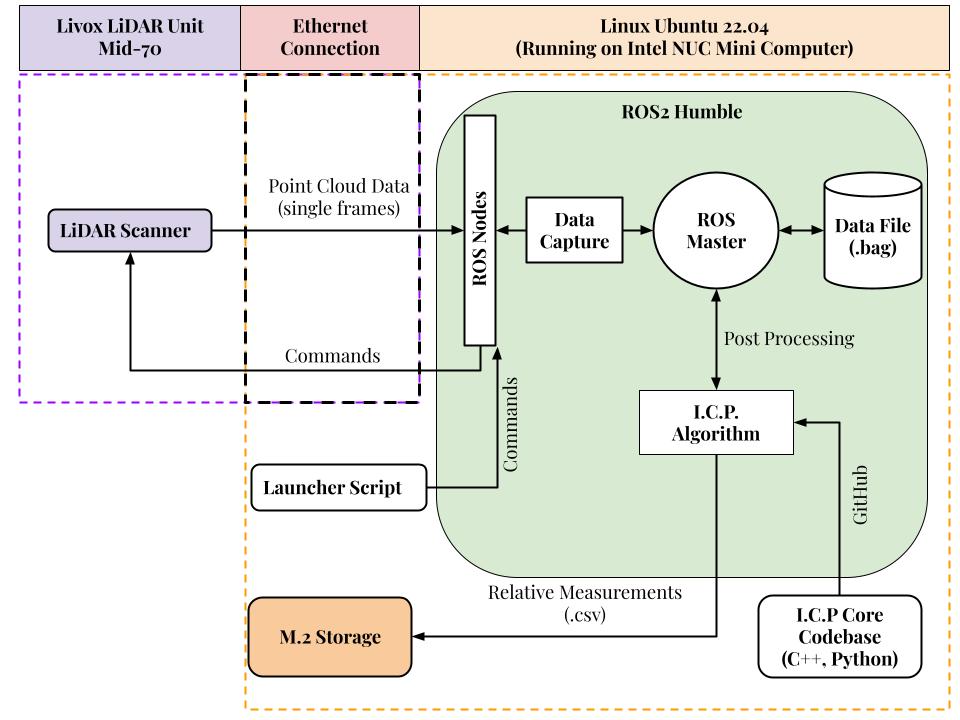 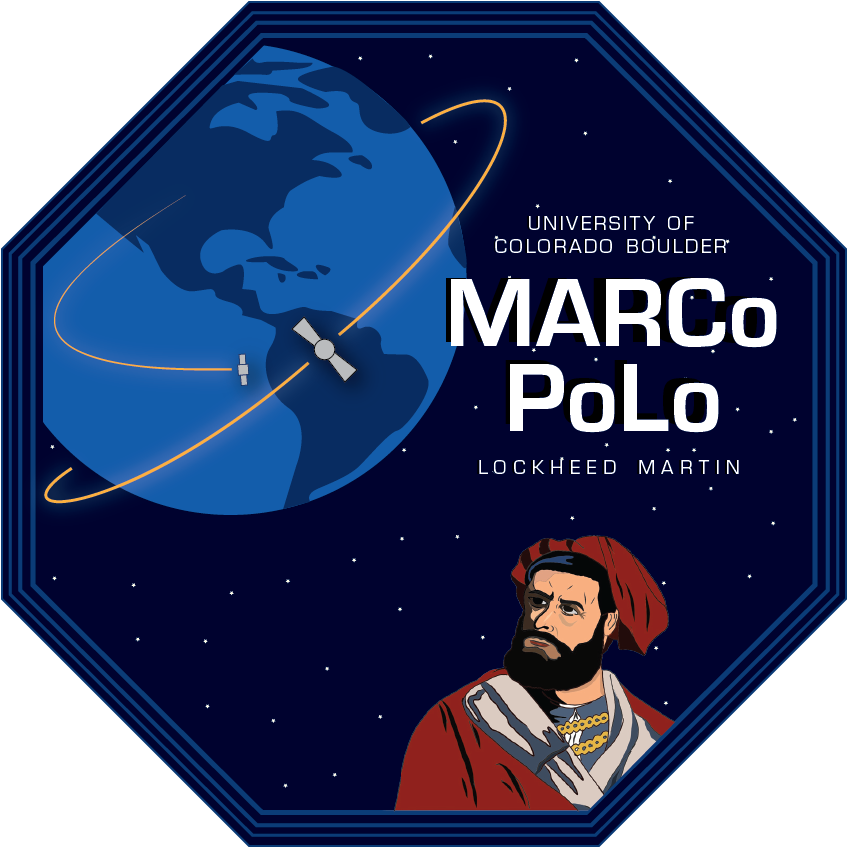 Top Level Design: ROS (Software)
67
[Speaker Notes: BRIAN]
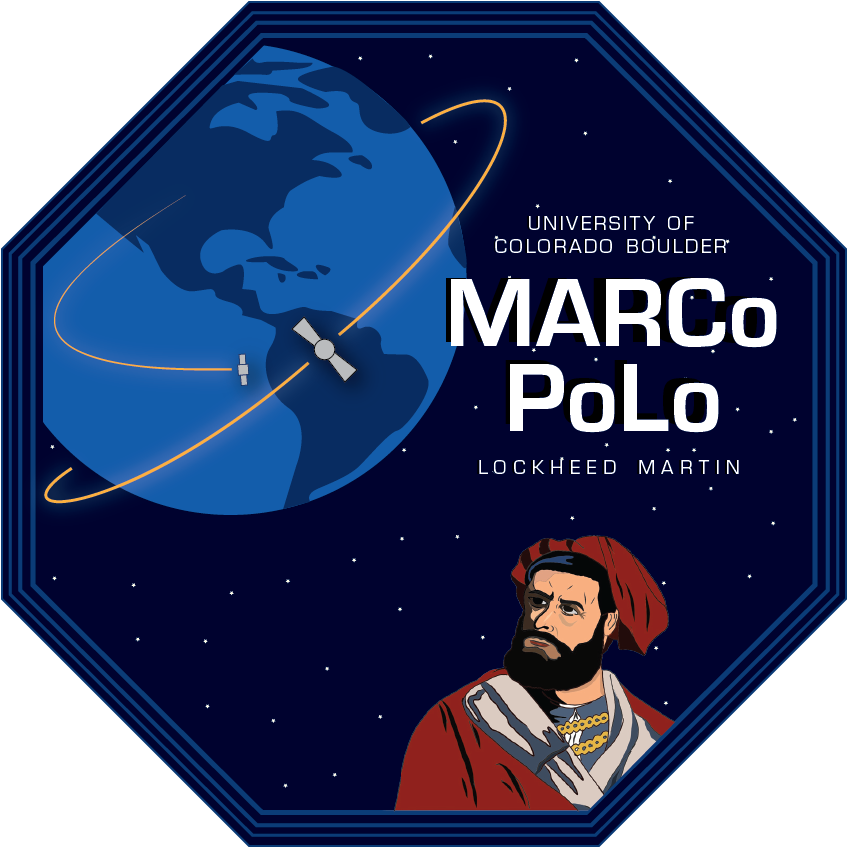 ICP Results - Translational Results
Translation Results
Note: 1) No units were given with point cloud file being used. 
	 2) Negative value in computed y-translation was output by MATLAB
68
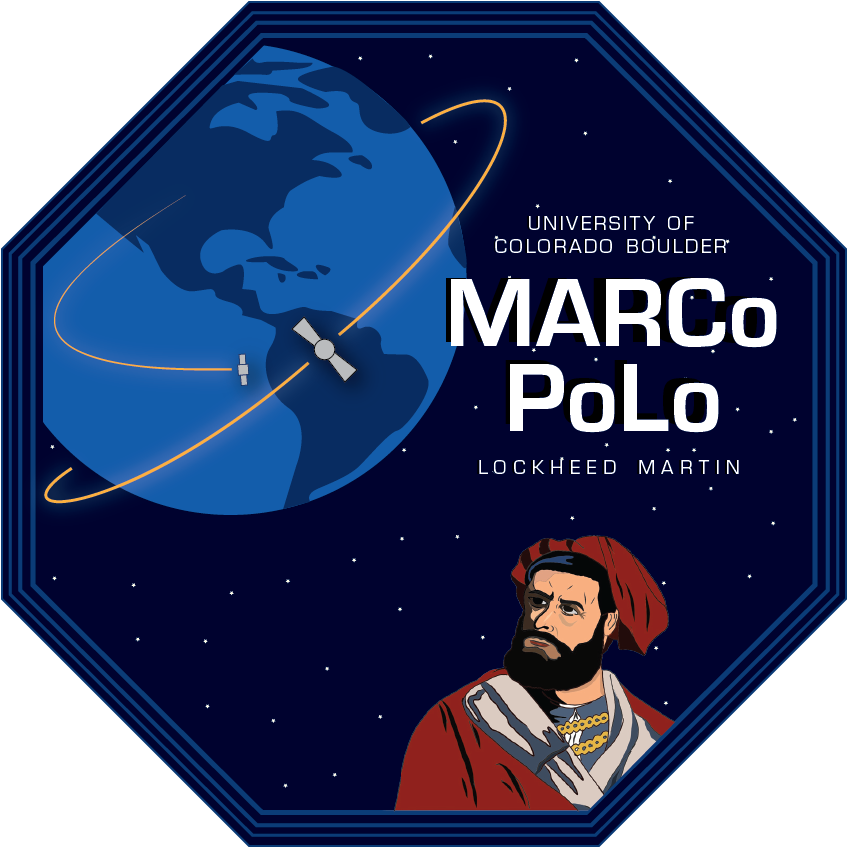 ICP Results - Rotational Results
θ = 45°
Imposed 3x3 Rotation Matrix On Point Cloud
A 45 degree rotation was imposed about the z-axis of the point cloud file, resulting in the above 3x3 rotation matrix
Computed 3x3 Rotation Matrix From ICP Algorithm
Negative values were output by MATLAB
69
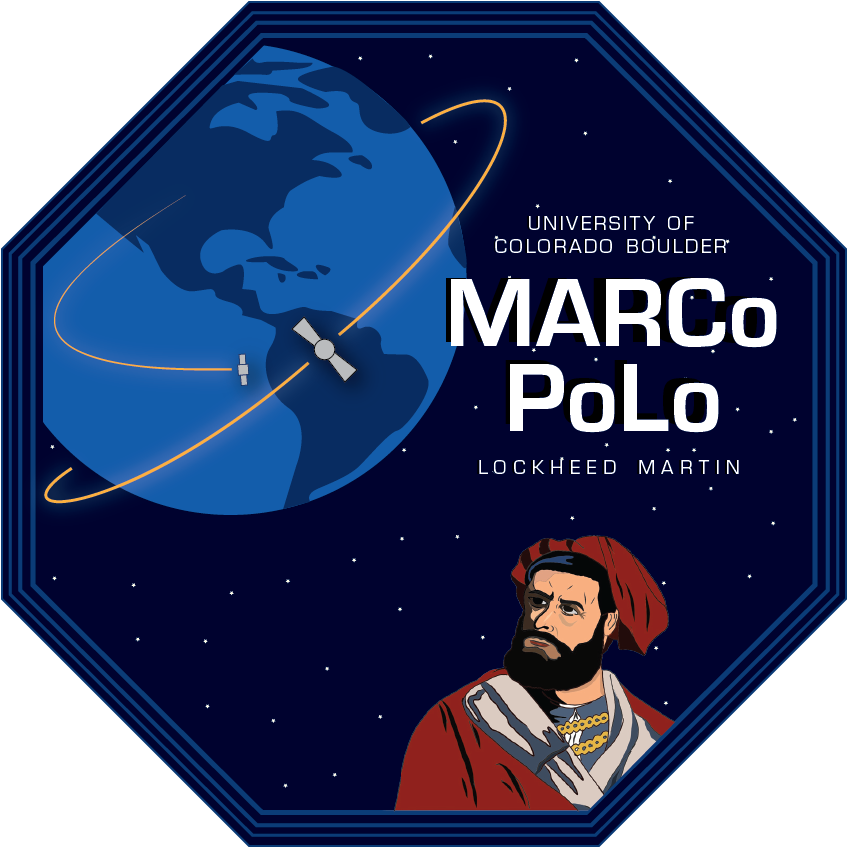 Model: Power Regulation
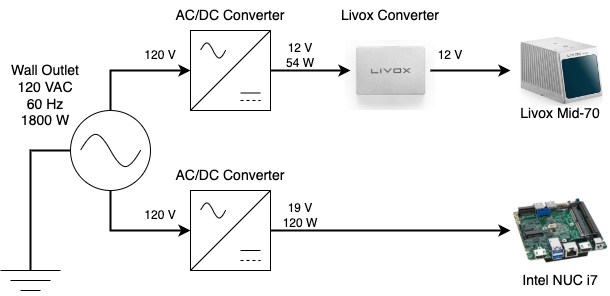 70
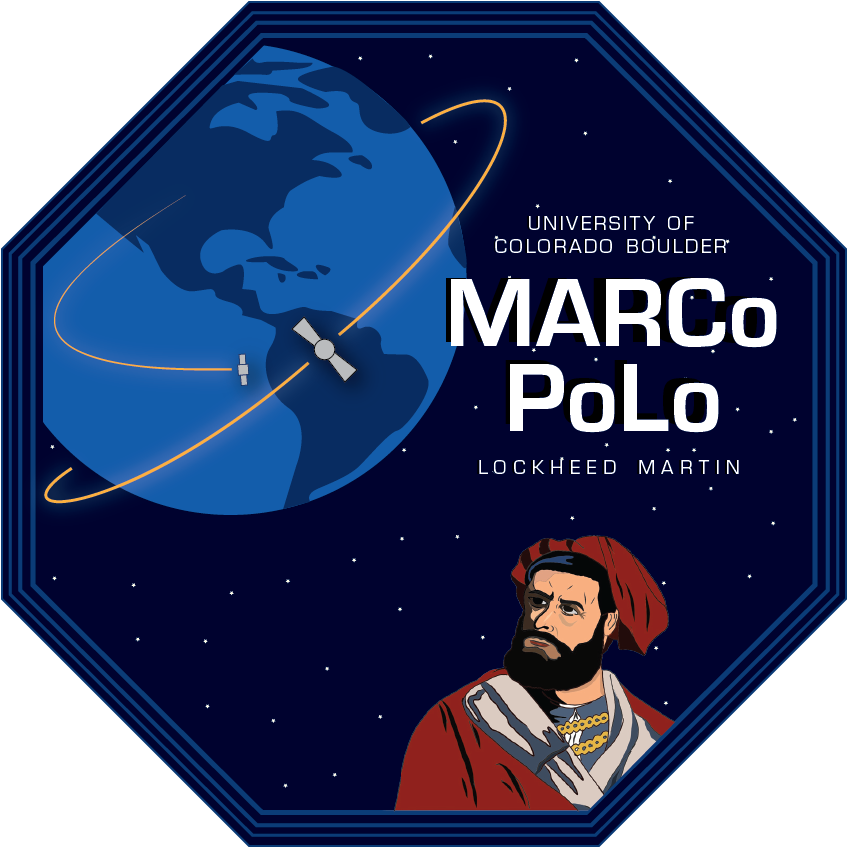 Model: Power Regulation
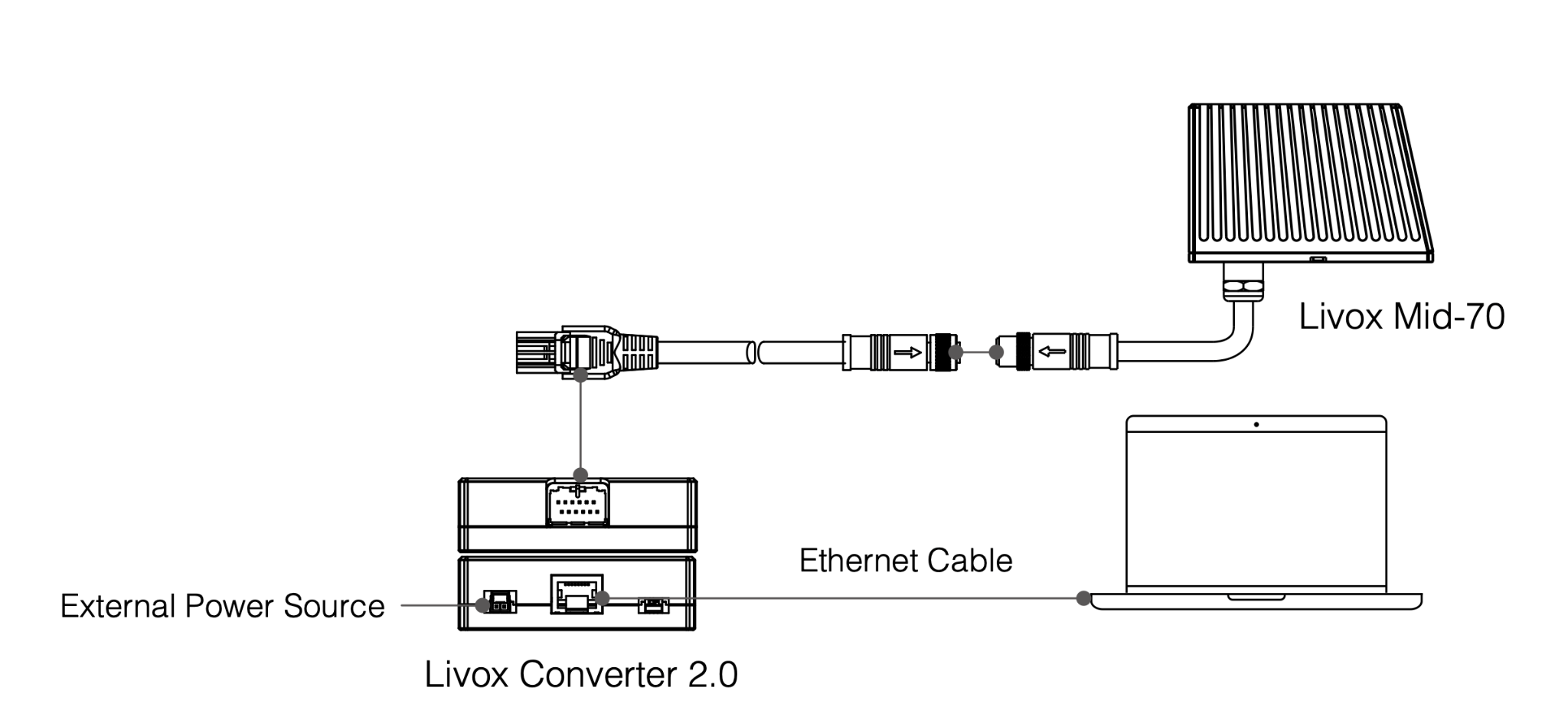 Livox Converter Diagram
71
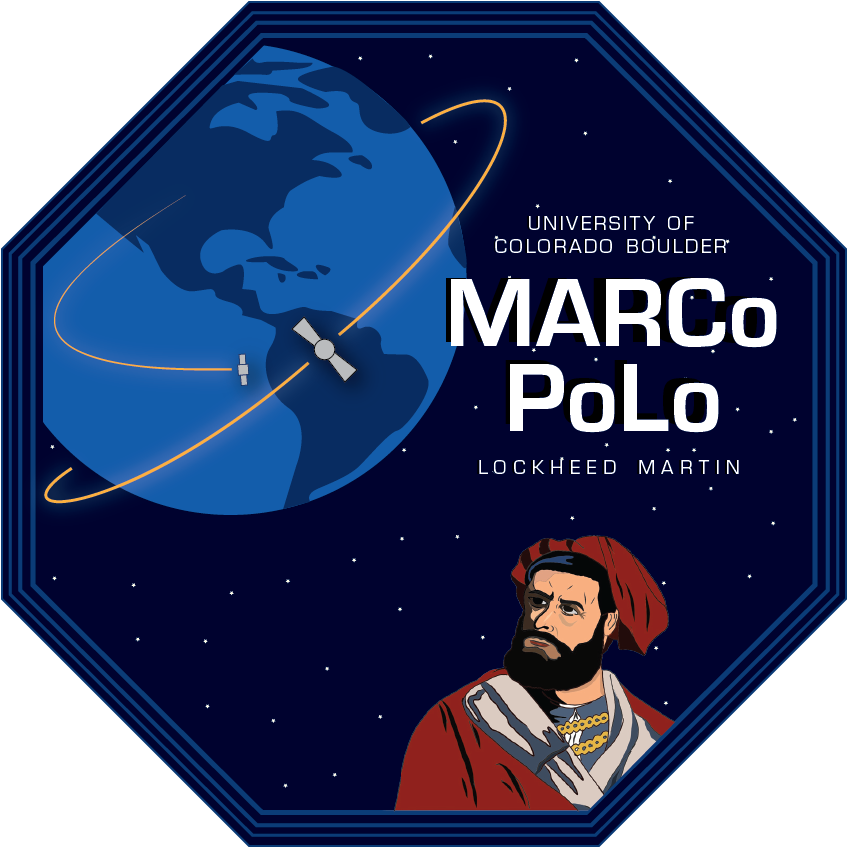 Model: Power Regulation
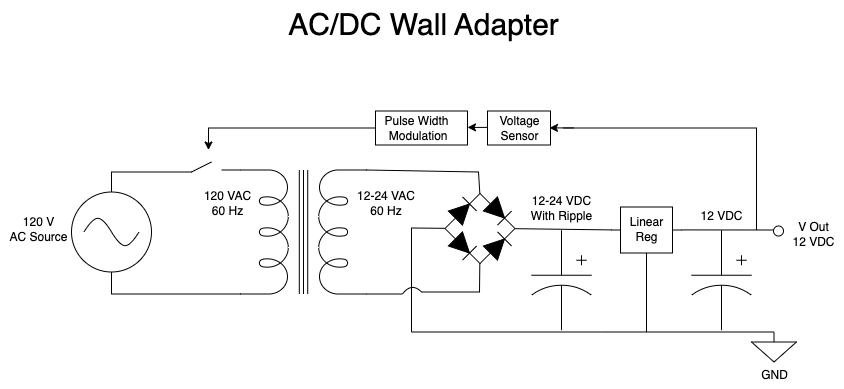 72
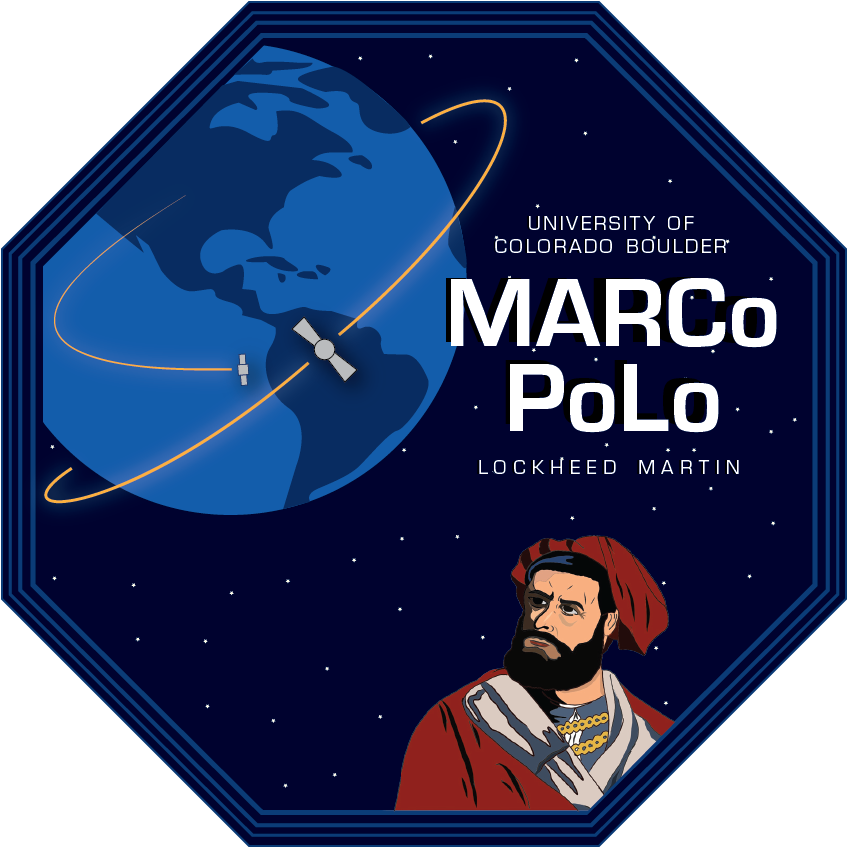 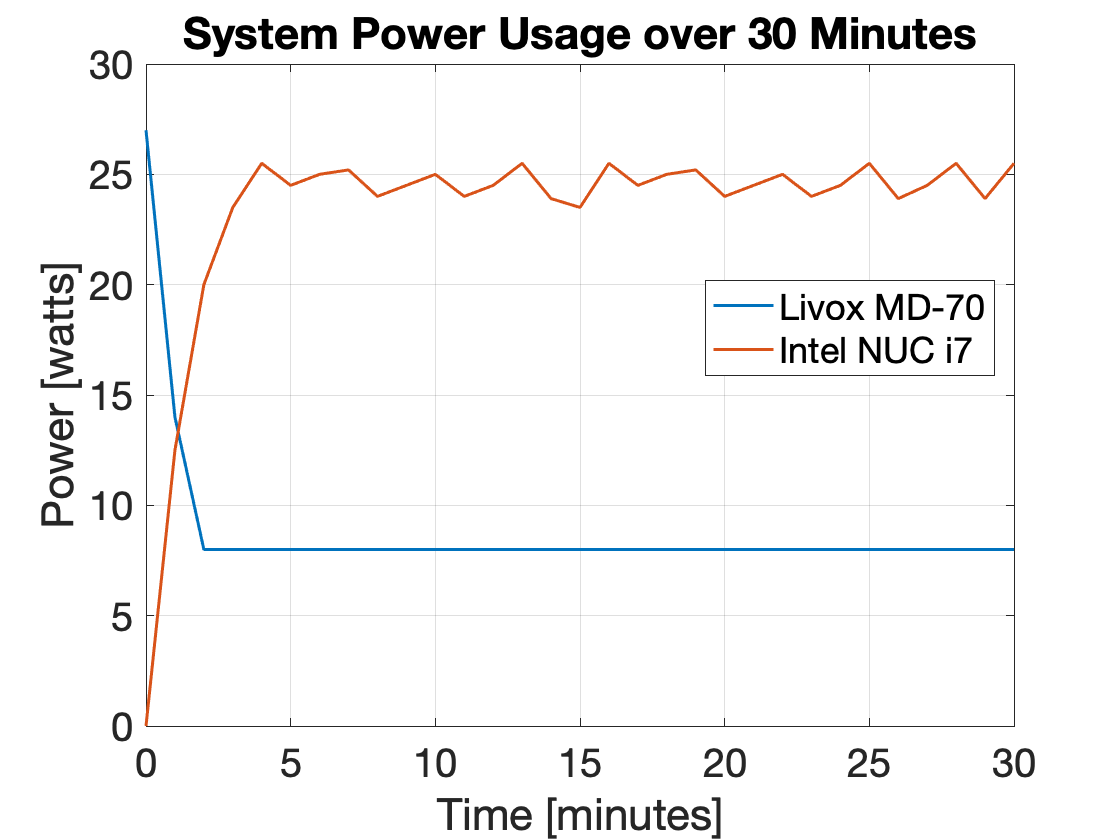 73
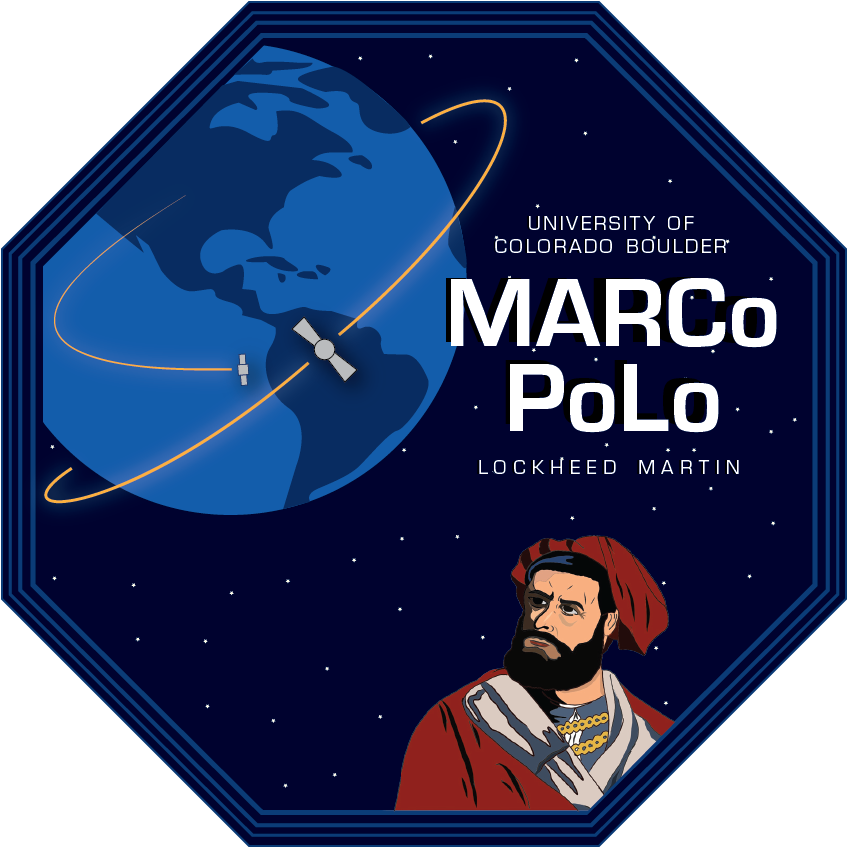 Verification Plan: Power Regulation
Objective
Verify power converters are capable of supplying correct voltage/power, confirm thermal output
Testing Plan
Connect 12V converter to programmable load and simulate maximum startup power
Connect 19V converter to programmable load and simulate 1.5 TDP
Driving Requirement(s)
DR.9: The system shall operate with a fixed 120 VAC power supply
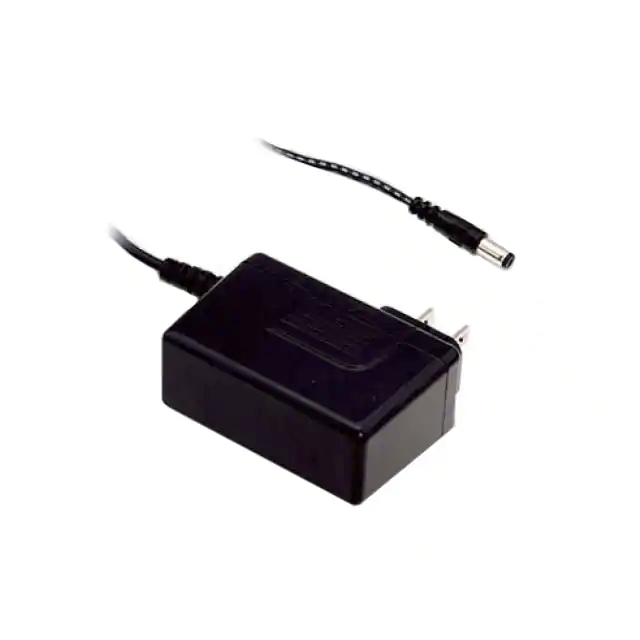 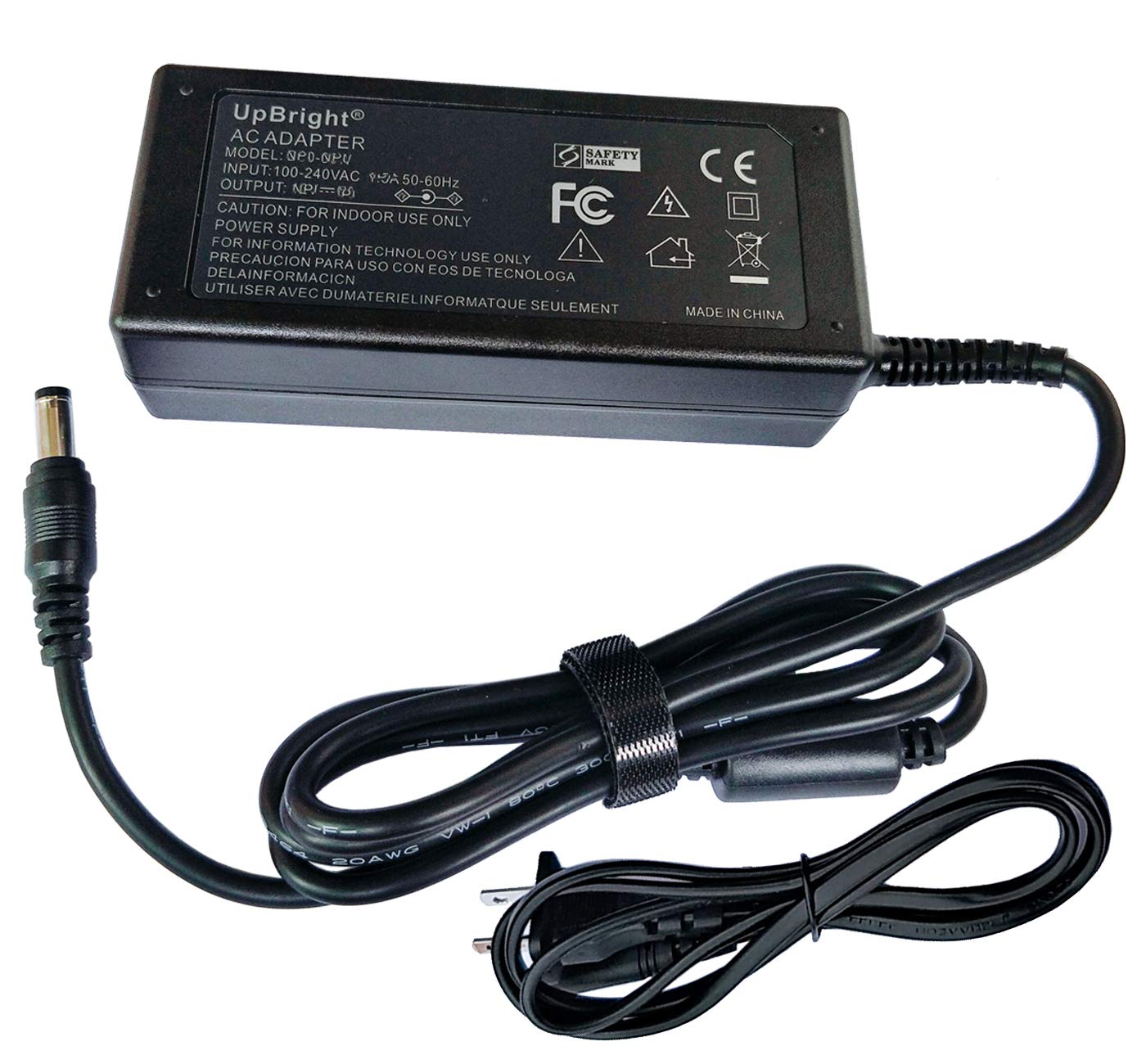 74
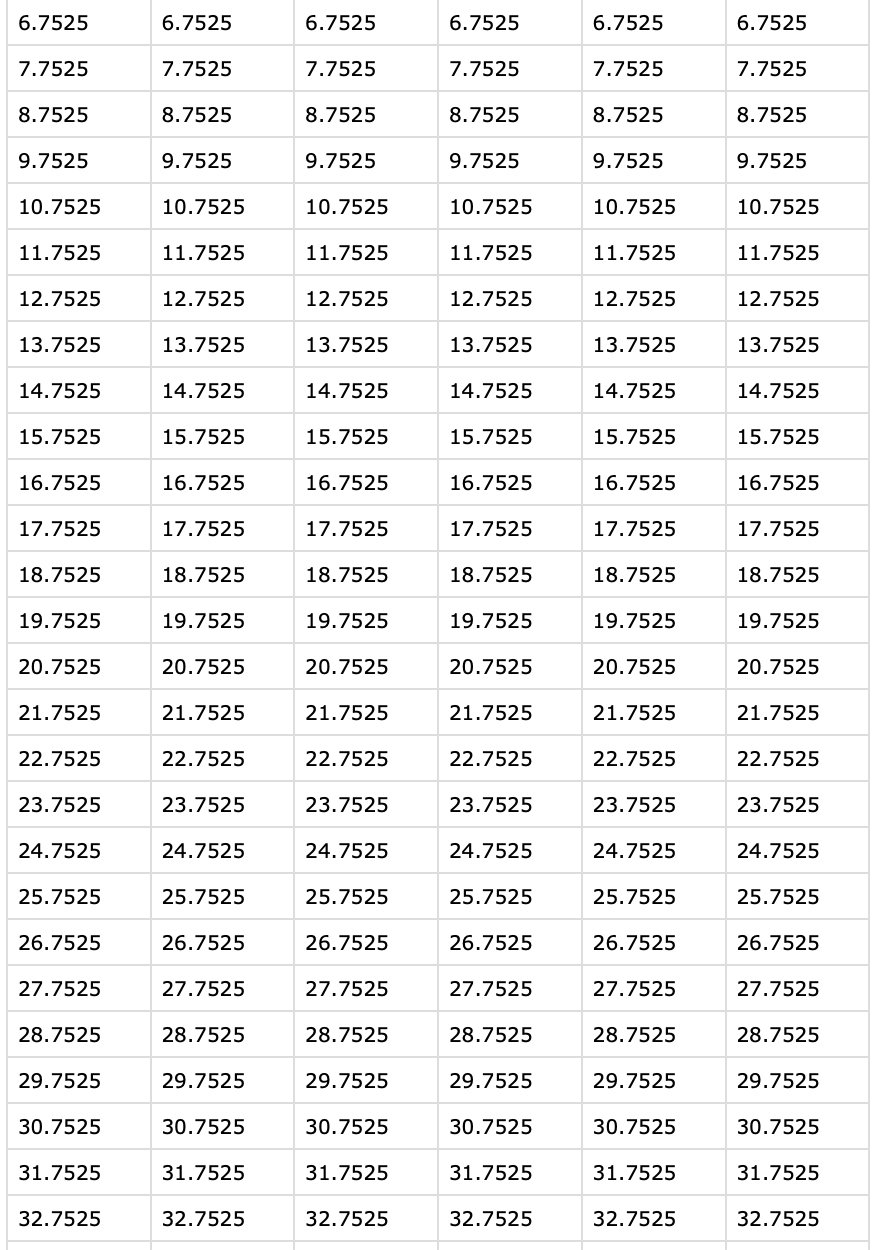 Model: Data Storage
Initial conversations about LiDAR positioning and localization systems suggest that point cloud data will be stored in RAM not SSD.
Drive only has to store the 6DOF output for 3 hours of data.
We created a mock 6DOF 10,800 by 6 .csv file, with 4 significant figure precision floats.
File size is 646 KB, insignificant compared to the size of our ROS program and the operating system.
Off ramp: if data storage proves to be a problem we can upgrade our storage up to multiple terabytes for a reasonable price.
75
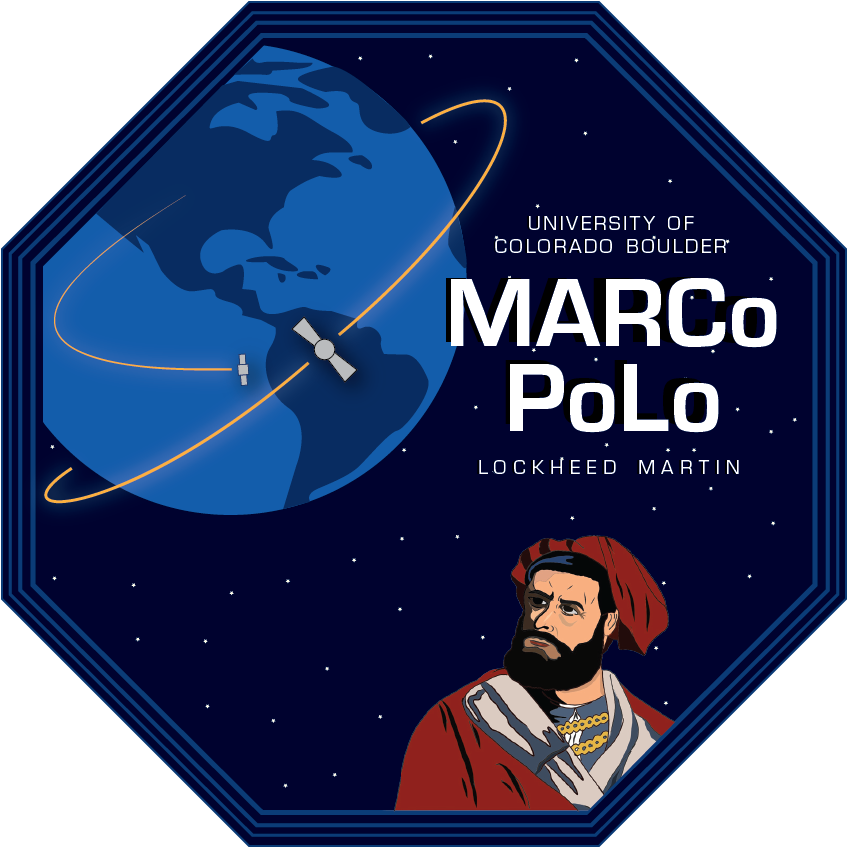 Verification Plan: Data Storage
Objective
Verify that our solid state drive is capable of storing necessary data output as well as code and OS
Testing Plan
Once operating system is installed, and preliminary code is developed (accuracy unimportant) run a 30 minute test creating our own data and verify we have enough storage to do this 6 times with a factor of safety
Driving Requirement(s)
DR.8: The system shall store 3 hours worth of processed data
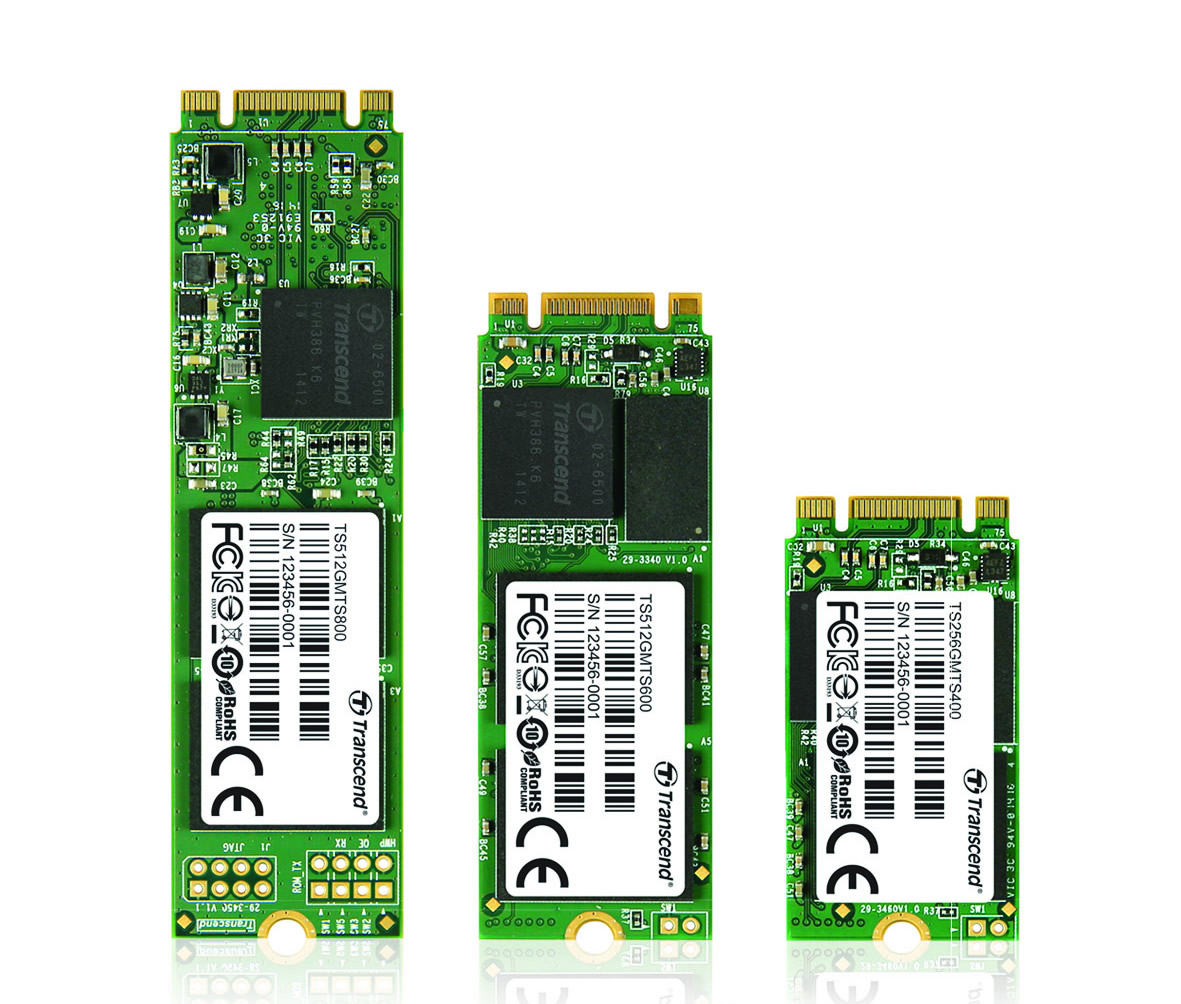 76
[Speaker Notes: Given the low cost of memory, we have purchased a 512GB drive for $40 which given our initial modeling is significantly more storage than we need.]
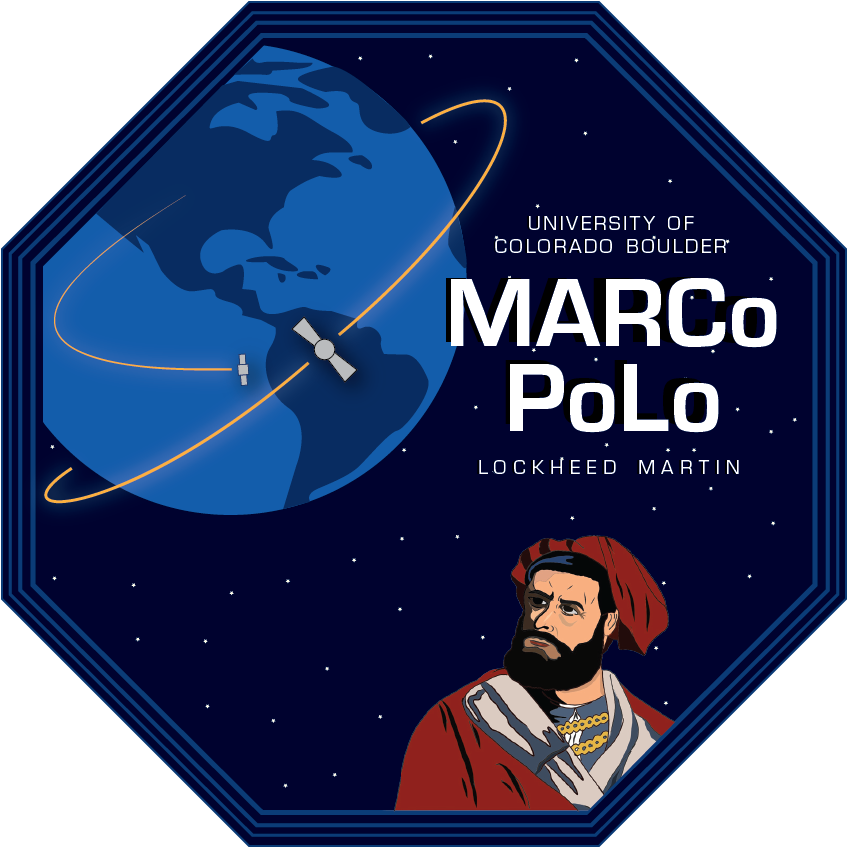 Model: Data Frequency
Complexity O(n log(n)) - O(n2) 
n=200,000 -> 107-1010 computations per second
CPU base speed 3*109 TDP with 4 cores
Off ramp:
More filtering
Parallel processing
Post processing
Optimizing CPU for budget restrictions to maximize capability
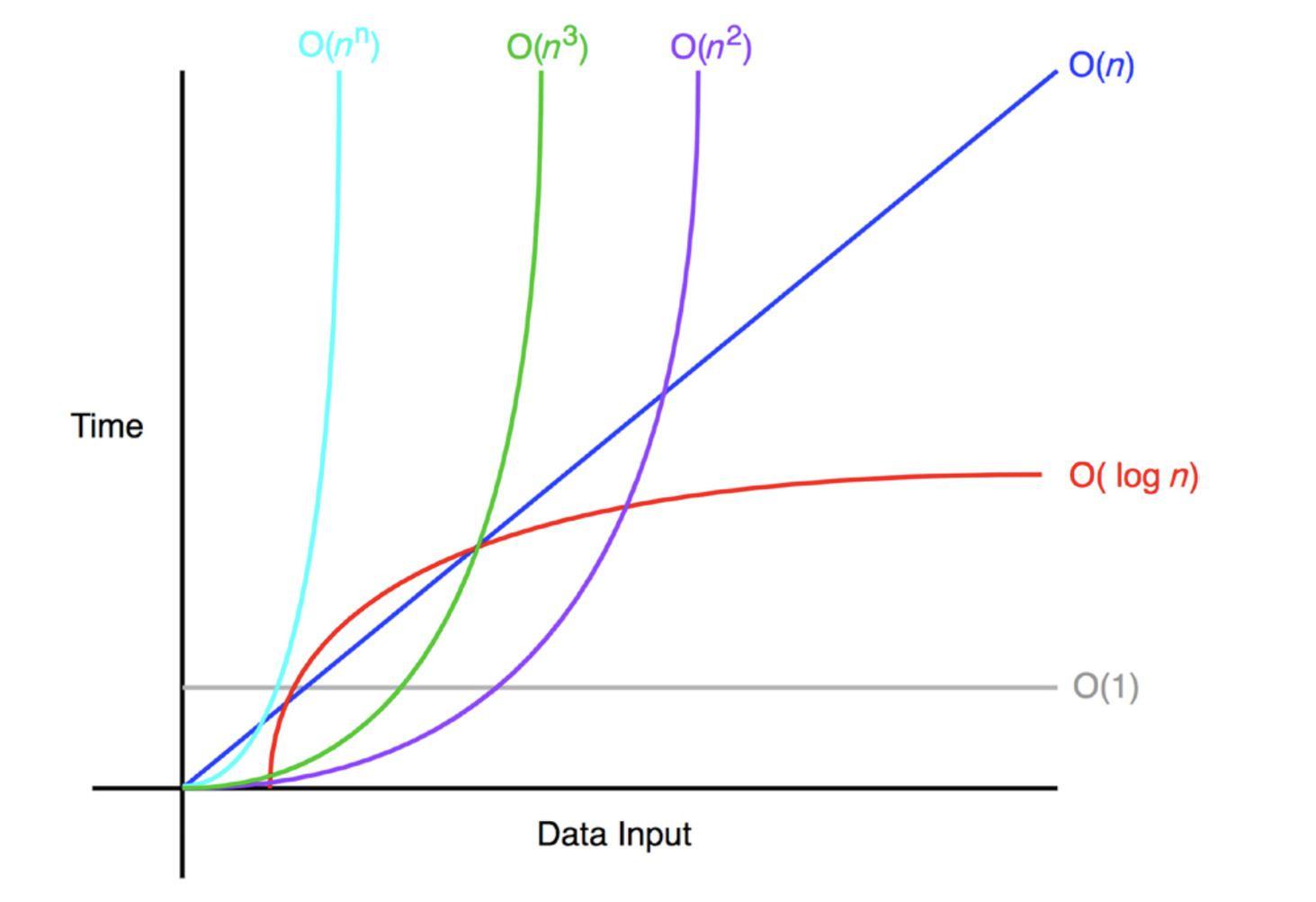 77
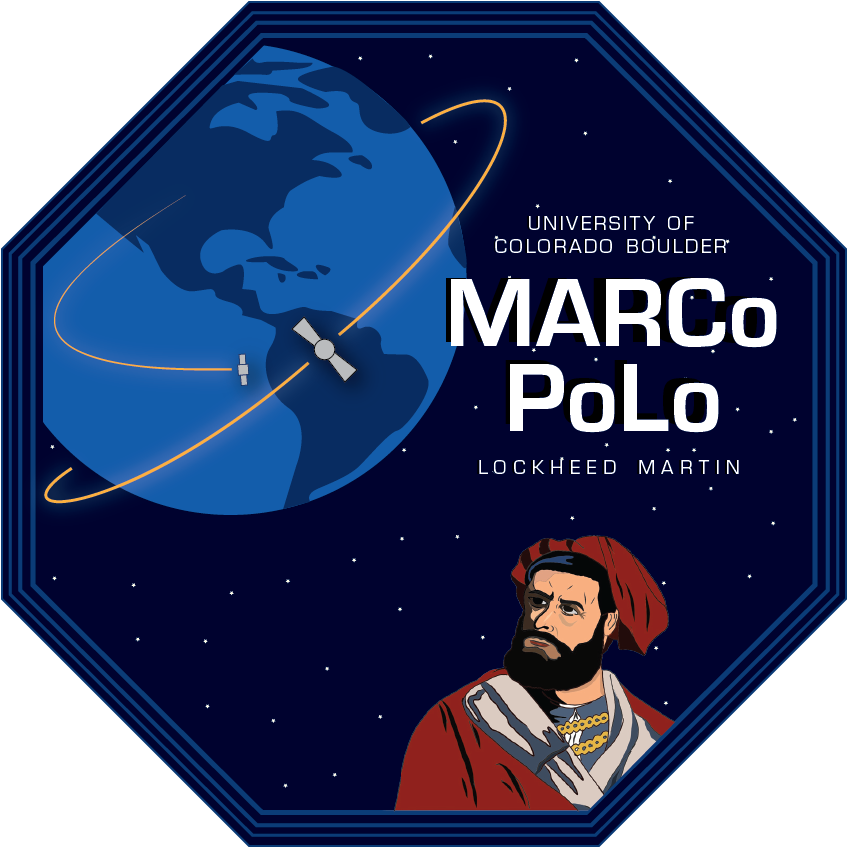 Verification Plan: Data Frequency
Objective
Verify that our system is able to output 6DOF data at 1Hz
Testing Plan
Pre-integration: test our software on a laptop with mock data and measure number of outputs per minute
Post-integration: test our software on our NUC while taking data and measure number of outputs per minute
Driving Requirement(s)
DR.7 The system shall output processed data at a rate of 1 Hz
78
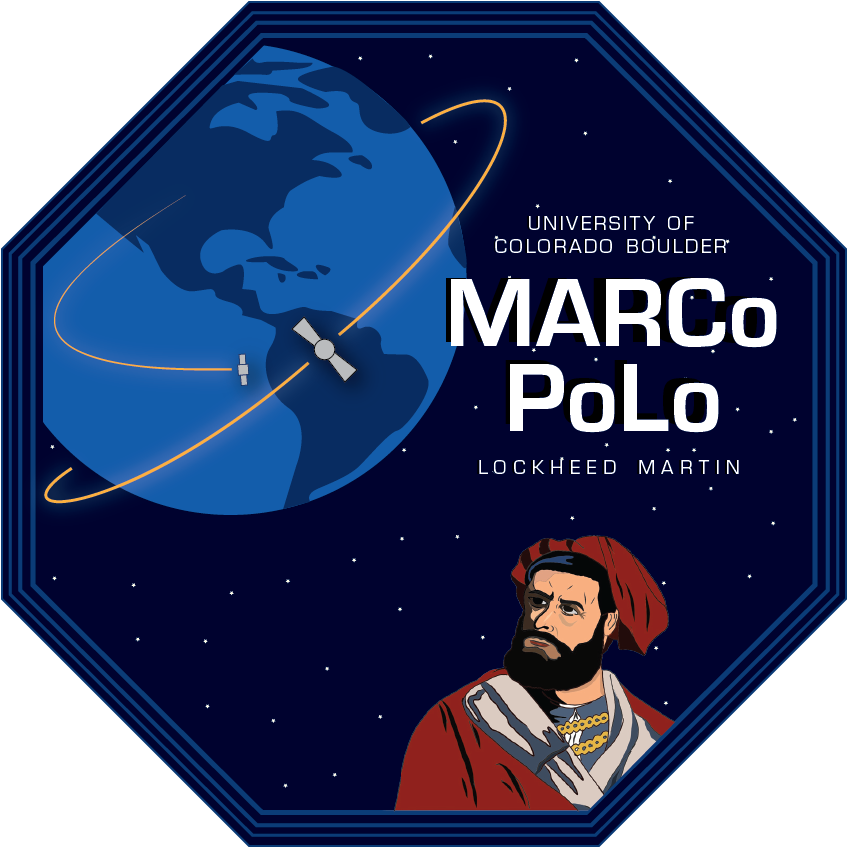 Verification Plan: Initiation Method
Objective
Verify electrical systems are operational and algorithms automatically collect and store data for entire duration of test

Testing Plan
Option #1: Physical switch designed into electrical system to power on components, begin test, and end test - components will have an LED indicator to verify functionality
Option #2: Upon powering system, algorithm will automatically start/stop test and provide commands indicating successful operation of components

Driving Requirement(s)

DR4: The onboard computer shall provide an interface between the sensor and algorithm for data analysis
DR8: The system shall store 3 hours worth of processed data
79
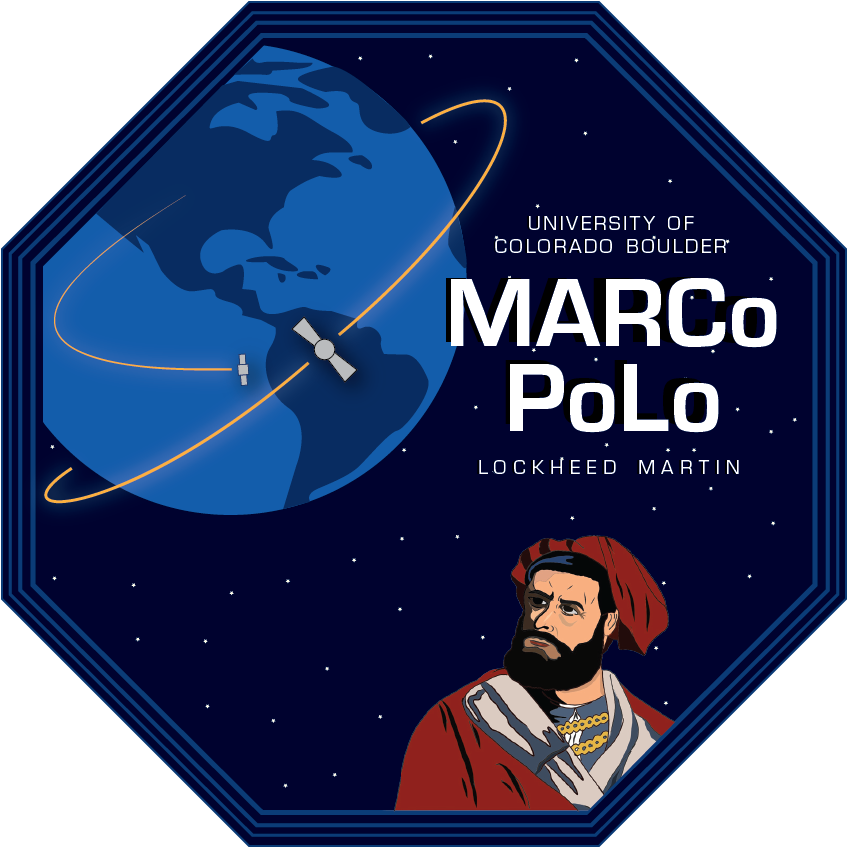 Validation Plan: Material Reflectivity
Objective
Determine the amount of reflectivity produced by varying materials when exposed to the SOSC lighting, and whether the Lidar can detect these materials
Testing Plan
Collect samples of the following materials: aluminum, ___
Expose the materials to ___ lumens
Setup the Lidar in front of the material and determine whether the materials can be sufficiently detected by the sensor
Driving Requirement(s)
DR.10: The system shall interface with the SOSC test environment 
DR.11: The test object shall be non-fiducial
80
[Speaker Notes: SC.2: Shall be capable of measuring arbitrary and unknown objects modeled after the LM400 Series
SC.8: Shall be compatible with SOSC testing facilities
Need to add more materials and determine lighting]
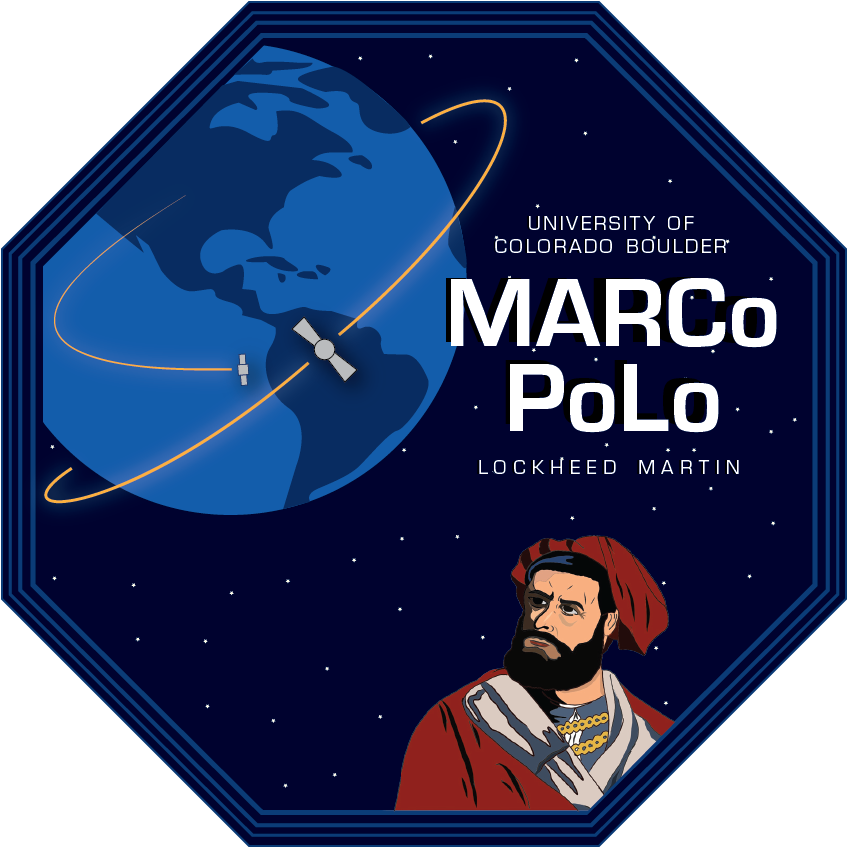 Model: Thermal
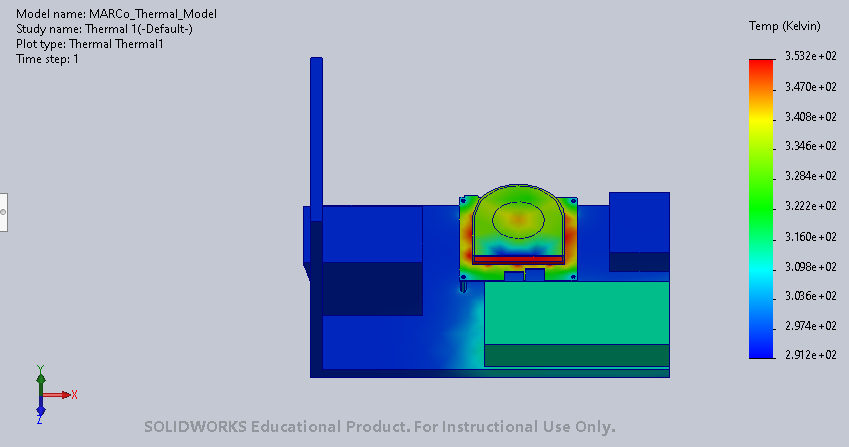 81
[Speaker Notes: Done on Solidworks
In this model the baseplate is made of 3D printed PLA
This is a worst case scenario, this is the hottest the processor can get but it is not anticipated this is the actual heat the model will experience during testing
Typically PLA melting point is from 180-200 C, the hottest the PLA can get according to this model is 79 C
Dark blue areas indicate room temperature]
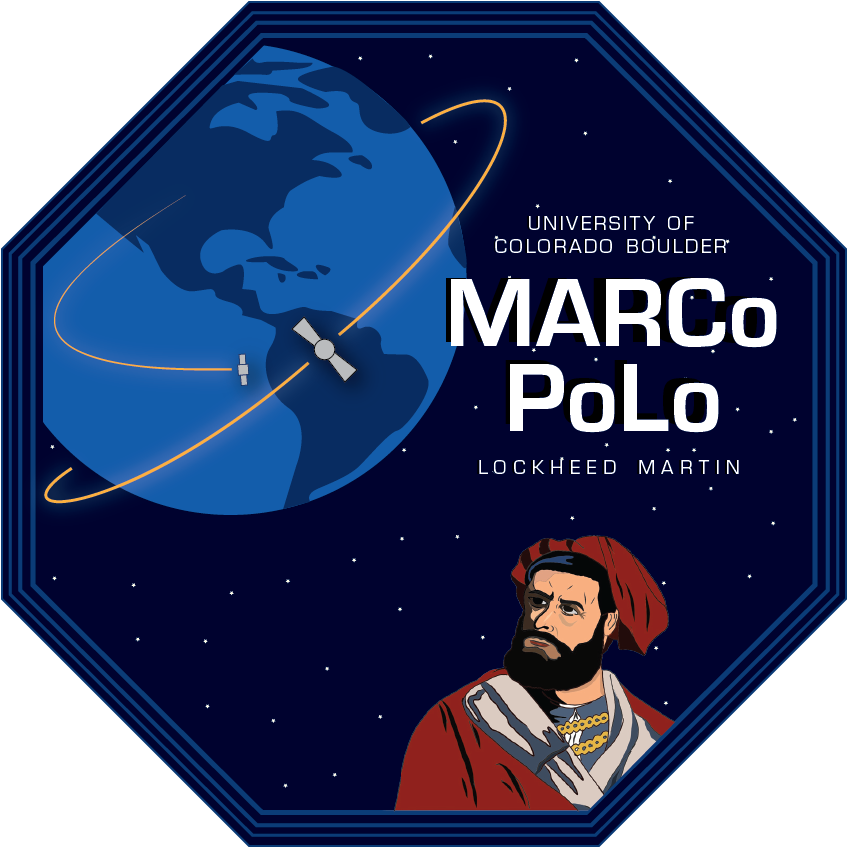 Validation Plan: Thermal
Objective
Verify that the heat given off by each electrical component is not too hot for the material selected (3D printed PLA)
Testing Plan
Start a thermal study on Solidworks of MARCo
Apply the corresponding heat power to each component in the CAD, this information is found from each component’s user manual/specifications
Mesh the model
Run the simulation, and analyze the temperature results
Attach thermopiles to components of concern
Run algorithm for full 30 minute test
Driving Requirement(s)
DR.10: The system shall interface with the SOSC test environment
82
[Speaker Notes: 2.3.1: Shall securely house all components]
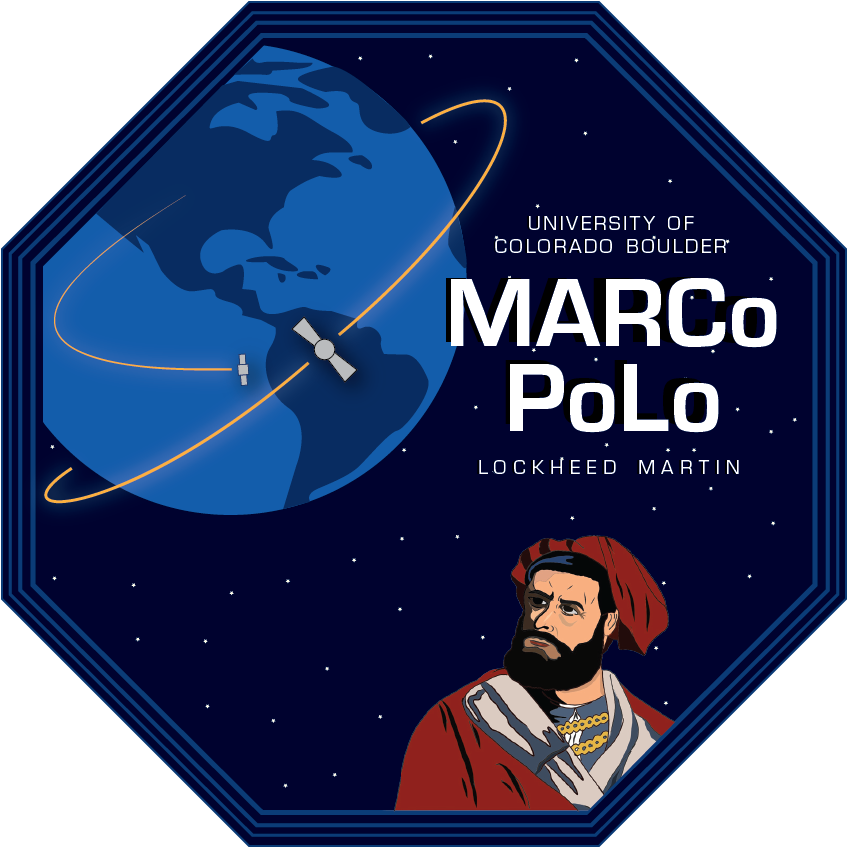 Validation Plans: Lighting Scenarios
Objective
Verify lighting specified at SOSC will be sufficient for materials used and algorithm data processing
Testing Plan
Test sensor suite in multiple lighting conditions using applications to measure light intensity illuminances
Driving Requirement(s)
DR10: The system shall interface with the SOSC test environment
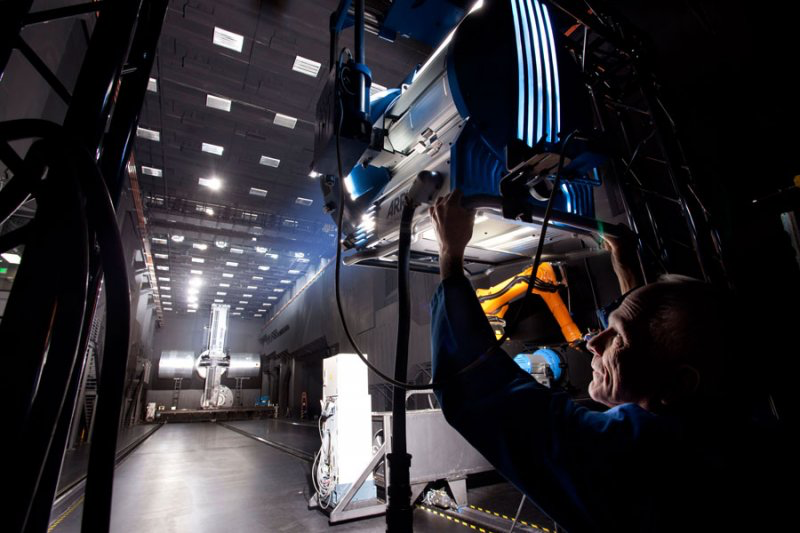 P
83
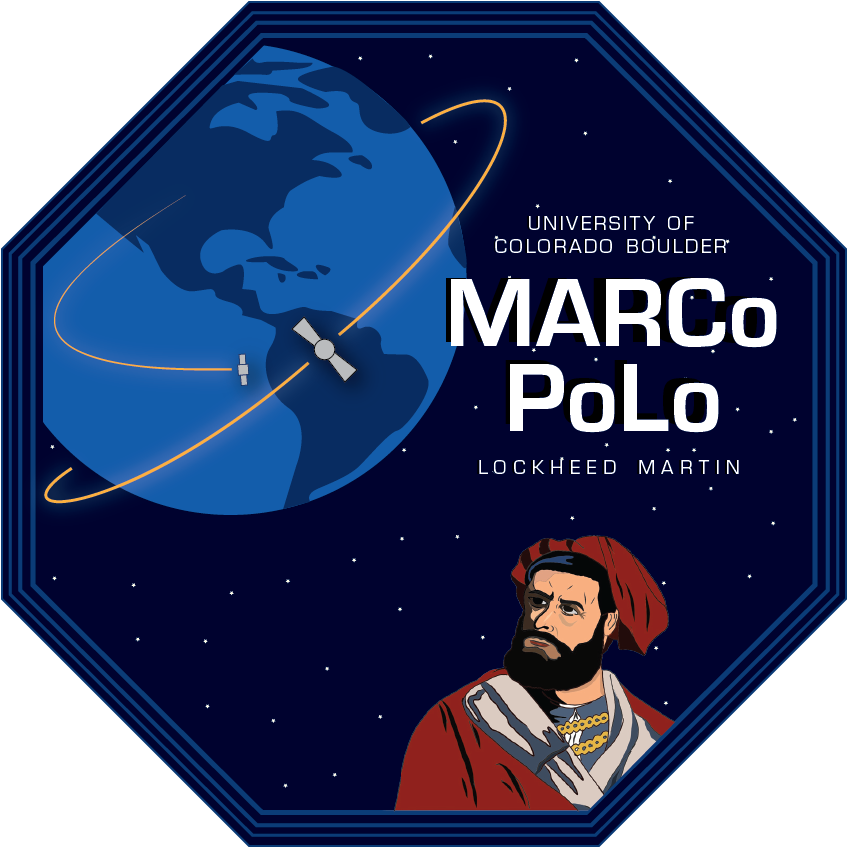 Validation Plan: Random Vibration
Objective
Ensure MARCo will withstand the movement induced by the large SOSC robot
Testing Plan
Secure MARCo to a vibration table
Apply vibrations of 1 Hz 
Observe MARCo during and after vibration, specifically checking fasteners and standoffs
Driving Requirement(s)
DR.10: The system shall interface with the SOSC test environment
84
[Speaker Notes: 2.3.3: Shall withstand testing duration and movement
2.3.1: Shall securely house all components
Vibrate at a low hertz because we don’t anticipate too much movement, this test is to just ensure everything is secure]
Trade Studies
Sensor
Algorithm
Validation System
Circuit Building
Power Regulation
Initiation Sequence
Chassis (Marco)
Test Subject (Polo)
[Speaker Notes: HYPERLINKED TABLE OF CONTENTS]
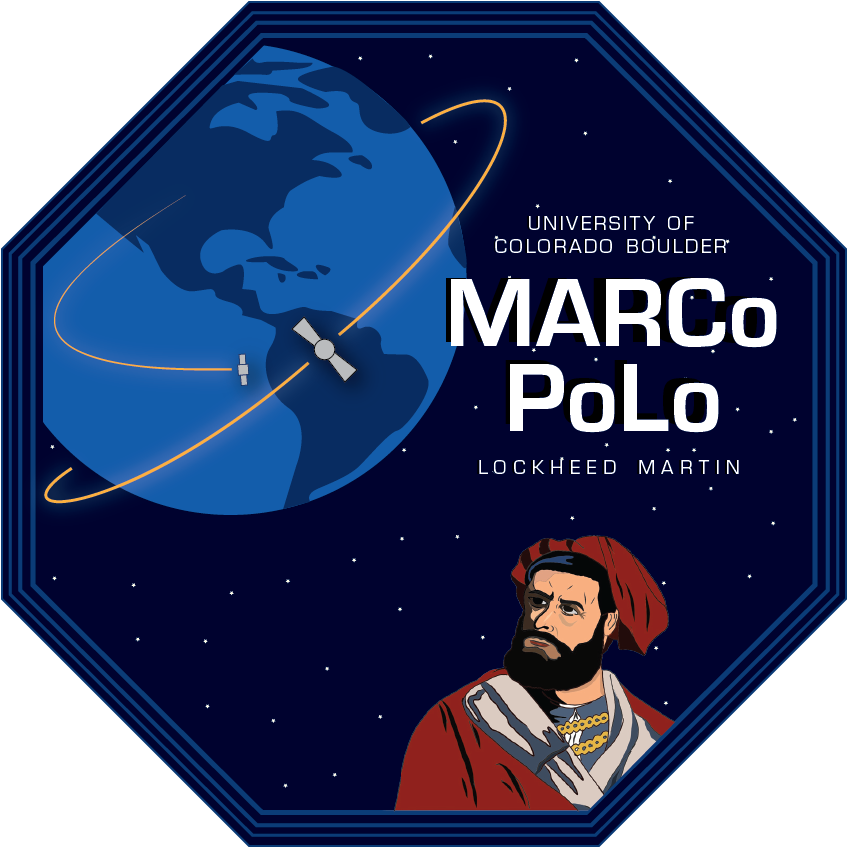 Trade Study: Final LiDAR Selection
86
[Speaker Notes: DON’T PRESENT
availability metric]
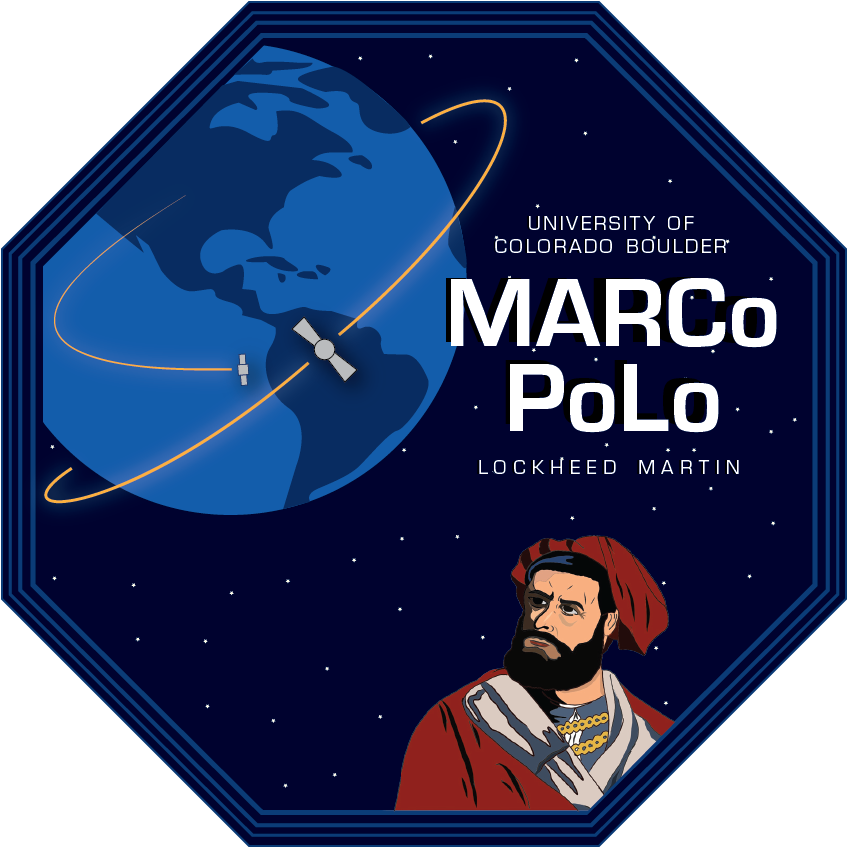 Trade Study: Algorithm
87
[Speaker Notes: DON’T PRESENT
availability metric answered by complexity/ time consumption (clarification needed?)
OPEN SOURCE ?
Stick with serial code ! (metric for processor?)
Stray away from any parallelization]
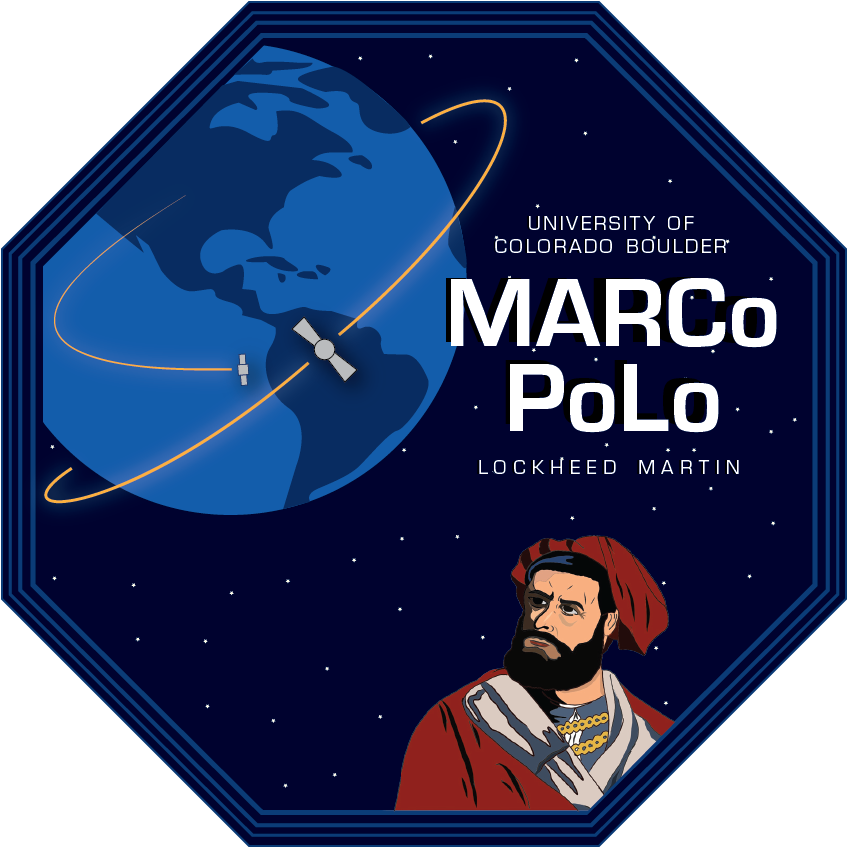 Trade Study: Algorithm
88
[Speaker Notes: DON’T PRESENT
availability metric]
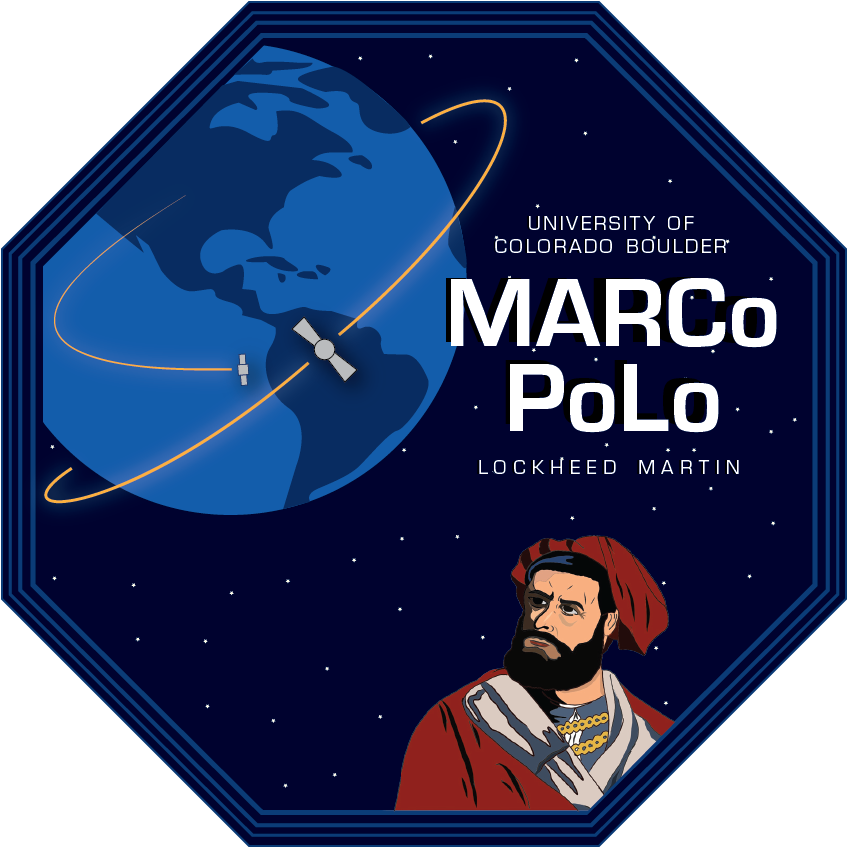 Trade Study: Validation System
89
[Speaker Notes: DON’T PRESENT
availability metric answered by complexity/ time consumption (clarification needed?)
OPEN SOURCE ?
Stick with serial code ! (metric for processor?)
Stray away from any parallelization]
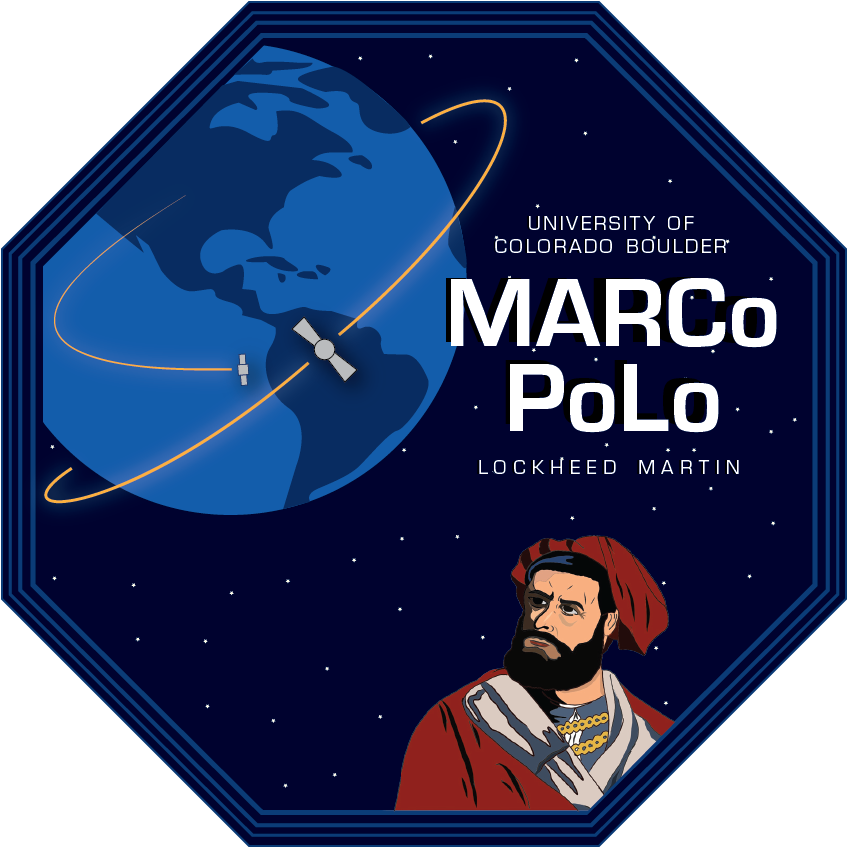 Trade Study: Sensor(s)
90
[Speaker Notes: AUSTIN

Less text, too much info and hard to read
Could think about splitting this table up



Are these too lengthy and detailed? Should we split it up? I can make the risk one shorter. Is that mainly what you were thinking?
Yeah I can make it shorter. Do you want me to leave the others as is?
IDK  I just thought that maybe its just text heavy and doesn’t look presentable…but thats something we can ask Jasmin

Yeah I can make it shorter. Do you want me to leave the others as is?

Just leave them where they are at for now. We’ll ask Jasmin tmrw morning. Actually, yes maybe condense risks and leave the others]
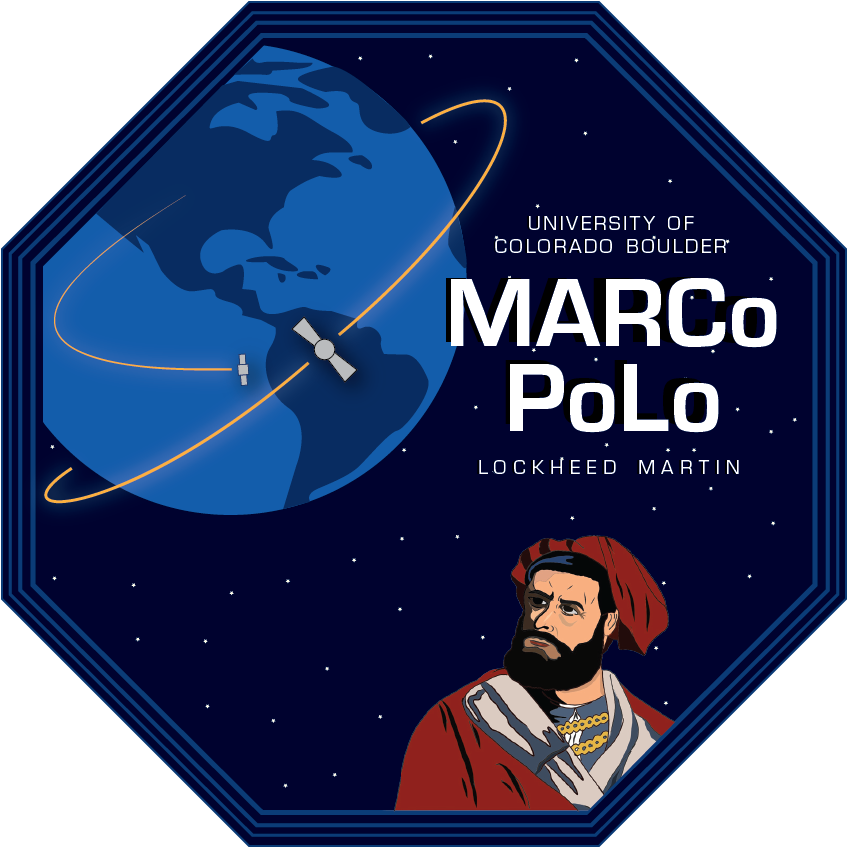 Trade Study: Validation System
91
[Speaker Notes: DON’T PRESENT
availability metric]
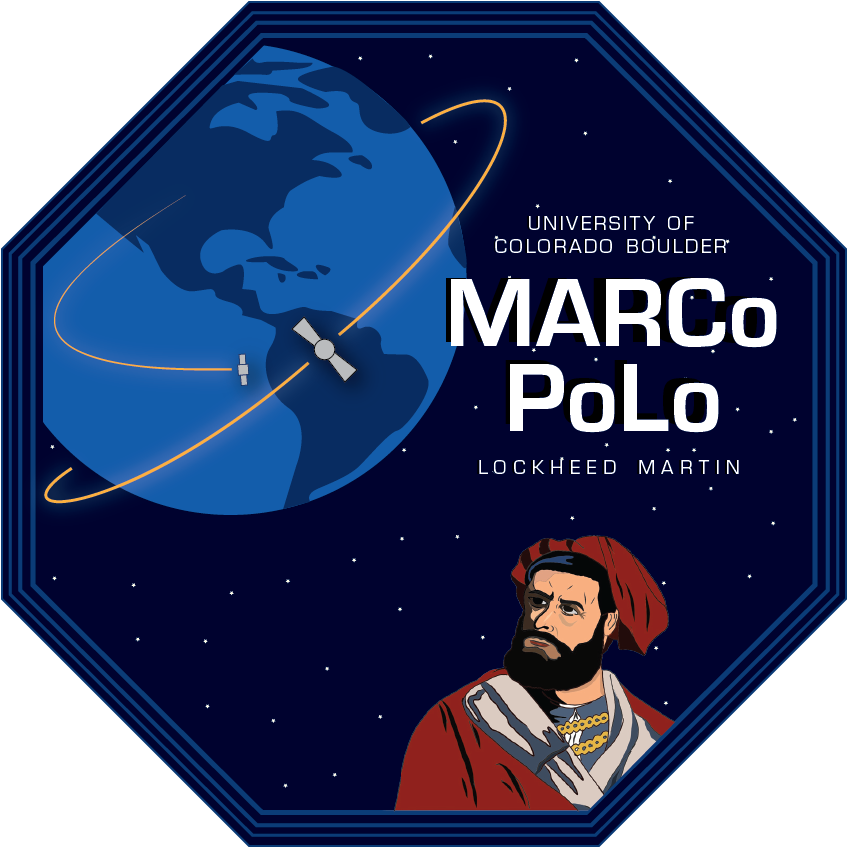 Trade Study: Circuit Building
Build PCB
Building a PCB would be the most size efficient option and once built makes electronics integration much easier
This would increase manufacturing complexity and cost, and presents risk of having to do multiple revisions on a project without ample time
Splice Wires Point-to-Point
This is a less elegant solution but is probably sufficient for the complexity of our circuit design
More risk of shorting or making wiring mistakes
Cheaper and allows for making changes in design much more easily especially far along in the process
92
[Speaker Notes: Ask Jasmin if we need to format this better
Can say we might not have to do this at all, it might literally just be a converter to take the data in whatever form the sensor outputs it and give it to the processor
Are these dependent each other?
Can this be transformed into a tree to better visualize? Refer to Lecture 8 slide 12]
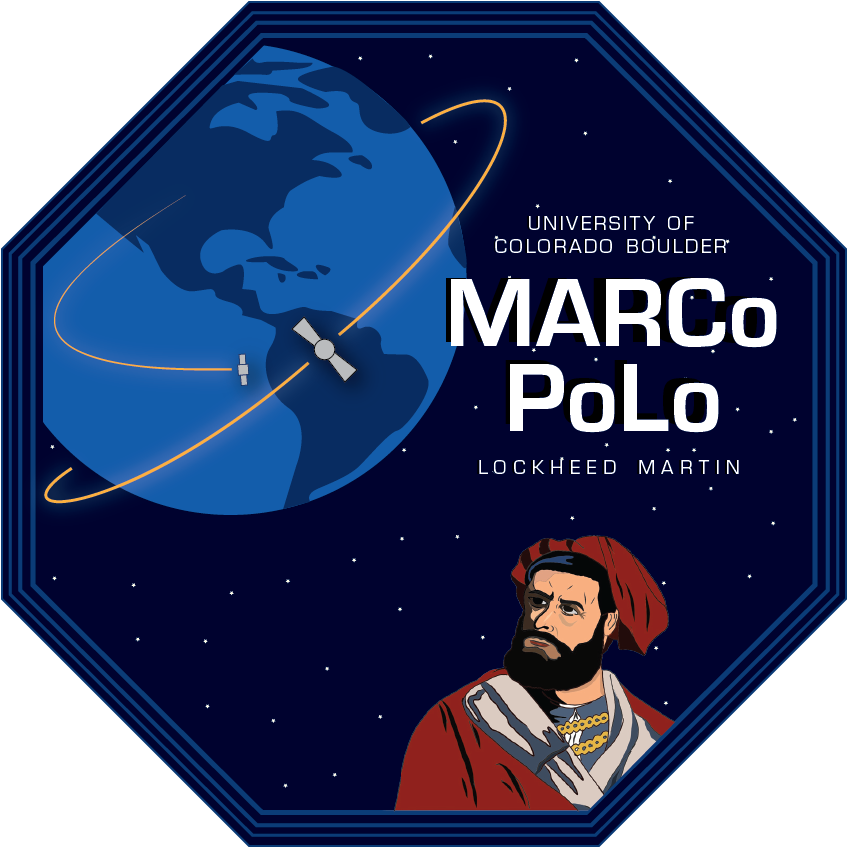 Trade Study: Chassis Material
93
[Speaker Notes: Mass is not a concern because the robots are capable of holding hundreds of pounds, well above the weight we expect
Strength and thermal are not as important because the material will not be experiencing any forces, and the only heat anticipated is from the components and these heats are not high enough to cause concern
Cost is the second important weight because we are limited on budget, but given the smaller size of the components we plan to build, and given the cost of 3D printing and aluminum (fairly low), we don’t anticipate we will spend more money than we are allotted
Manufacturability was made the highest weight because if a material is difficult to manufacture it will take a long time, it is ideal to select the most feasible material to work with.]
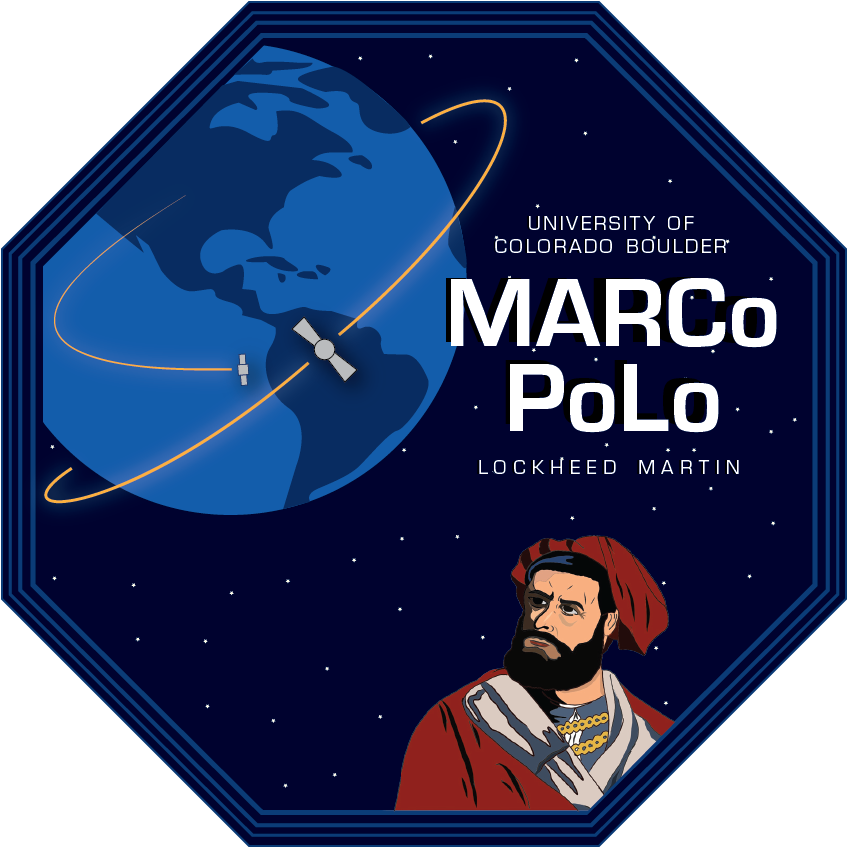 Trade Study: Power Regulation
Use regulator that comes with hardware
This is the preferred option as it simplifies our manufacturing process and guarantees hardware compliance
This plan relies on receiving a power chord with linear regulation with each piece of electrical hardware (interdependent on sensor and processor decisions)
The reason that we would choose not to use the default regulator is if a custom built one would be preferable for meeting the size requirements (this is an interdependency with mechanical design)
Build linear regulator
Non-switching
Reliable and low ripple
Switching
Smaller, but with higher complexity and higher ripple
94
[Speaker Notes: Can this be transformed into a tree to better visualize? Refer to Lecture 8 slide 12]
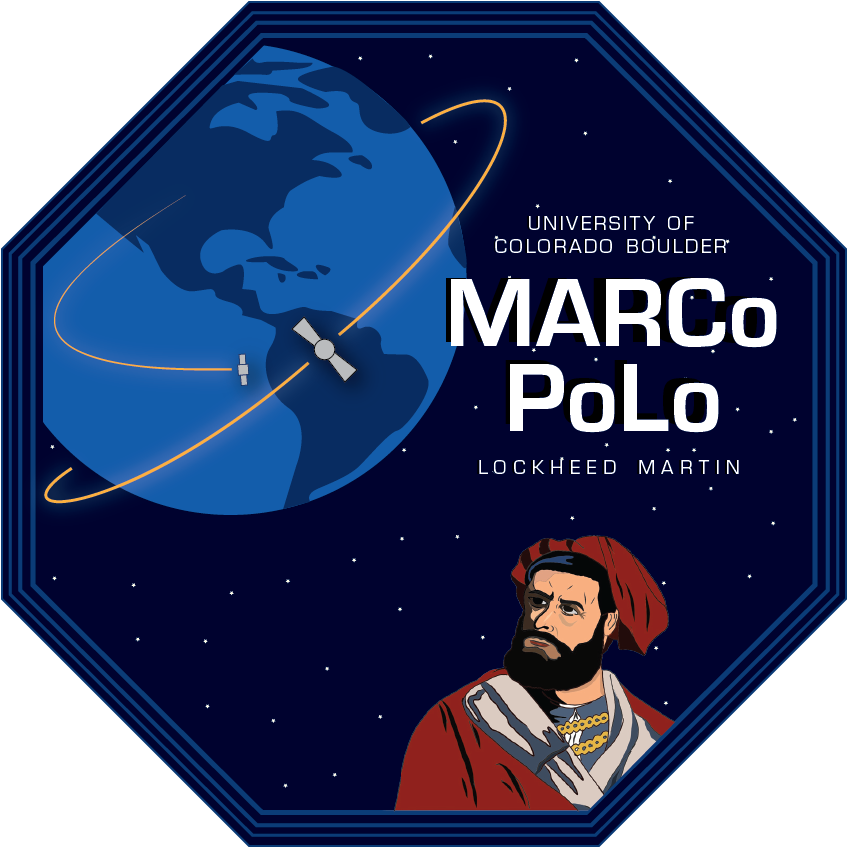 Trade Study: Initiation Sequence
Initiate on receiving power
Simpler hardware
Possibly easier to integrate into full CubeSat
Initiate with start button/switch
Could make startup errors less likely?
Possibly more elegant for the scope of our project even if it would work differently when fully integrated
95
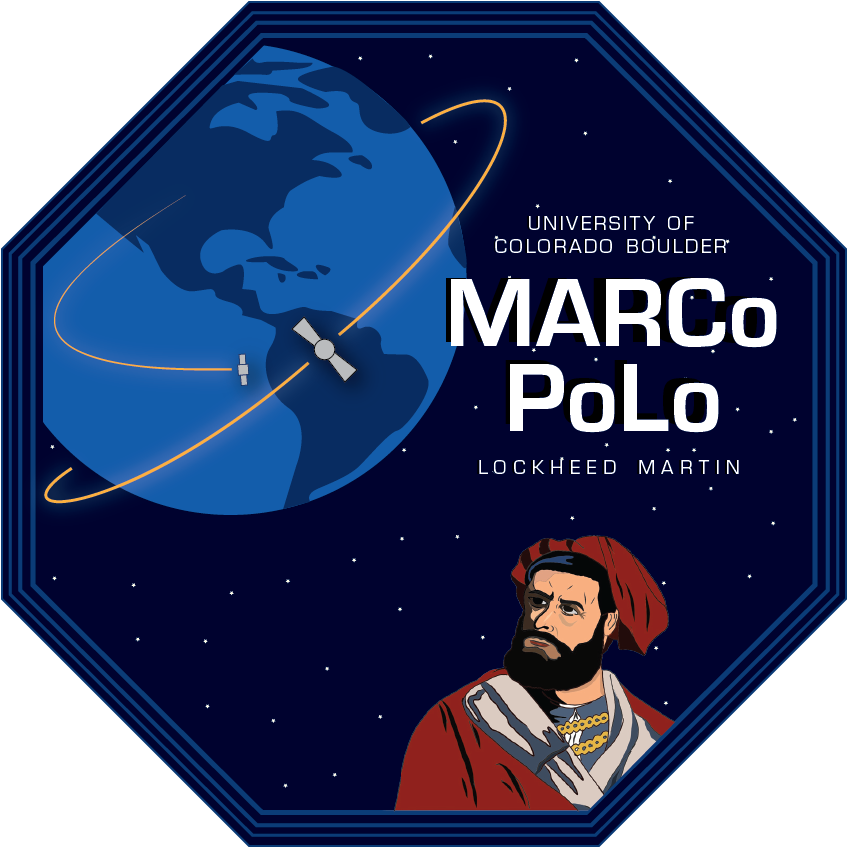 Trade Study: Chassis Material
96
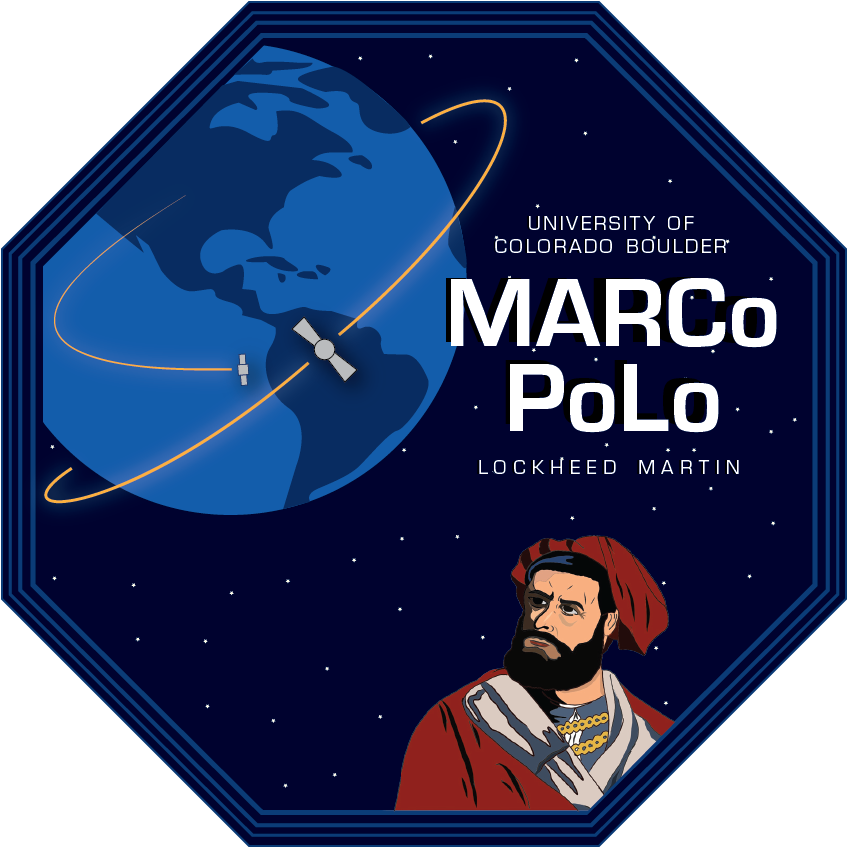 Chassis References
MARCo PoLo is being developed for use on the LINUSS (Lockheed Martin In-space Upgrade Satellite System) CubeSat
2 LM 50TM 12U vehicles in geosynchronous orbit
“LINUSS’ mission is to validate essential maneuvering capabilities for Lockheed Martin’s future space upgrade and servicing missions, as well as to showcase miniaturized Space Domain Awareness capabilities.”
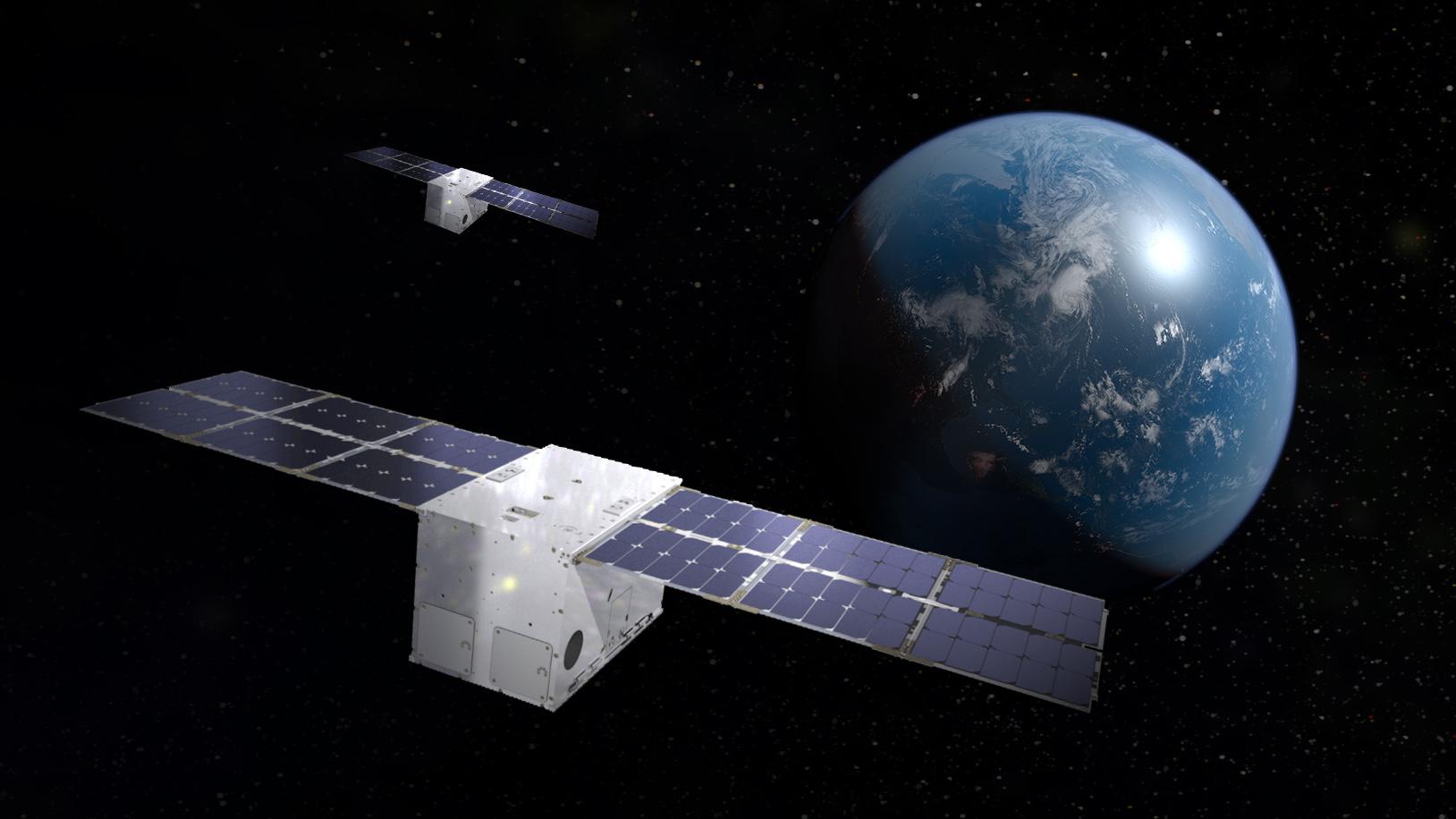 97
[Speaker Notes: https://news.lockheedmartin.com/linuss-small-sats-mission]
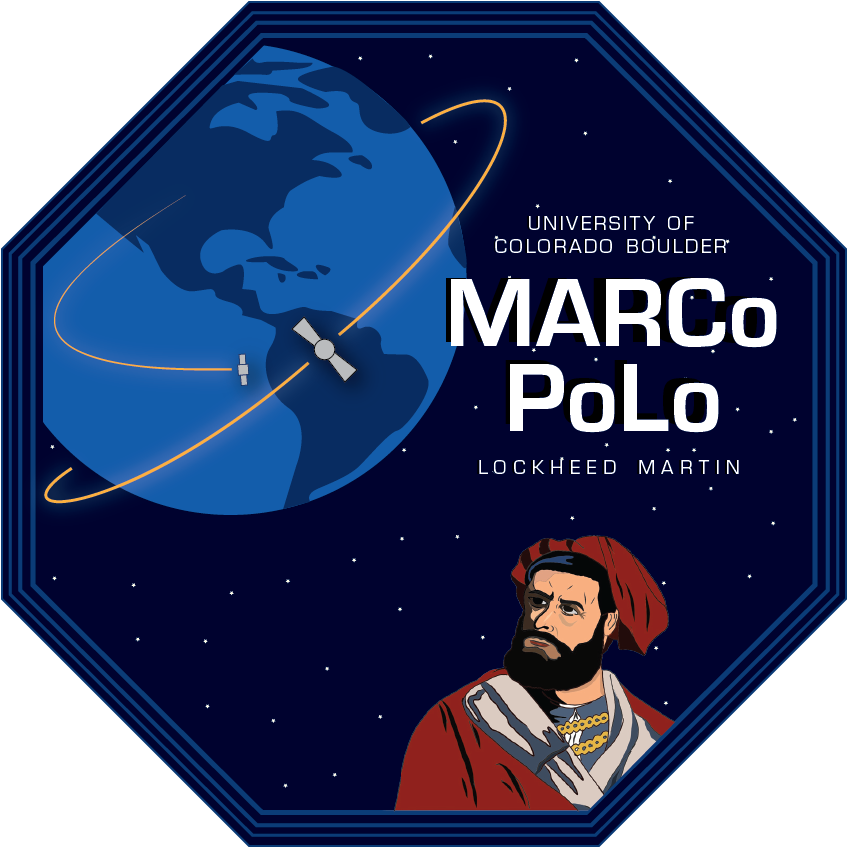 Test Subject References
Weight:  ~2-330 lbs / 1-150 kg
Power:  2-250 W
Size:  1U to half ESPA
Mission life: Three months to five years
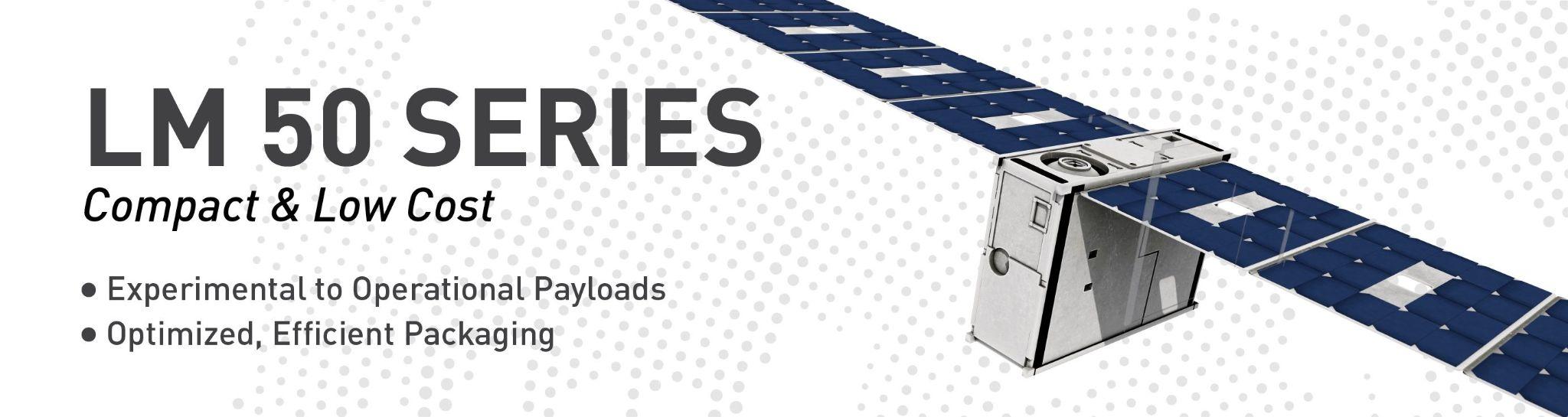 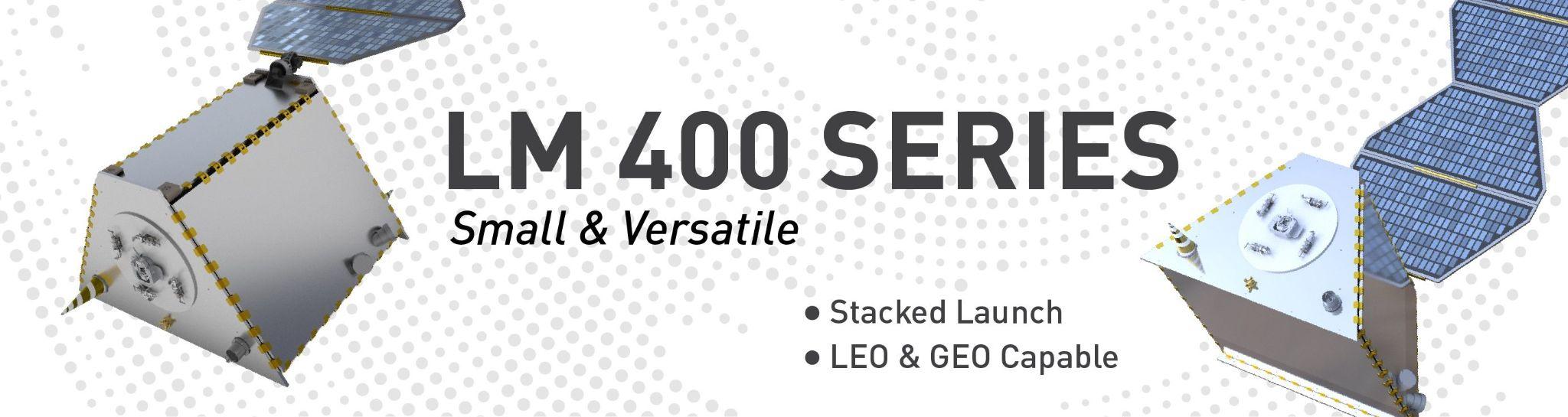 Weight:  400-800 kg
Power:  1.3-16.0 kW
Size:  ~1.1 x 1.7 m footprint / 1.5-3.0 m tall
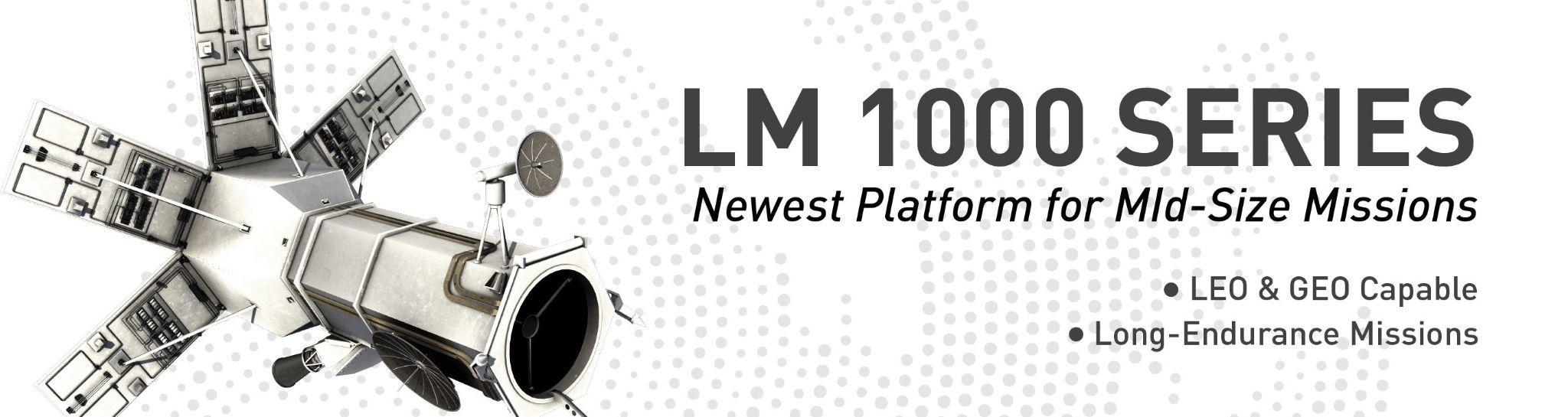 Weight:  606-4,850 lbs / 275-2,200 kg
Power:  1.5-10 kW
Size:  ~6 ft / ~1.8 m tall hexagon
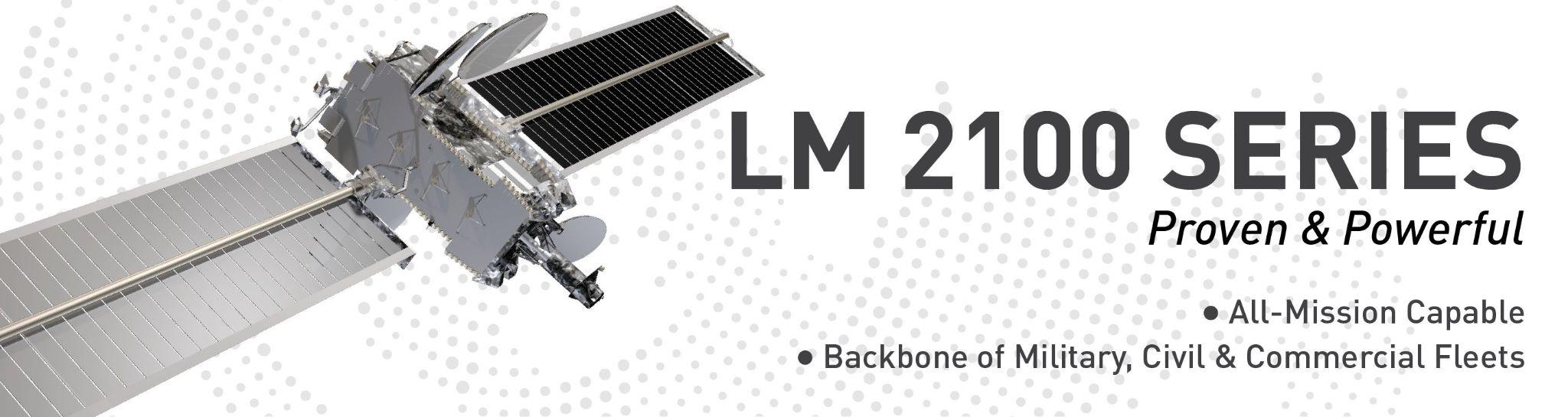 Weight:  5,070-14,330 lbs / 2,300-6,500 kg
Power:  20 kW
Size: ~12x6 ft / ~3.7x1.8 m rectangle
98
[Speaker Notes: https://www.lockheedmartin.com/en-us/products/satellite.html]
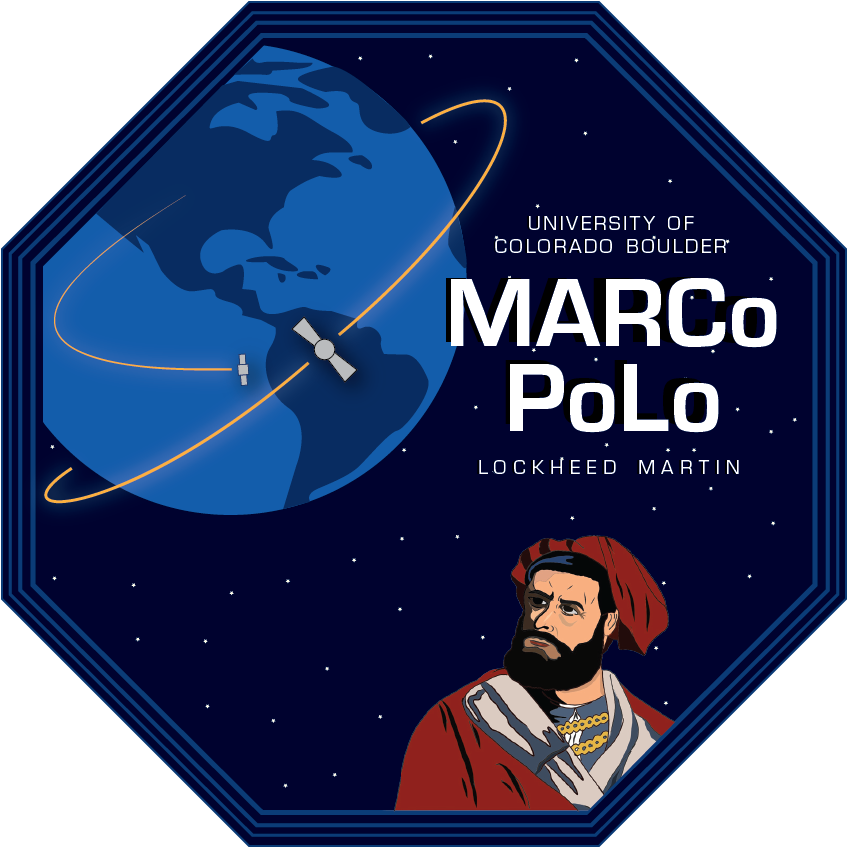 Mounting Specifications
Large Robot Mounting:
Can accommodate any hardware or equipment that would mount on a horizontal optical breadboard (1/4-20 fasteners on a 1” x 1” pattern).
Small Robot Mounting:
Mounting to the robot’s flange is a possibility but awkward for visitors due to the large hardware and tight tolerances. There are interface plates that can be adapted to 80/20 framework, etc. LM can provide some custom fabrication to adapt to the SOSC. Any object that can allow fastening to an 11”x 11” plate can be accommodated.
99
[Speaker Notes: KEVIN

I want to add this in, but IDK which section it should go in]
Mid-70 Specs
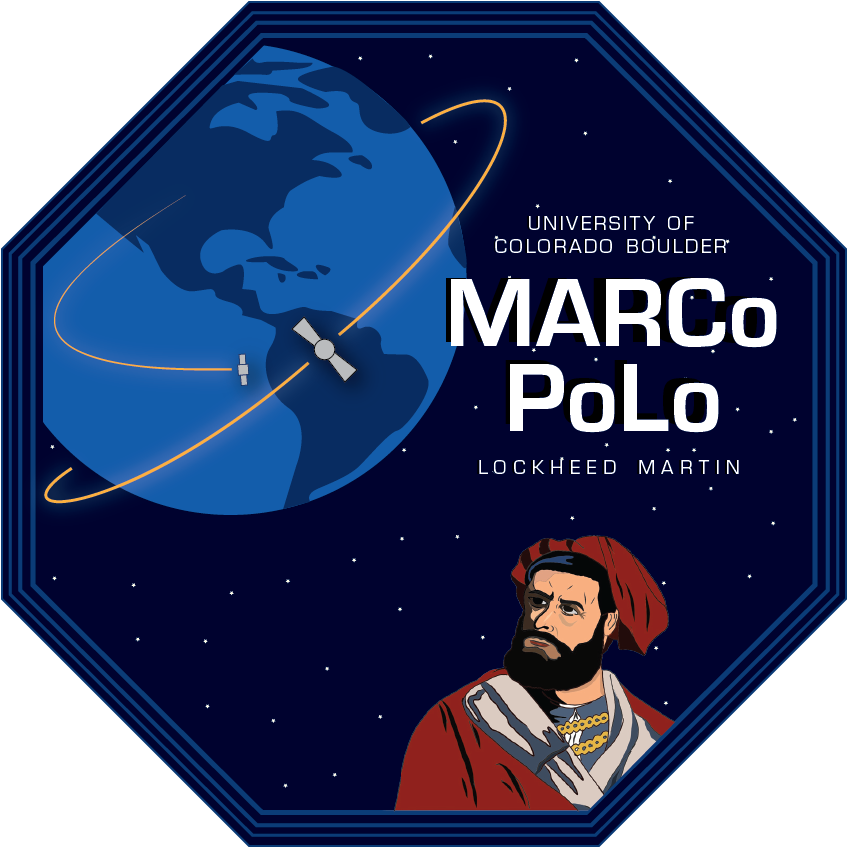 100
SOSC Test Setup
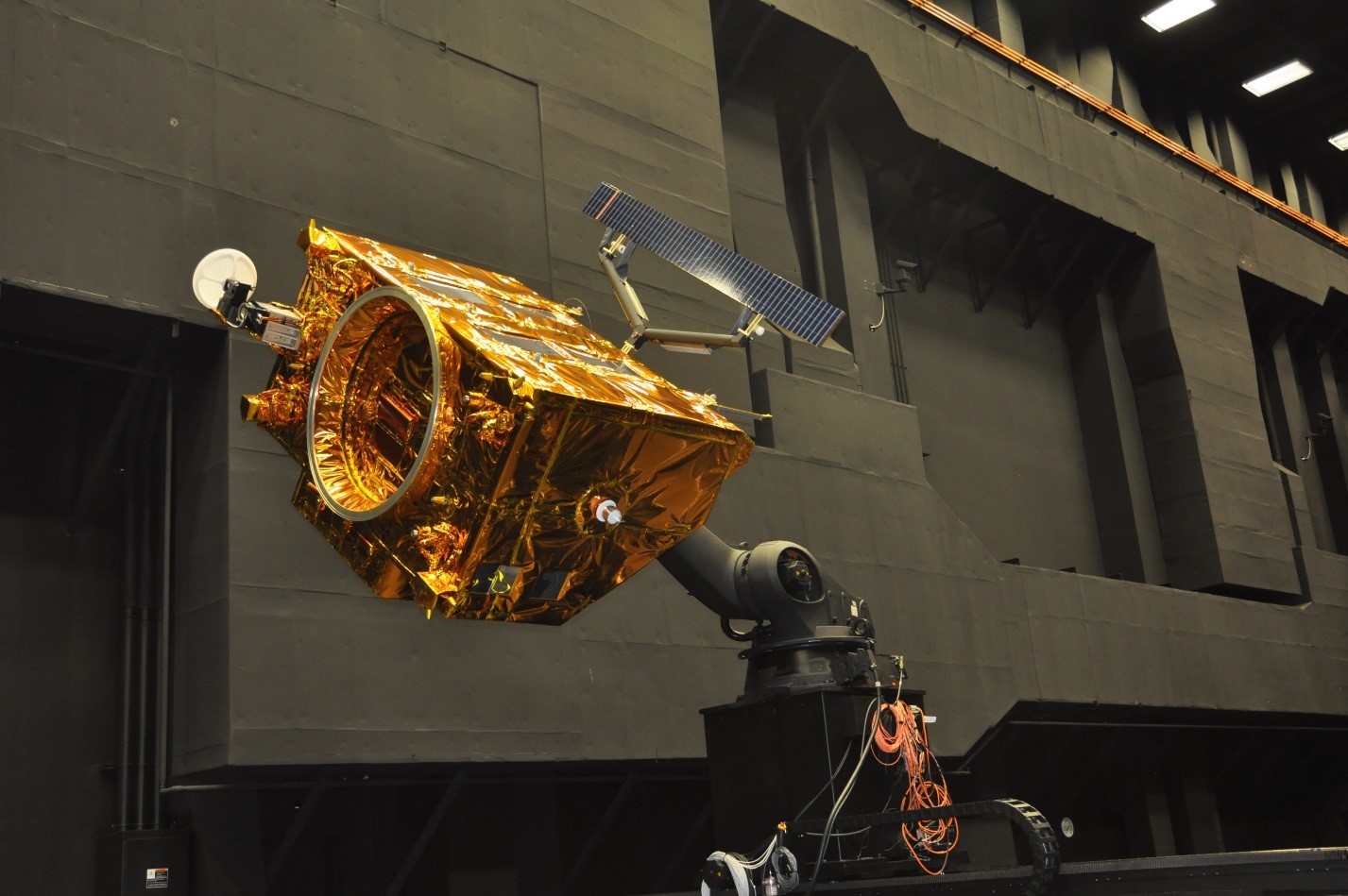 Polo - Test Object
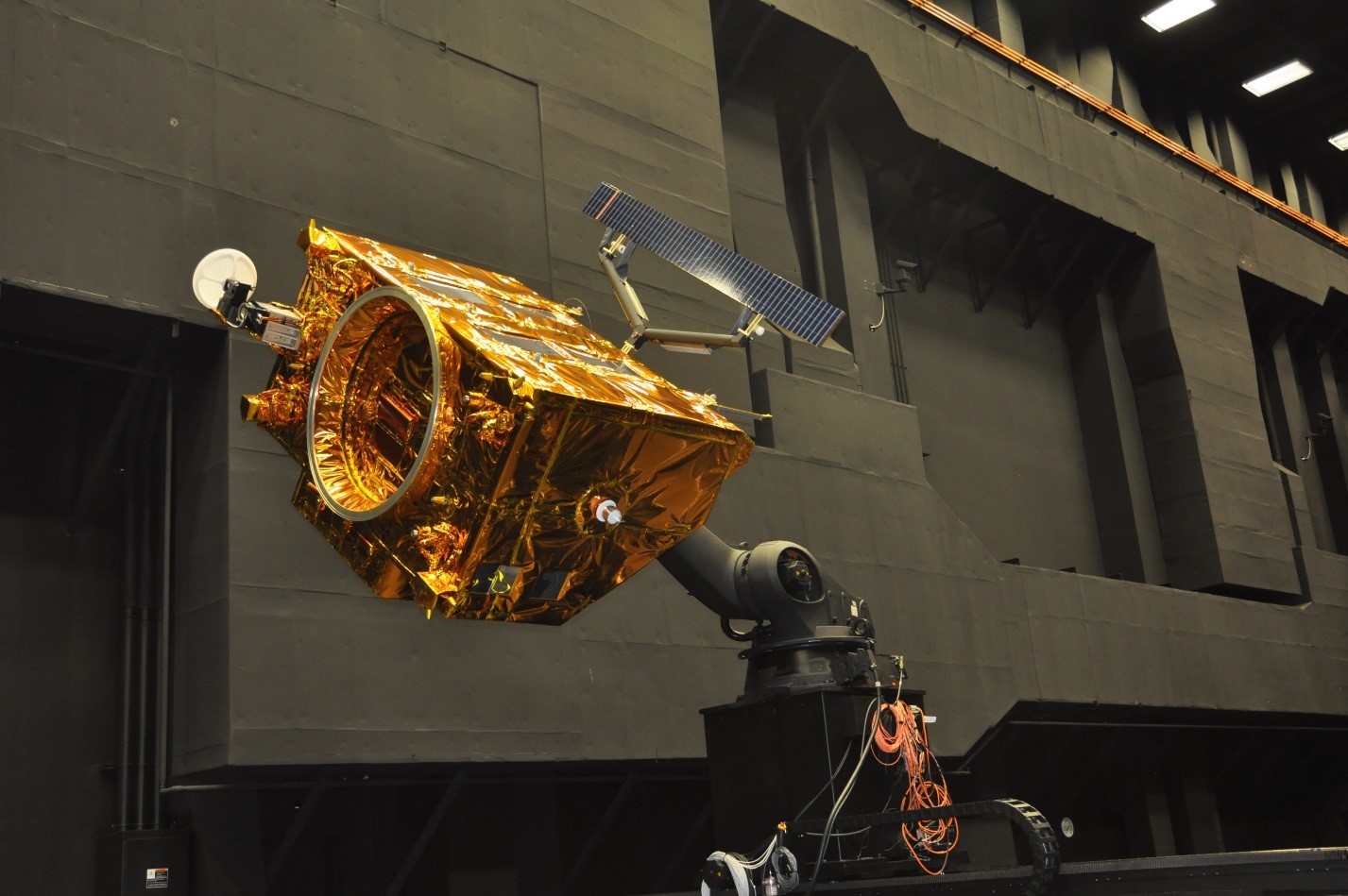 Marco - Sensor Suite
101
Link to Budget
[Speaker Notes: HYPERLINKED TABLE OF CONTENTS]